My TF-CBT Journey
[Speaker Notes: This power point is to help you explain to your young client what TF-CBT is in a fun engaging way.  Let them know that counseling is a journey that you will take together.  Along the way they will learn many things. As you click through the power point it will take your client through the journey of the PRACTICE Skills.  Make sure to stop at each point and explain what that skill is and why you are doing it.]
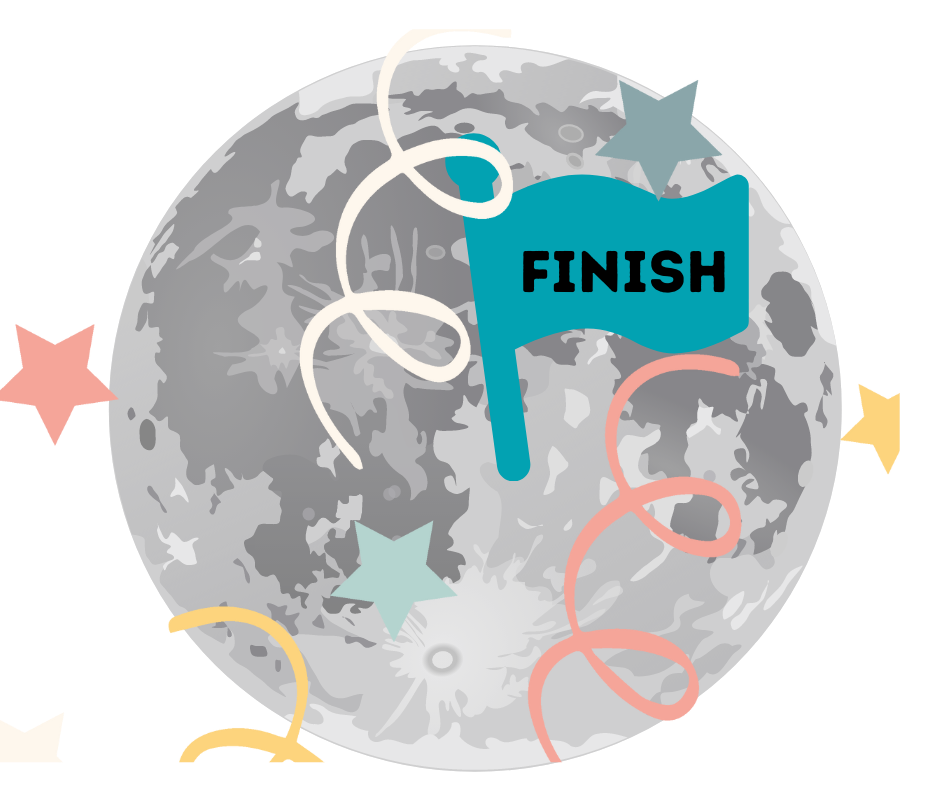 My TF-CBT Journey
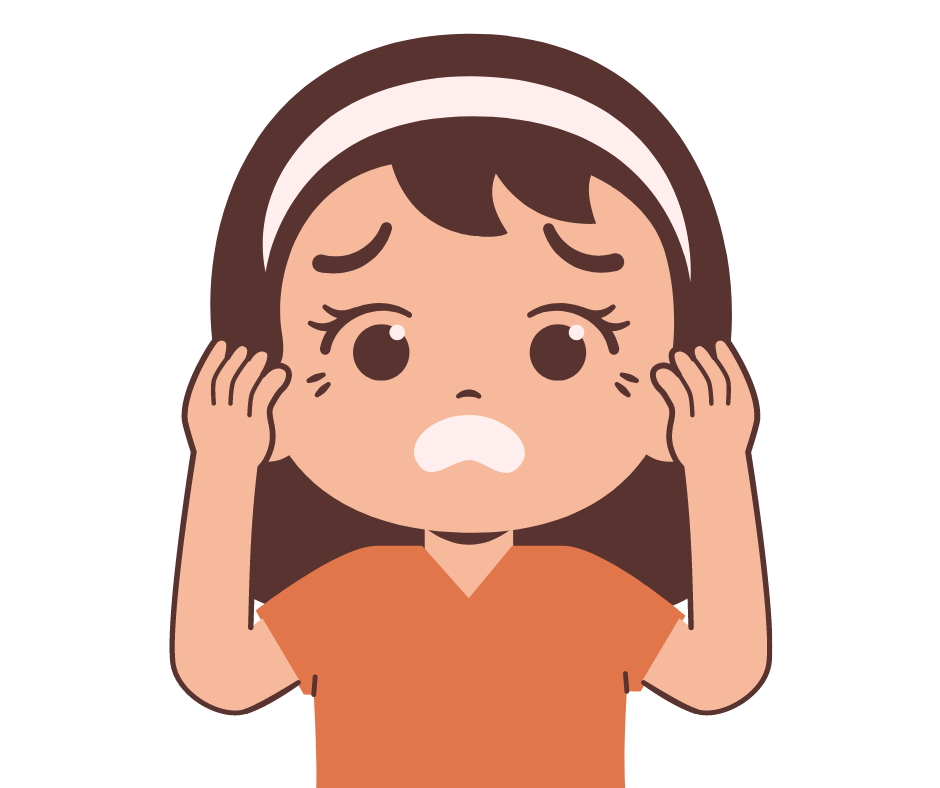 Processing your experience
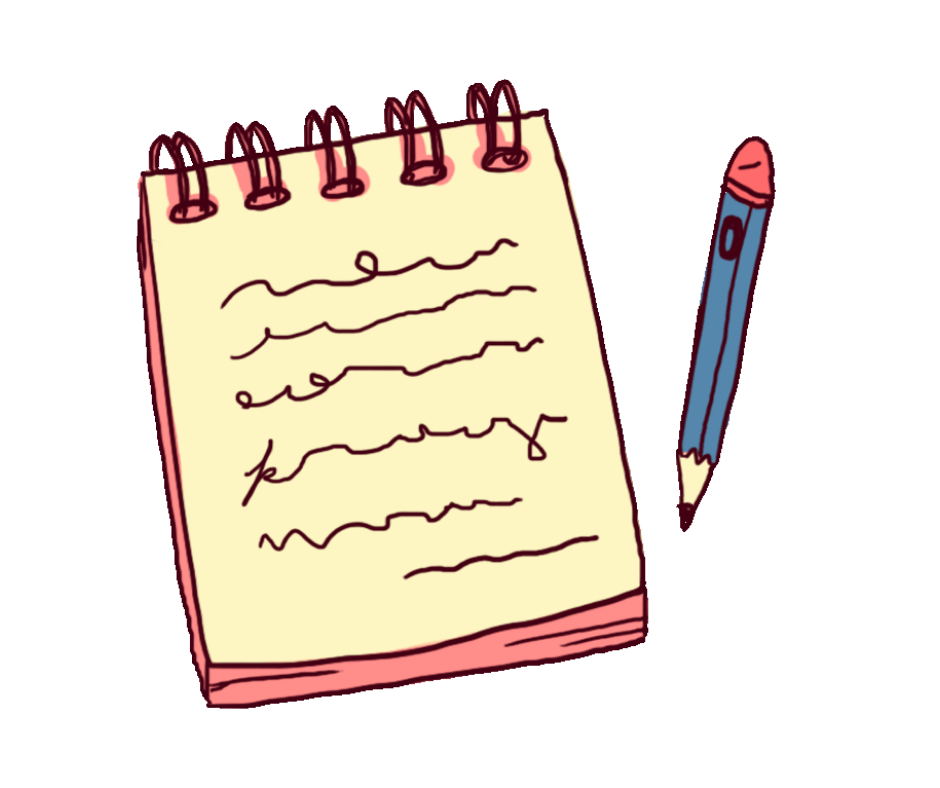 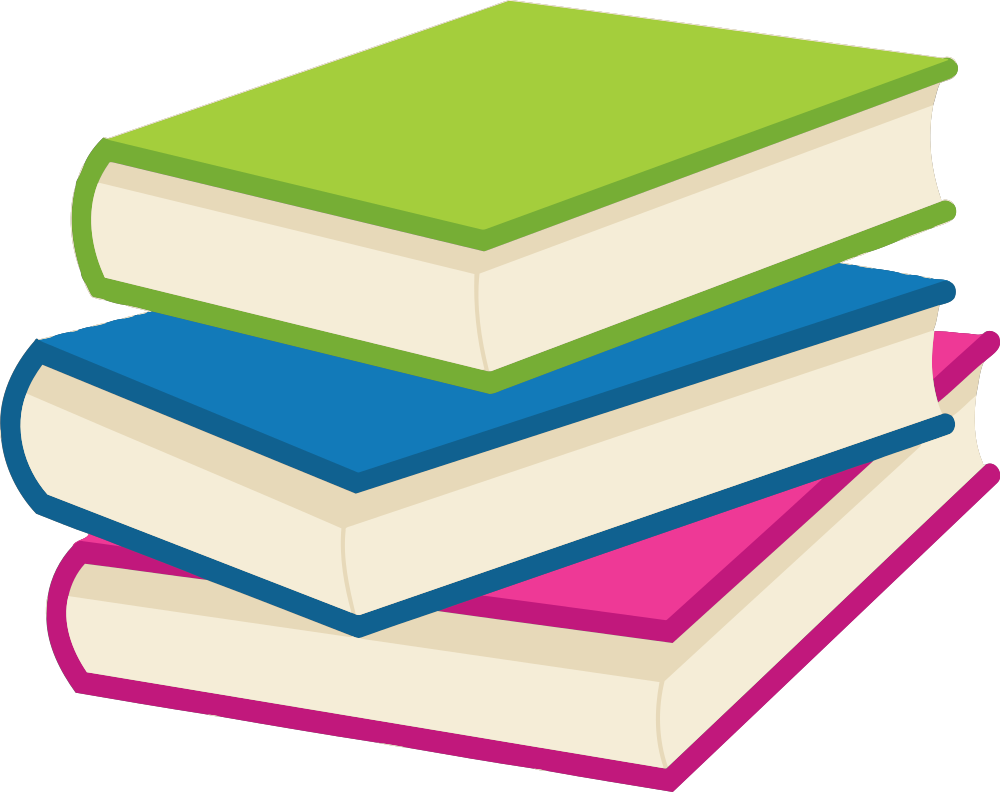 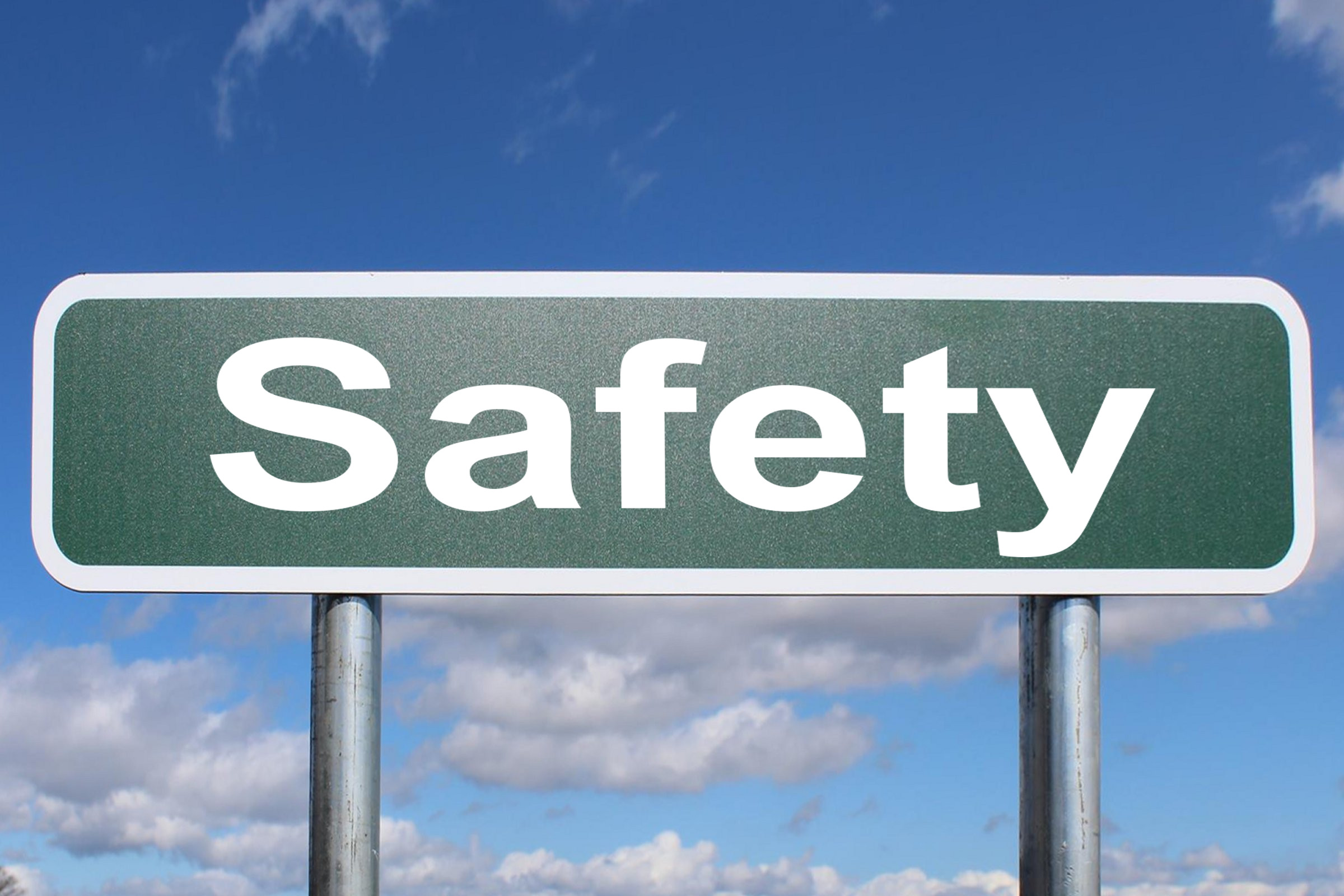 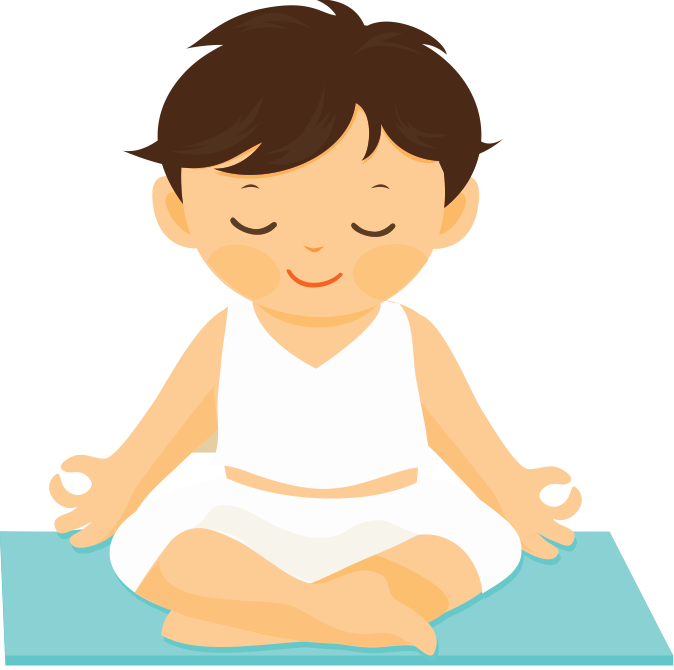 Telling your experience
Learning about Trauma
Enhancing Safety
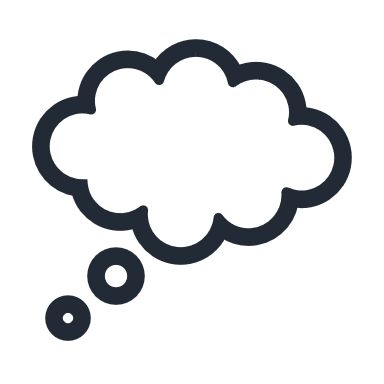 Relaxation
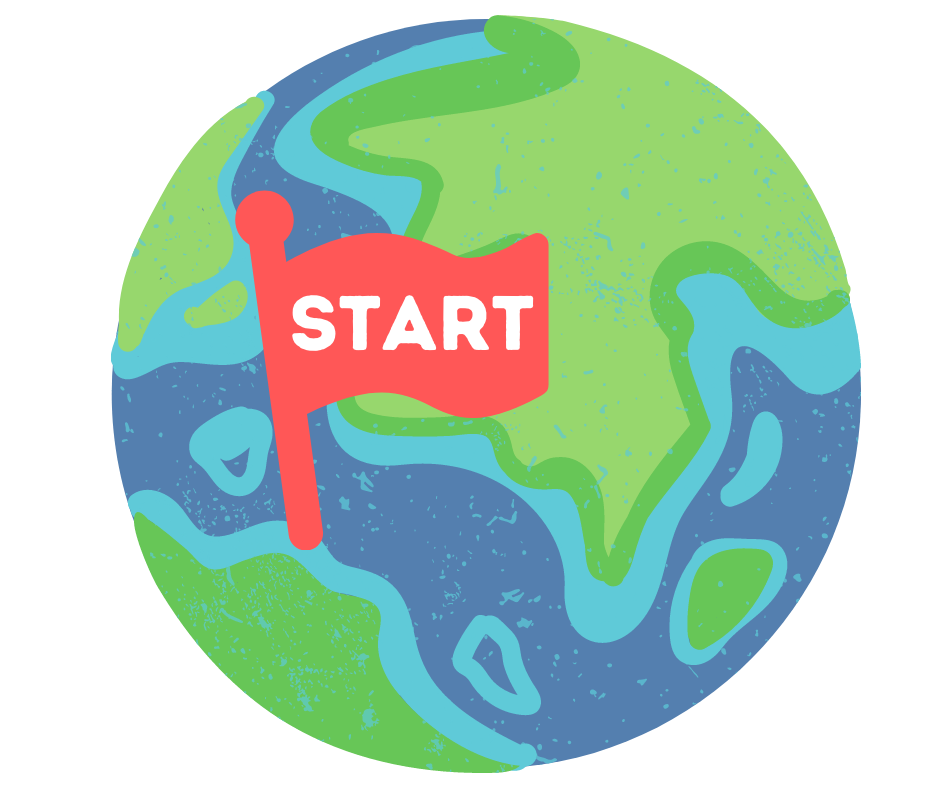 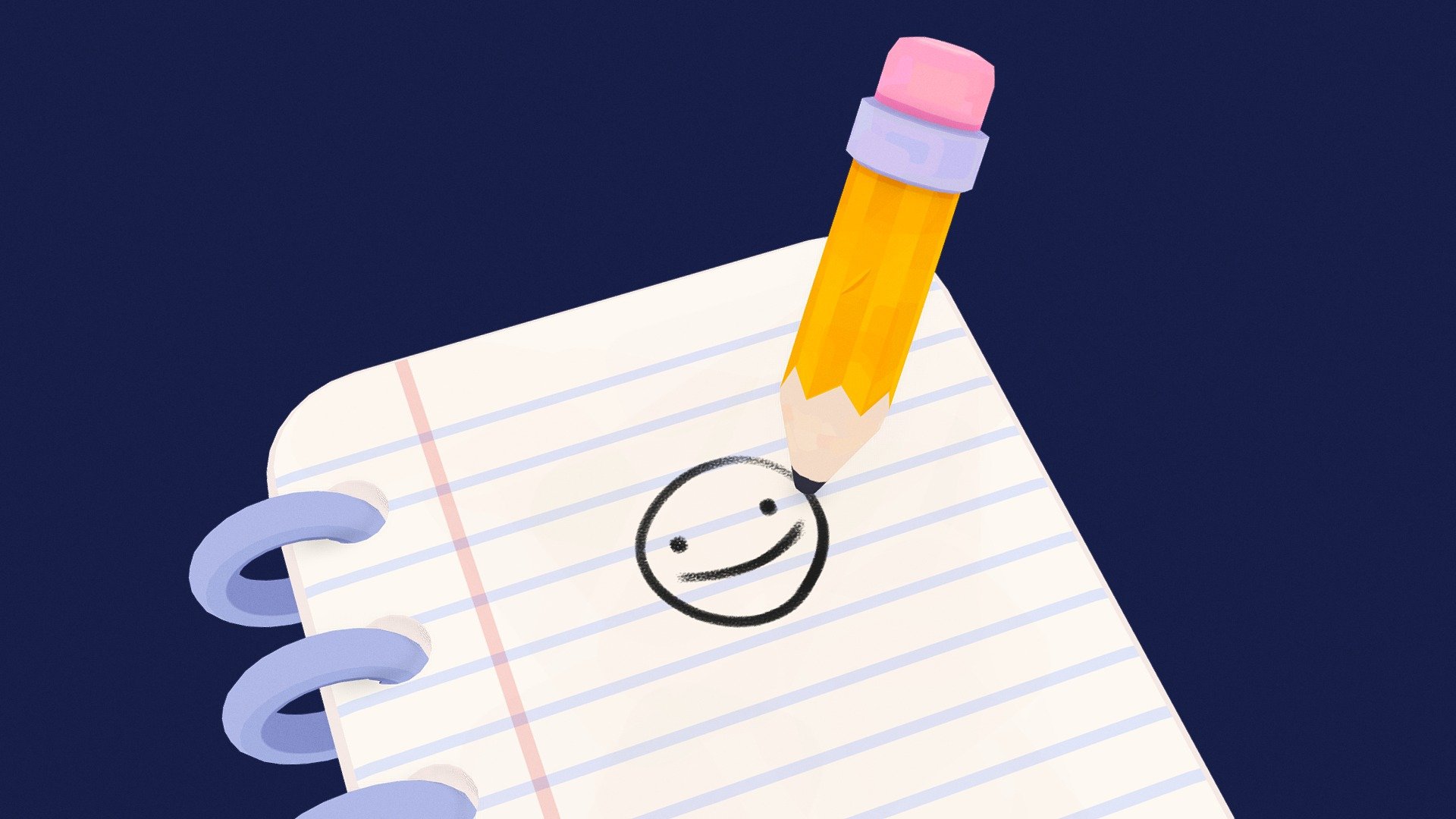 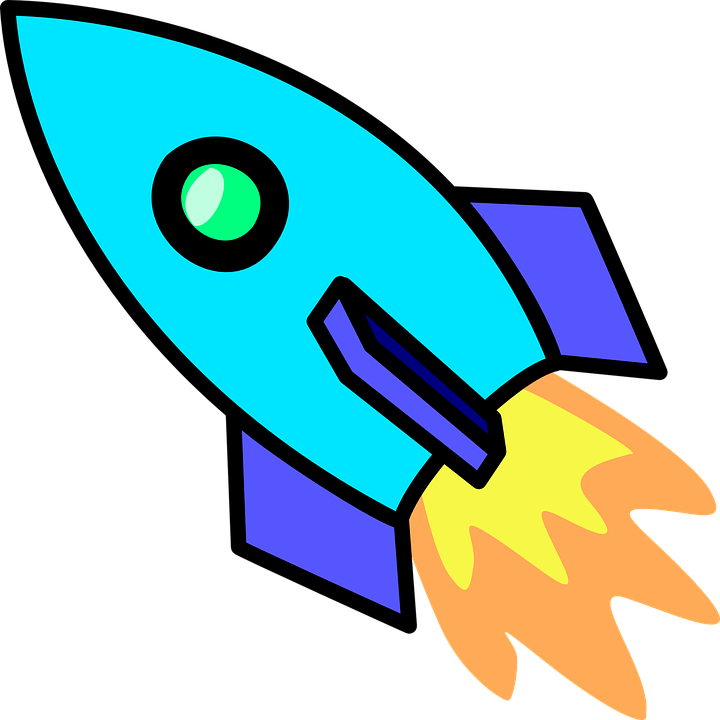 Managing your Thoughts
Sharing your experience
Dealing with Feelings
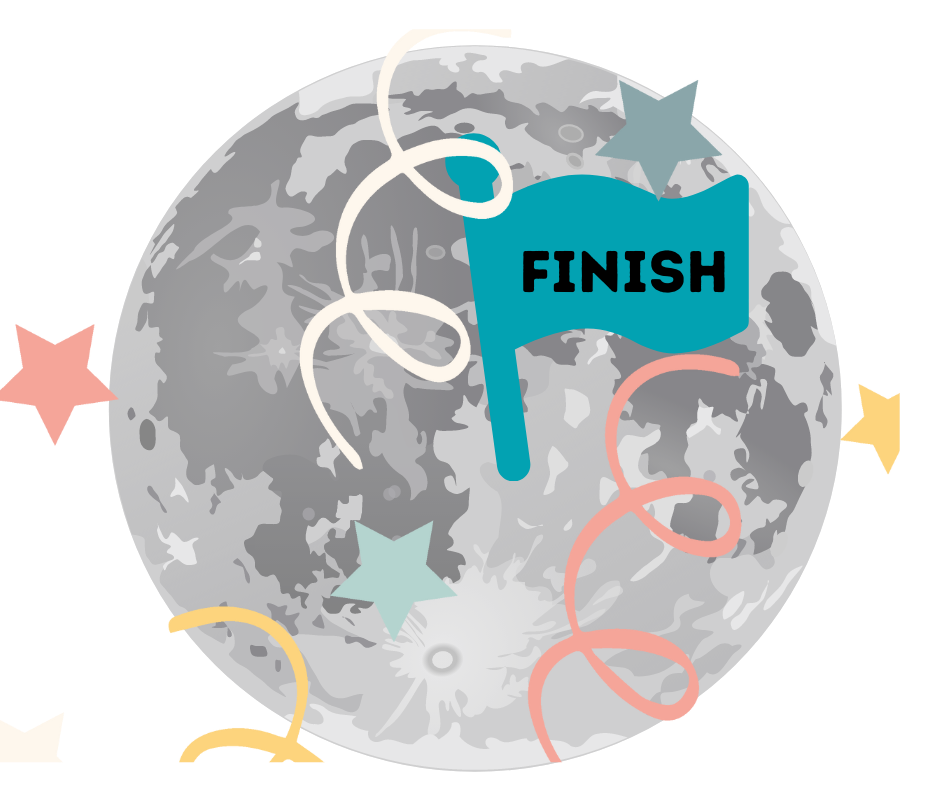 My TF-CBT Journey
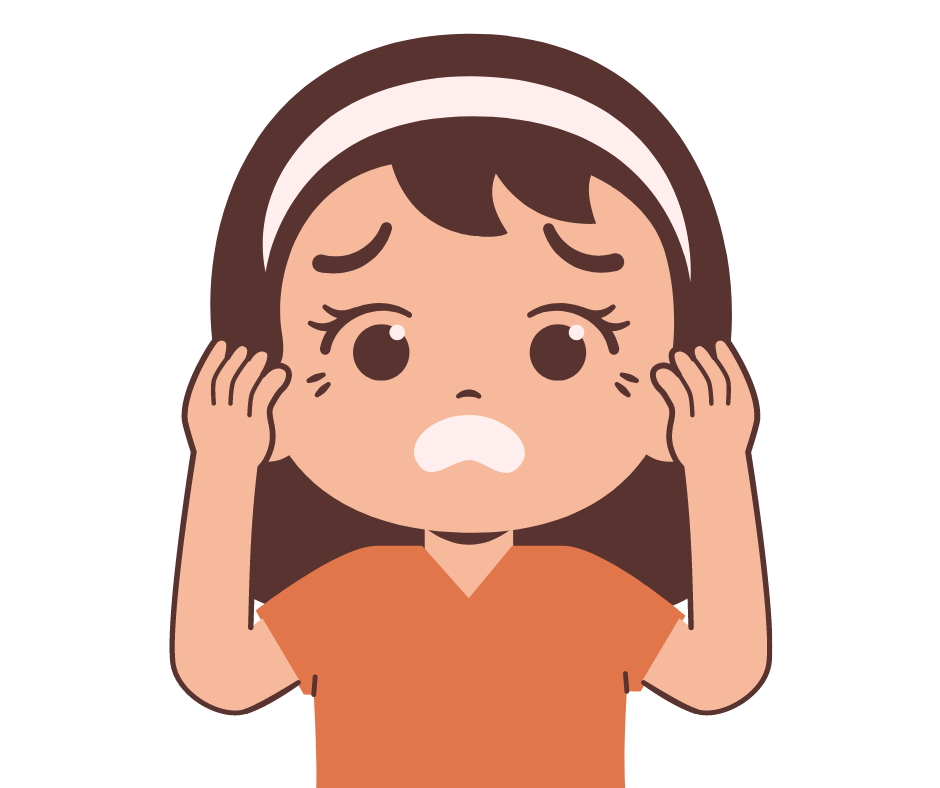 Processing your experience
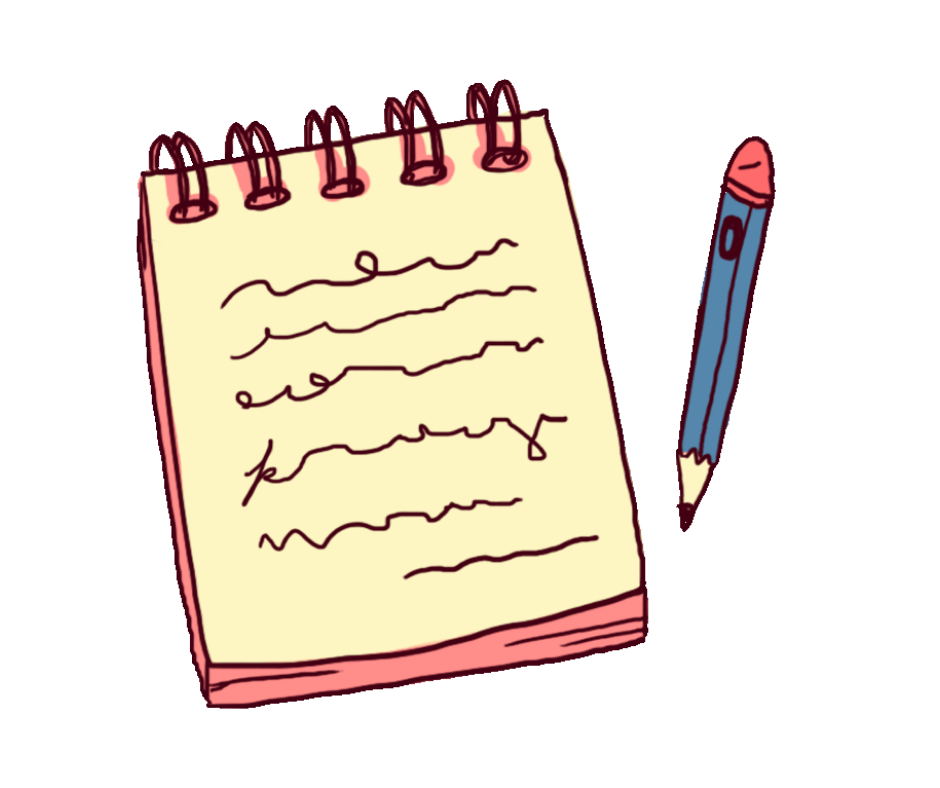 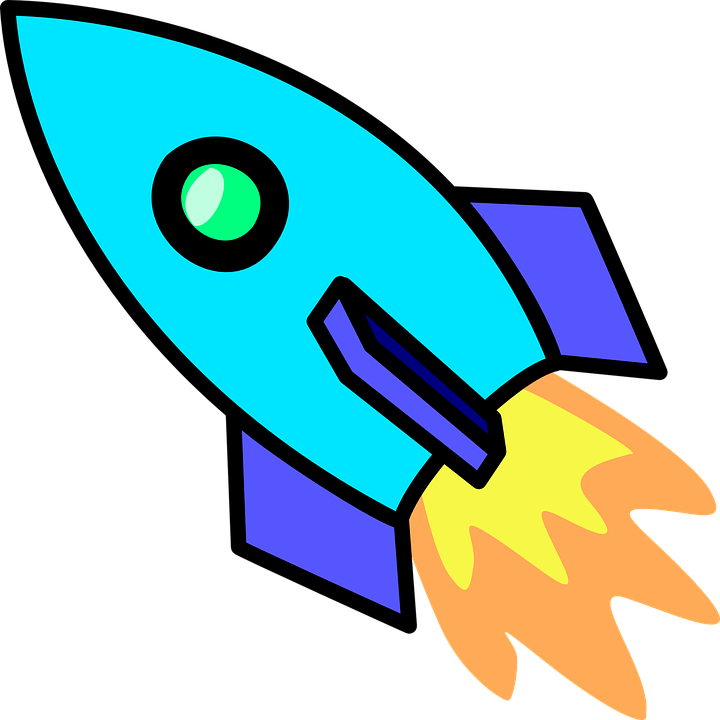 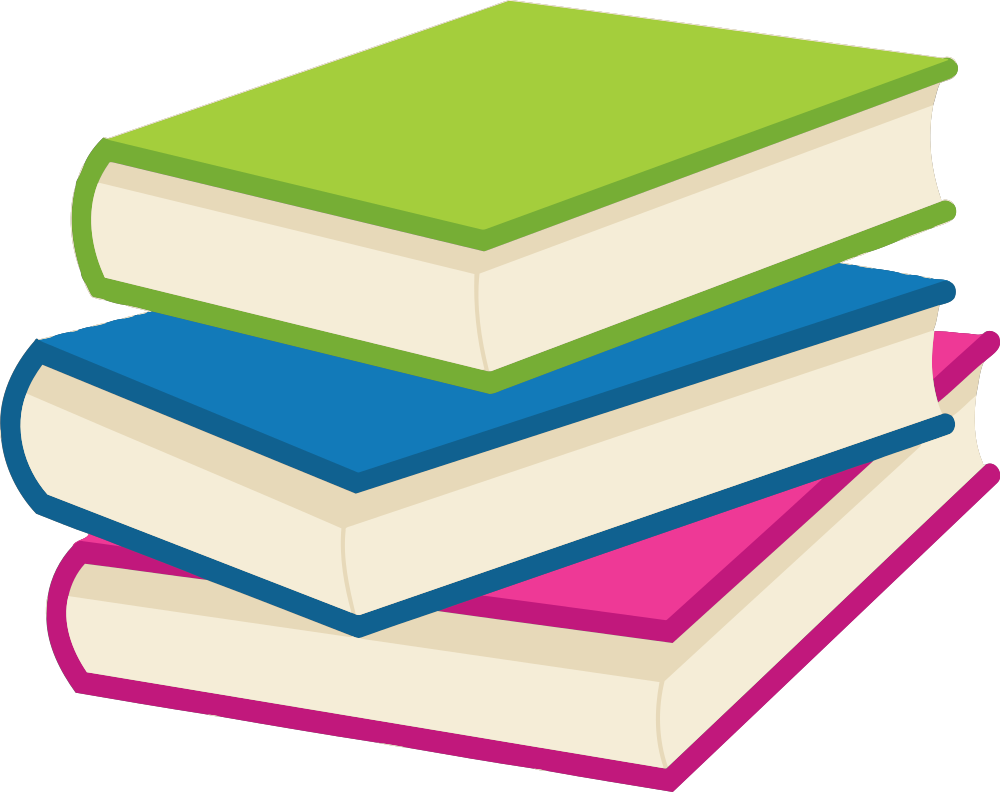 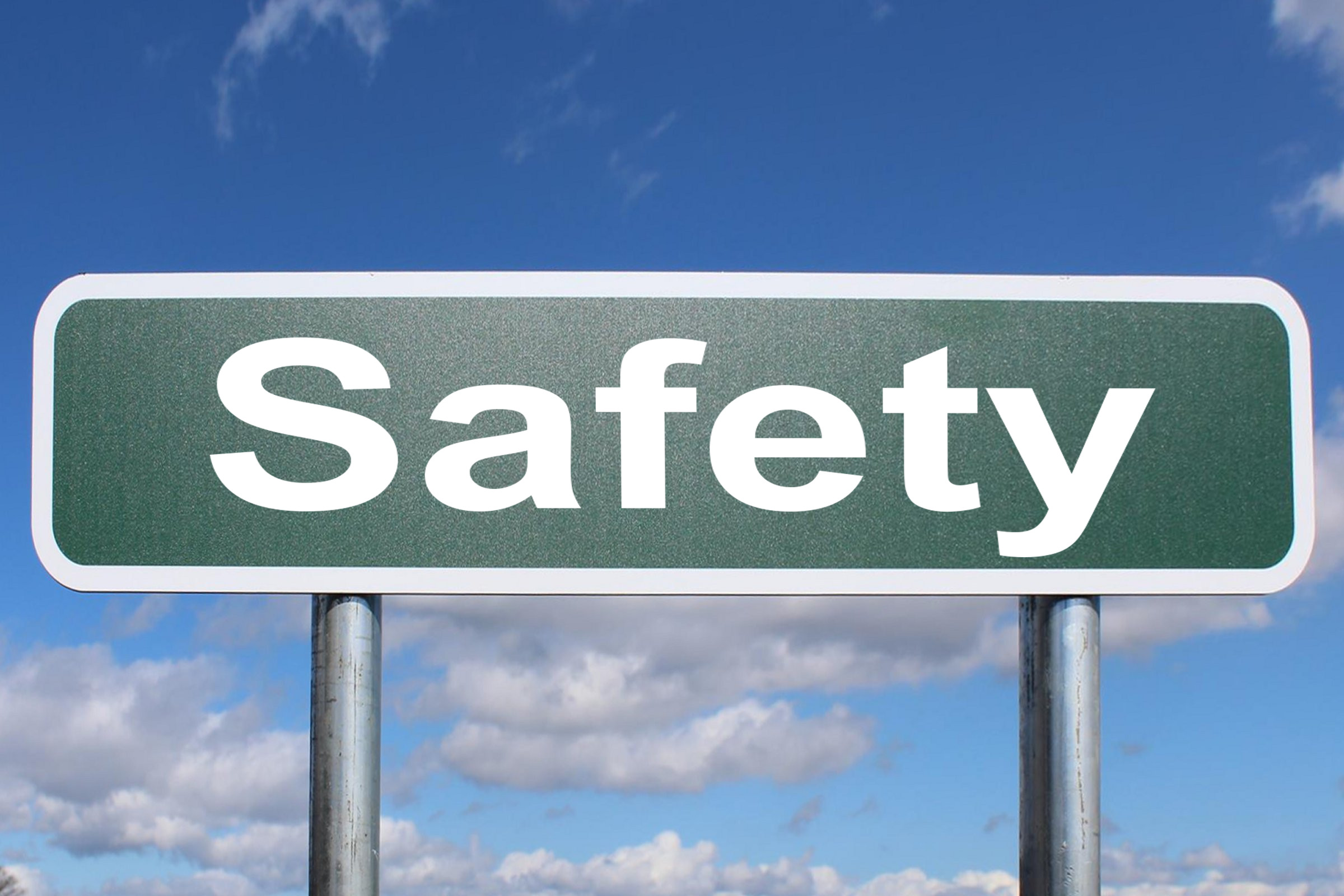 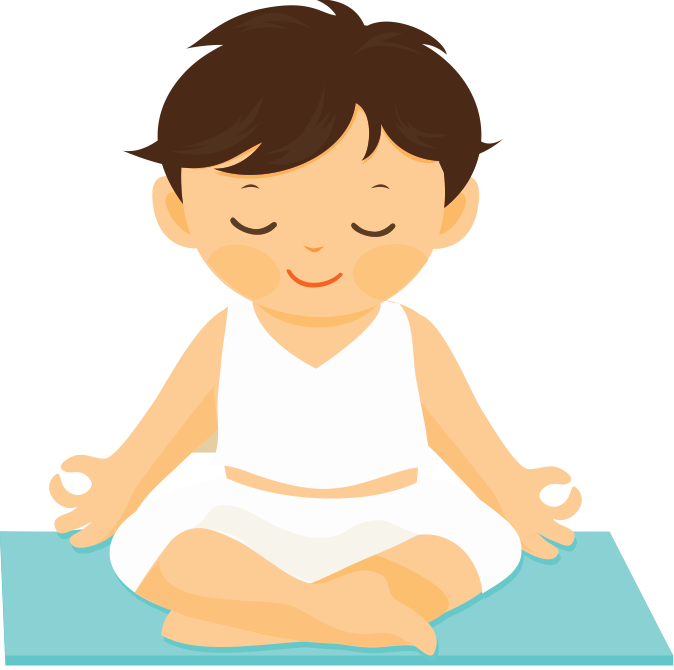 Telling your experience
Learning about Trauma
Enhancing Safety
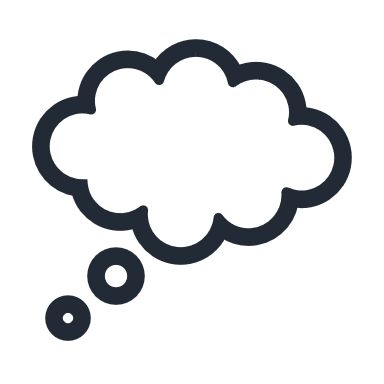 Relaxation
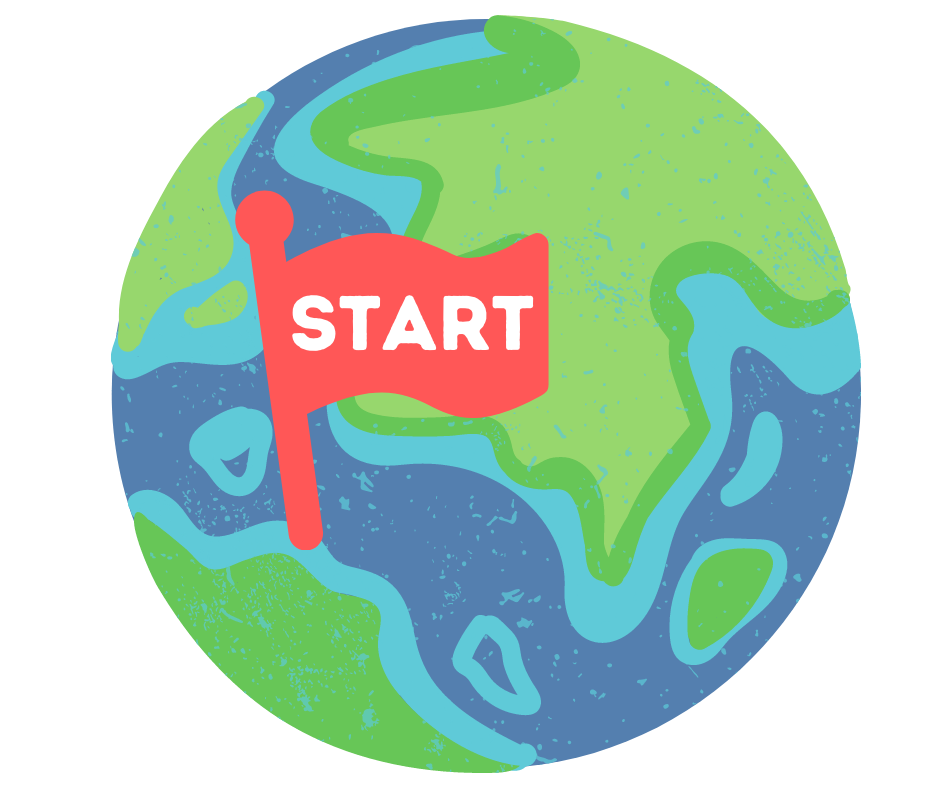 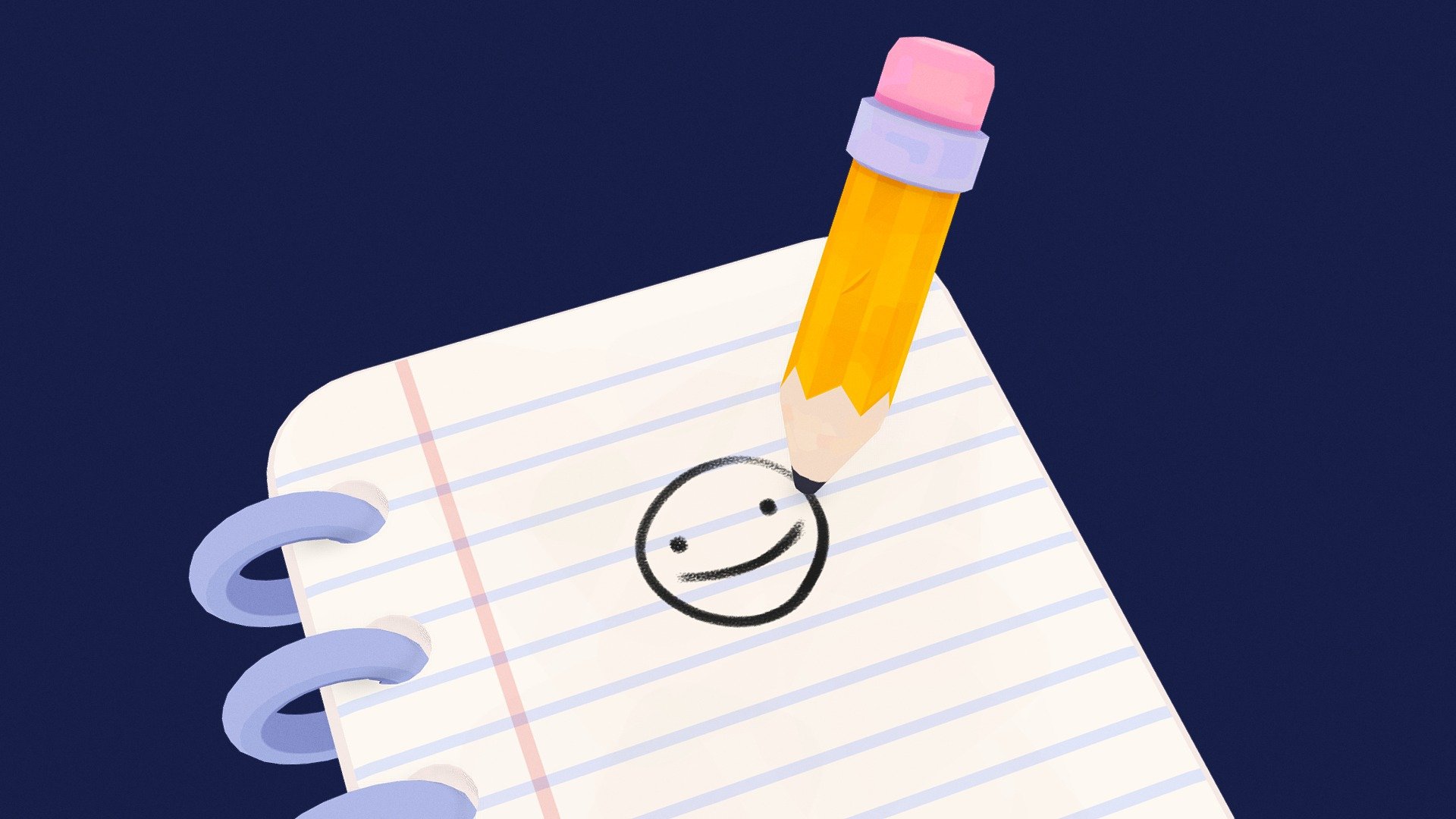 Managing your Thoughts
Sharing your experience
Dealing with Feelings
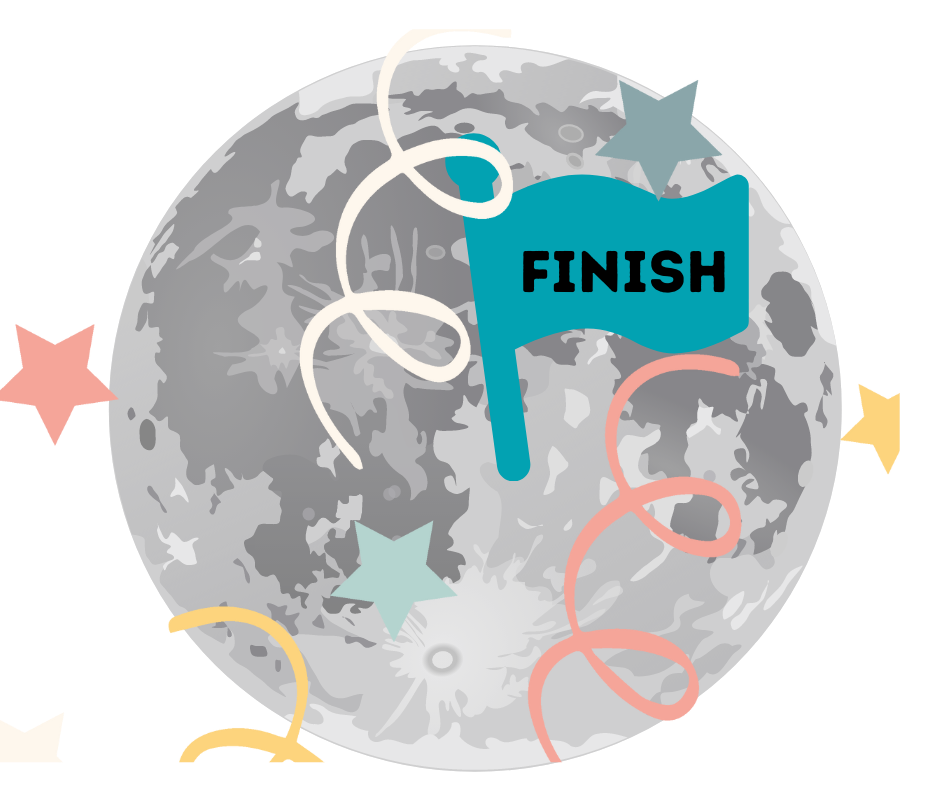 My TF-CBT Journey
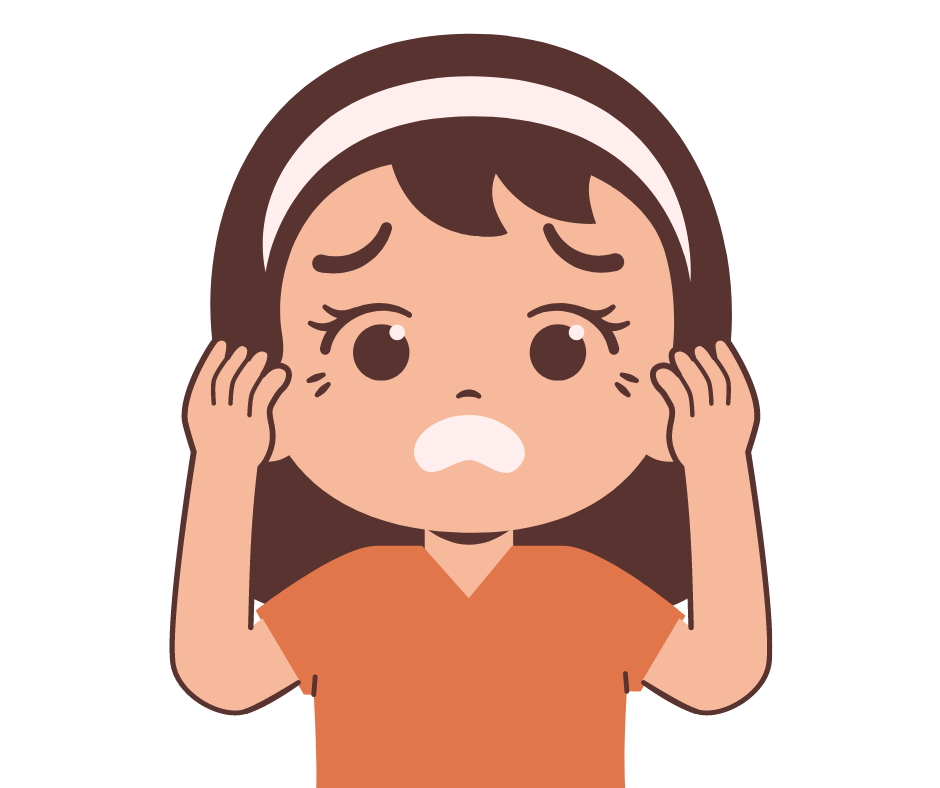 Processing your experience
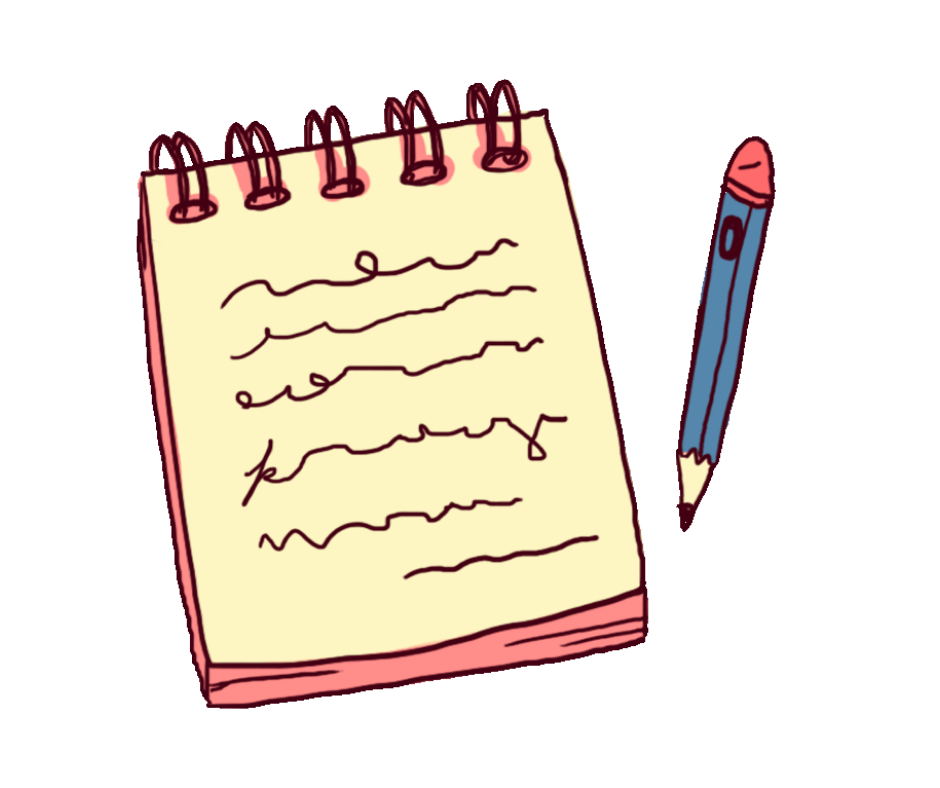 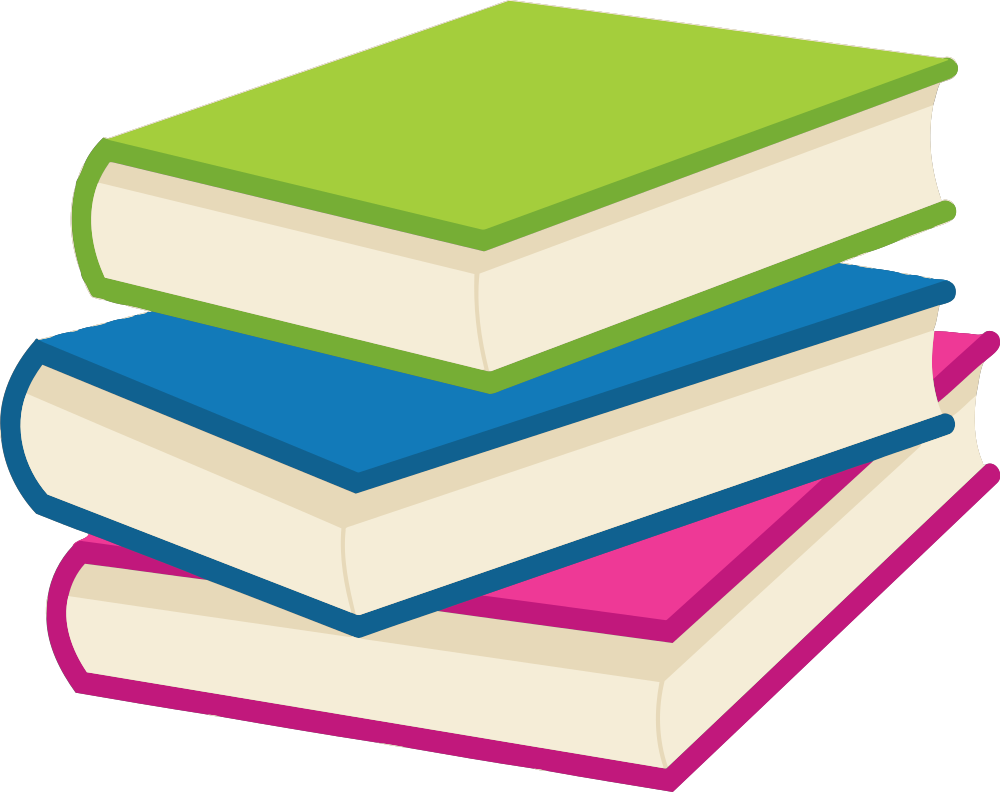 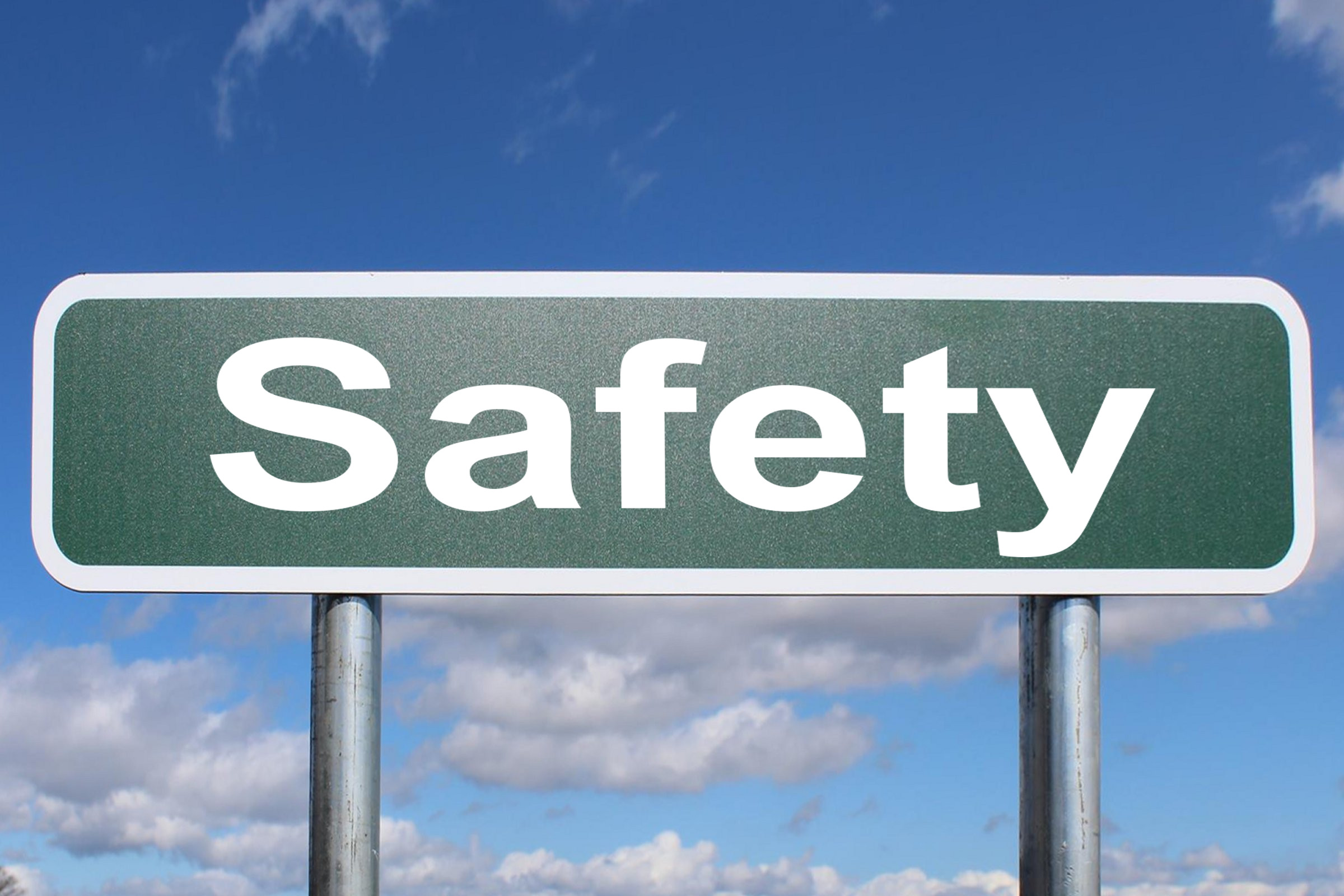 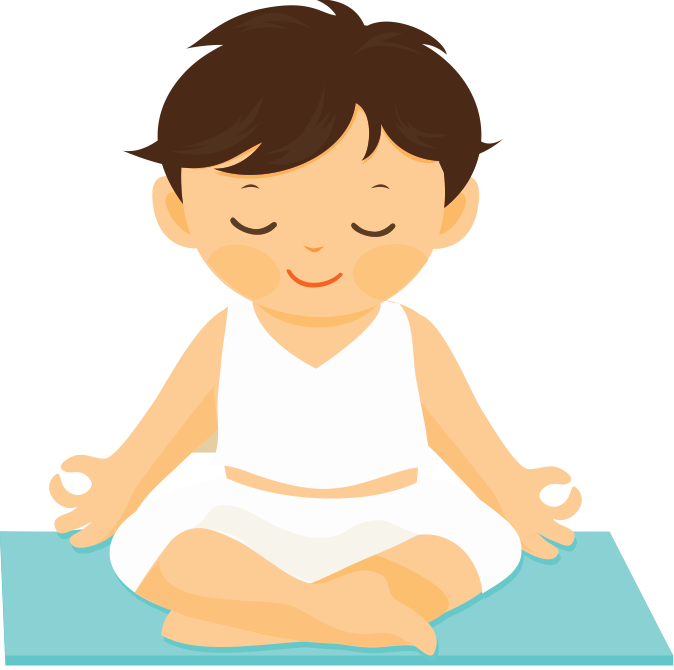 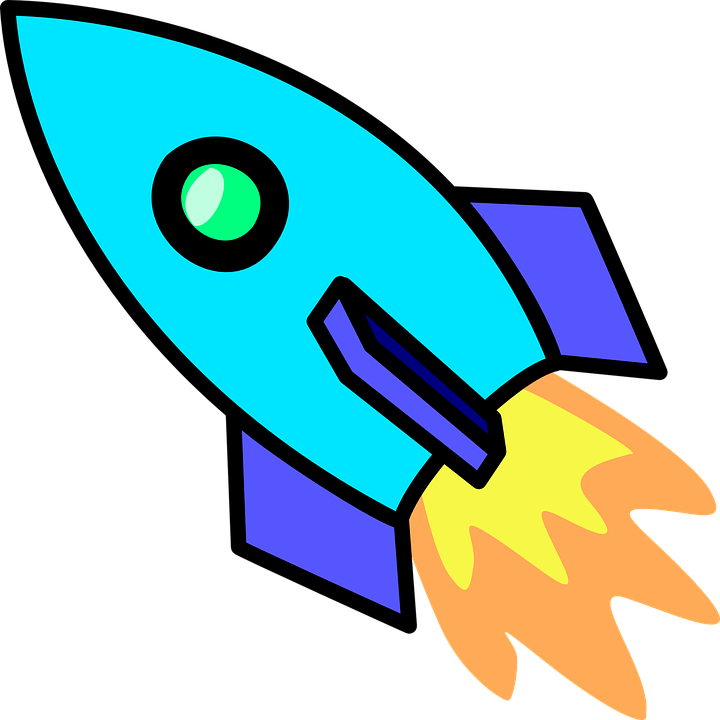 Telling your experience
Learning about Trauma
Enhancing Safety
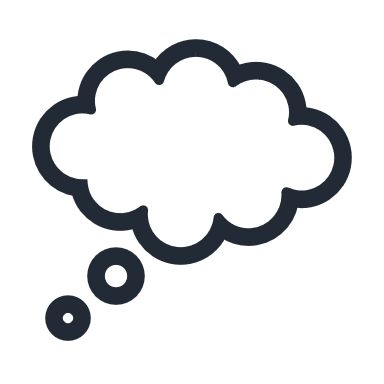 Relaxation
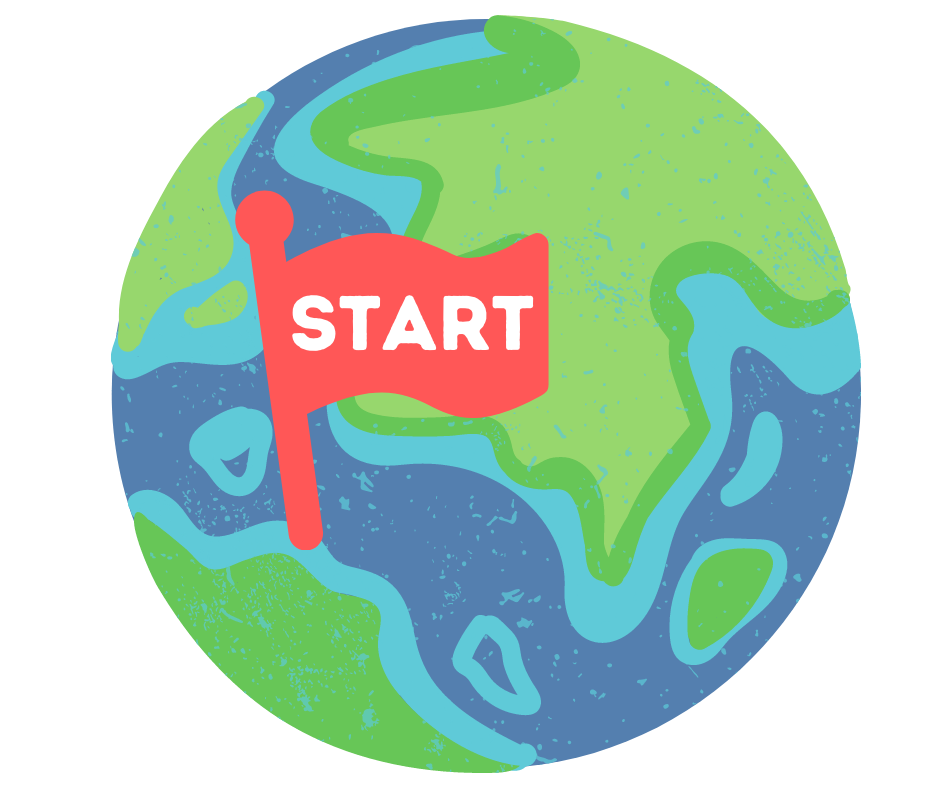 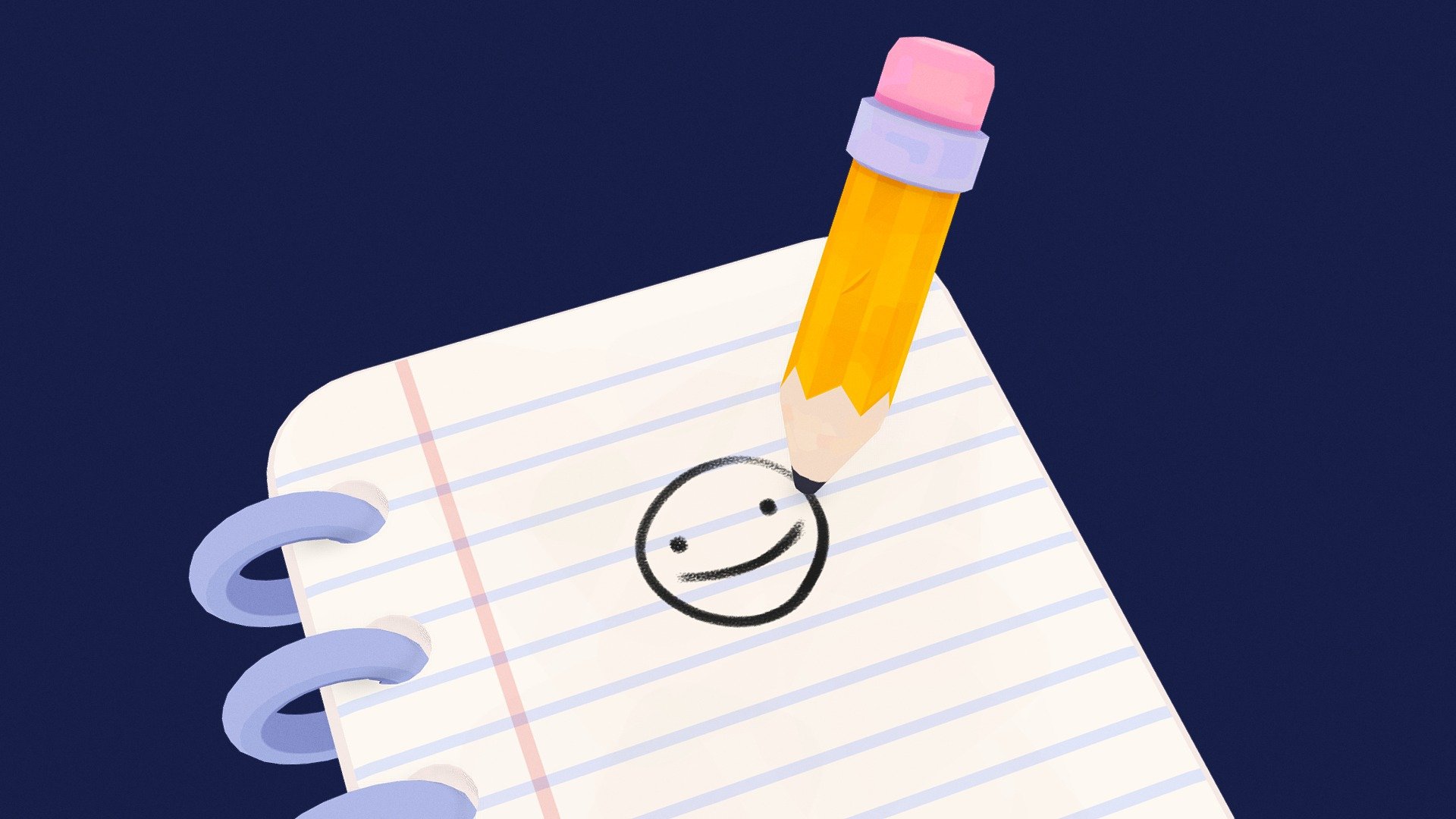 Managing your Thoughts
Sharing your experience
Dealing with Feelings
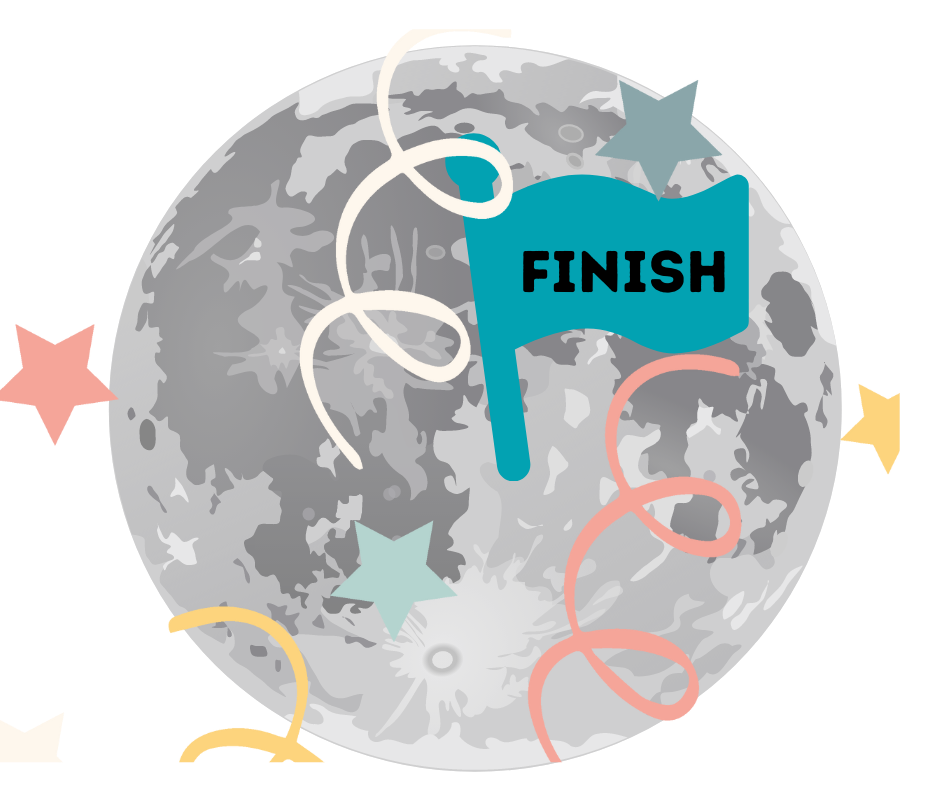 My TF-CBT Journey
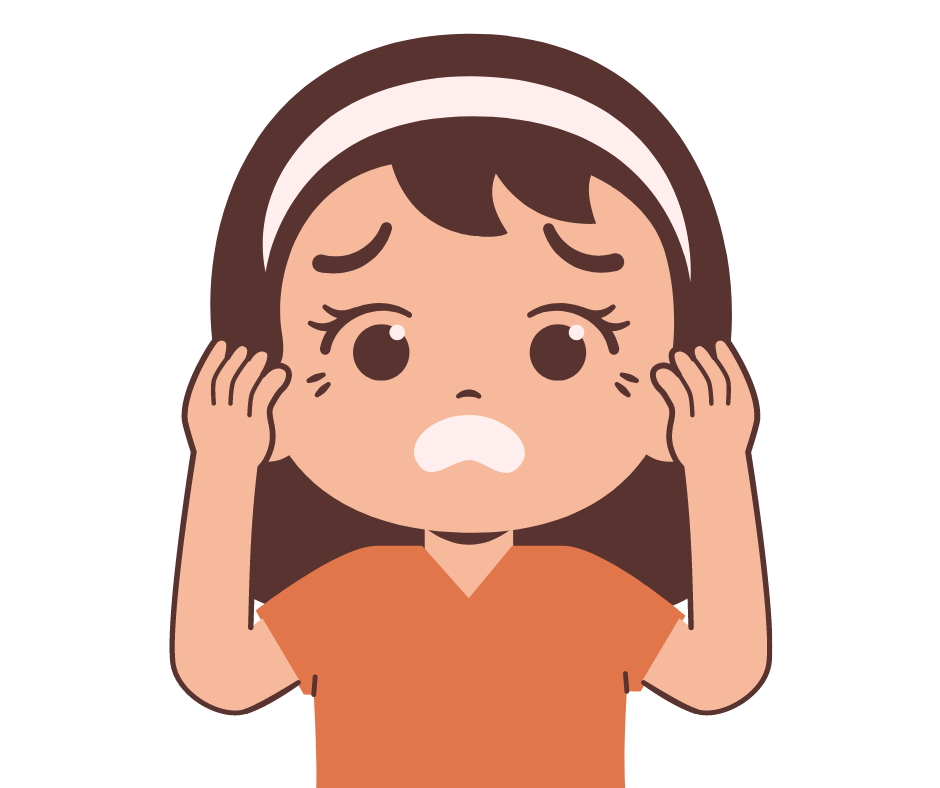 Processing your experience
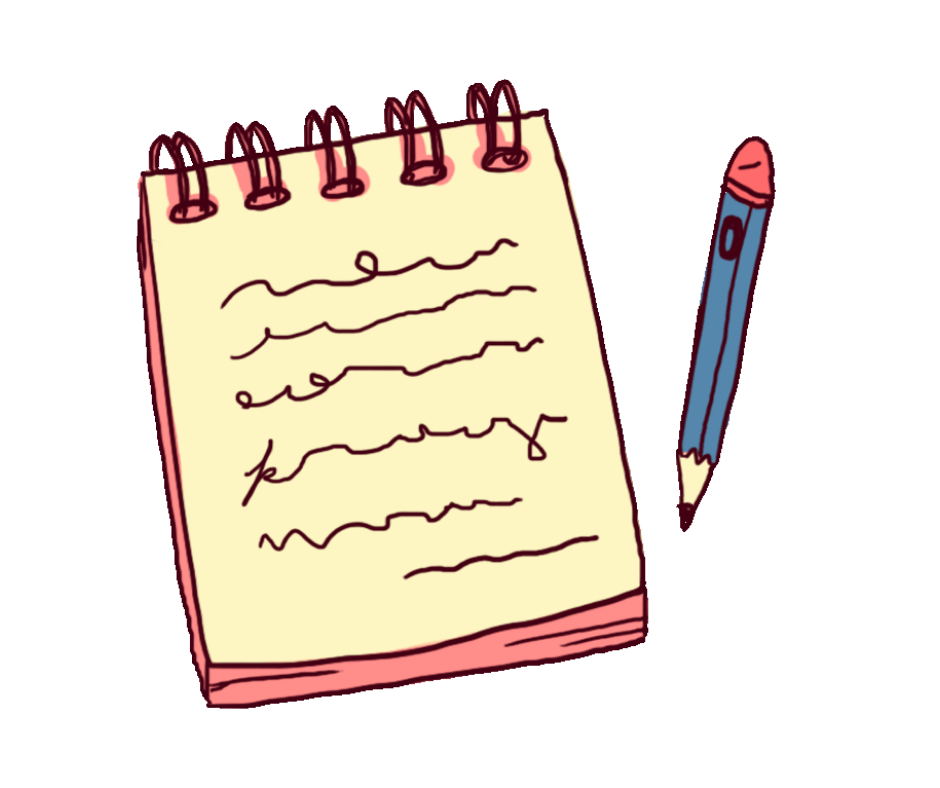 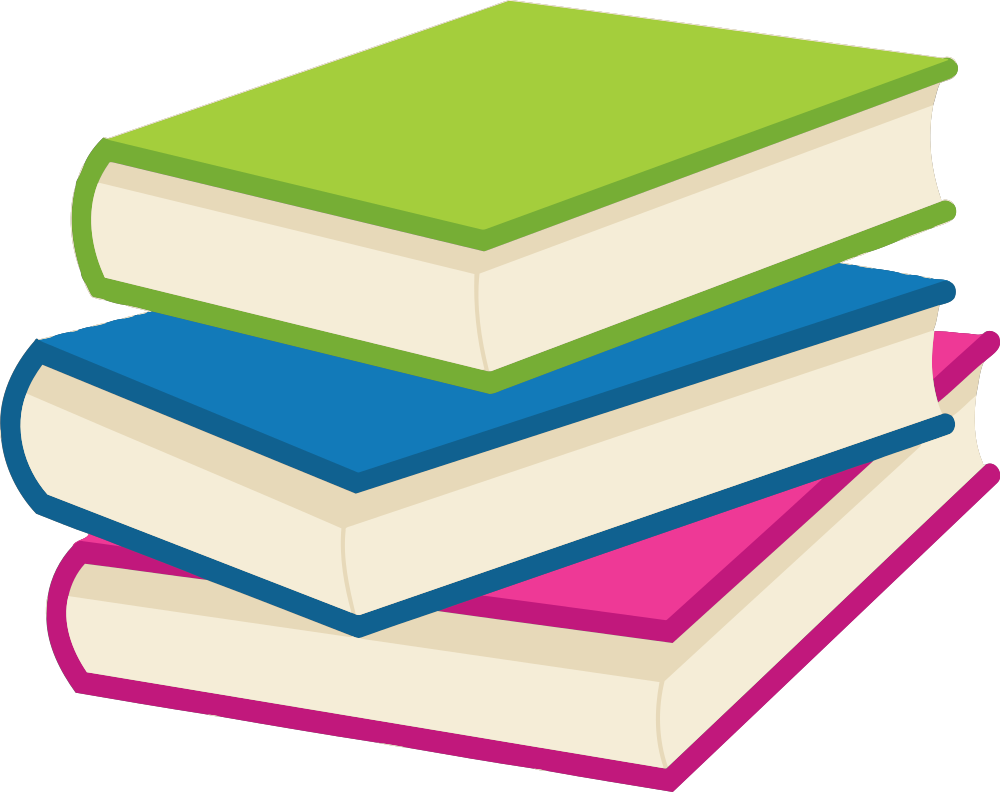 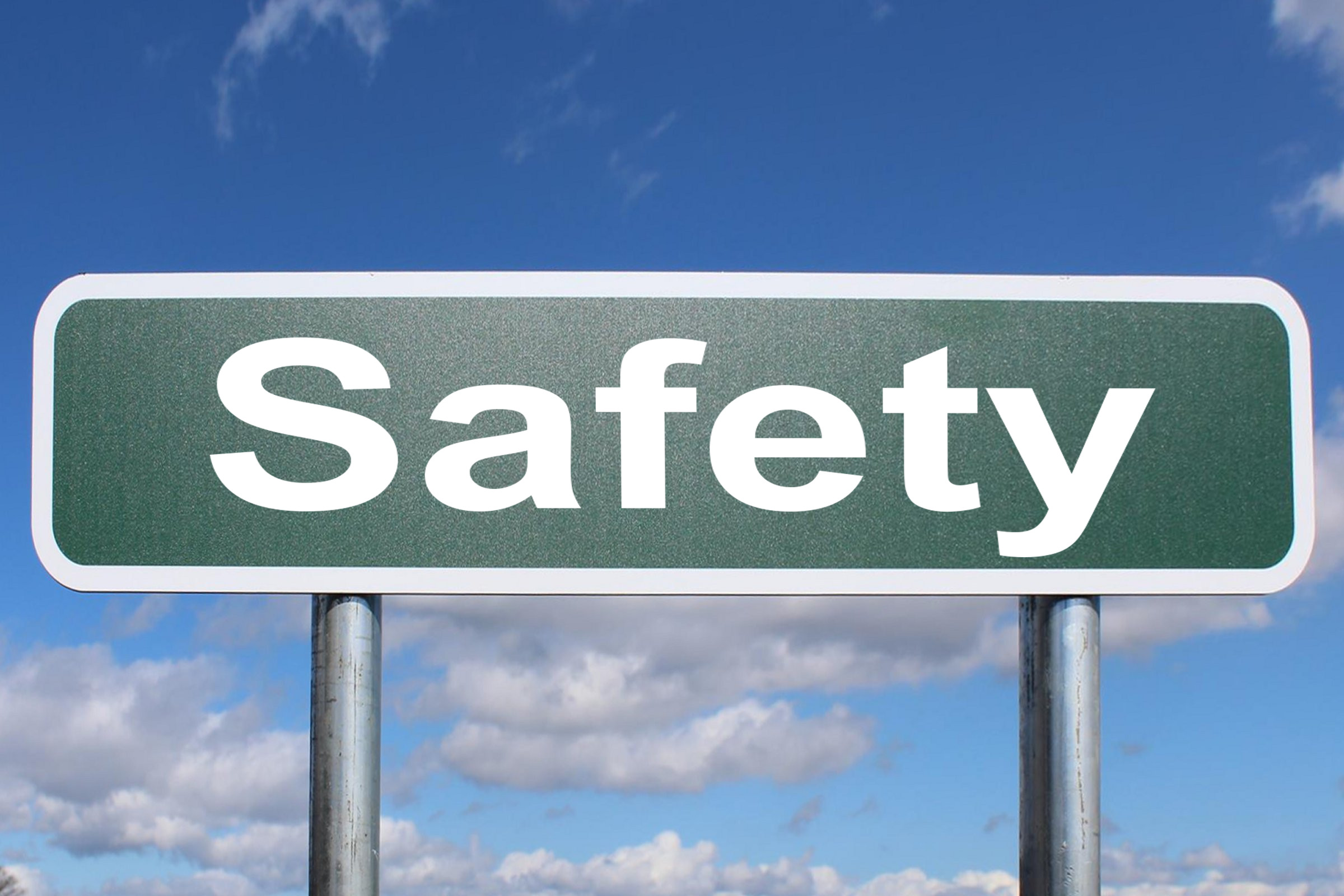 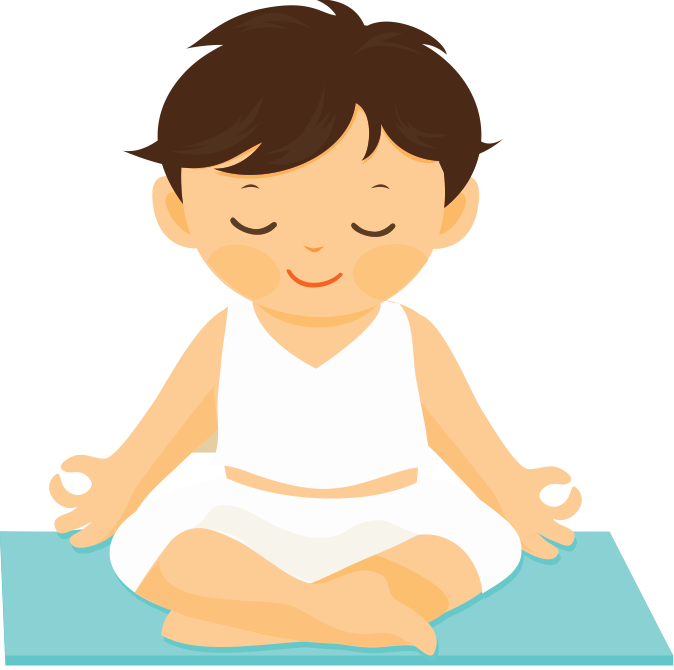 Telling your experience
Learning about Trauma
Enhancing Safety
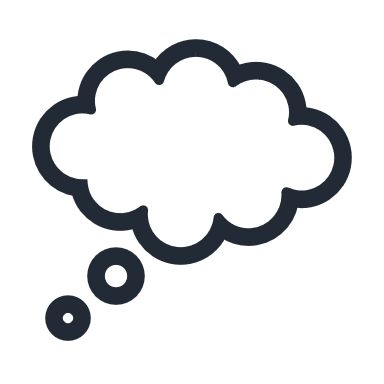 Relaxation
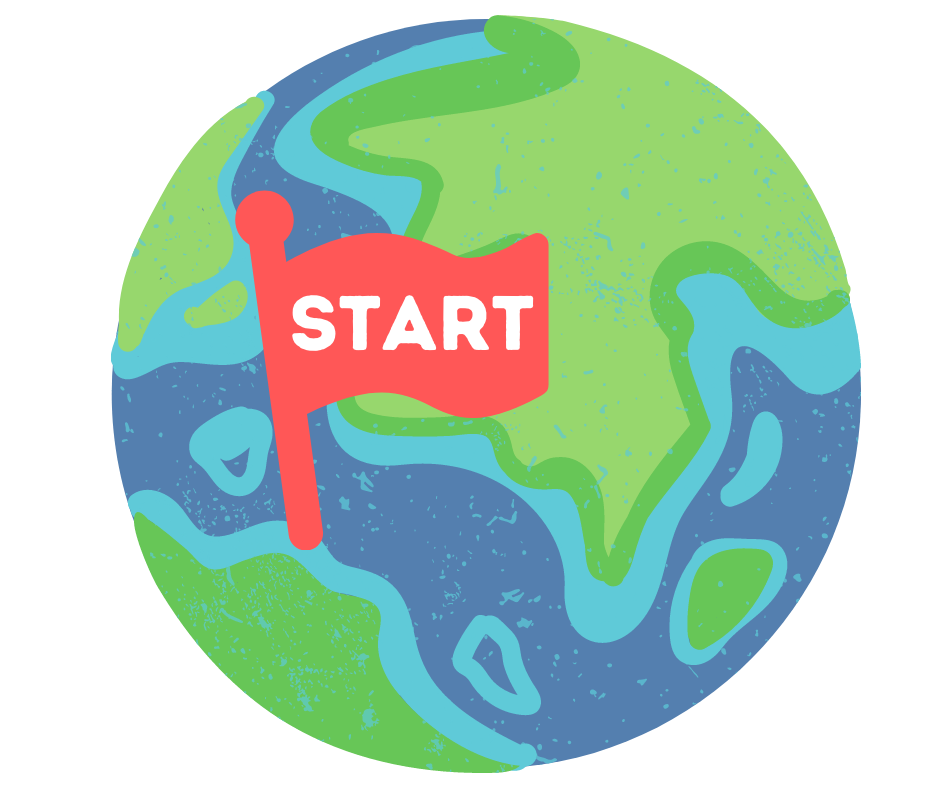 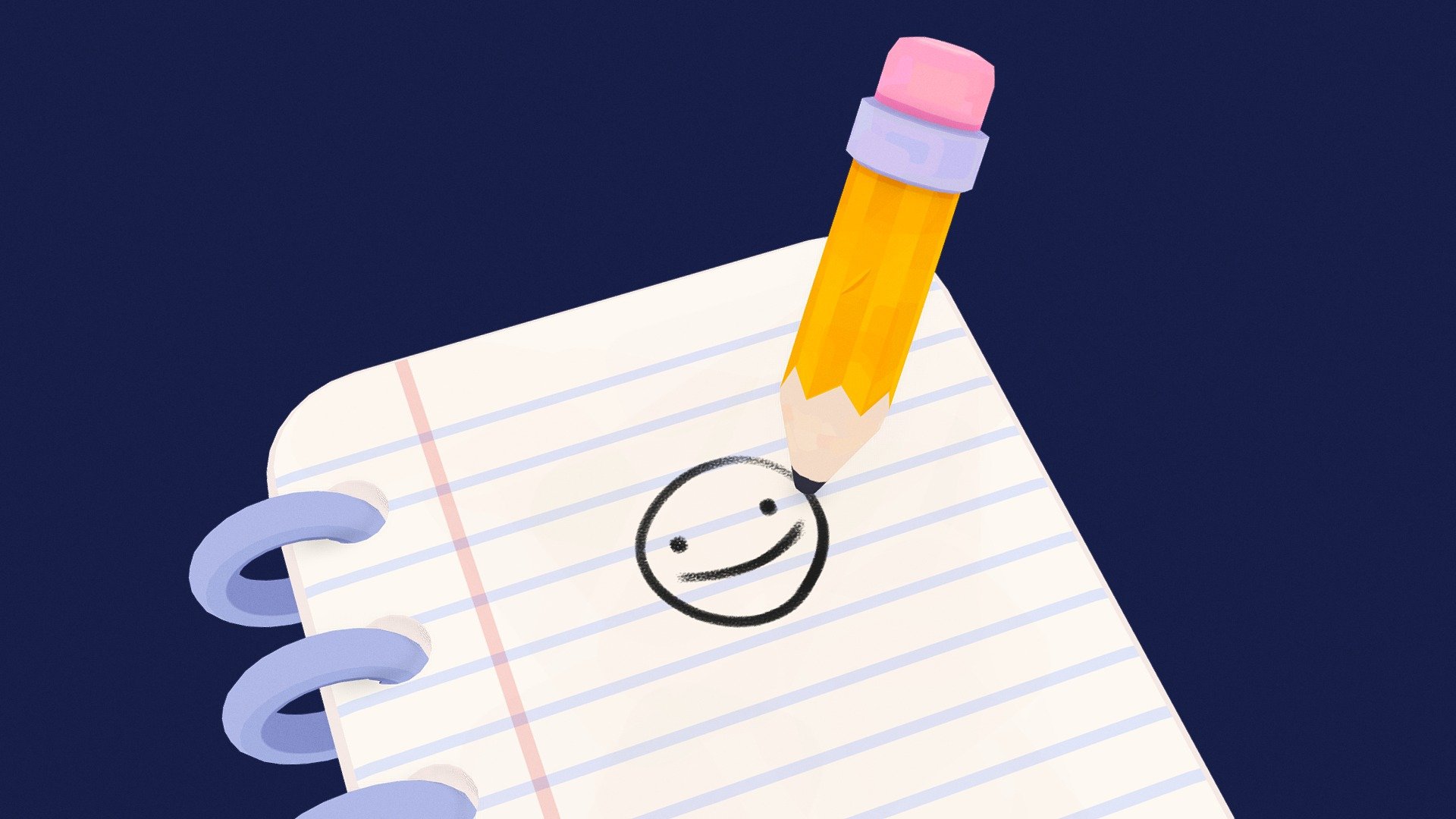 Managing your Thoughts
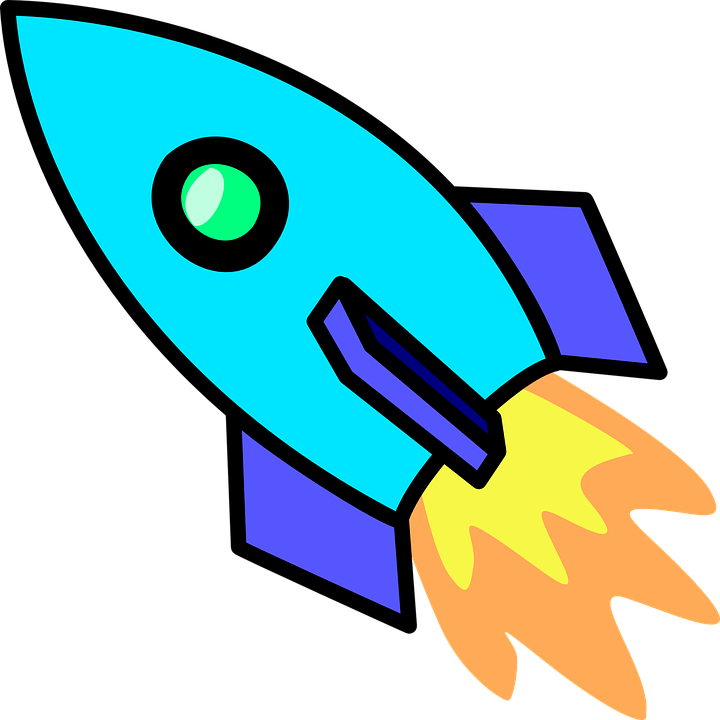 Sharing your experience
Dealing with Feelings
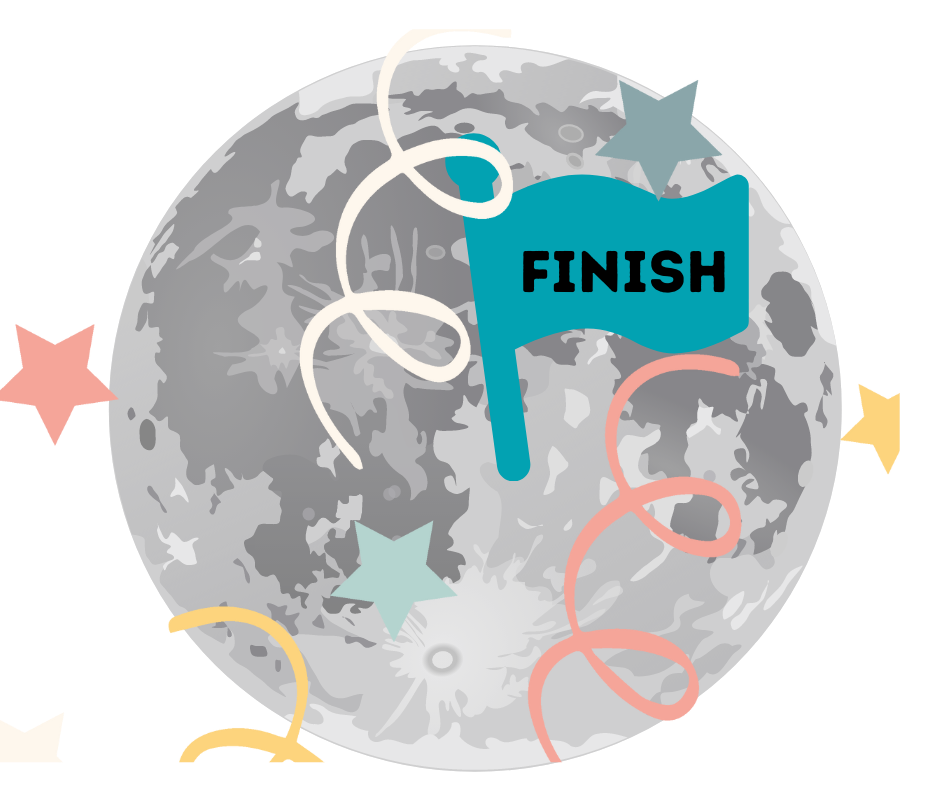 My TF-CBT Journey
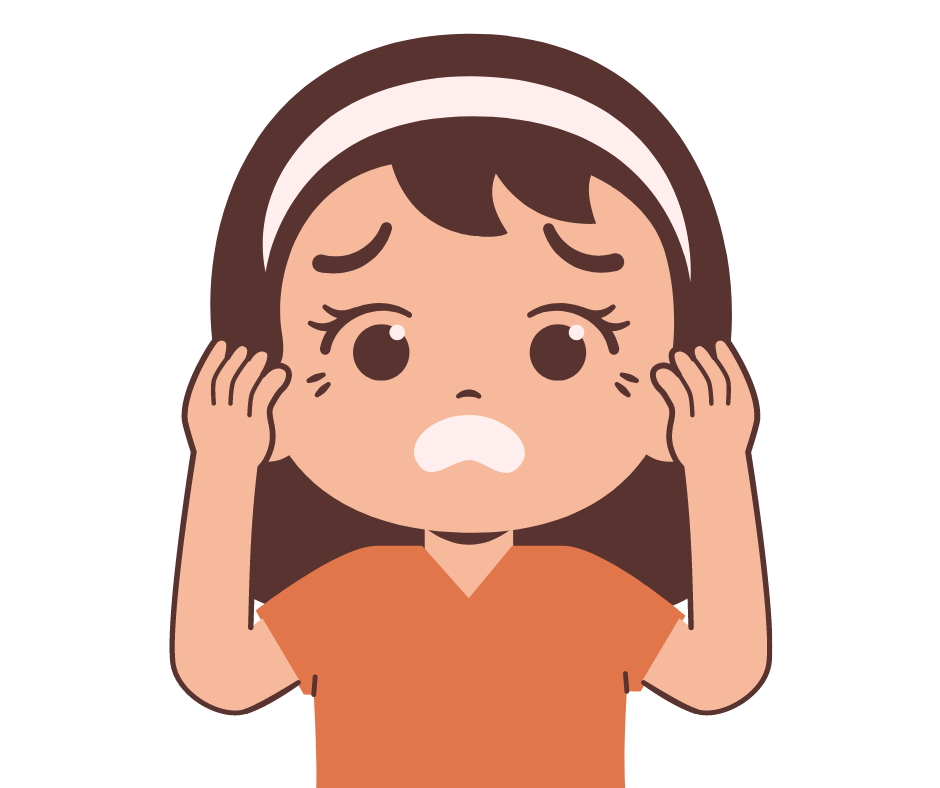 Processing your experience
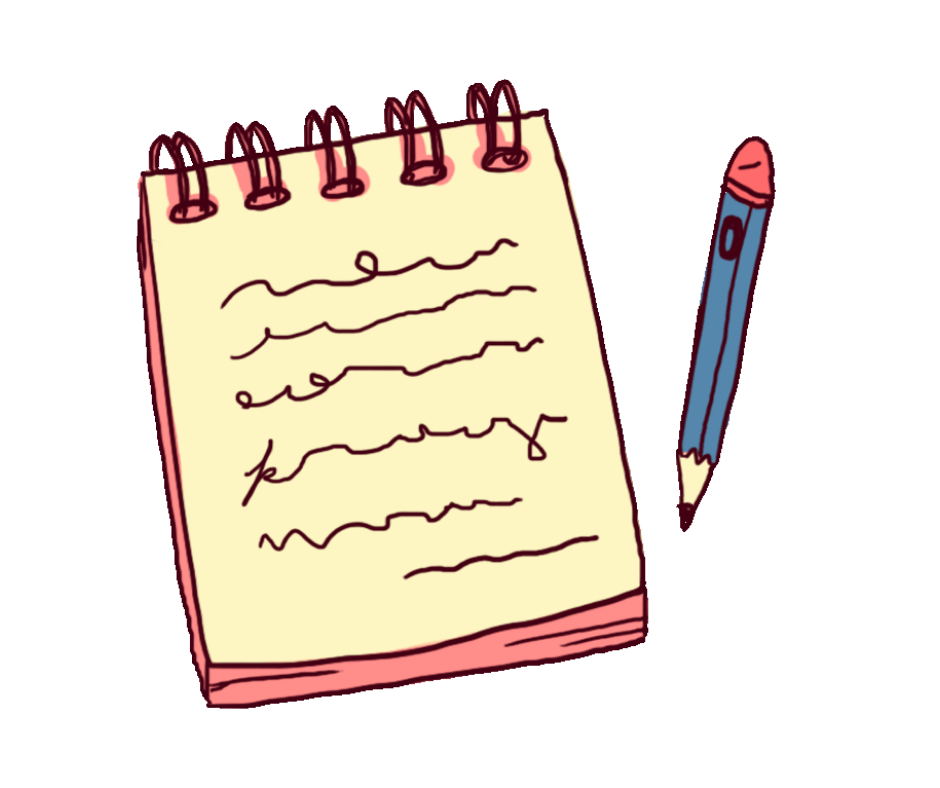 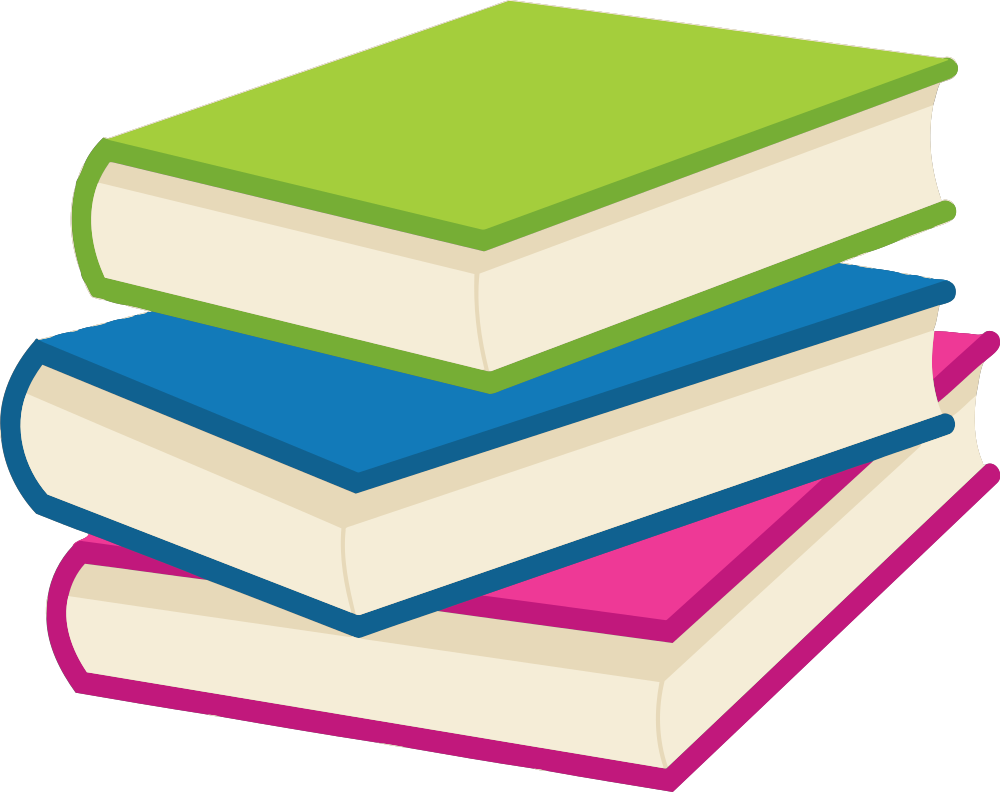 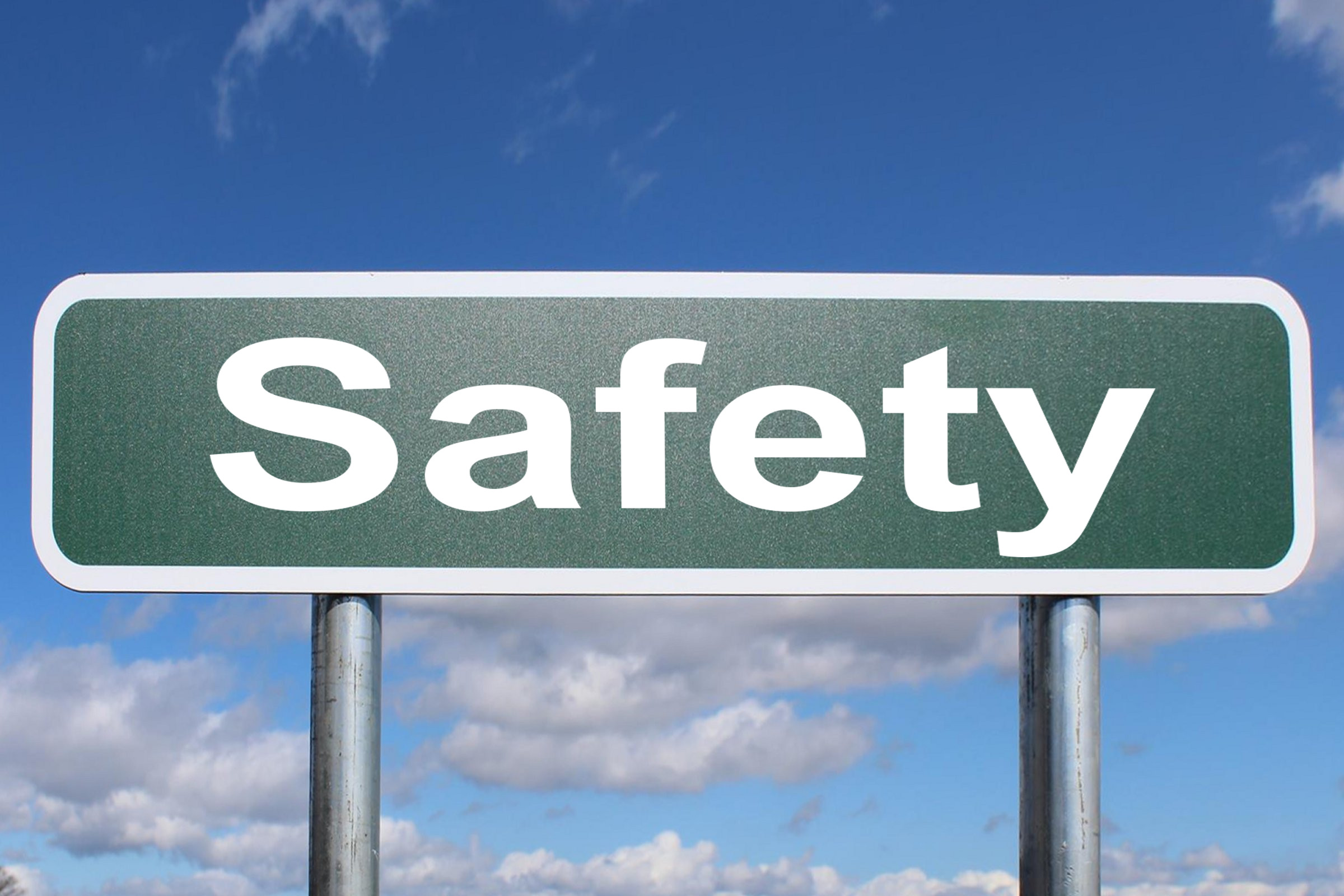 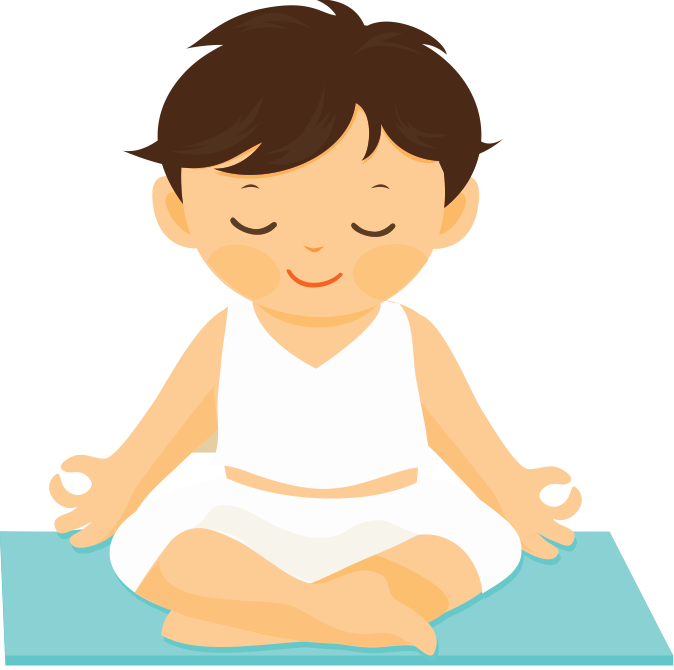 Telling your experience
Learning about Trauma
Enhancing Safety
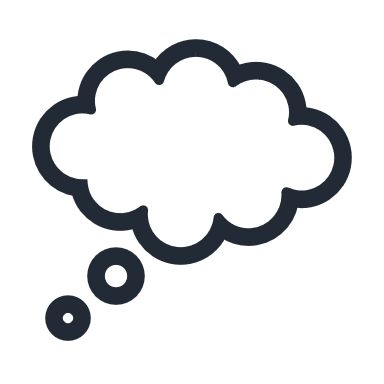 Relaxation
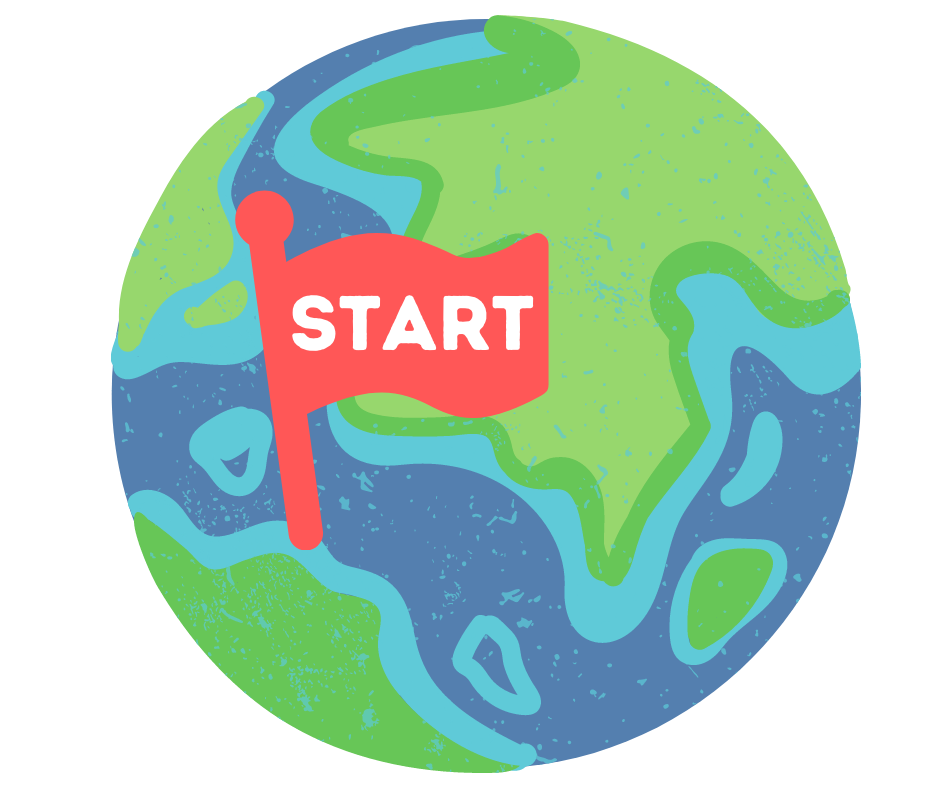 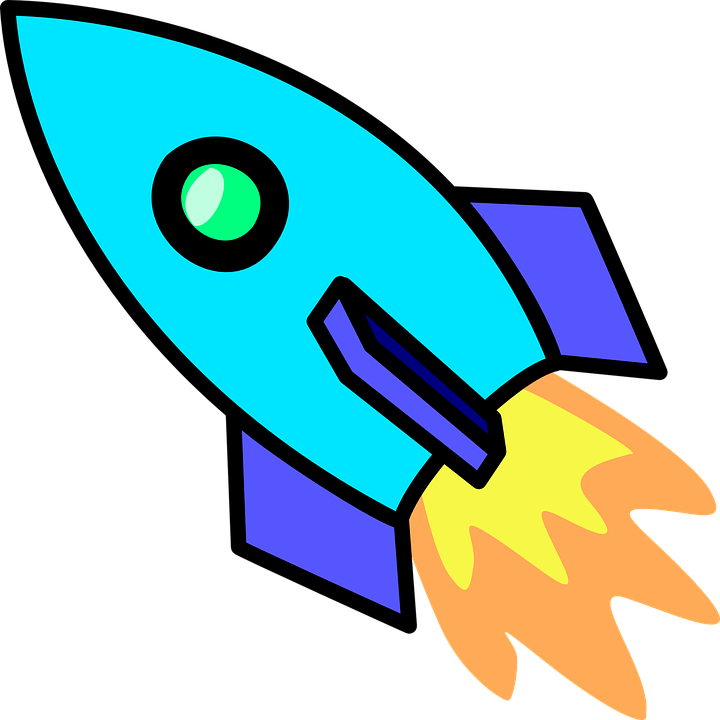 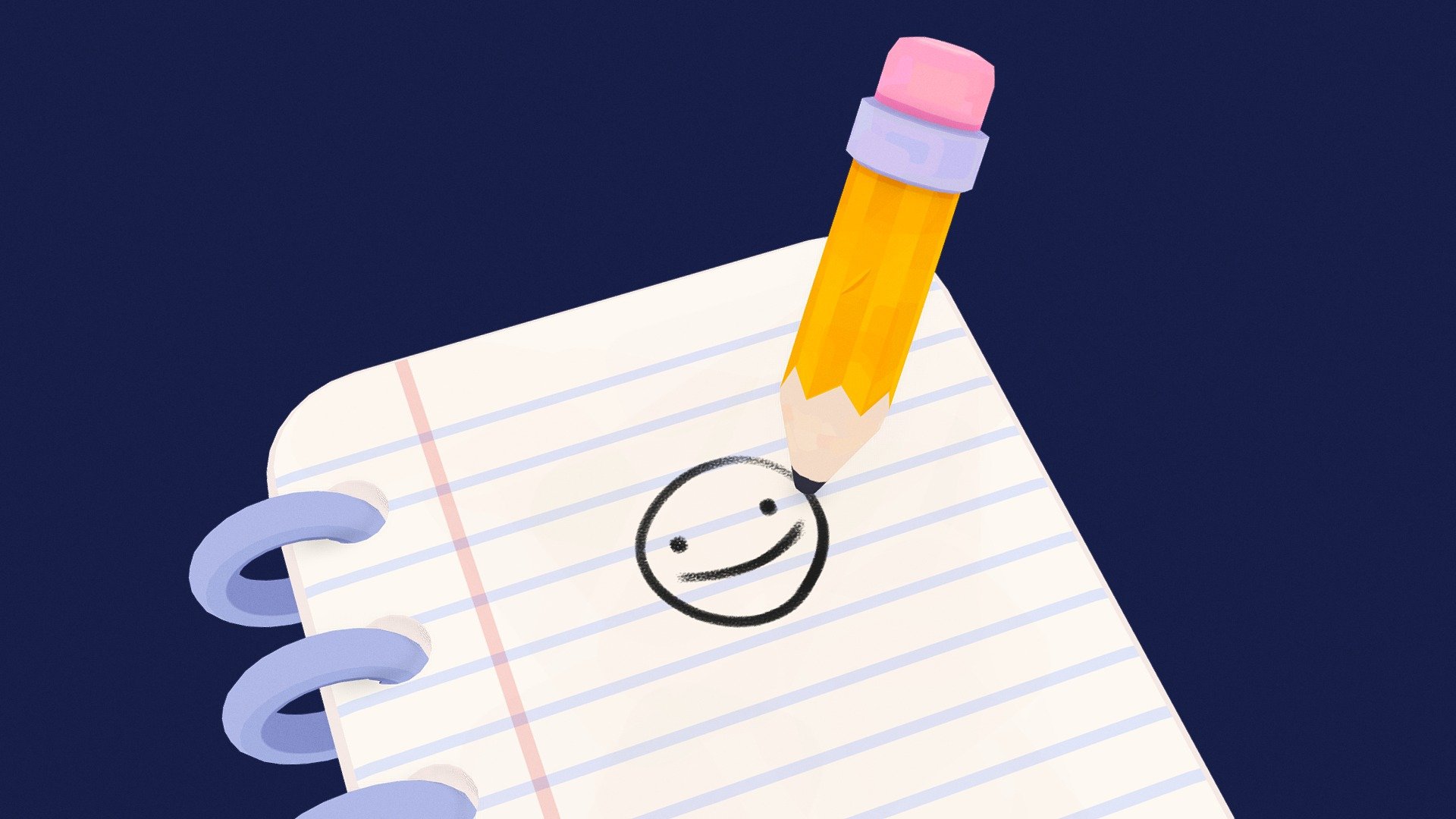 Managing your Thoughts
Sharing your experience
Dealing with Feelings
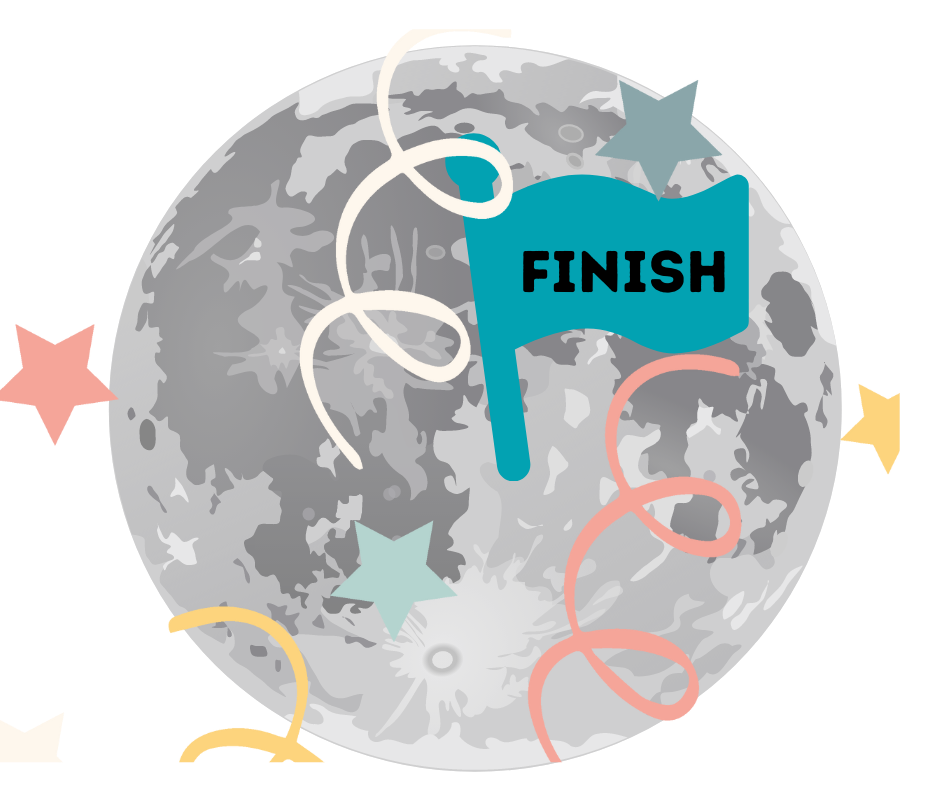 My TF-CBT Journey
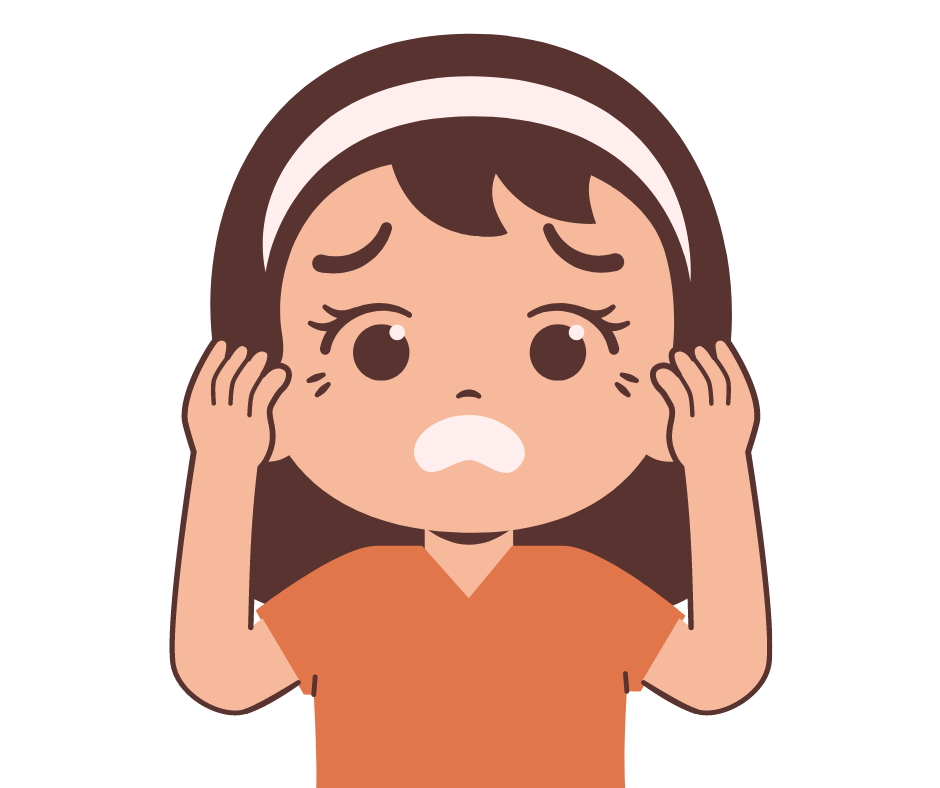 Processing your experience
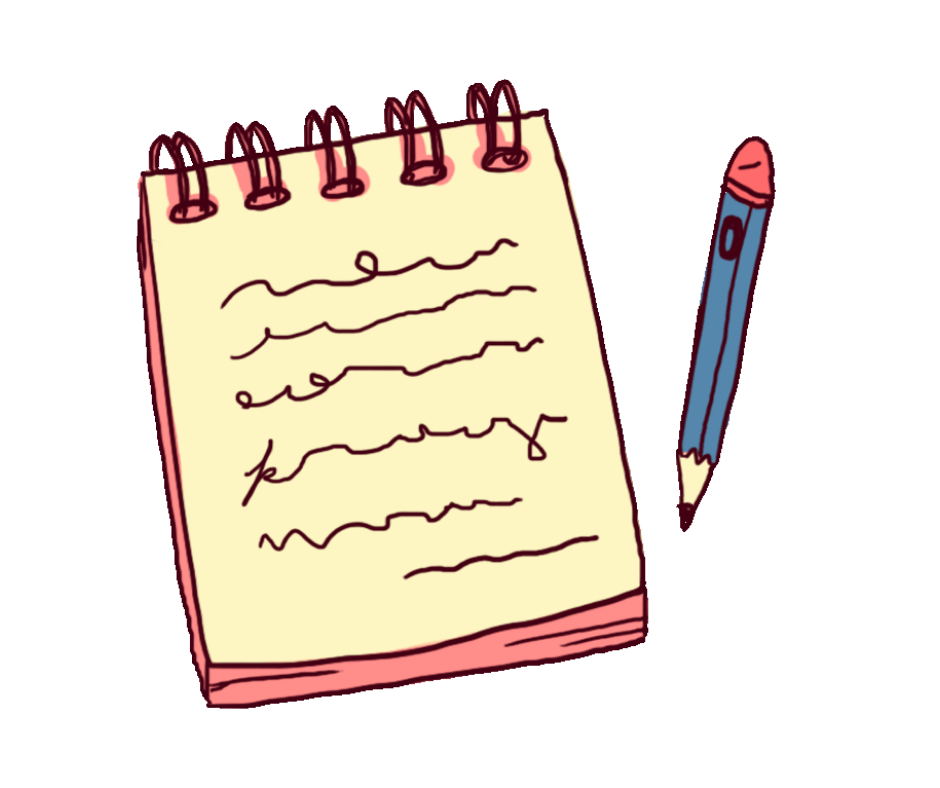 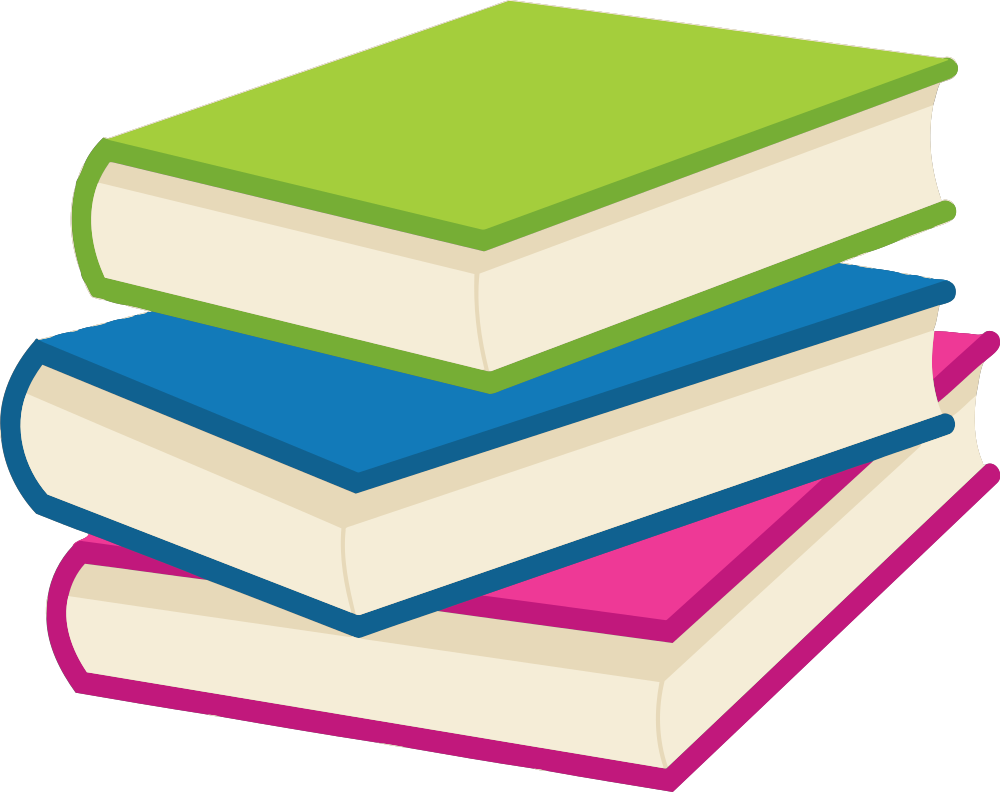 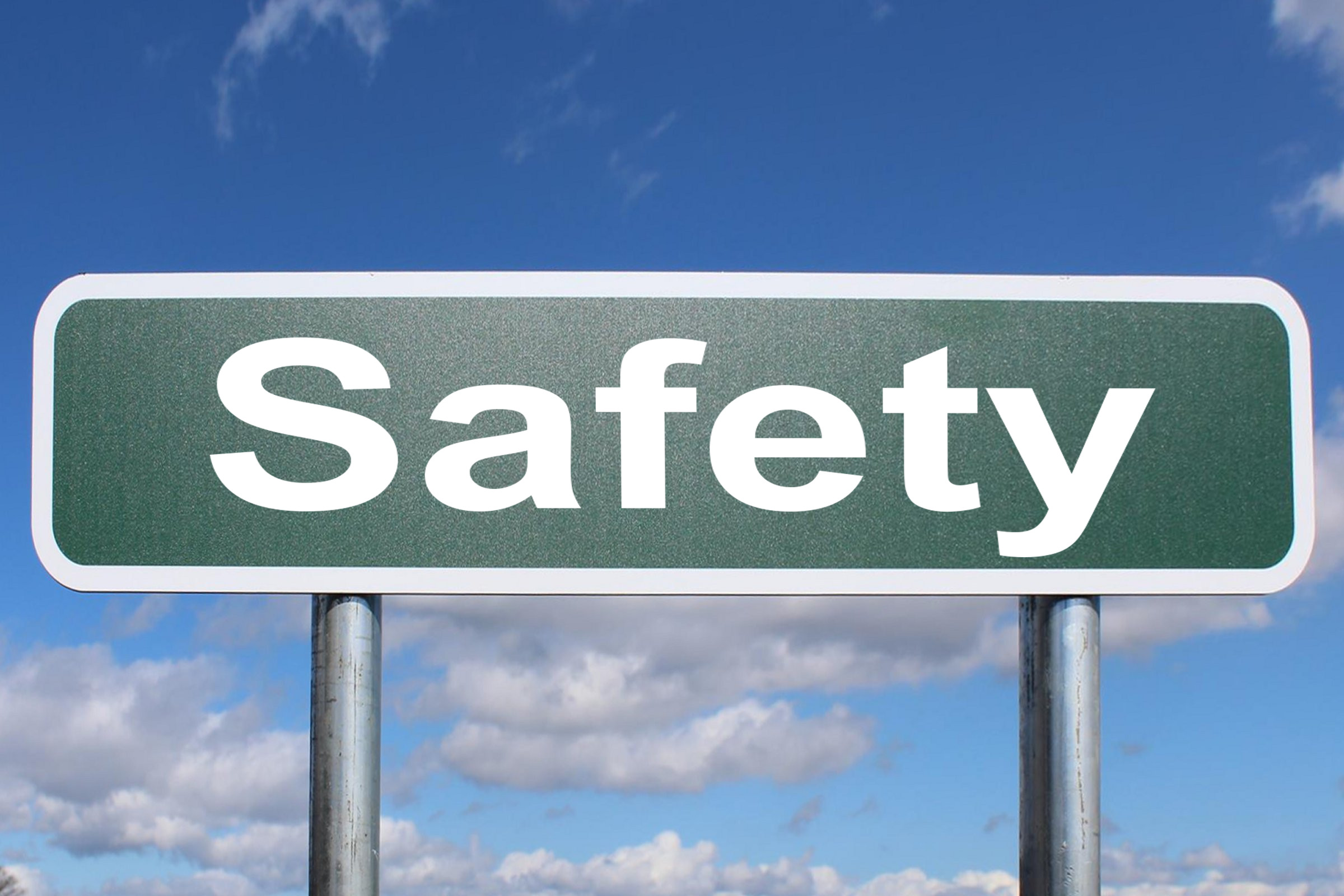 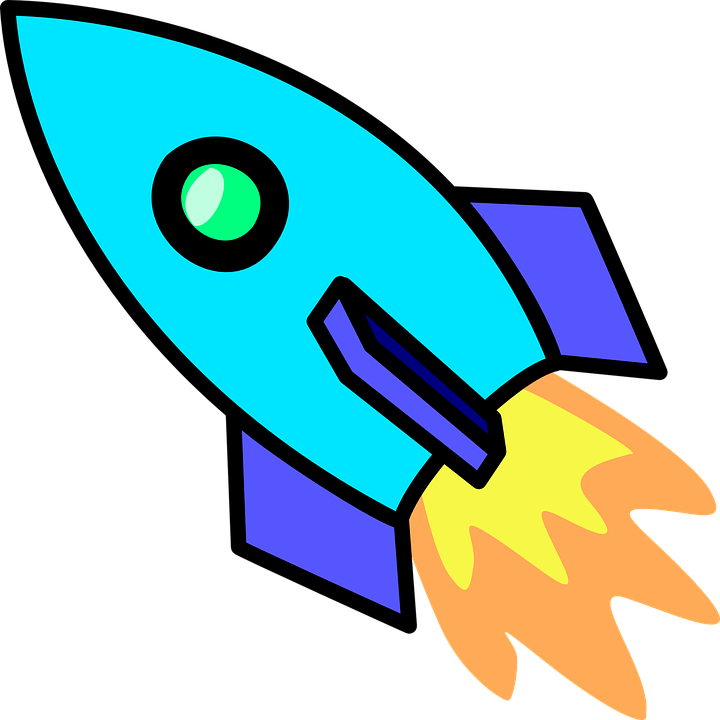 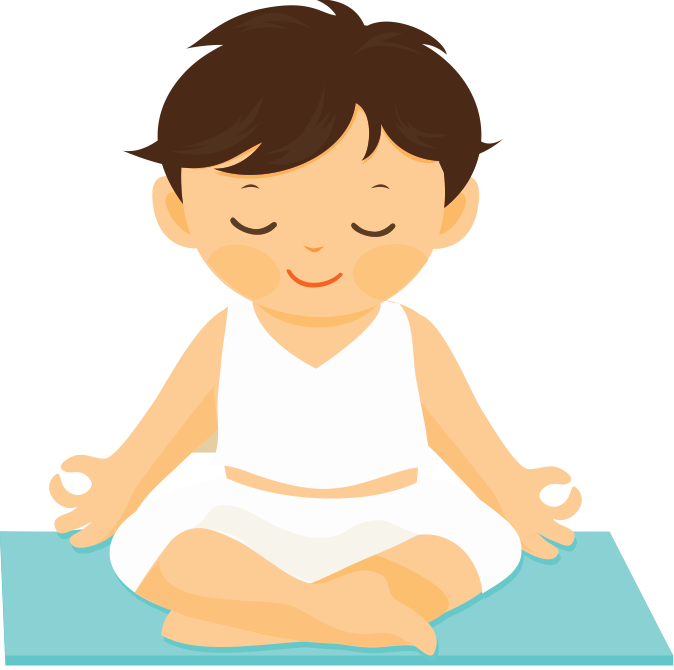 Telling your experience
Learning about Trauma
Enhancing Safety
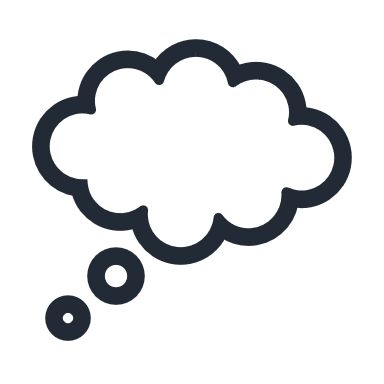 Relaxation
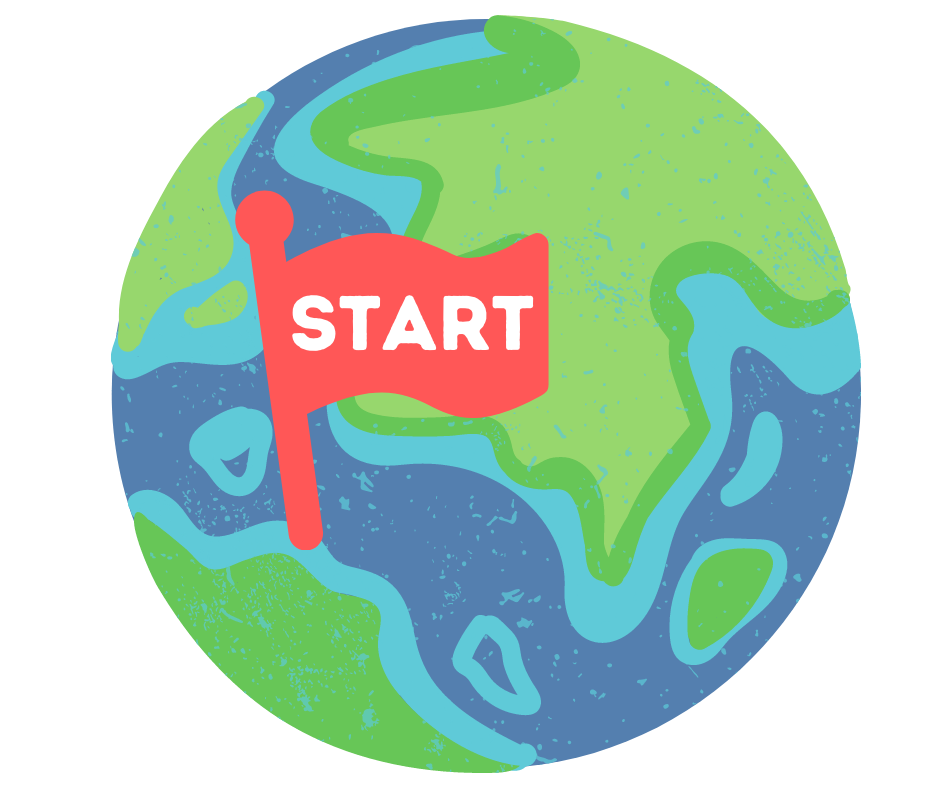 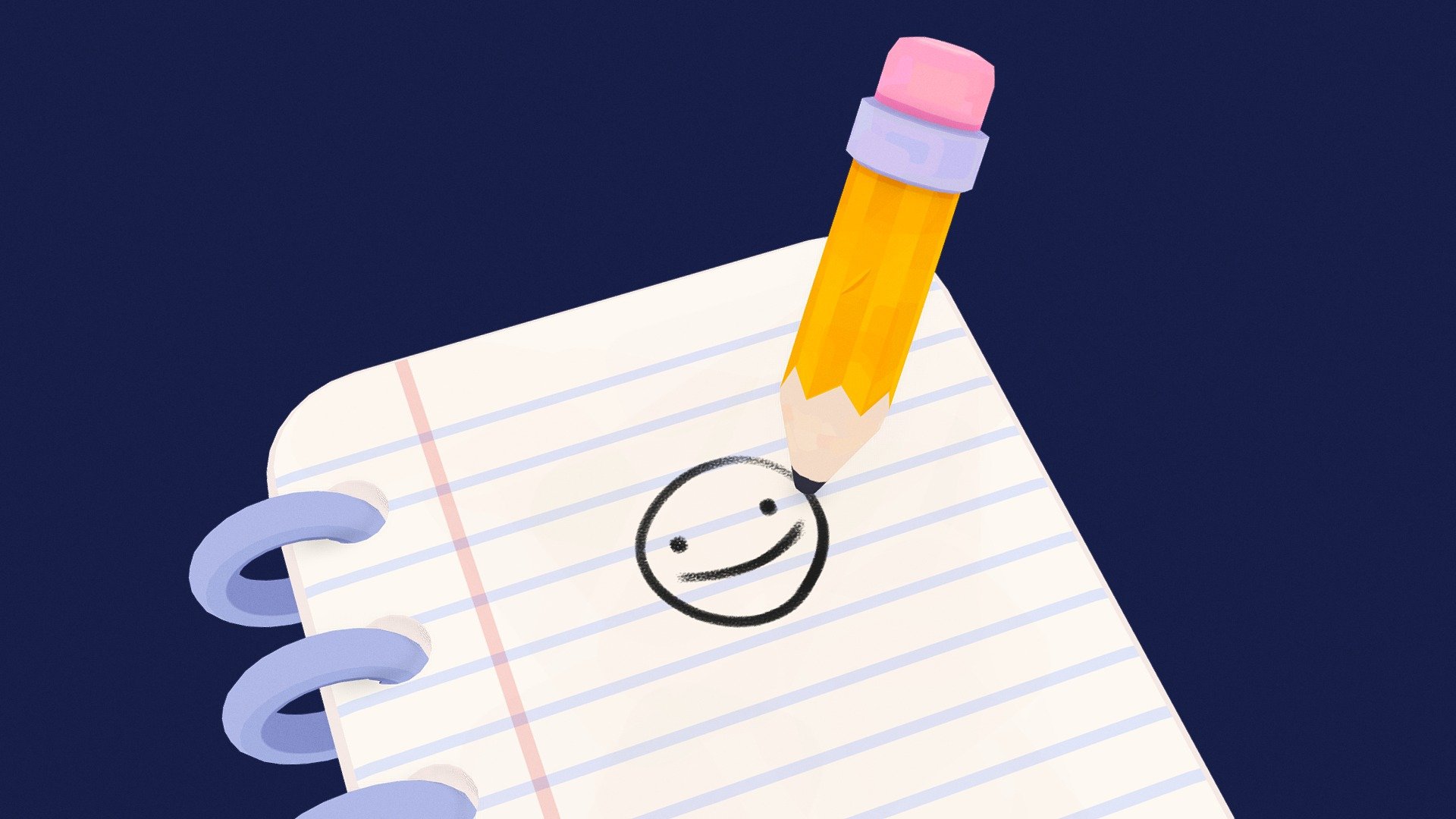 Managing your Thoughts
Sharing your experience
Dealing with Feelings
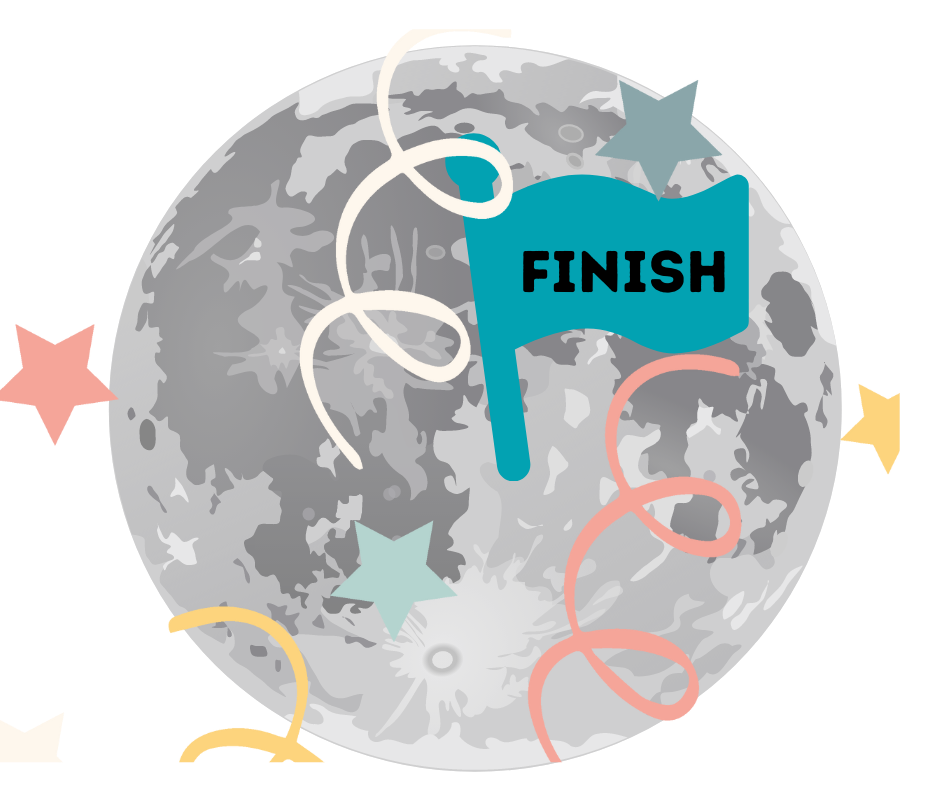 My TF-CBT Journey
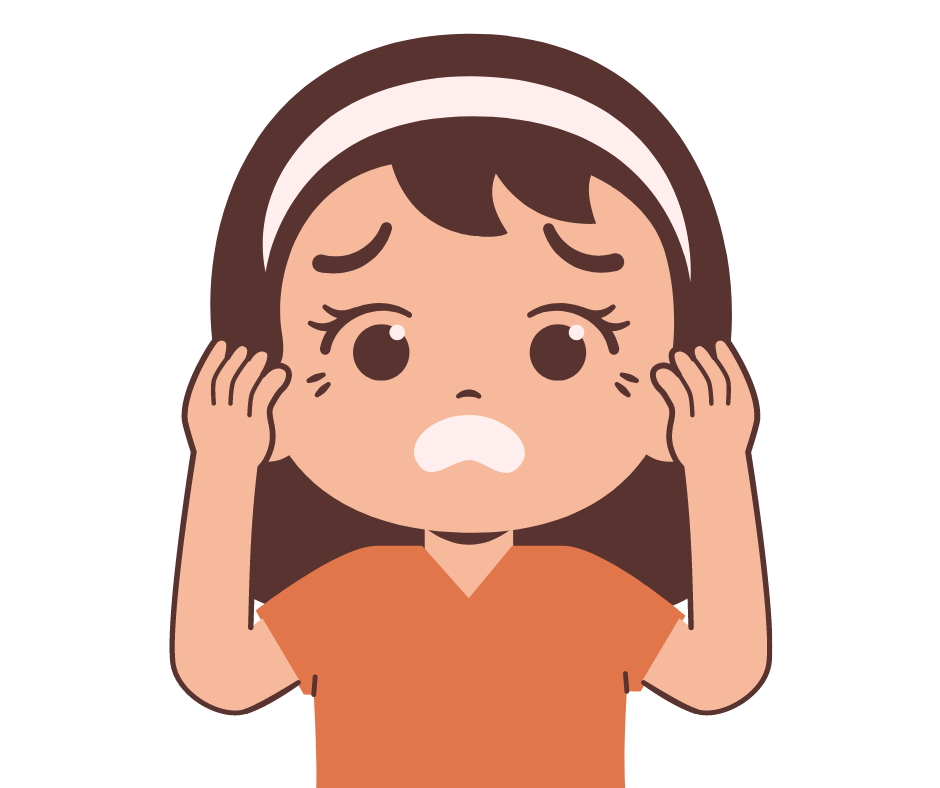 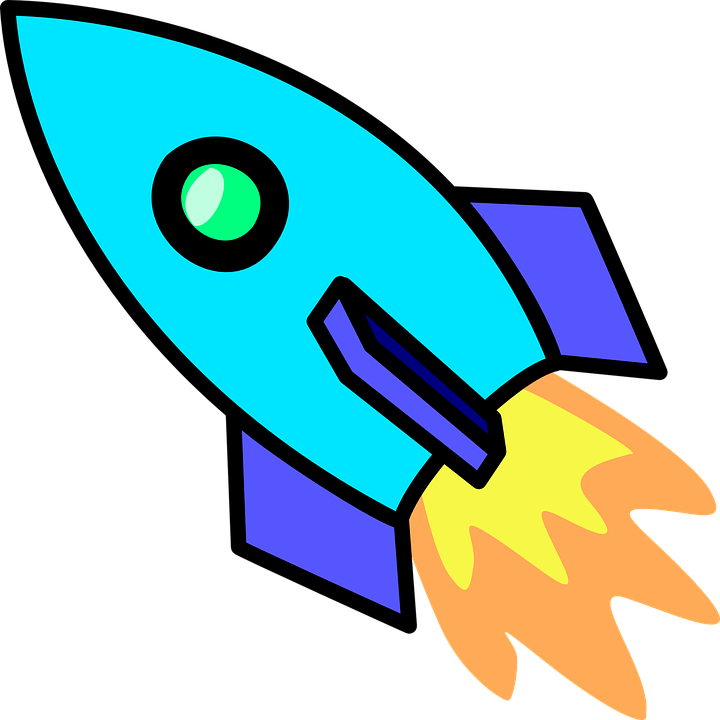 Processing your experience
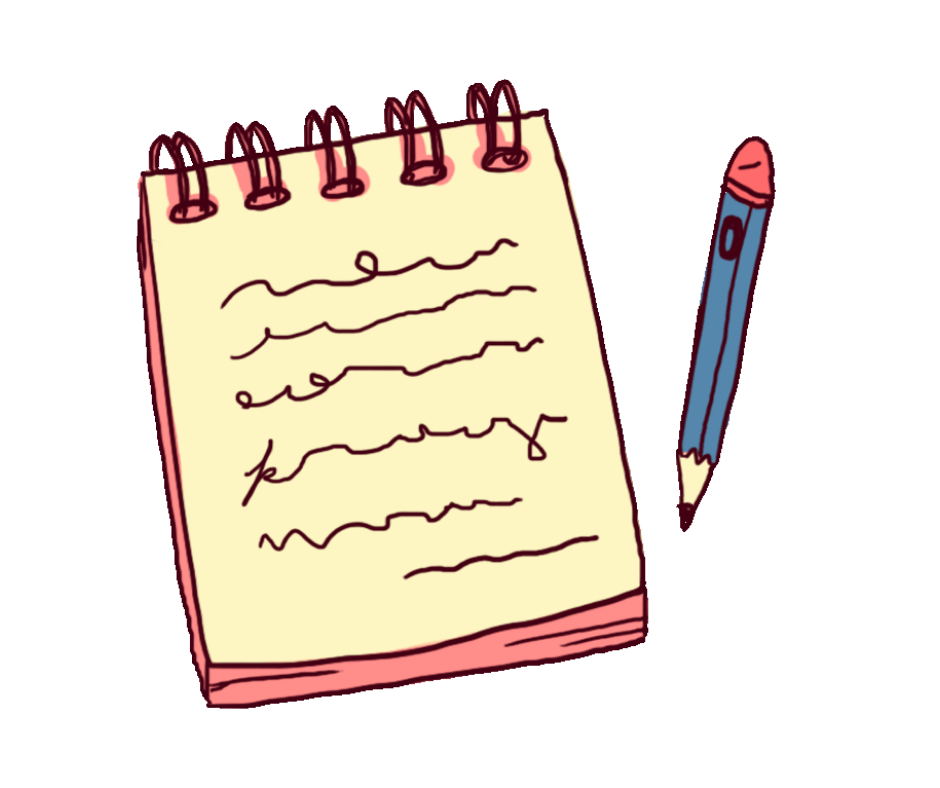 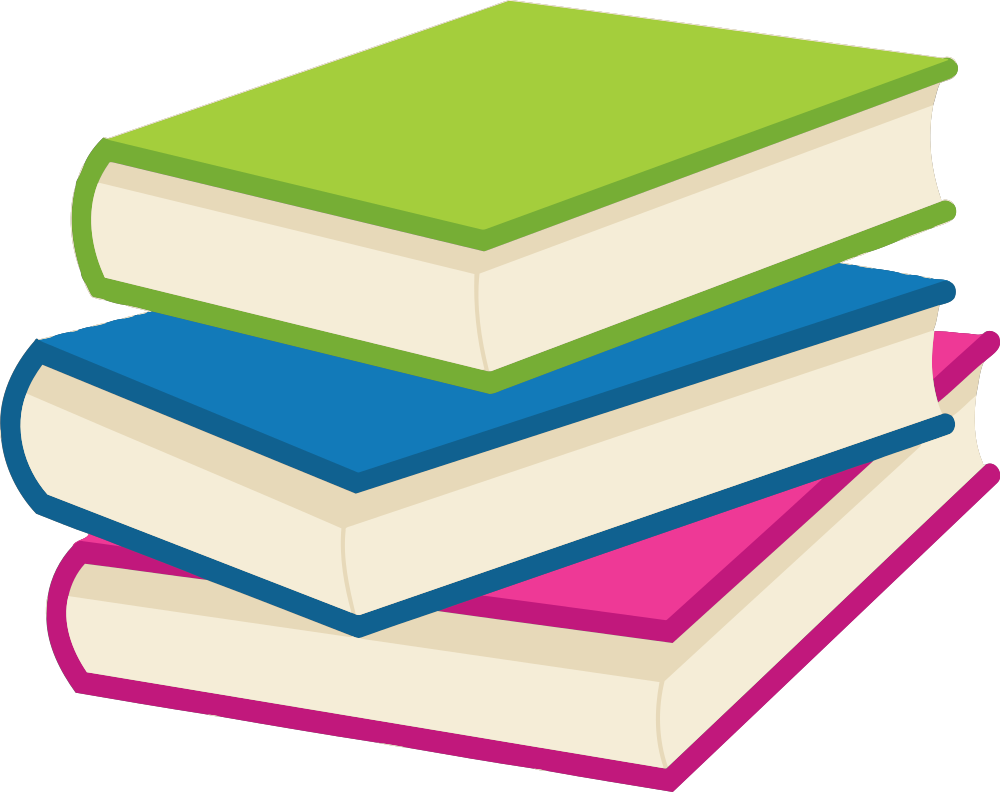 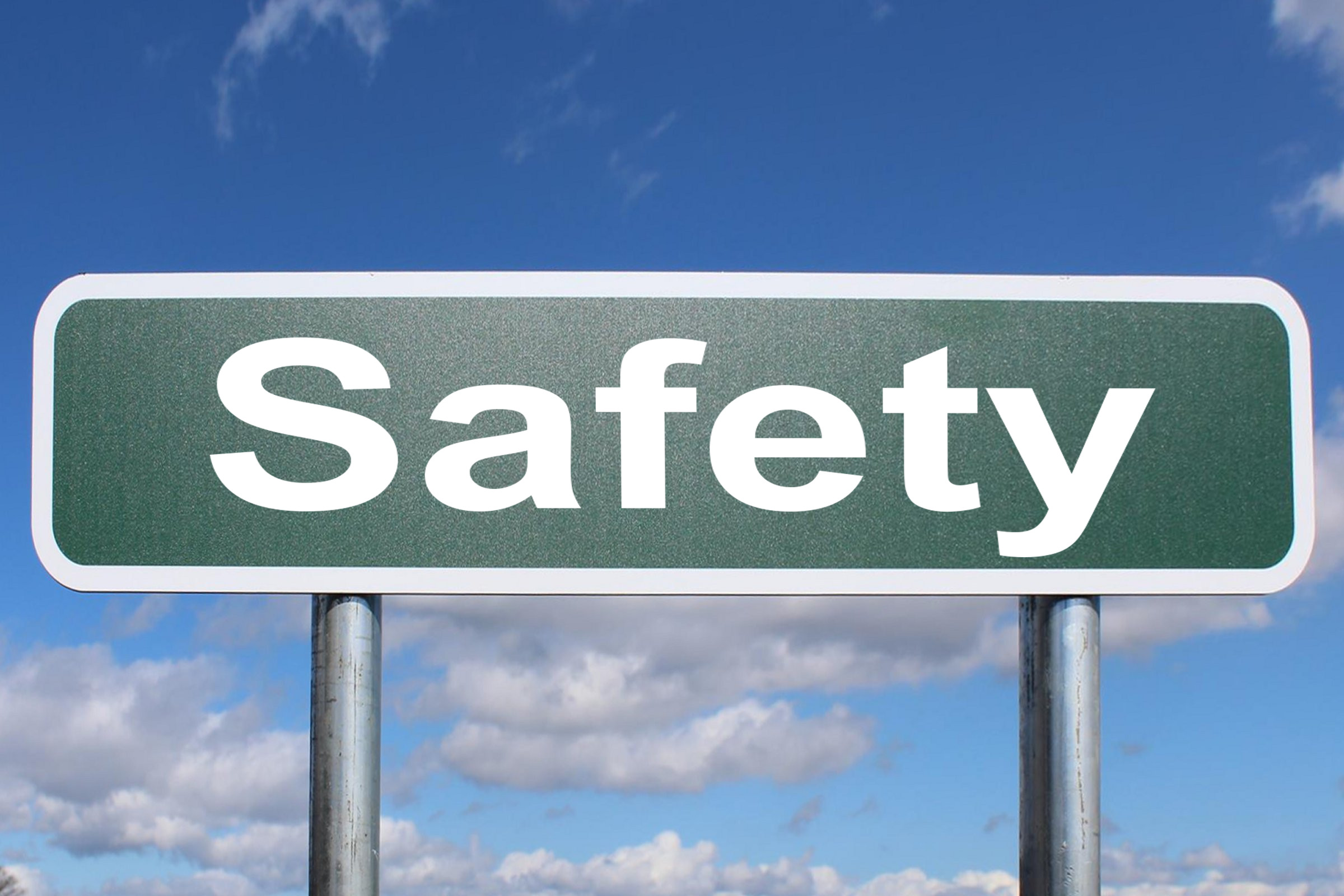 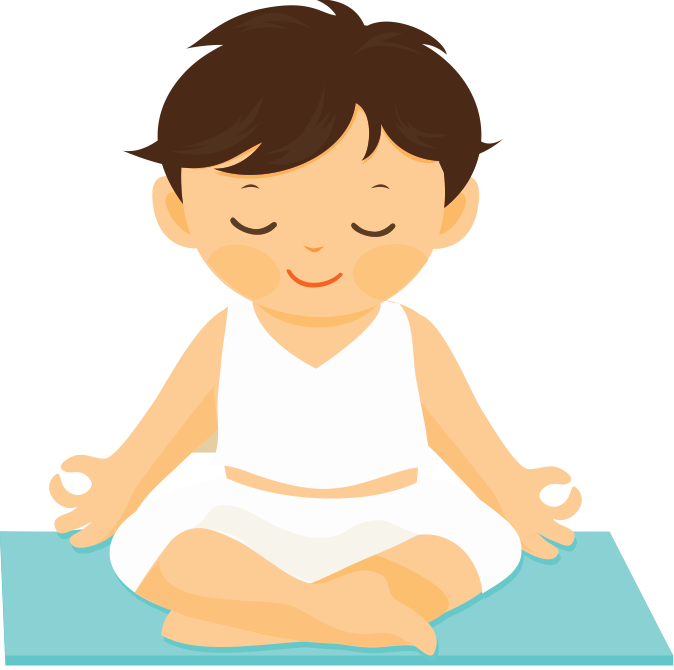 Telling your experience
Learning about Trauma
Enhancing Safety
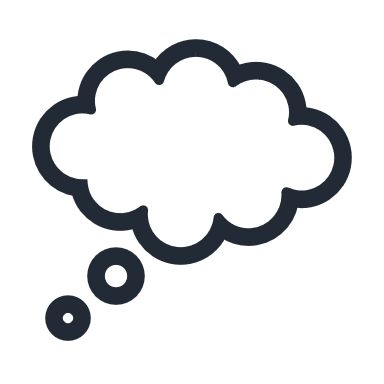 Relaxation
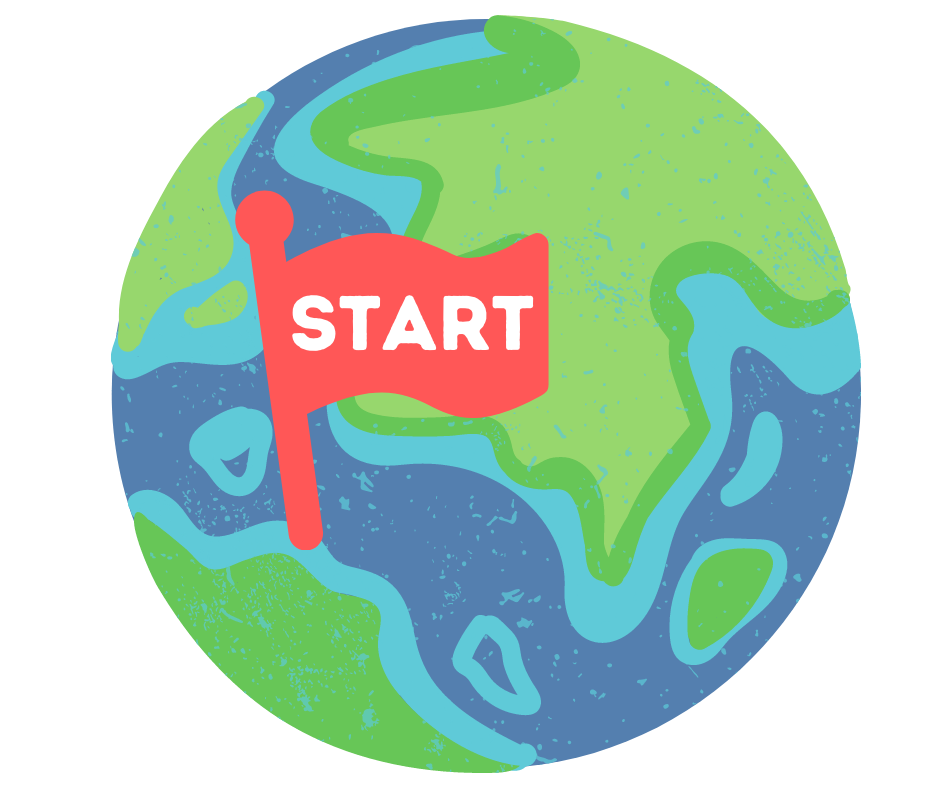 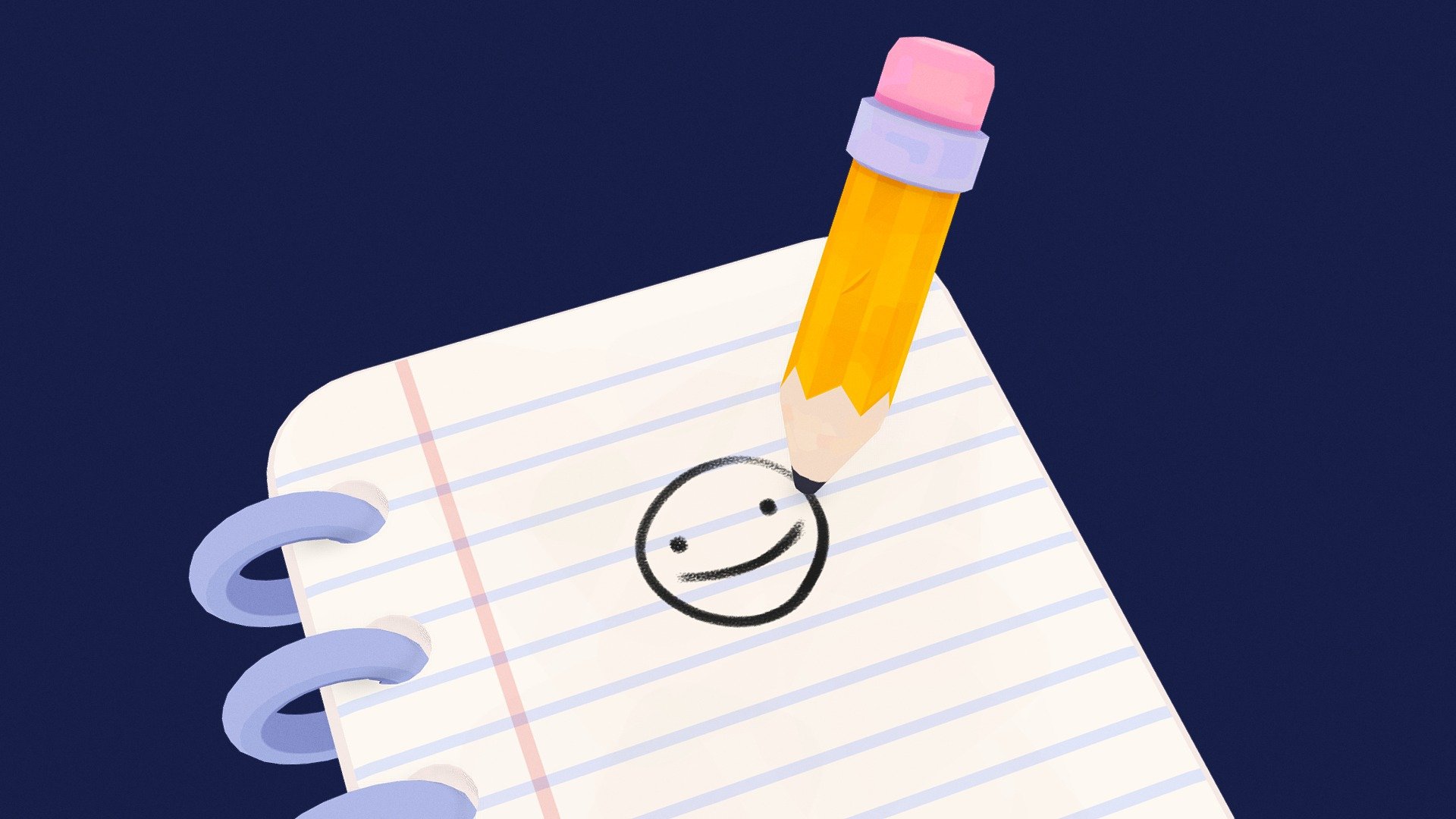 Managing your Thoughts
Sharing your experience
Dealing with Feelings
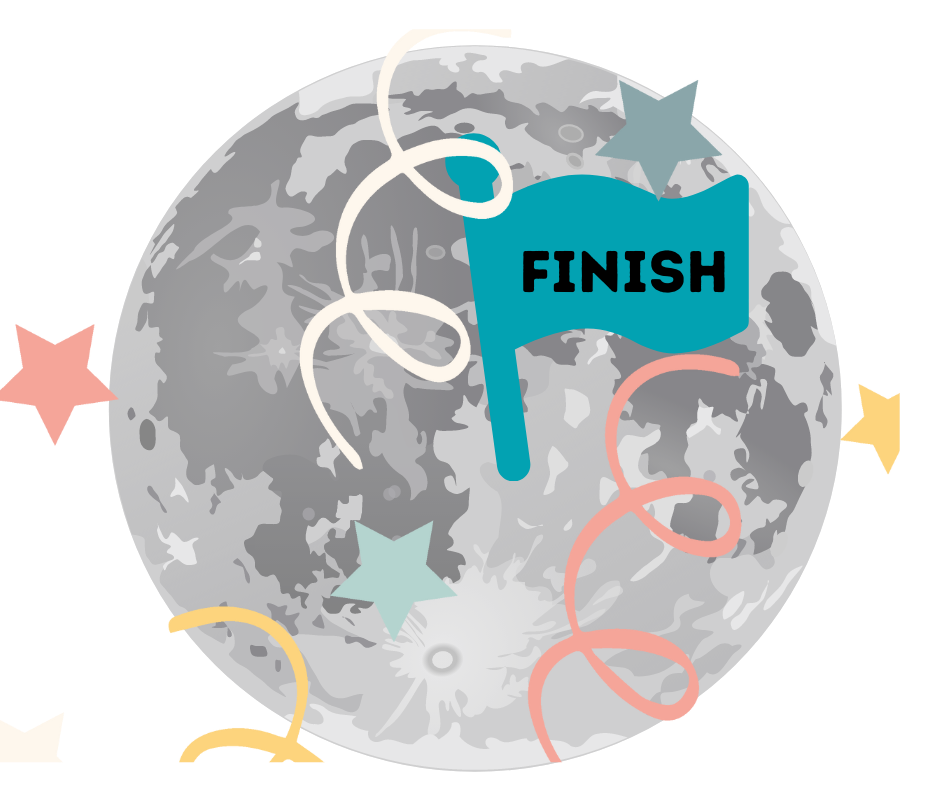 My TF-CBT Journey
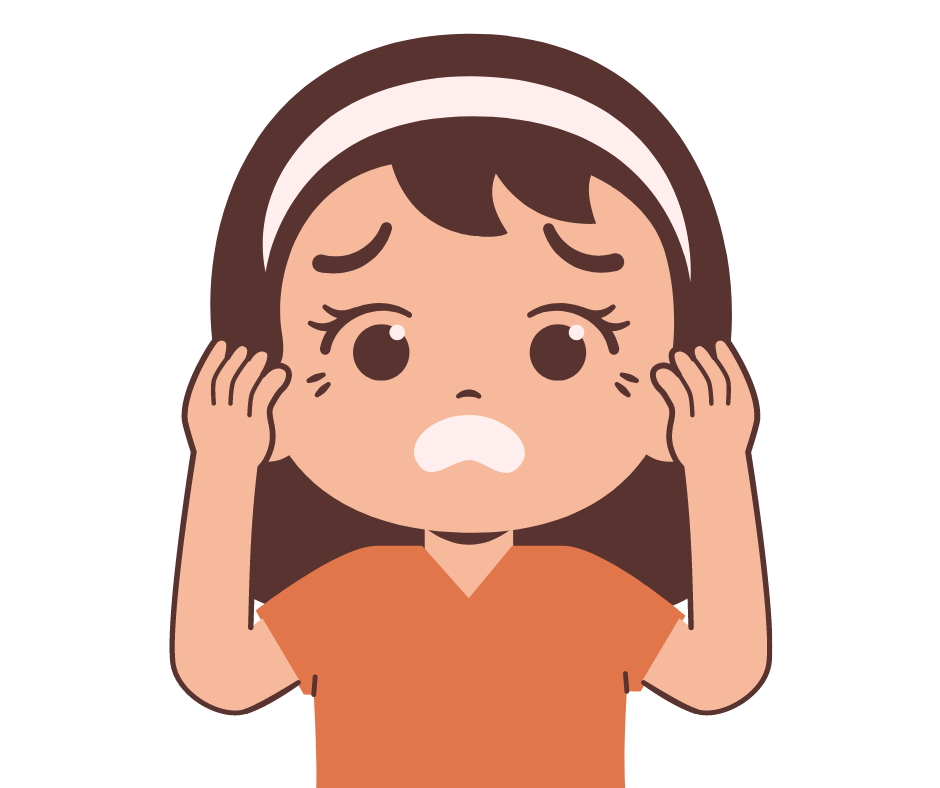 Processing your experience
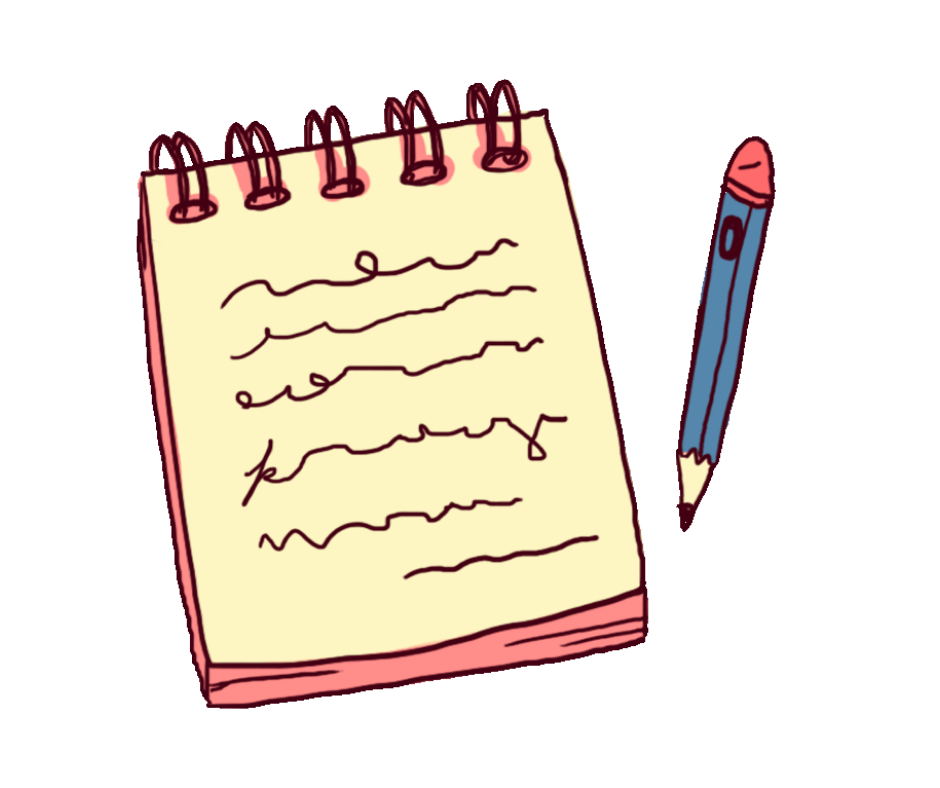 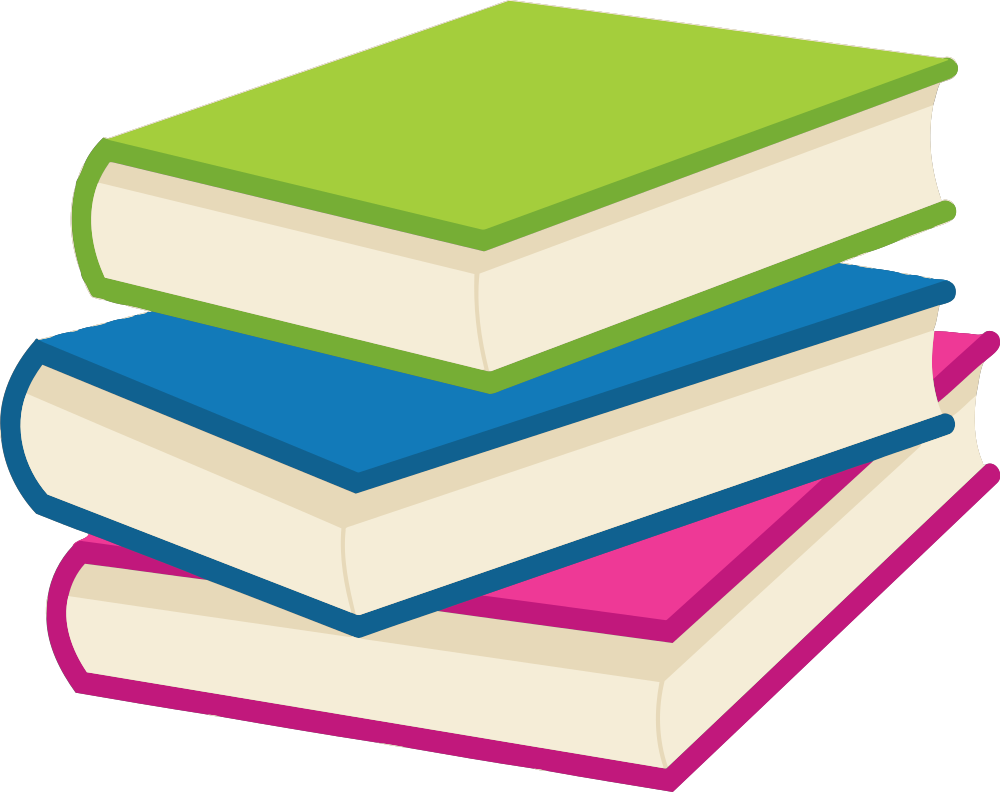 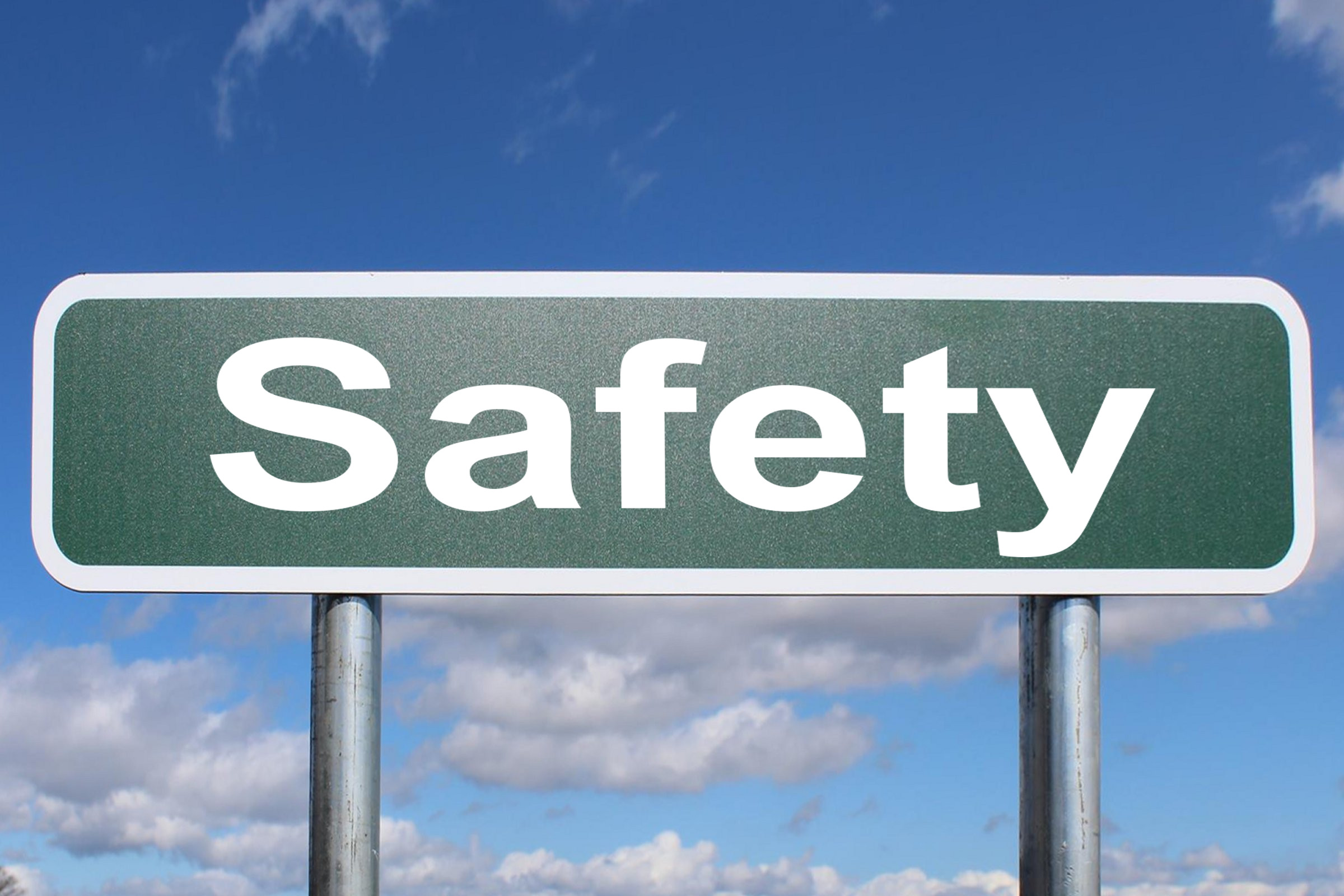 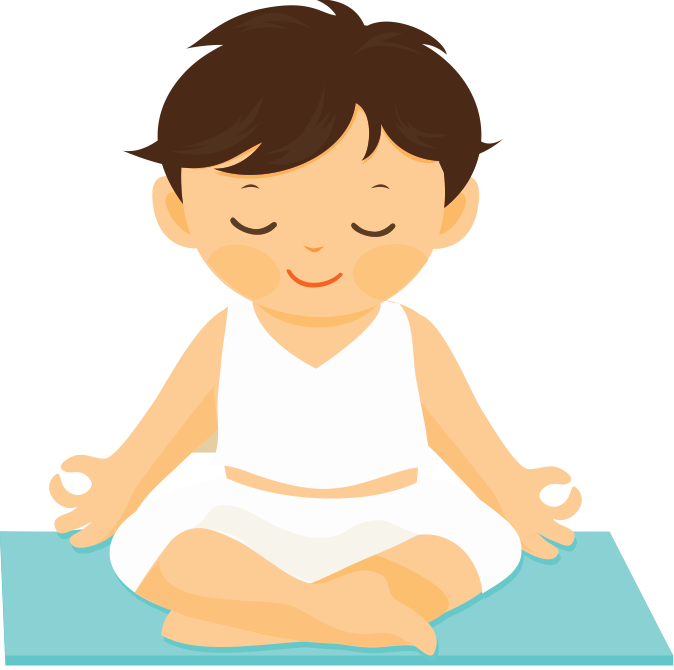 Telling your experience
Learning about Trauma
Enhancing Safety
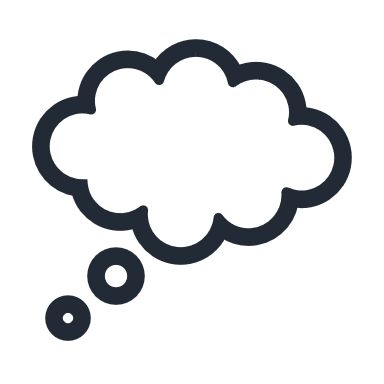 Relaxation
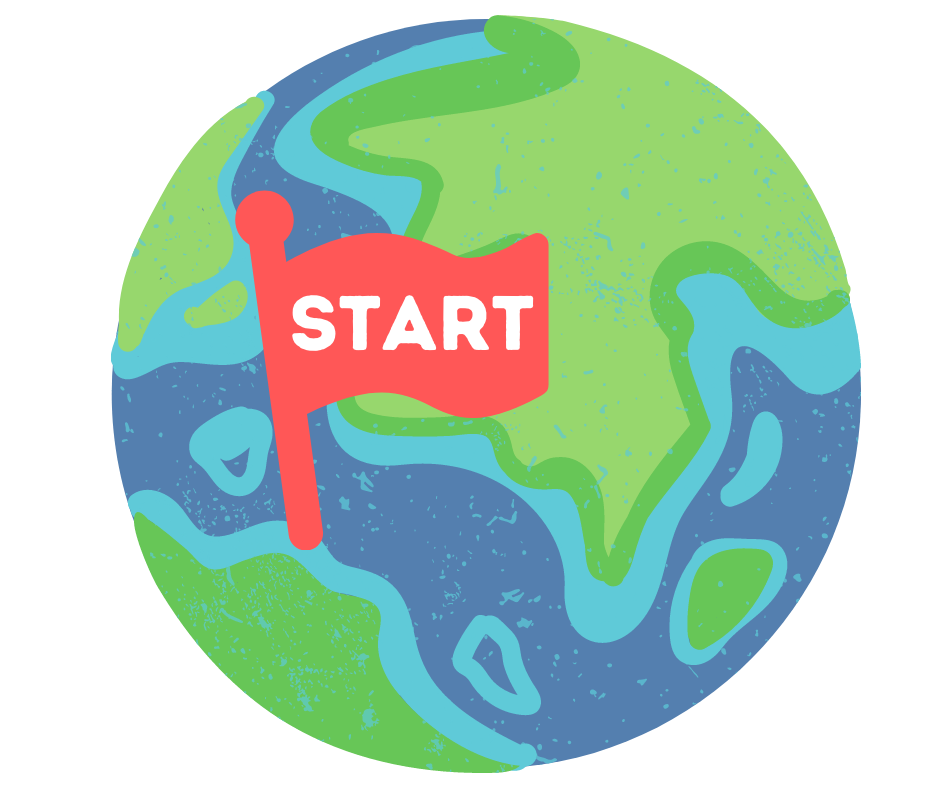 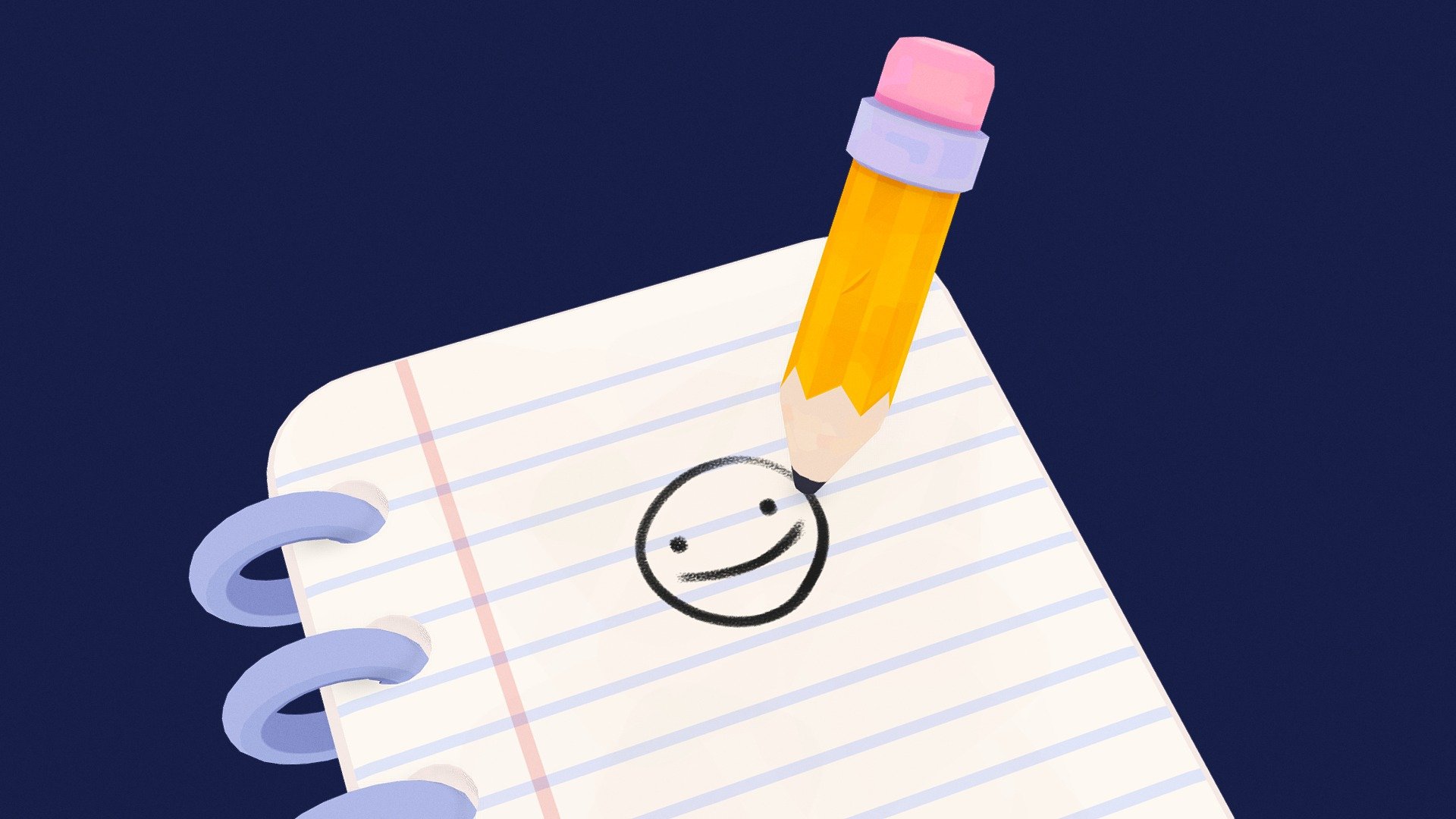 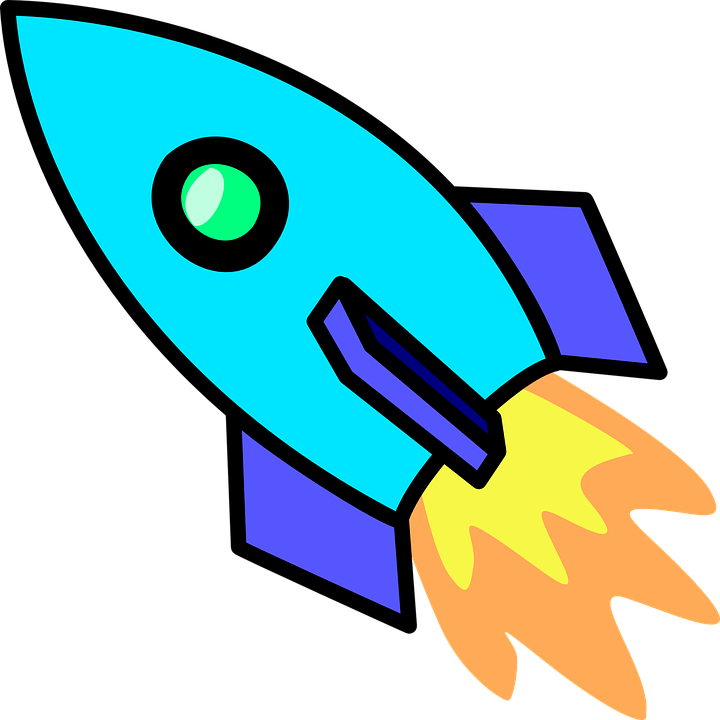 Managing your Thoughts
Sharing your experience
Dealing with Feelings
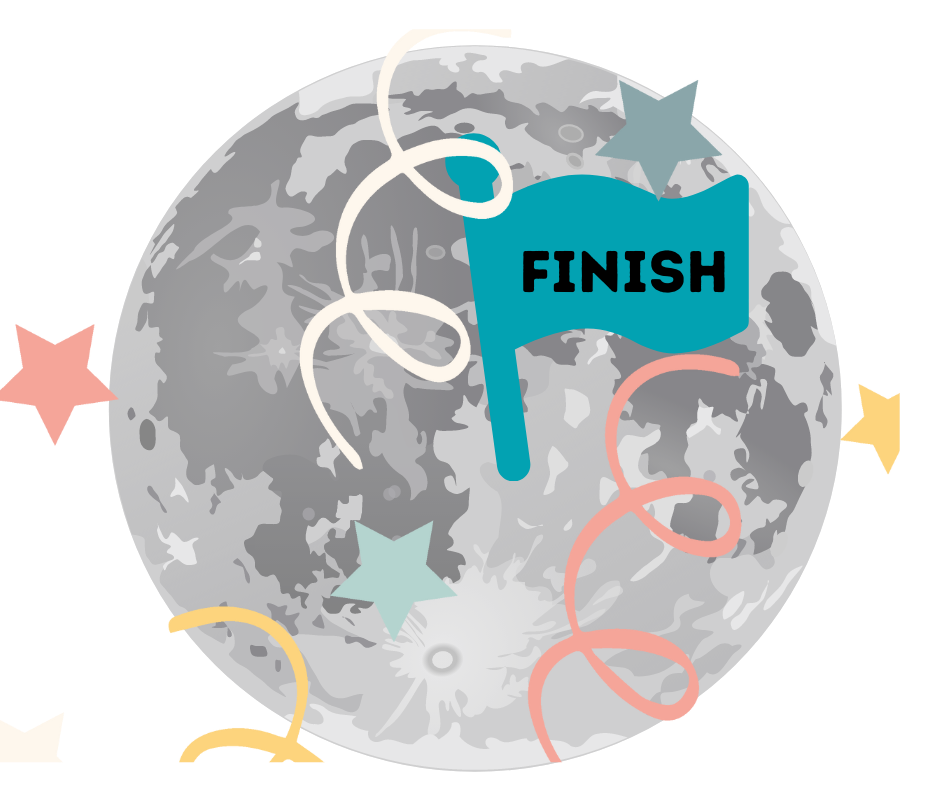 My TF-CBT Journey
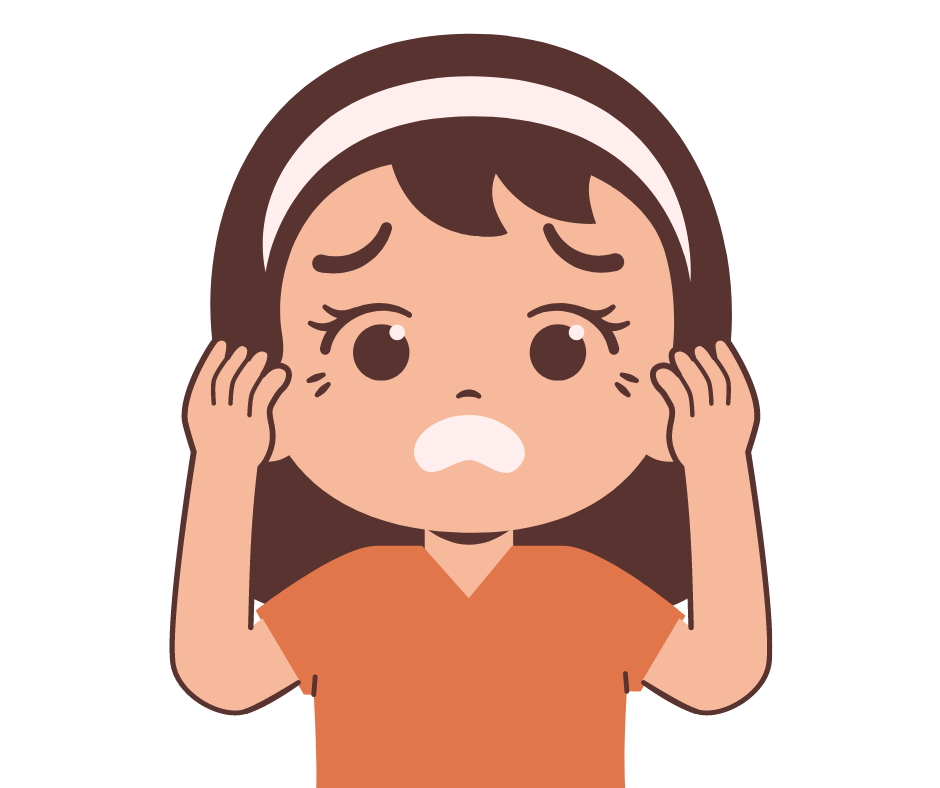 Processing your experience
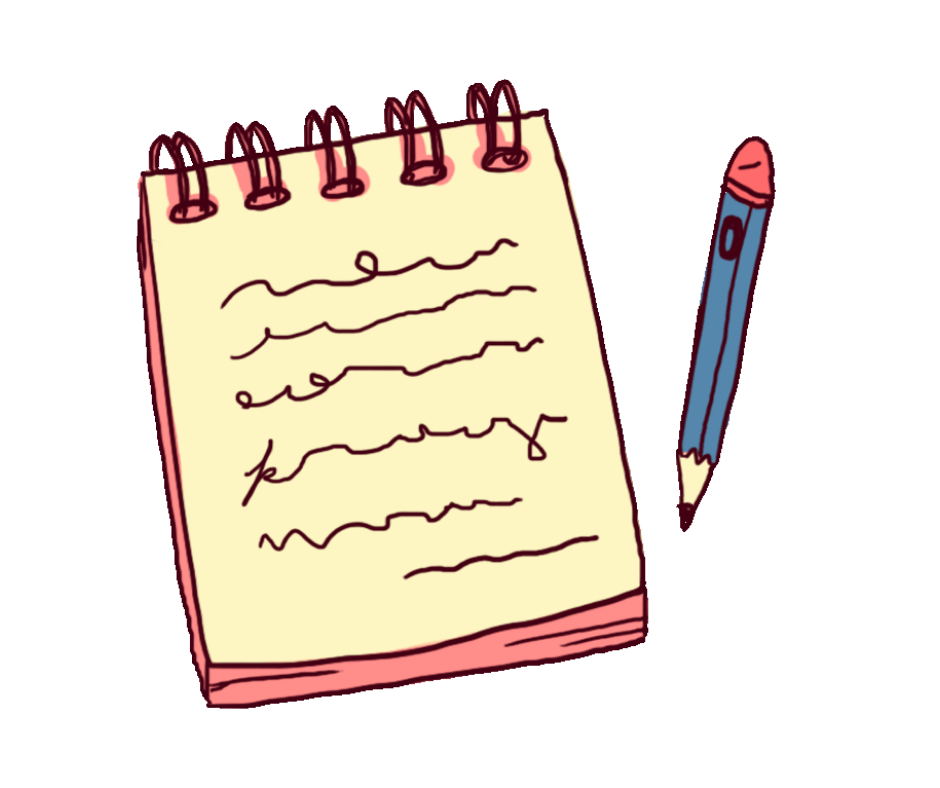 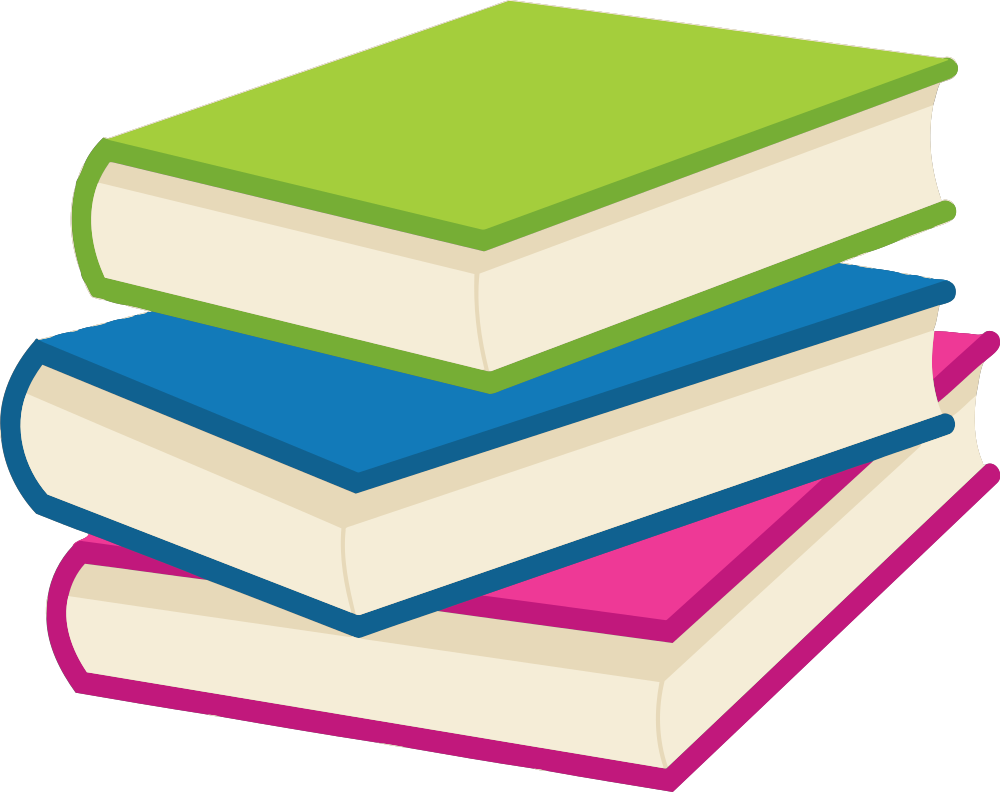 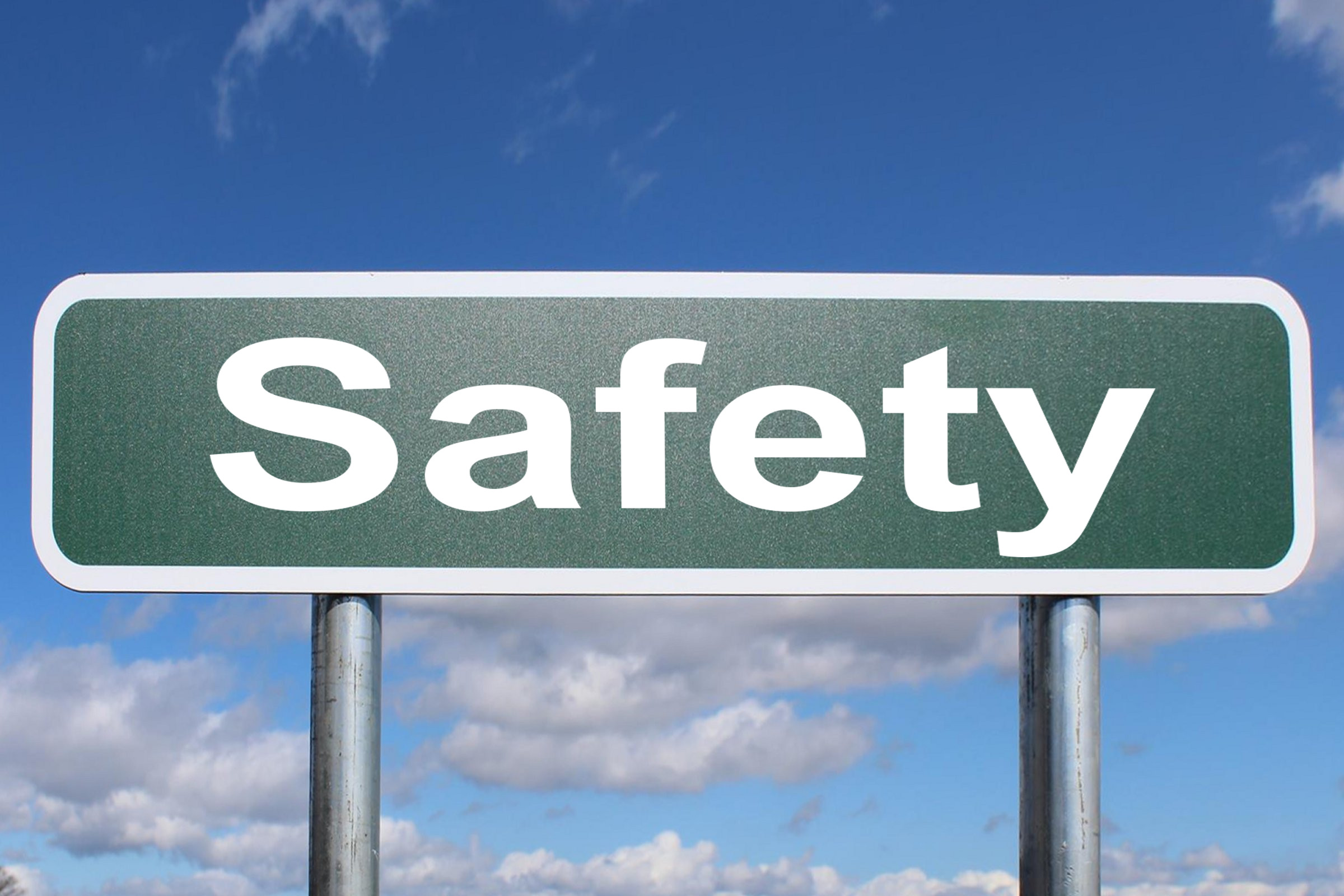 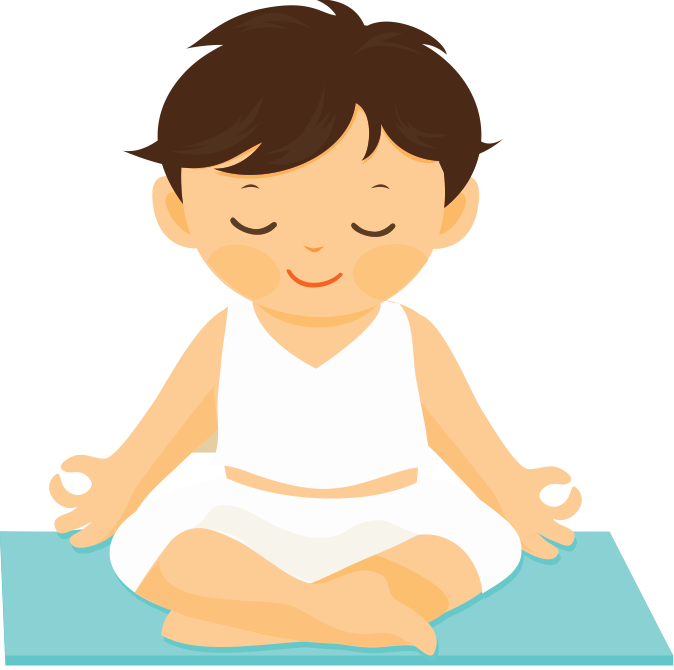 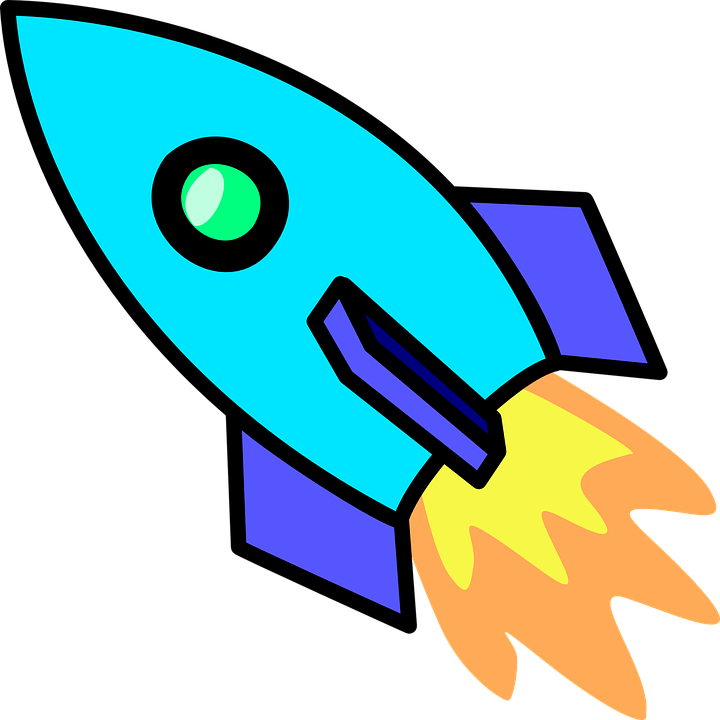 Telling your experience
Learning about Trauma
Enhancing Safety
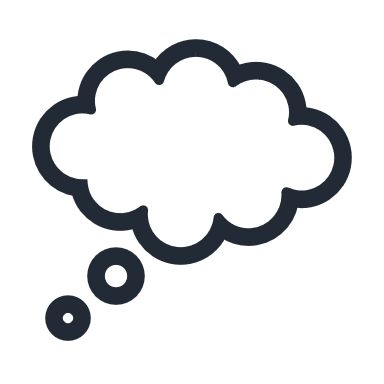 Relaxation
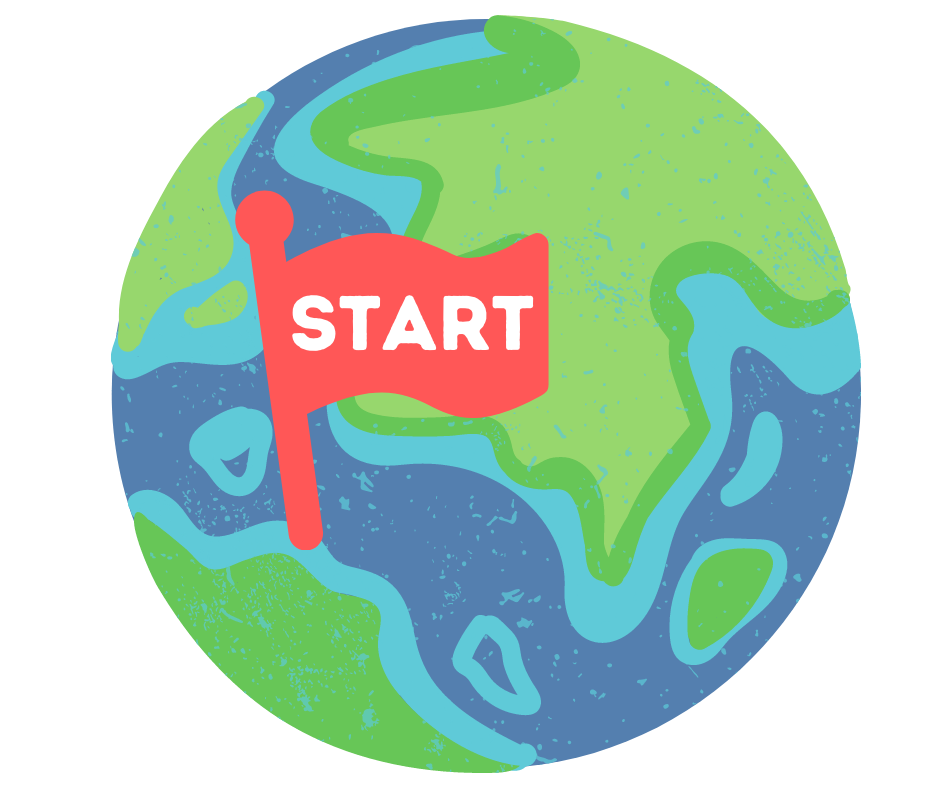 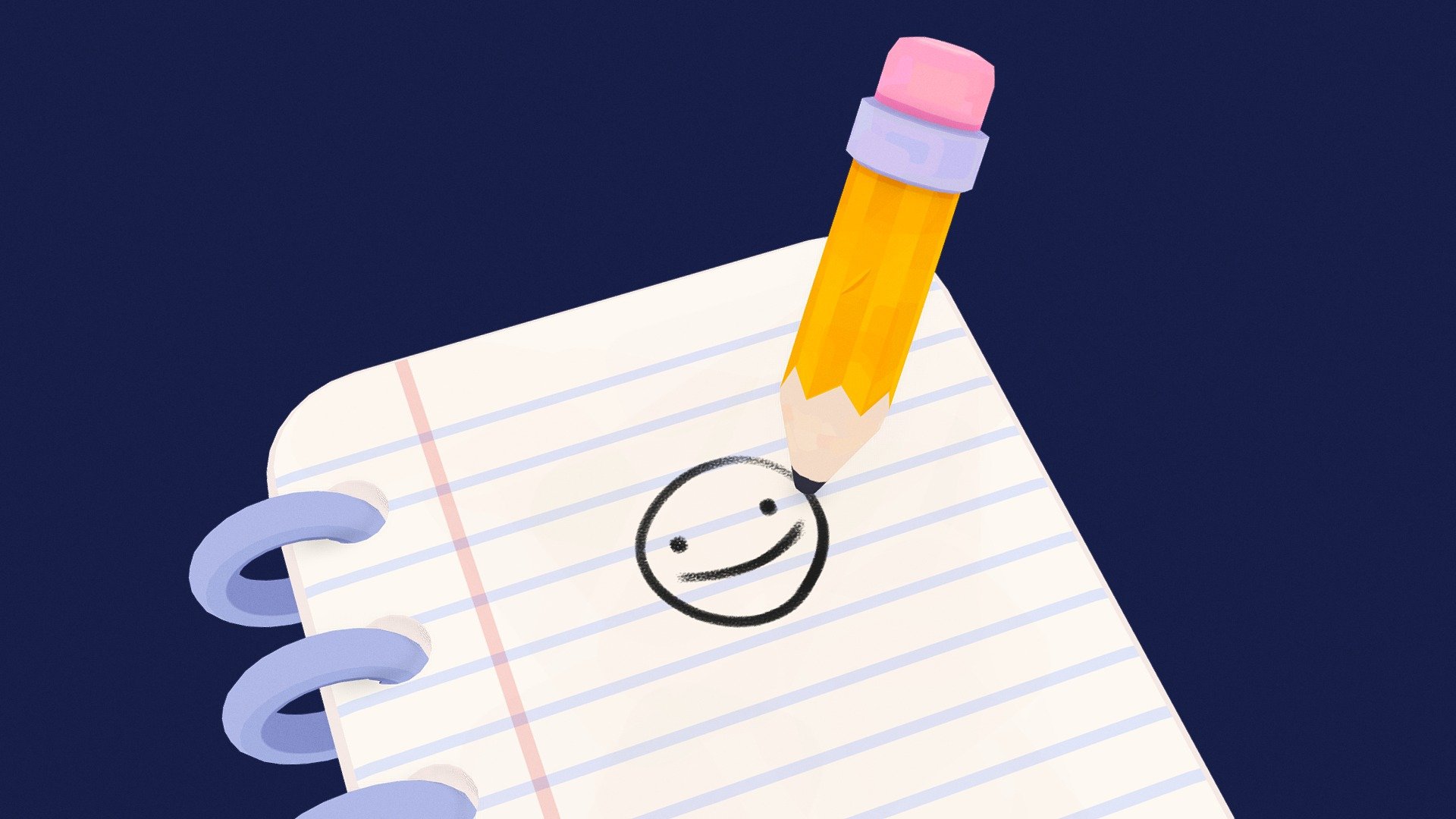 Managing your Thoughts
Sharing your experience
Dealing with Feelings
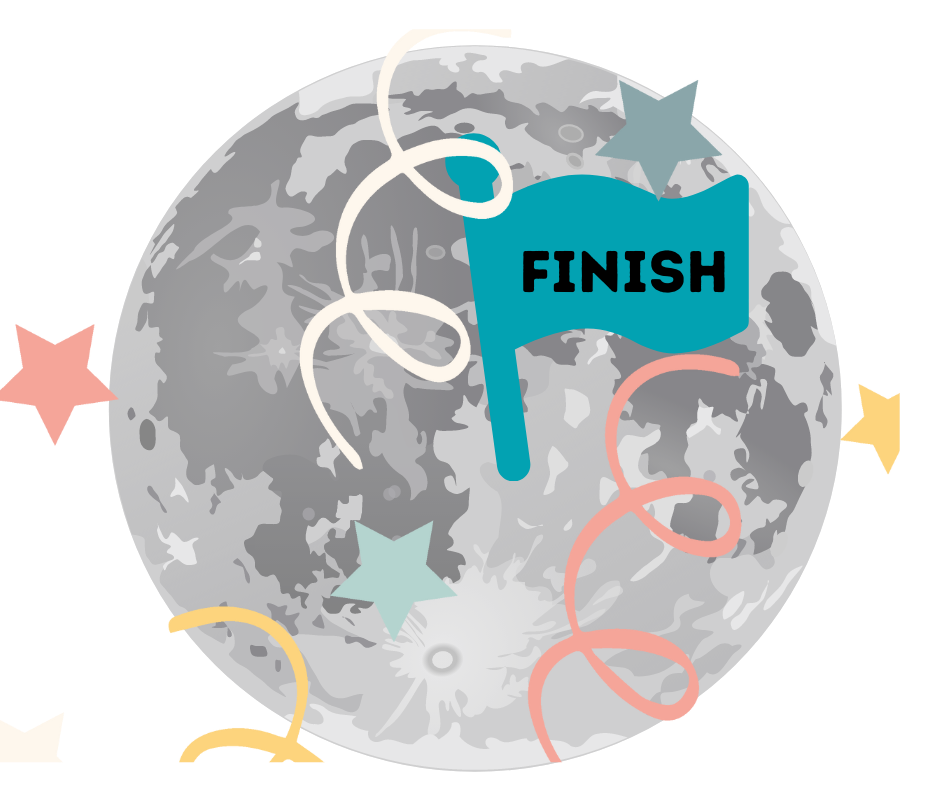 My TF-CBT Journey
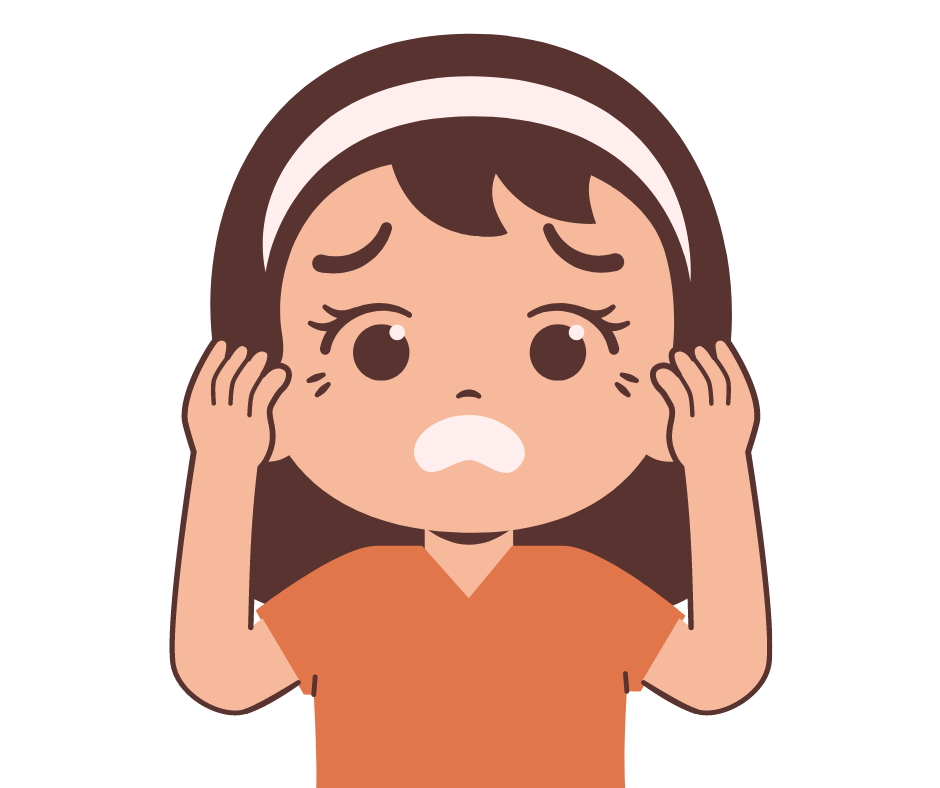 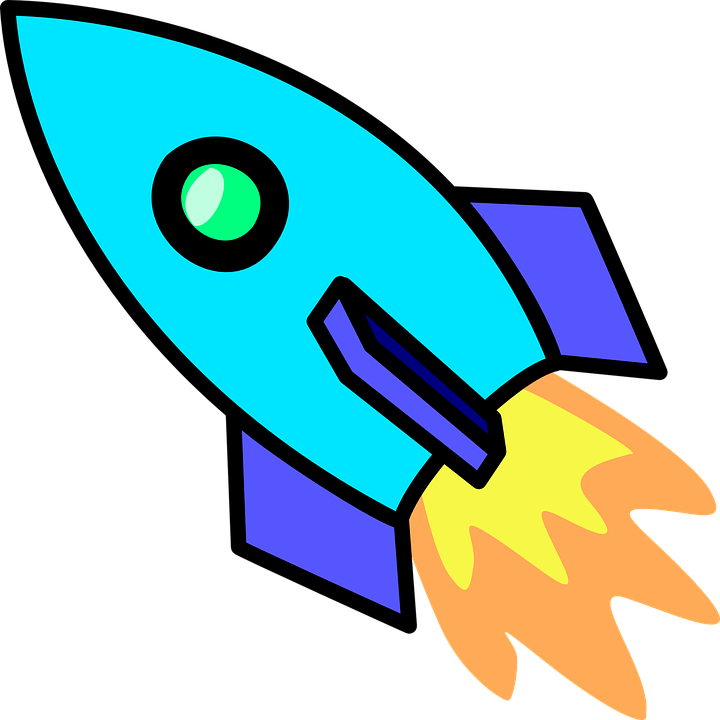 Processing your experience
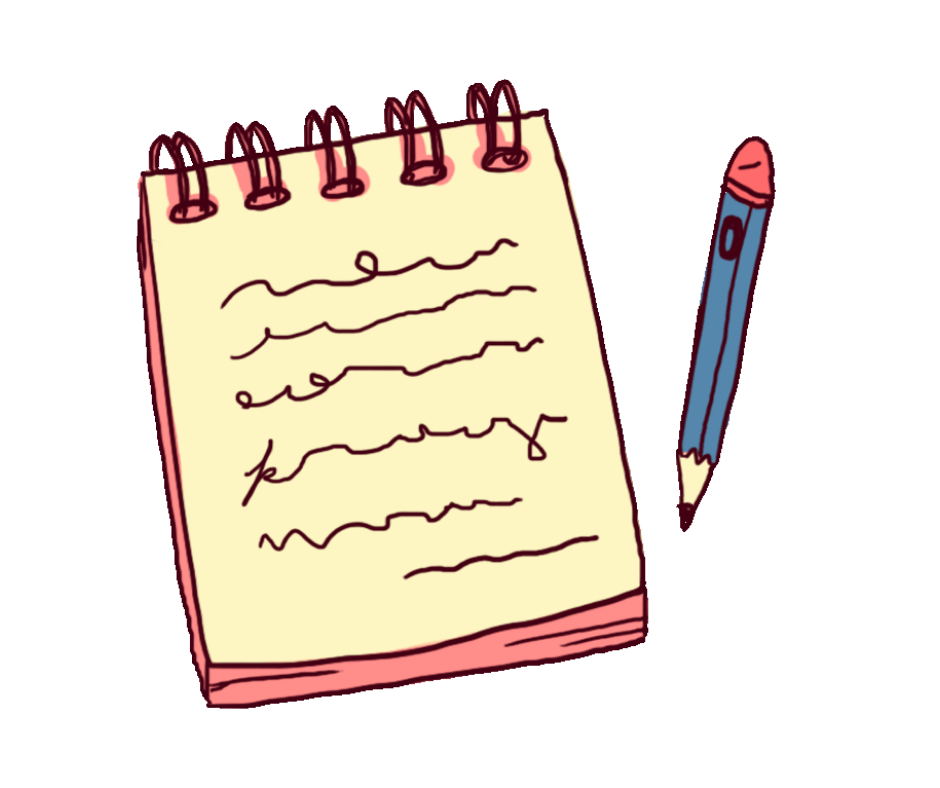 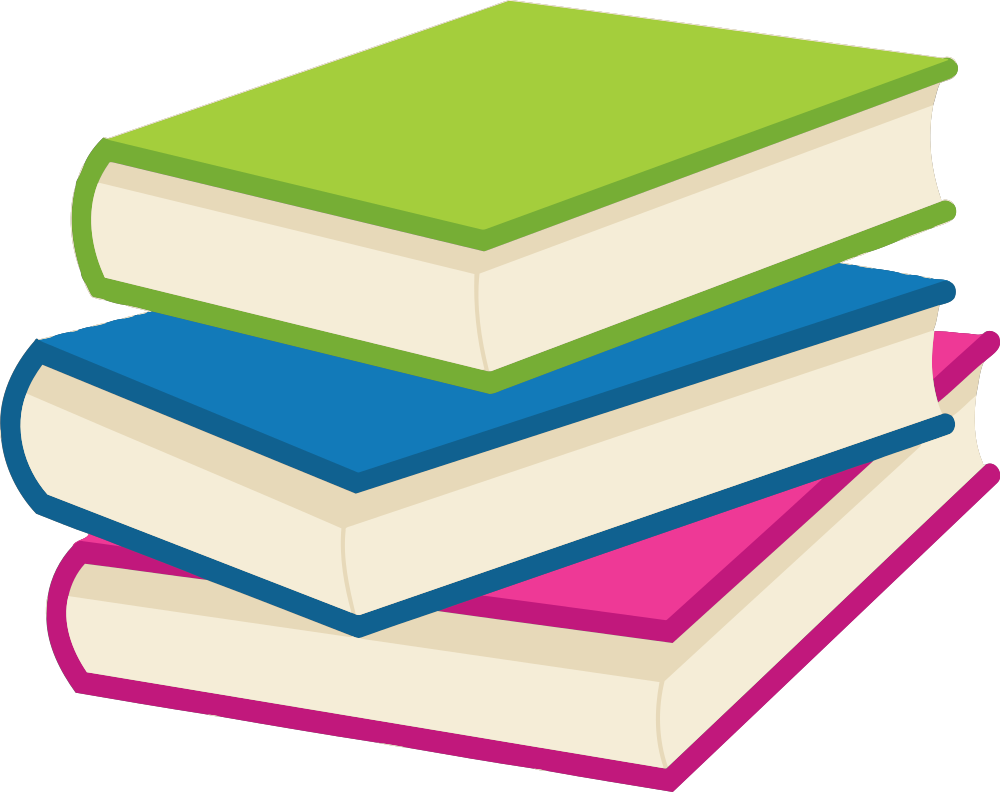 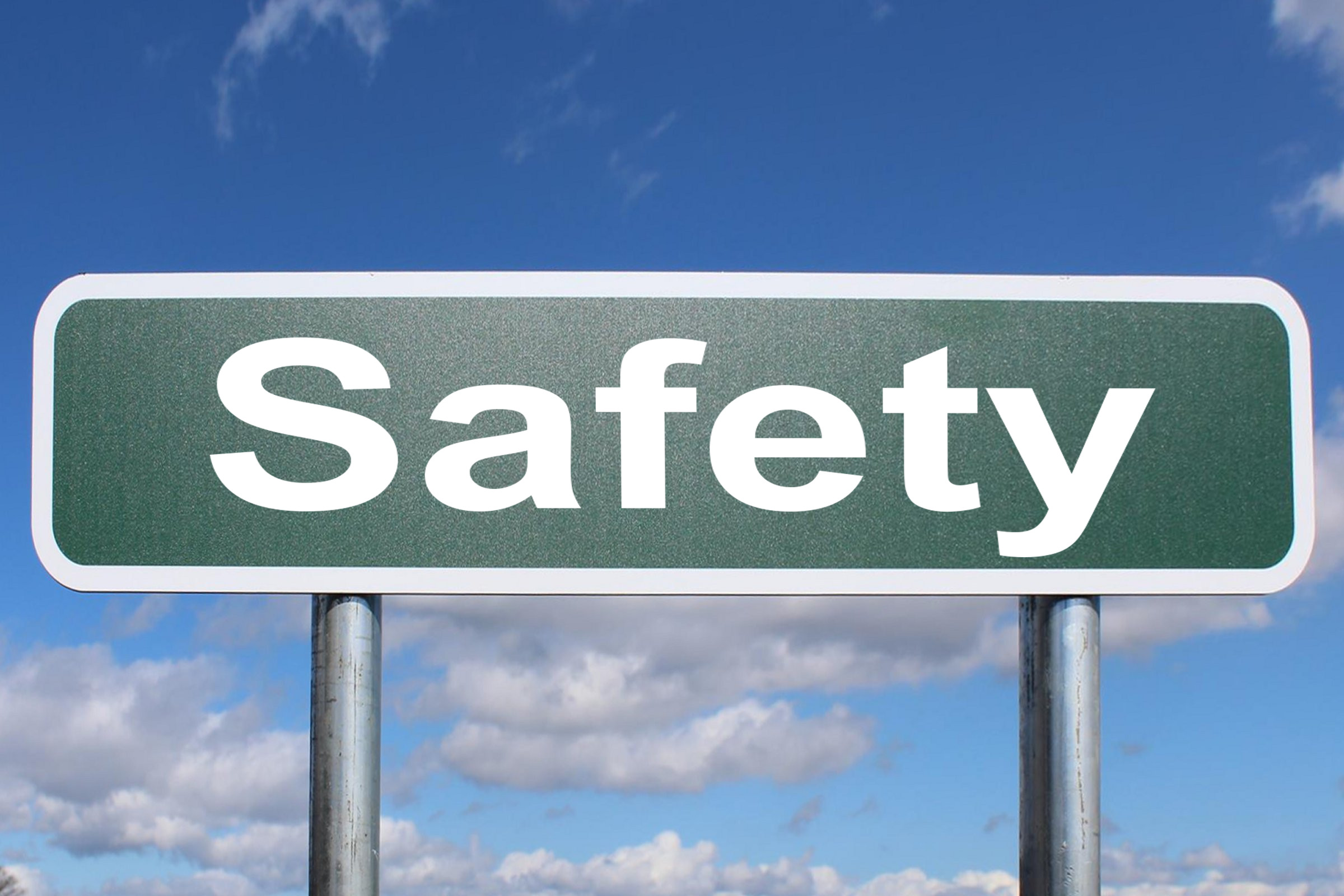 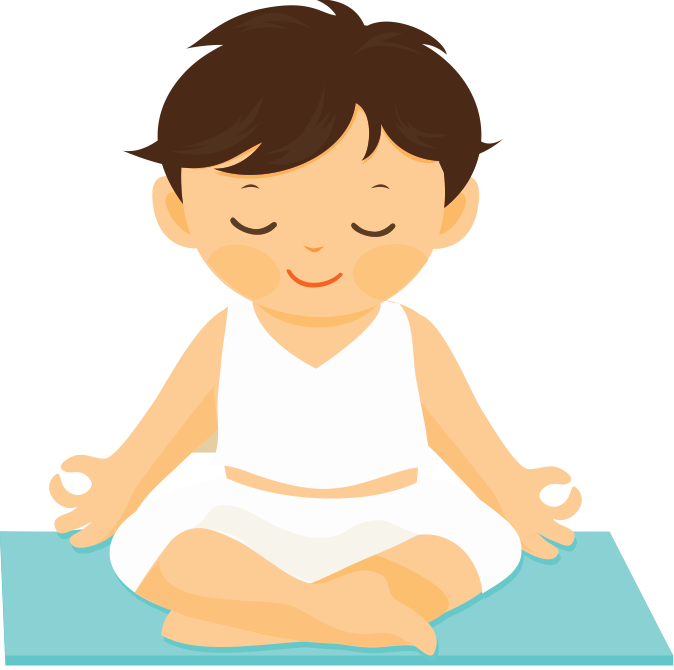 Telling your experience
Learning about Trauma
Enhancing Safety
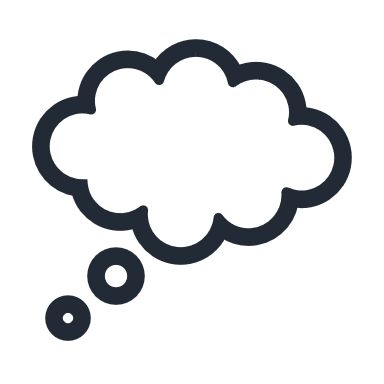 Relaxation
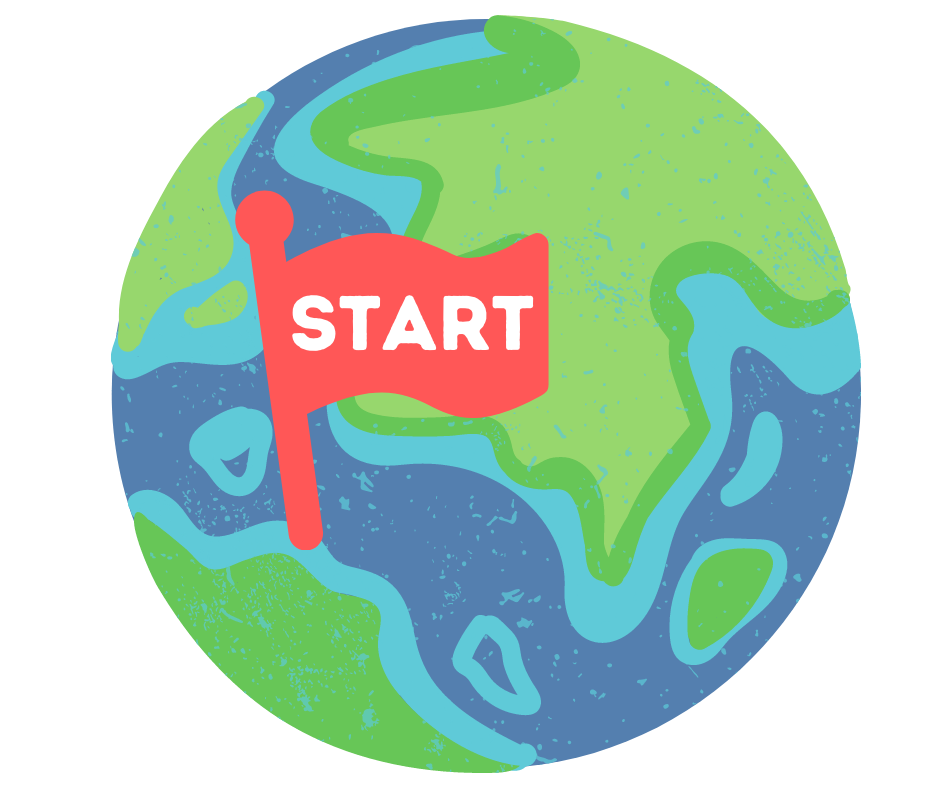 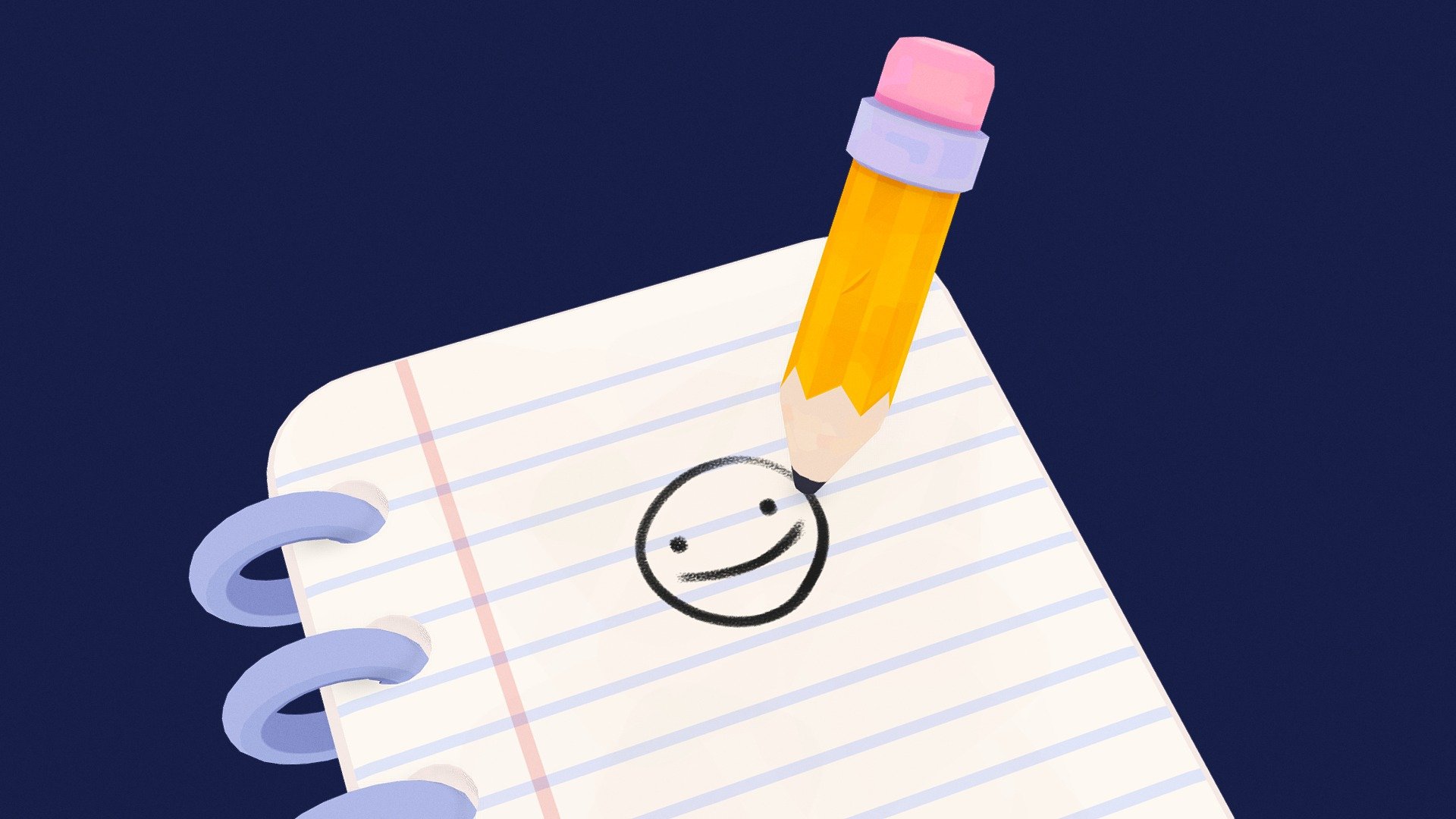 Managing your Thoughts
Sharing your experience
Dealing with Feelings
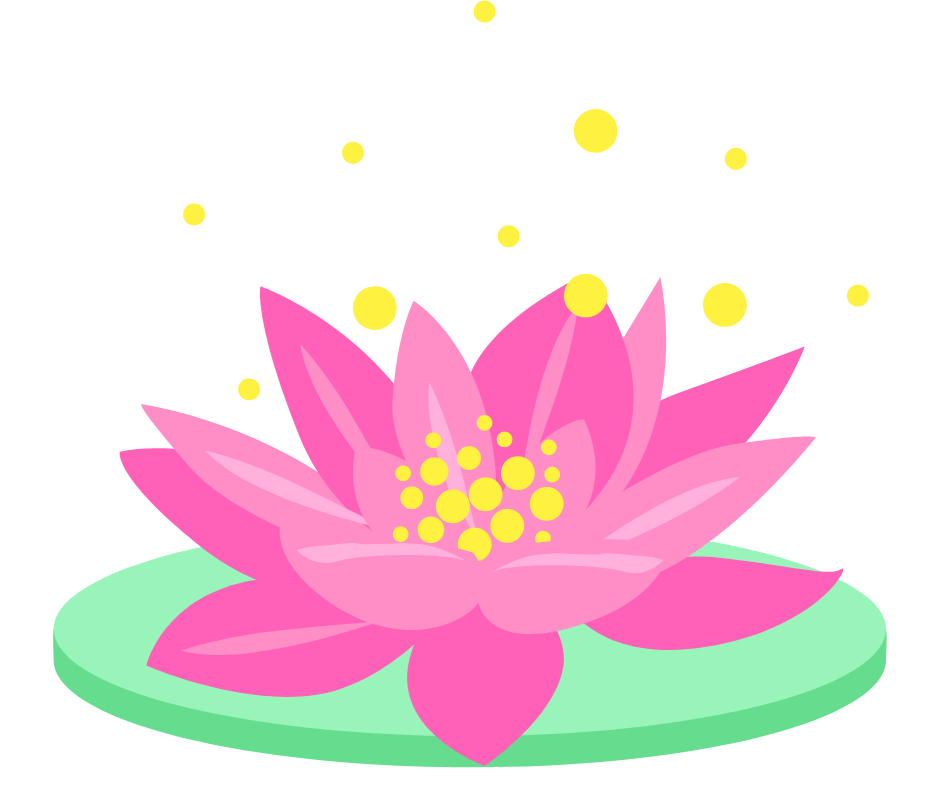 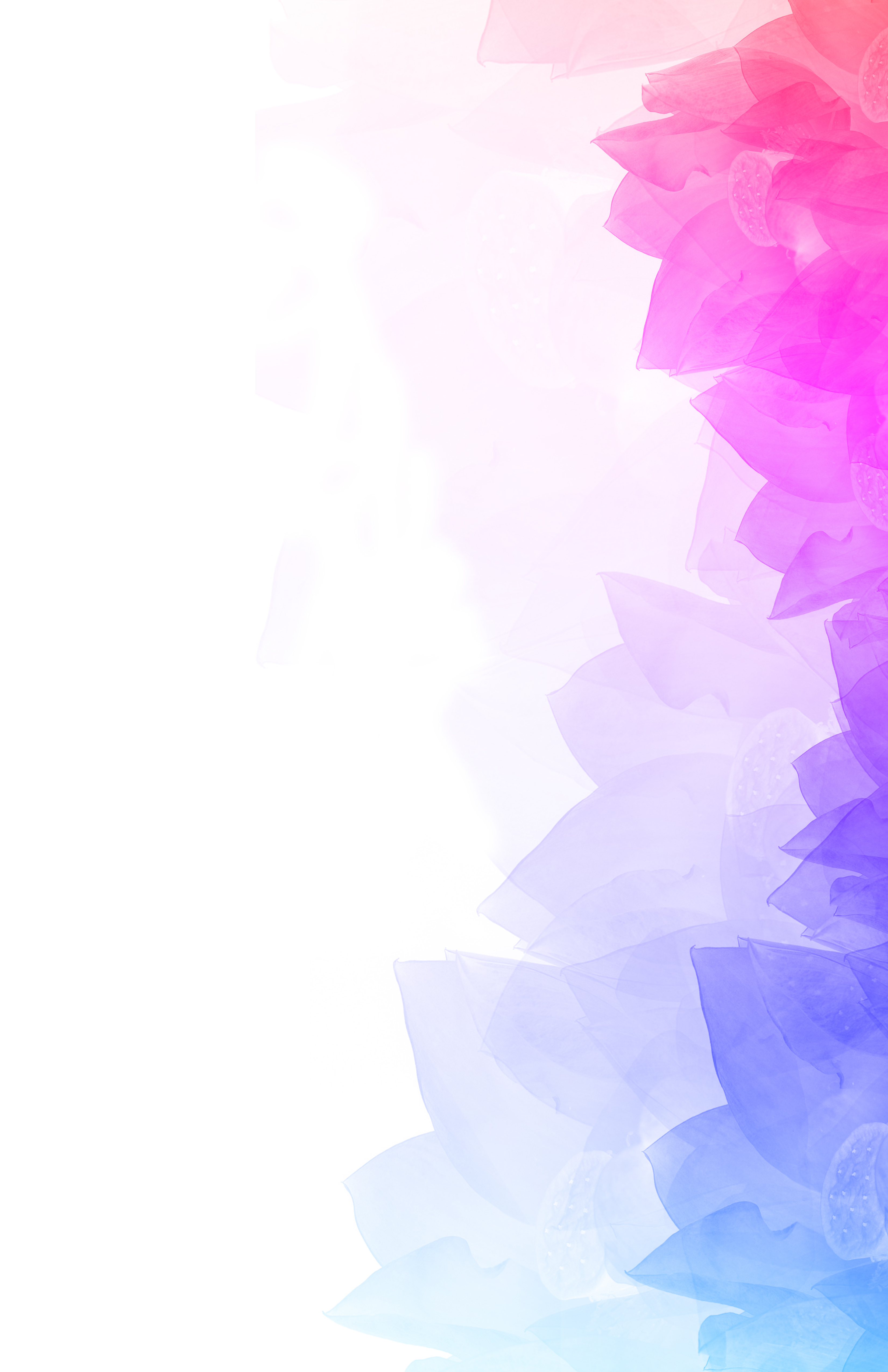 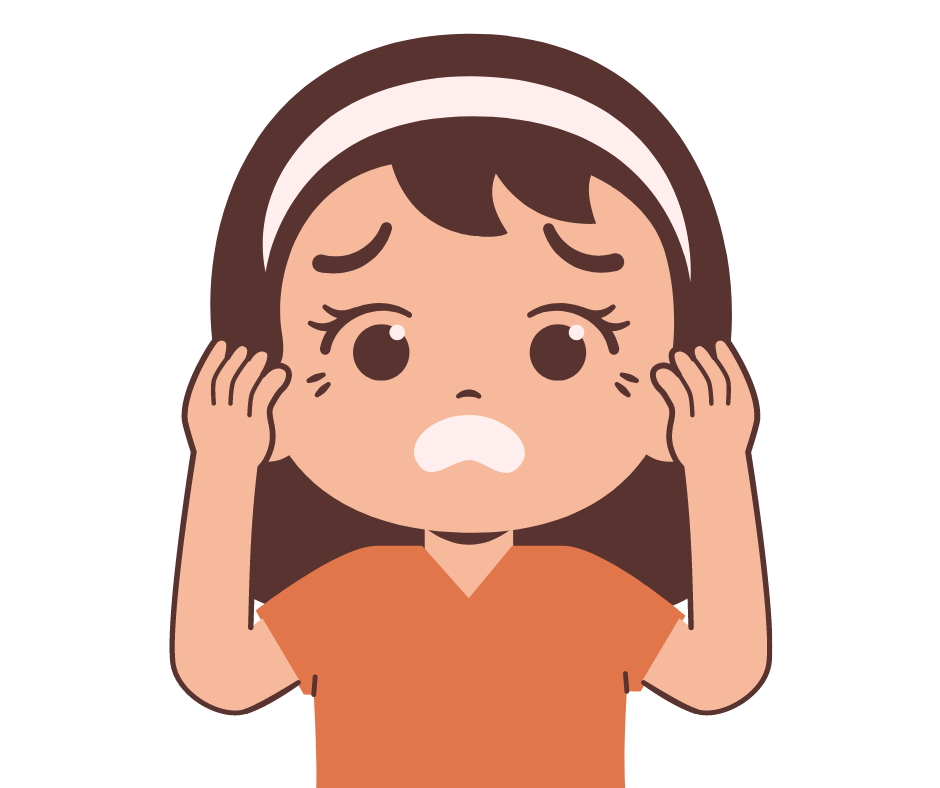 My TF-CBT Journey
Finish
Processing your experience
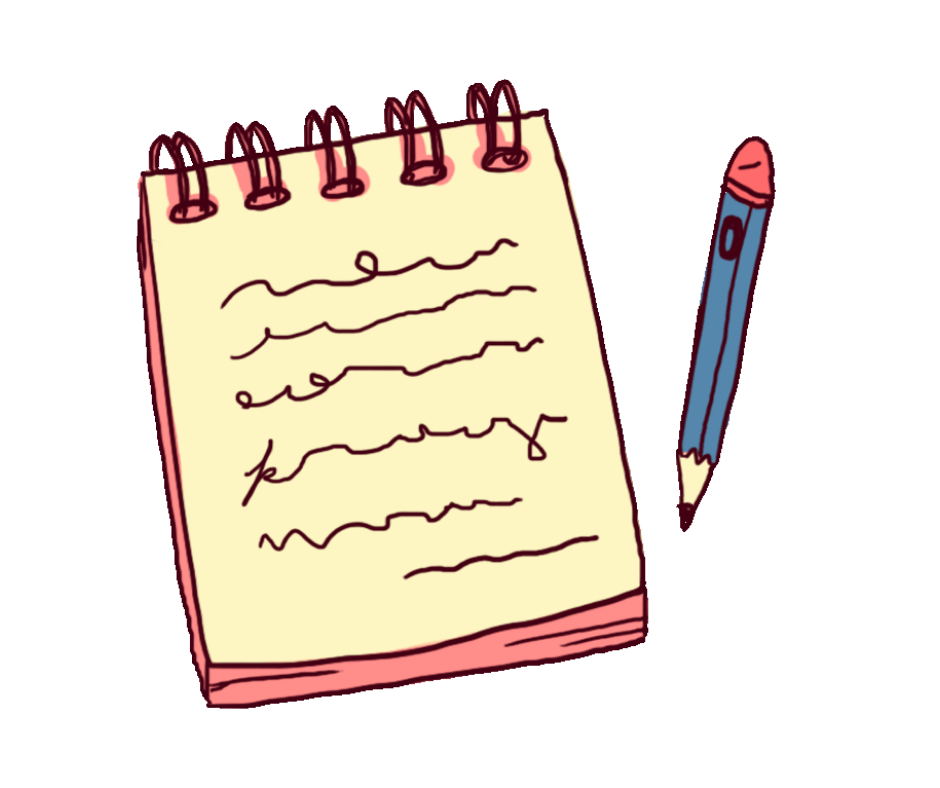 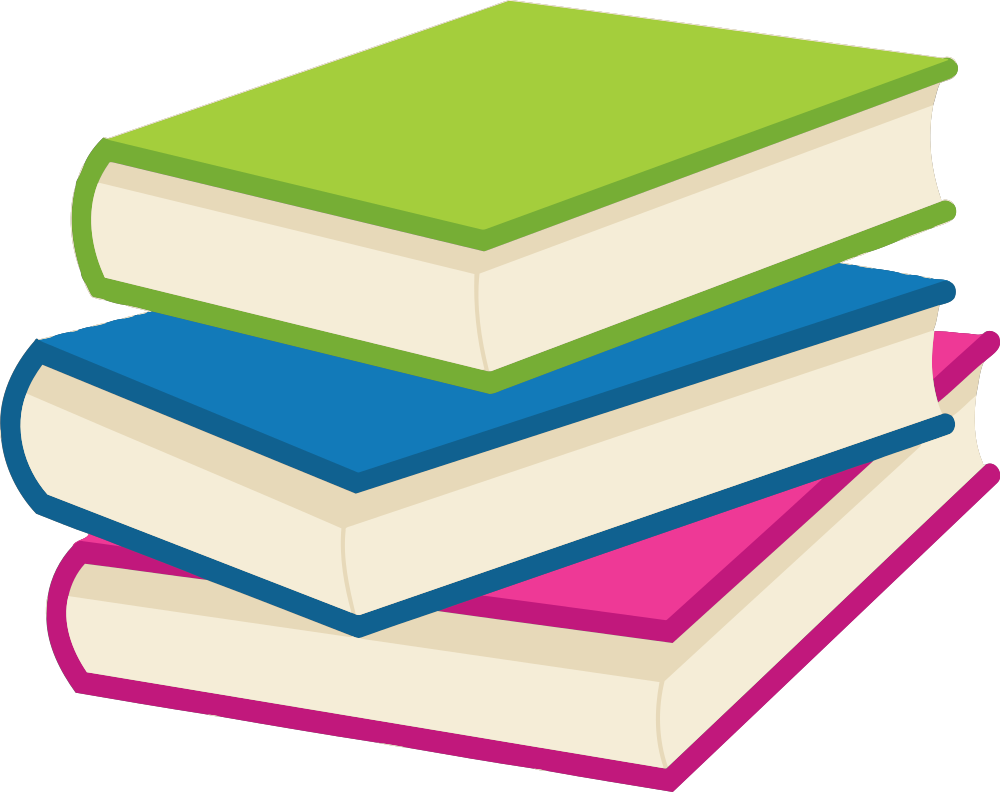 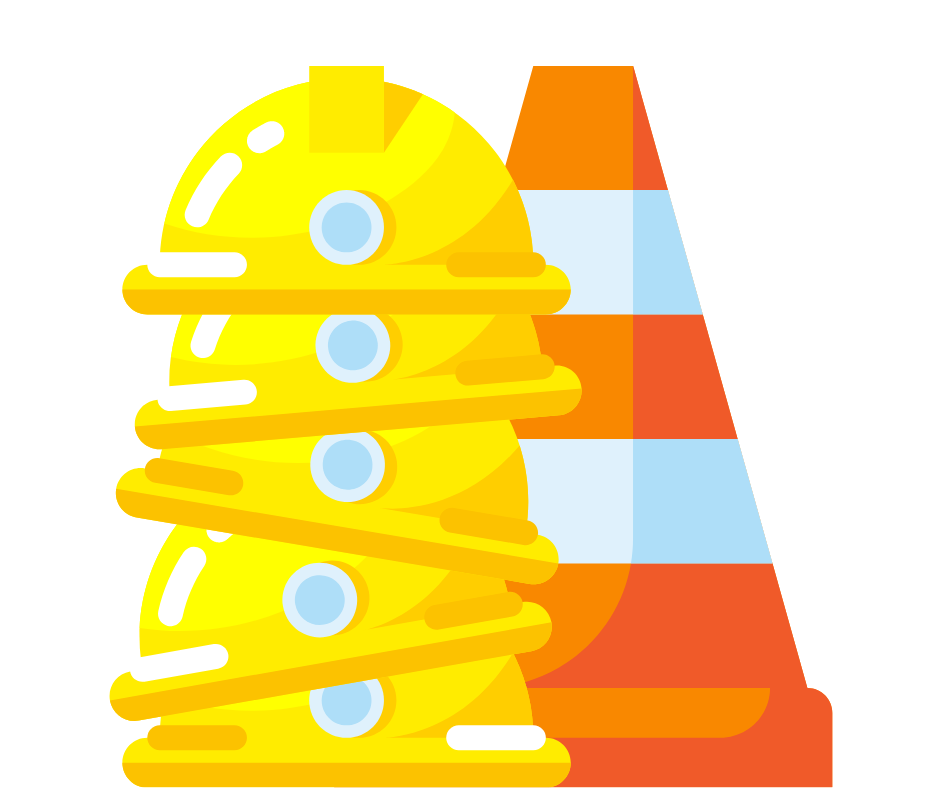 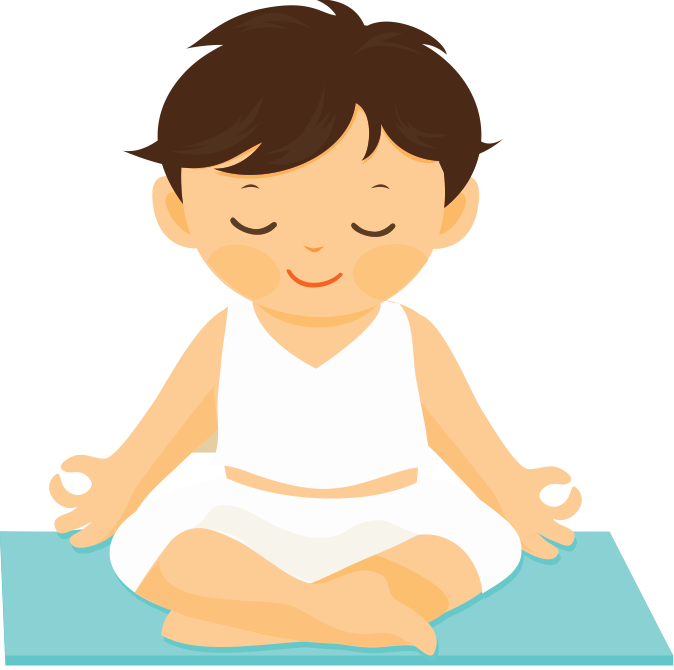 Telling your experience
Learning about Trauma
Enhancing Safety
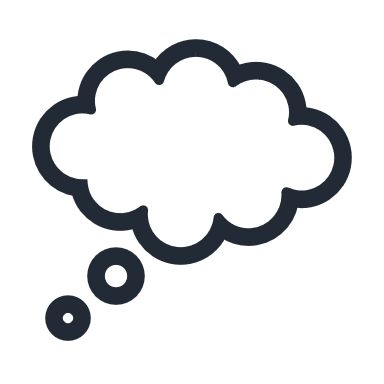 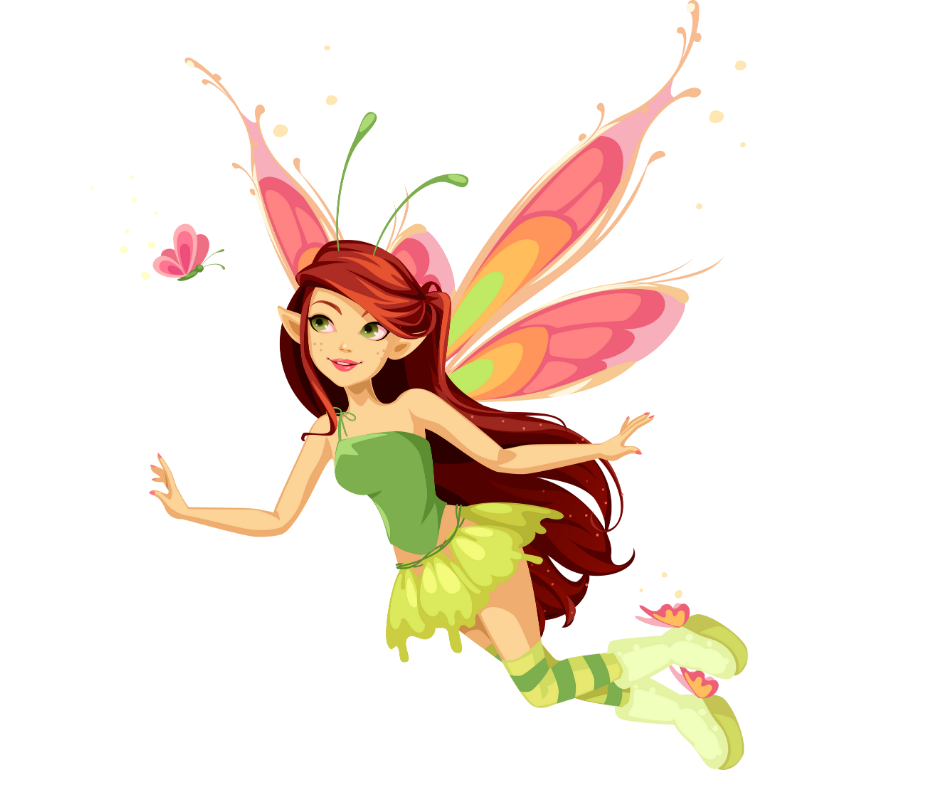 Relaxation
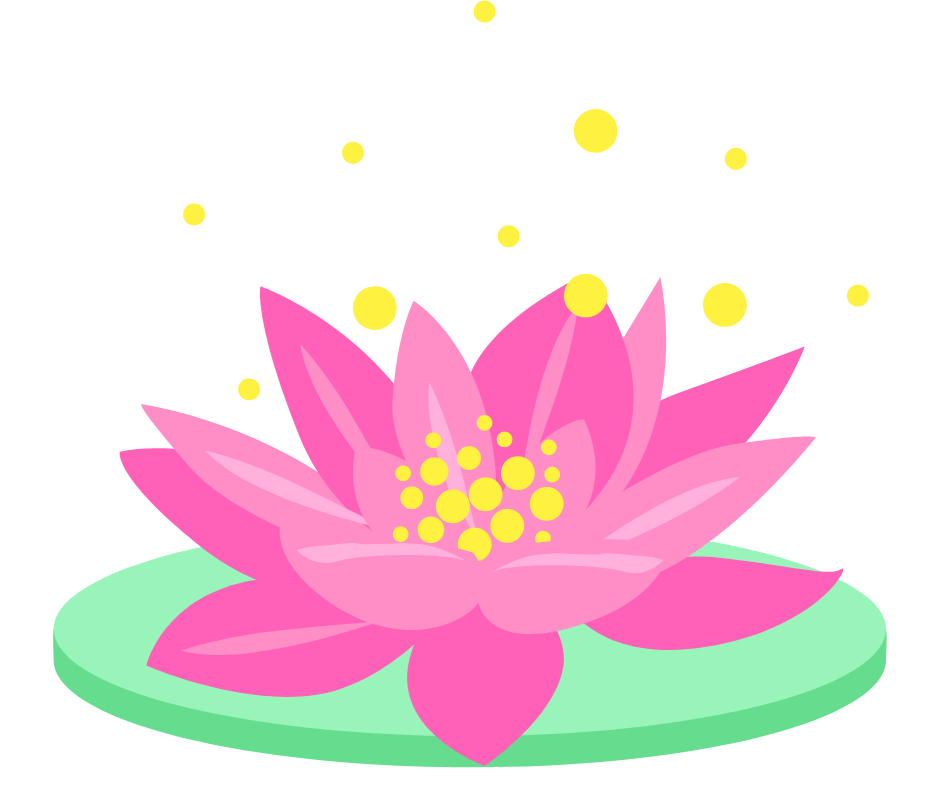 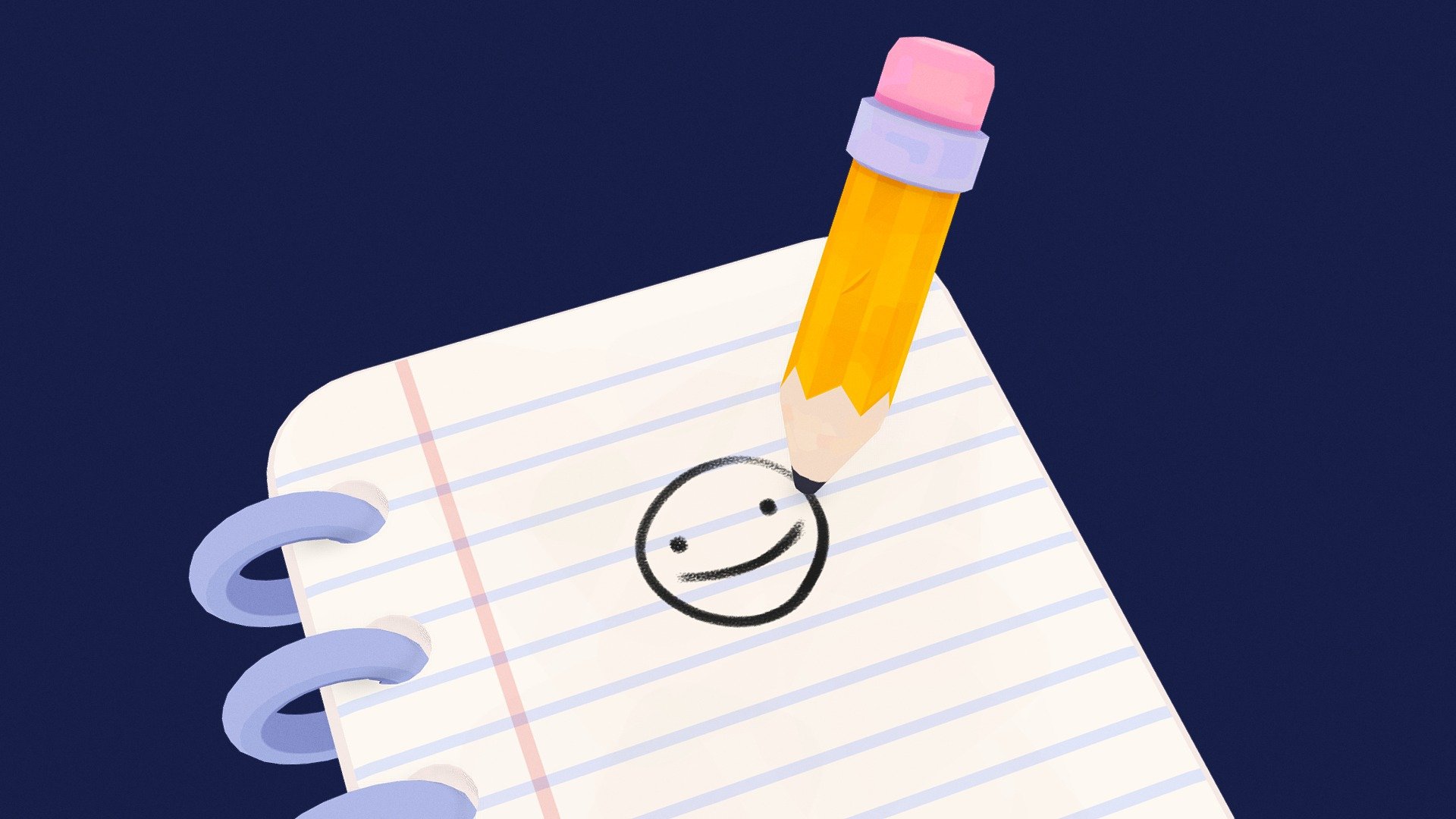 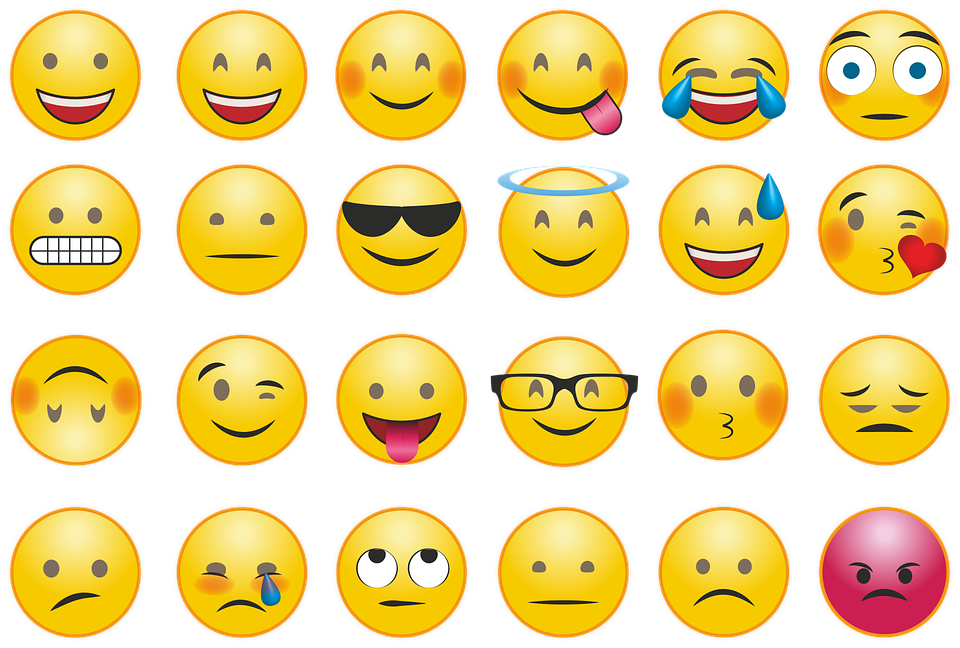 Managing your Thoughts
Sharing your experience
Dealing with Feelings
Start
[Speaker Notes: This is an example of taking the same power point and customizing it for what the client likes and interests are.]
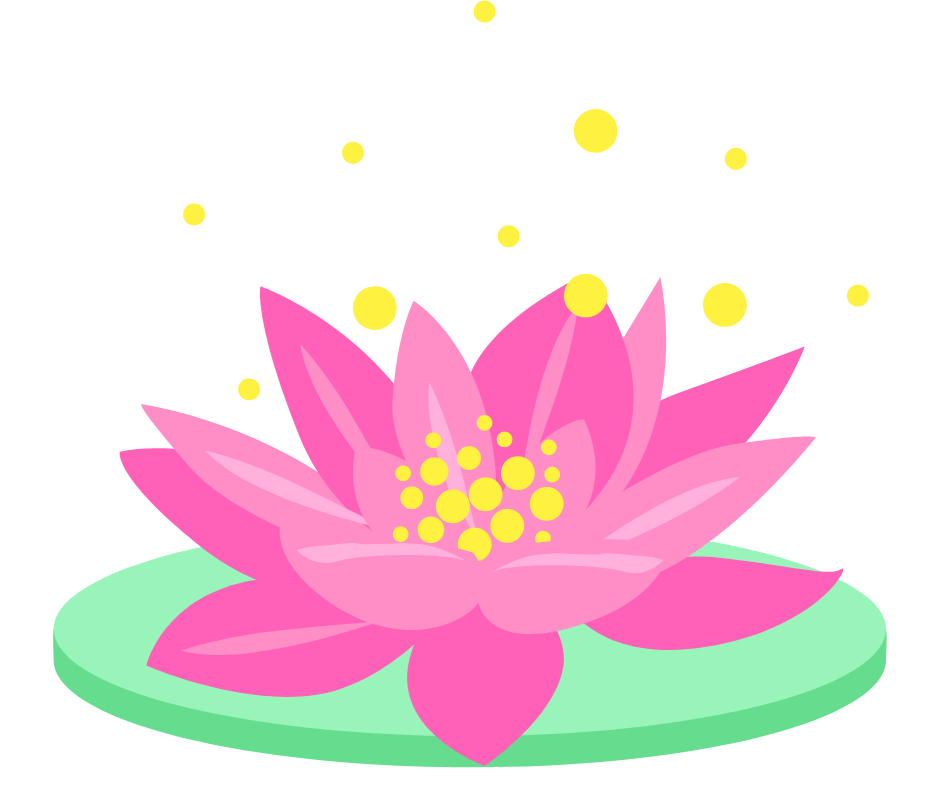 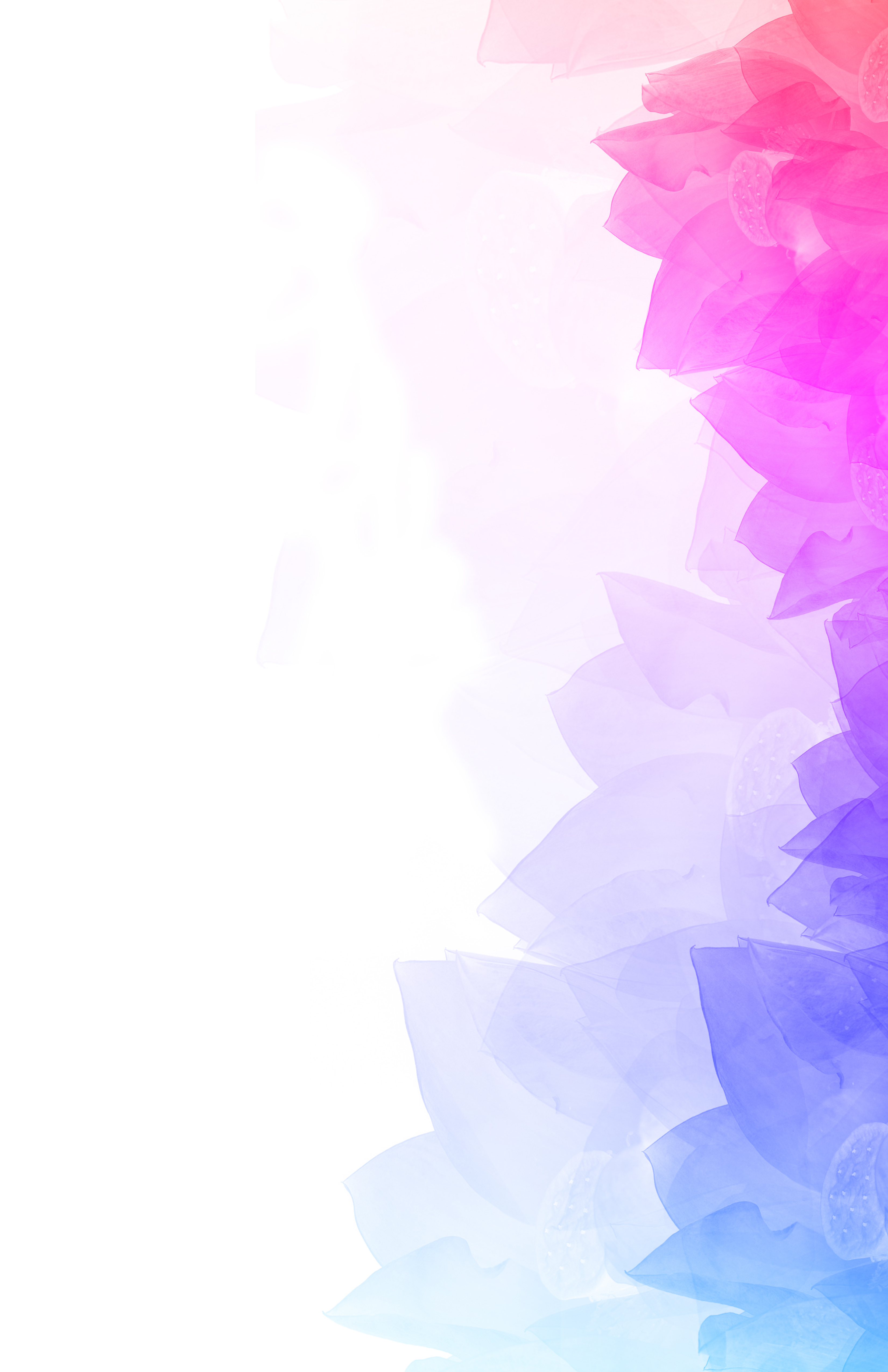 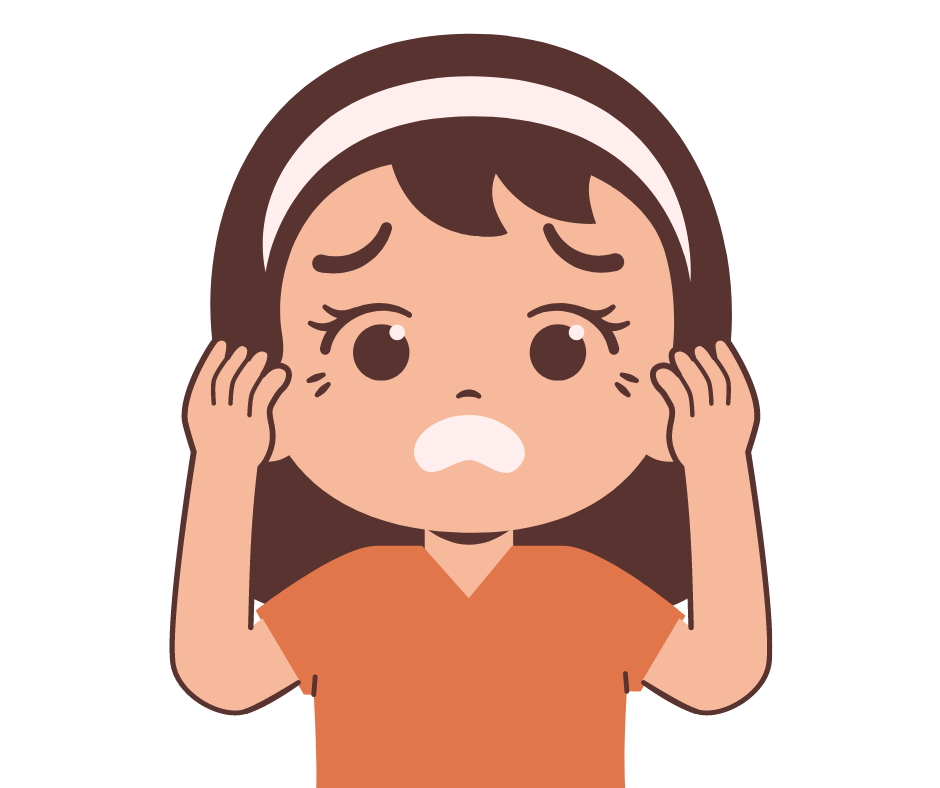 My TF-CBT Journey
Finish
Processing your experience
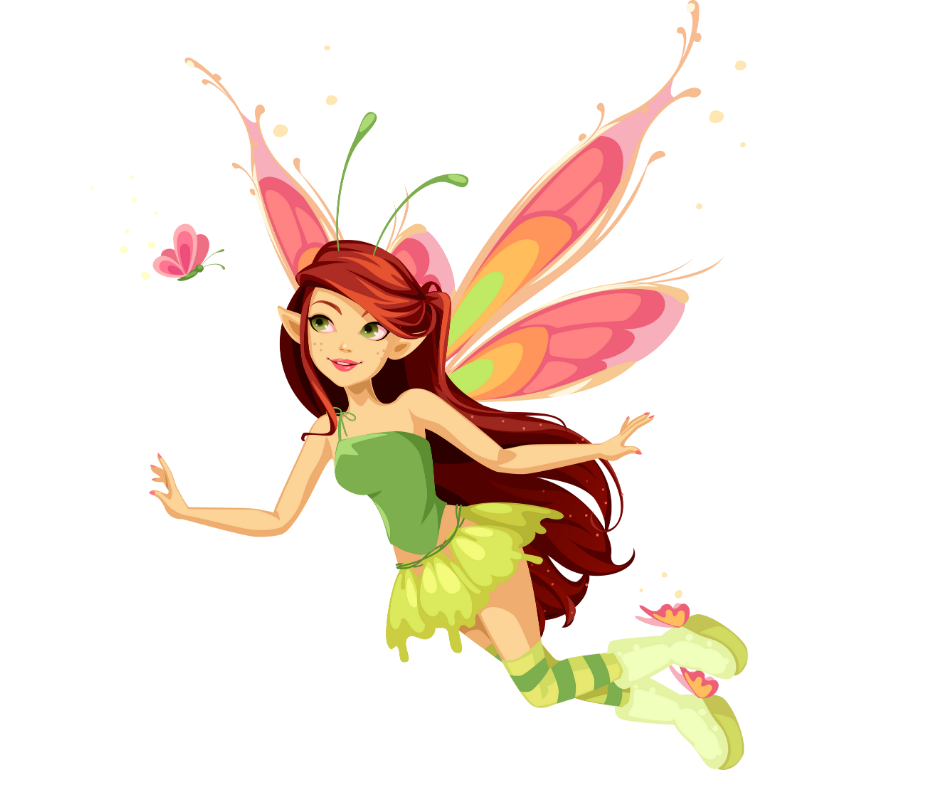 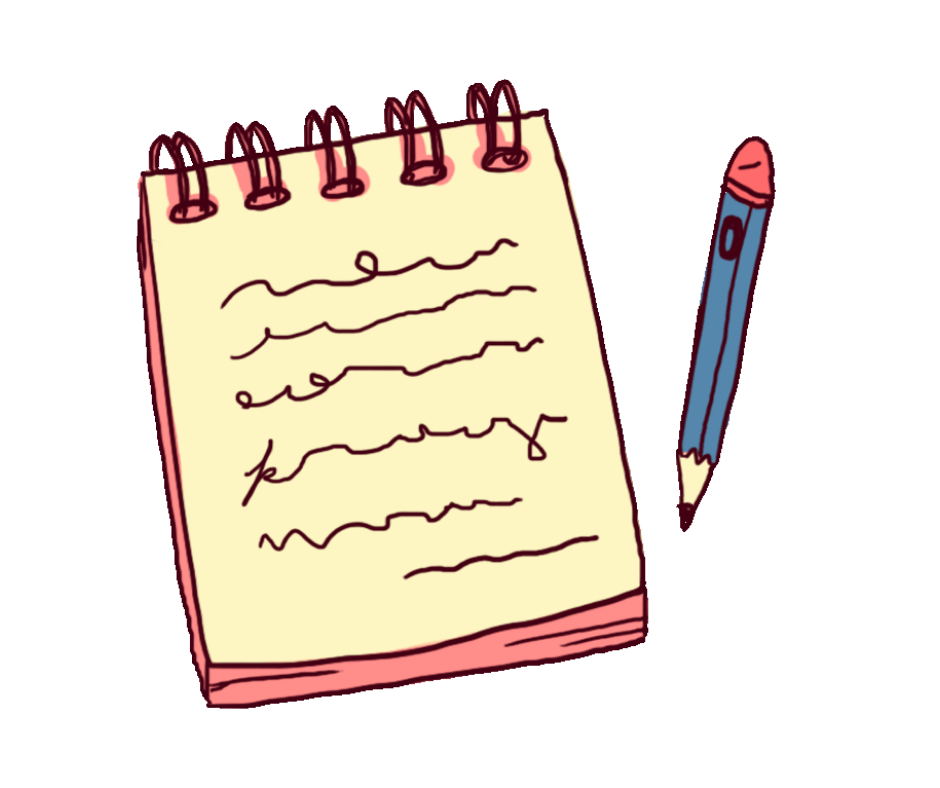 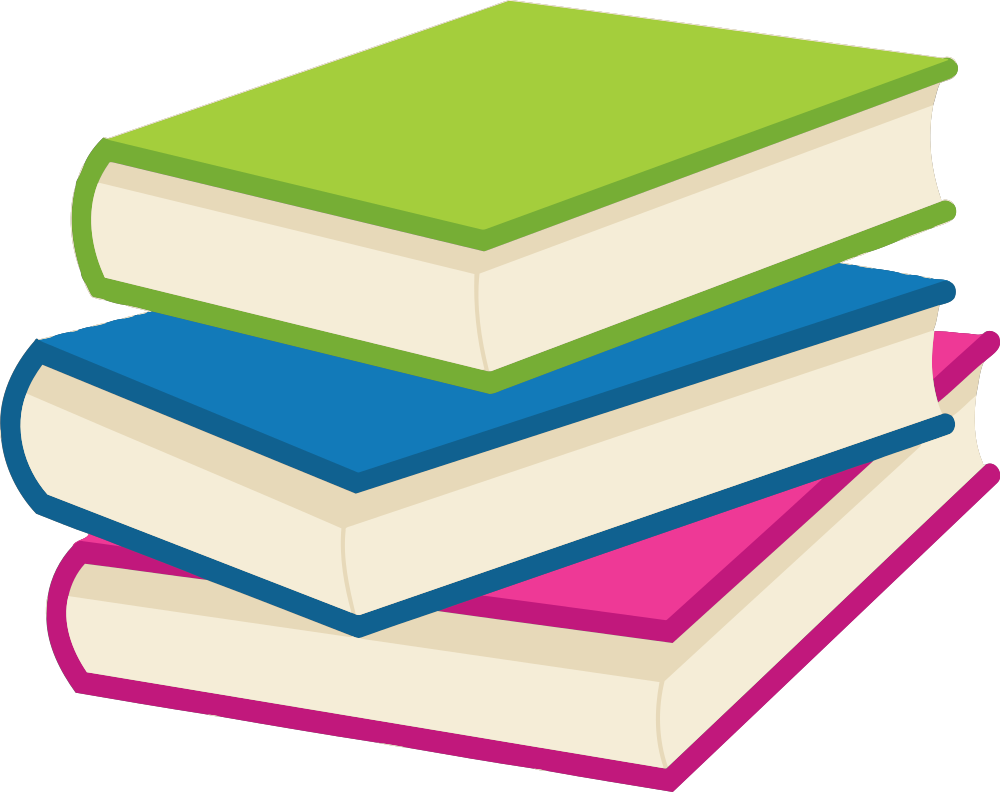 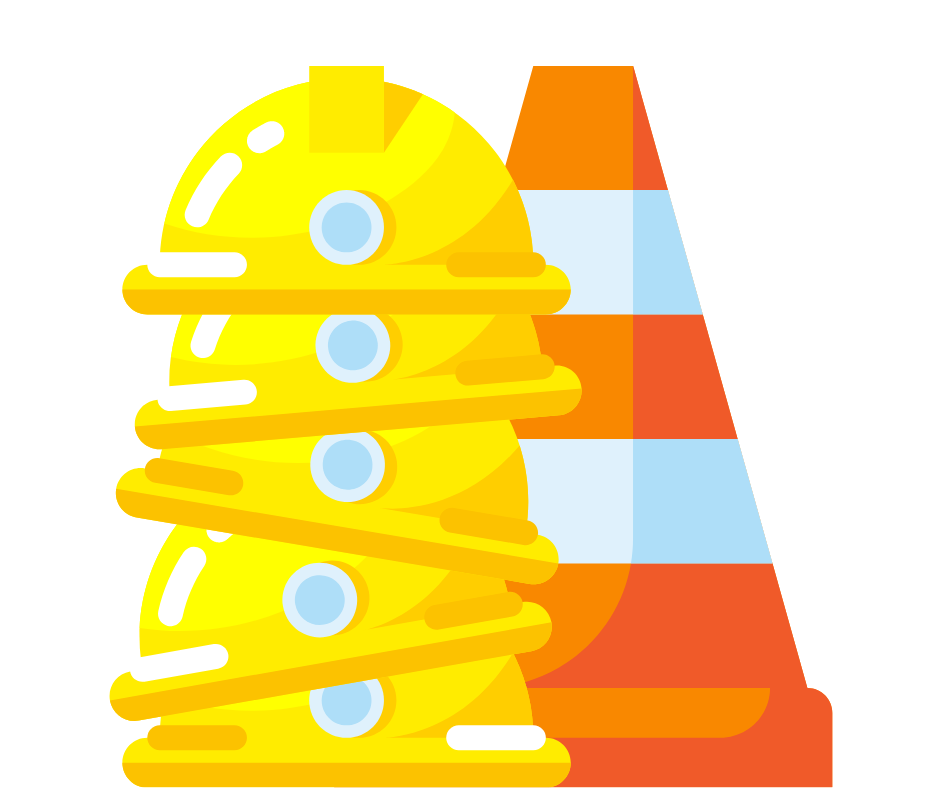 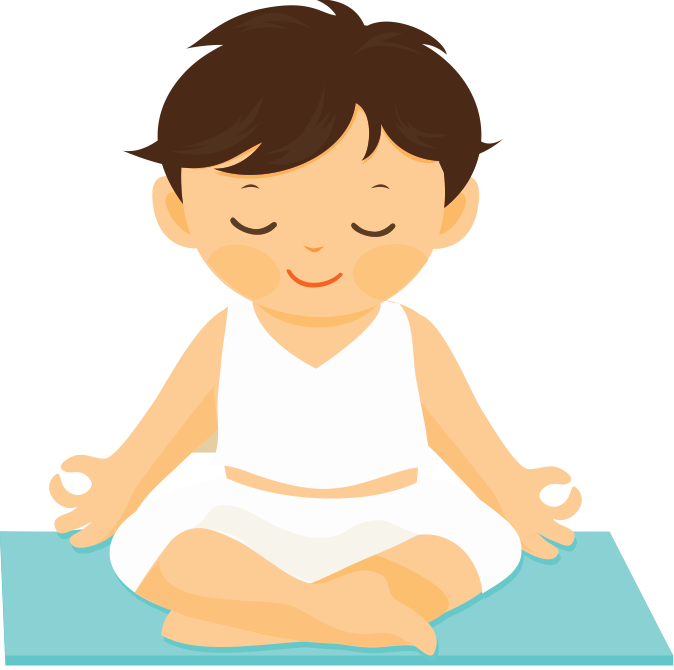 Telling your experience
Learning about Trauma
Enhancing Safety
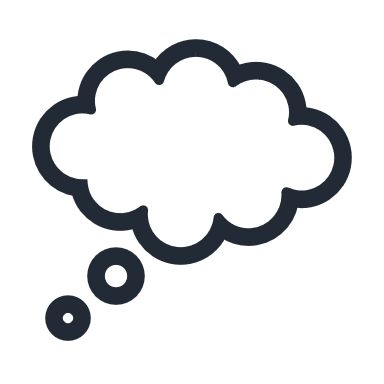 Relaxation
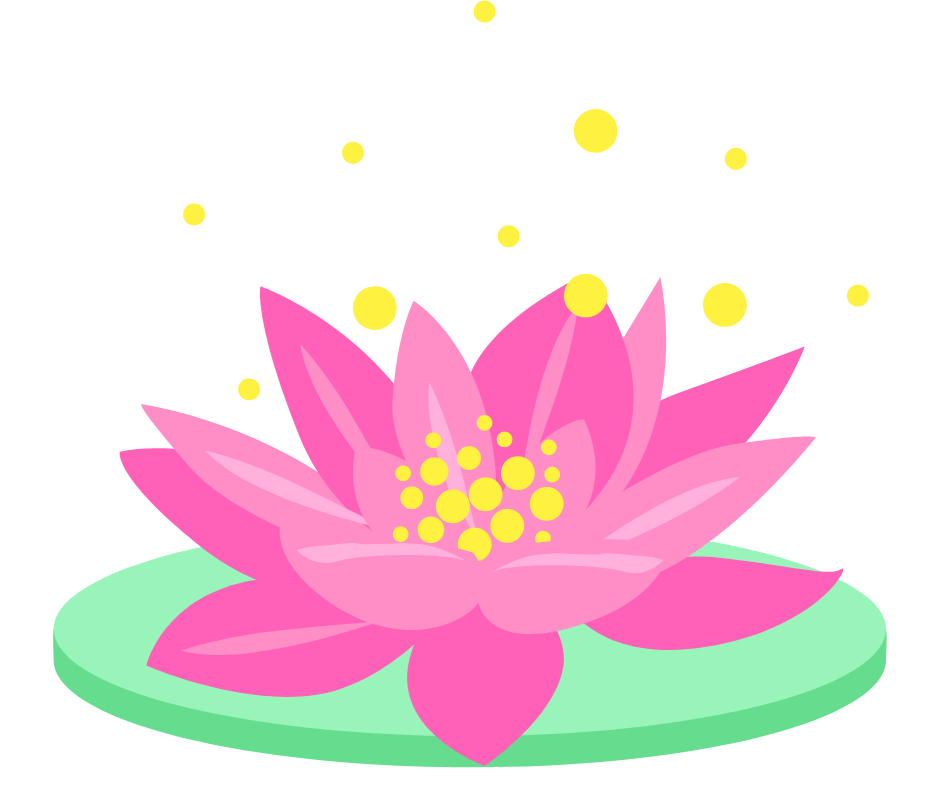 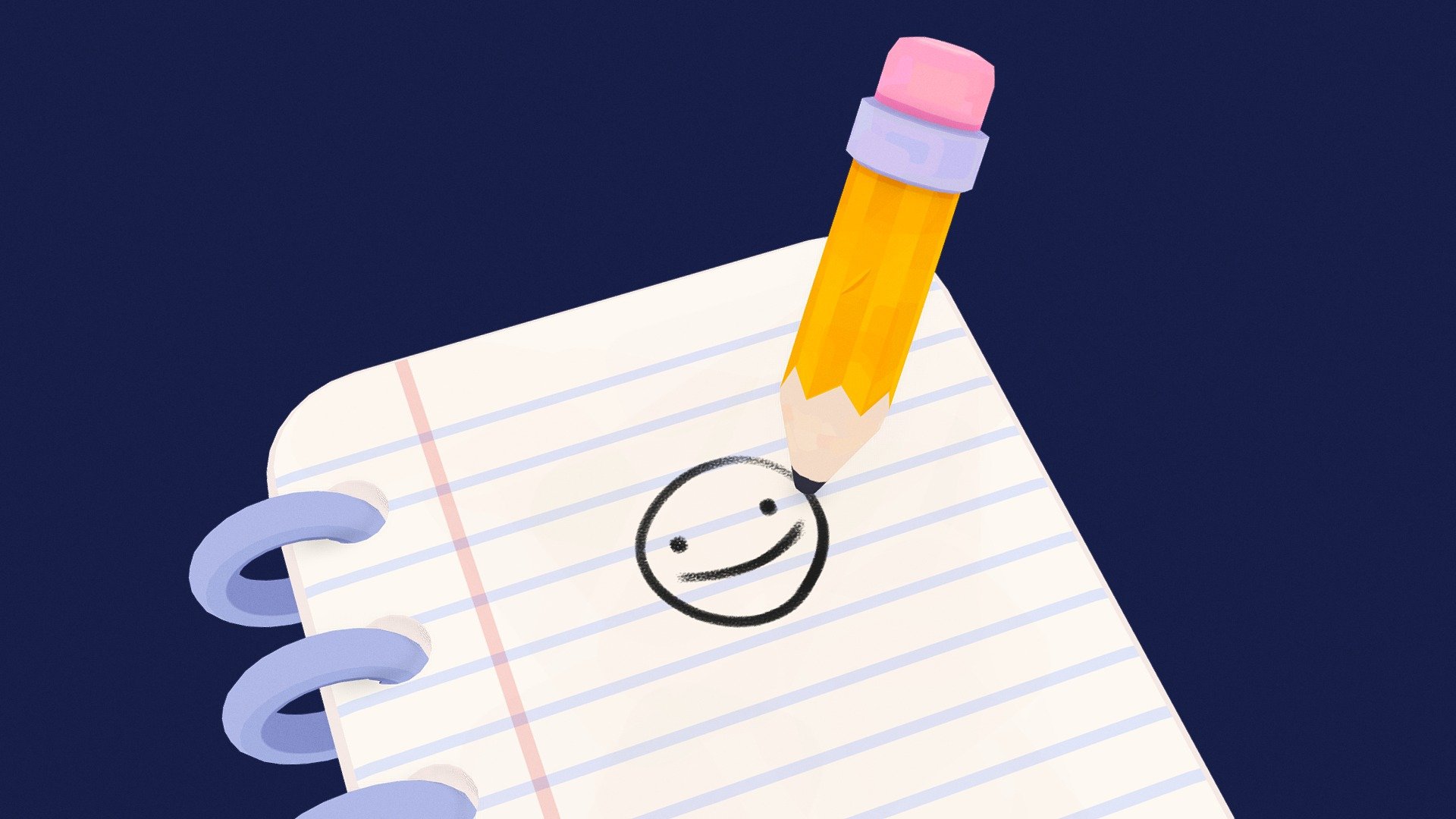 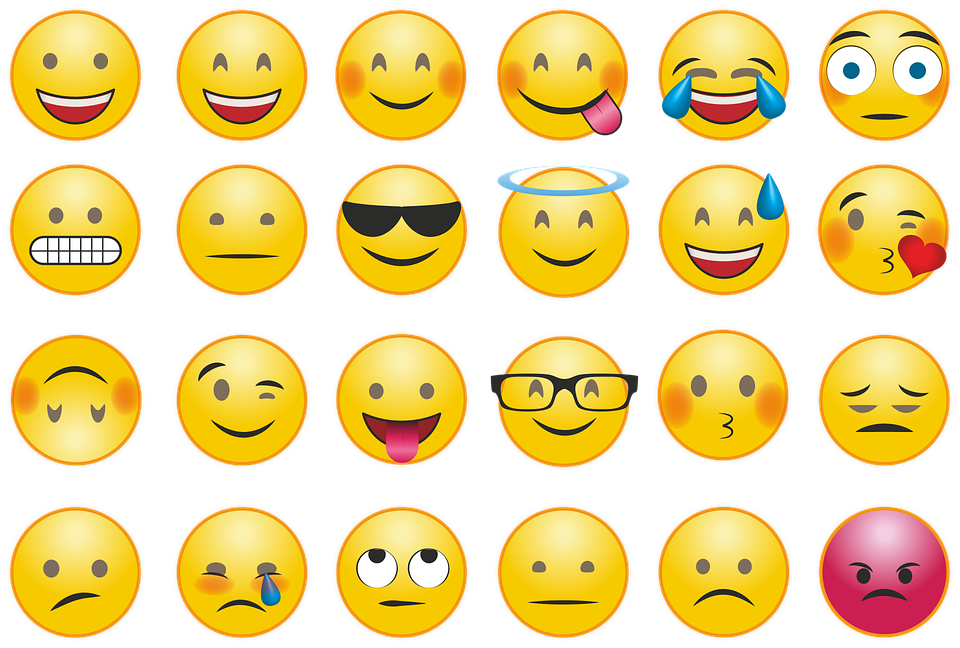 Managing your Thoughts
Sharing your experience
Dealing with Feelings
Start
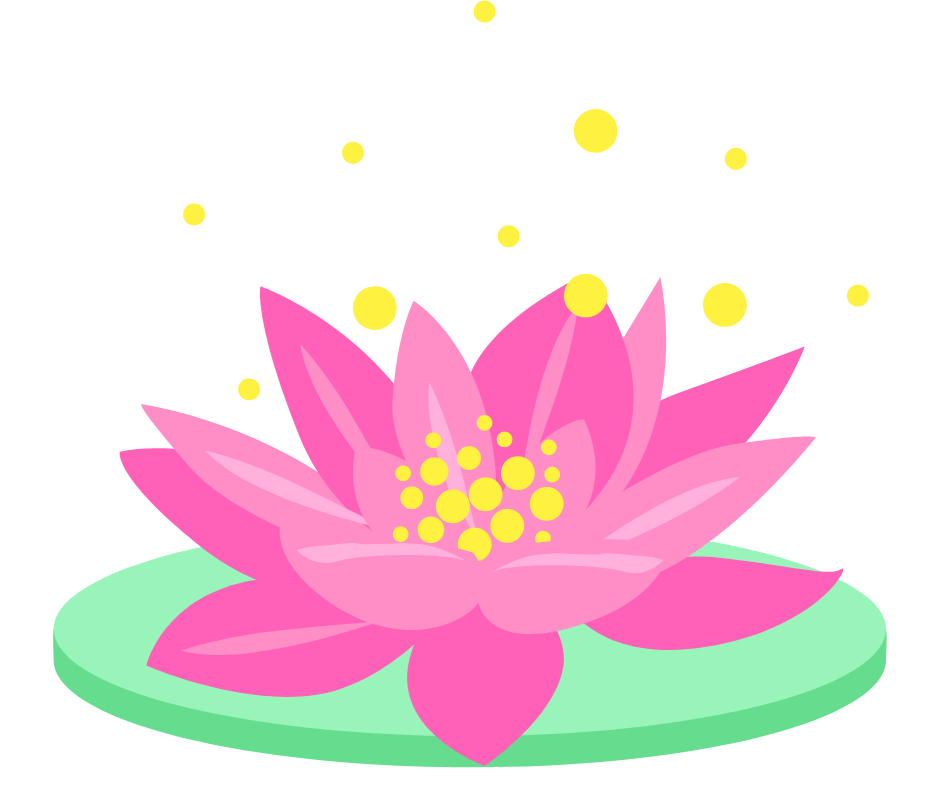 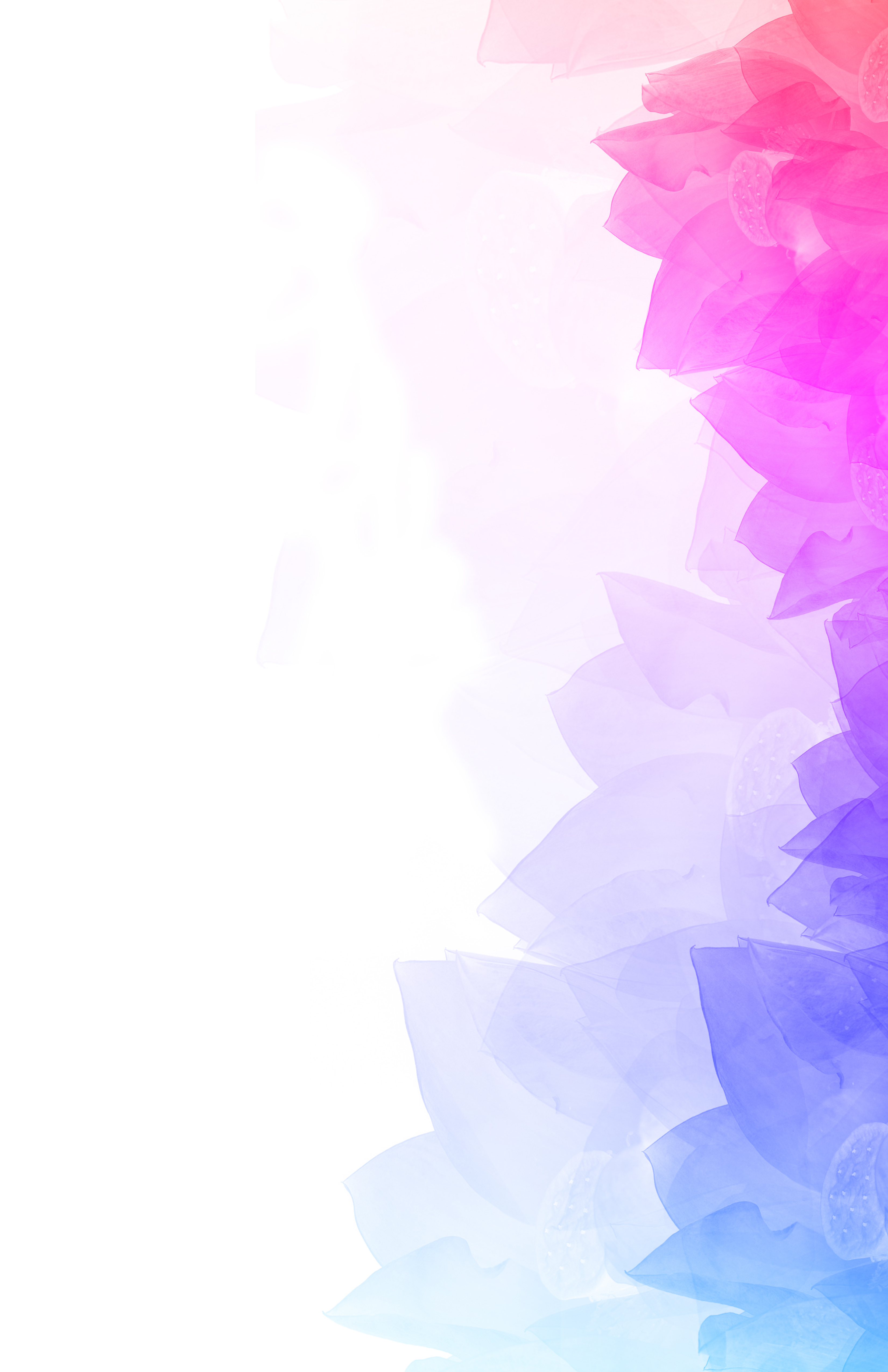 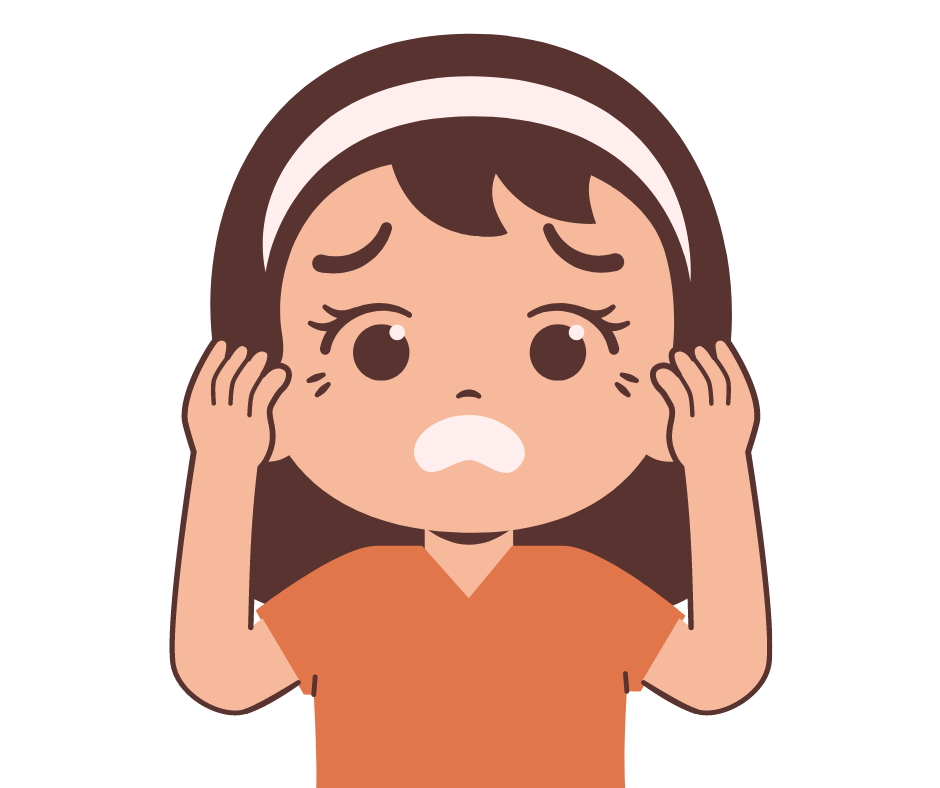 My TF-CBT Journey
Finish
Processing your experience
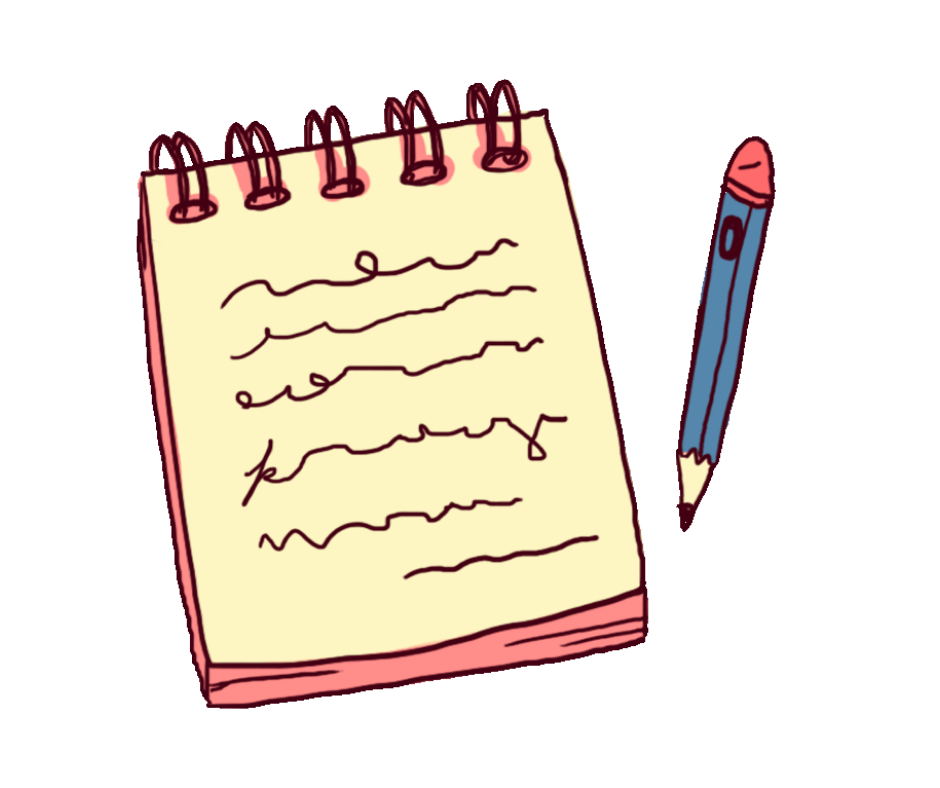 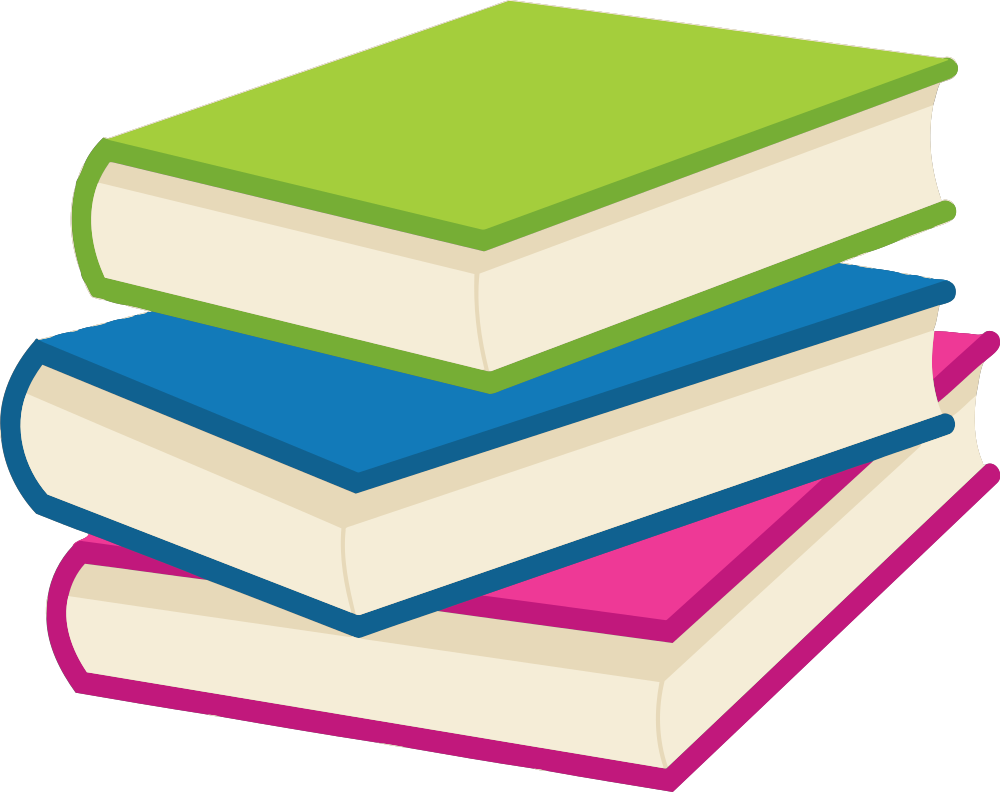 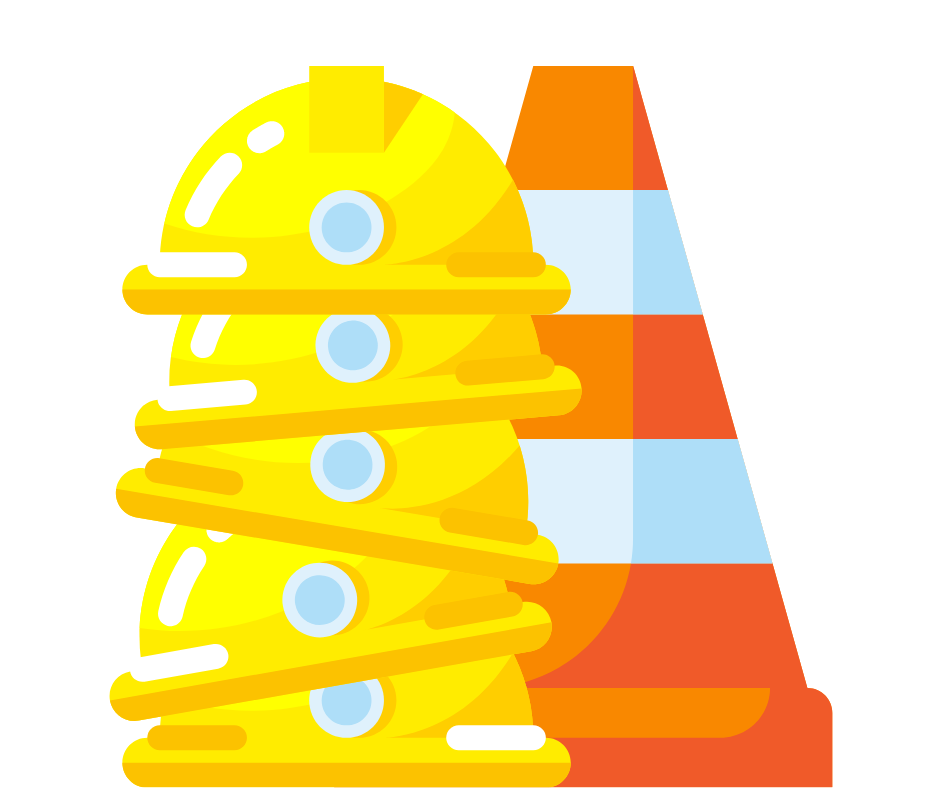 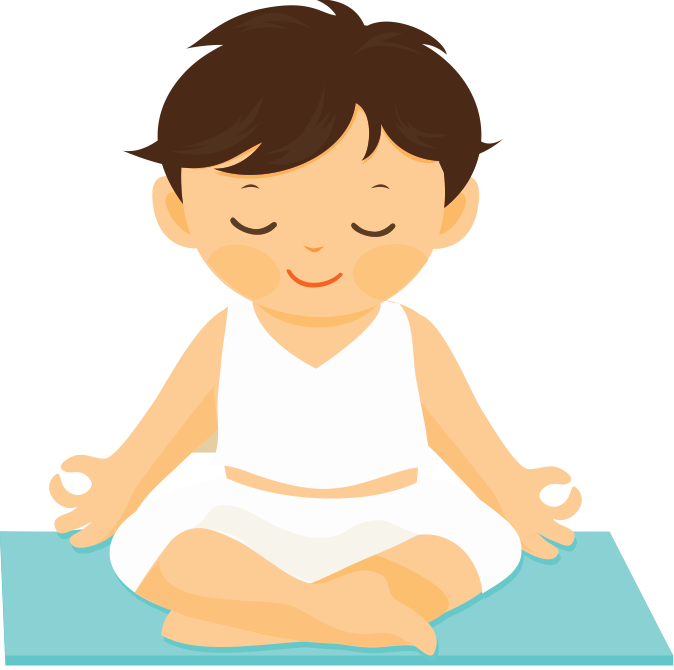 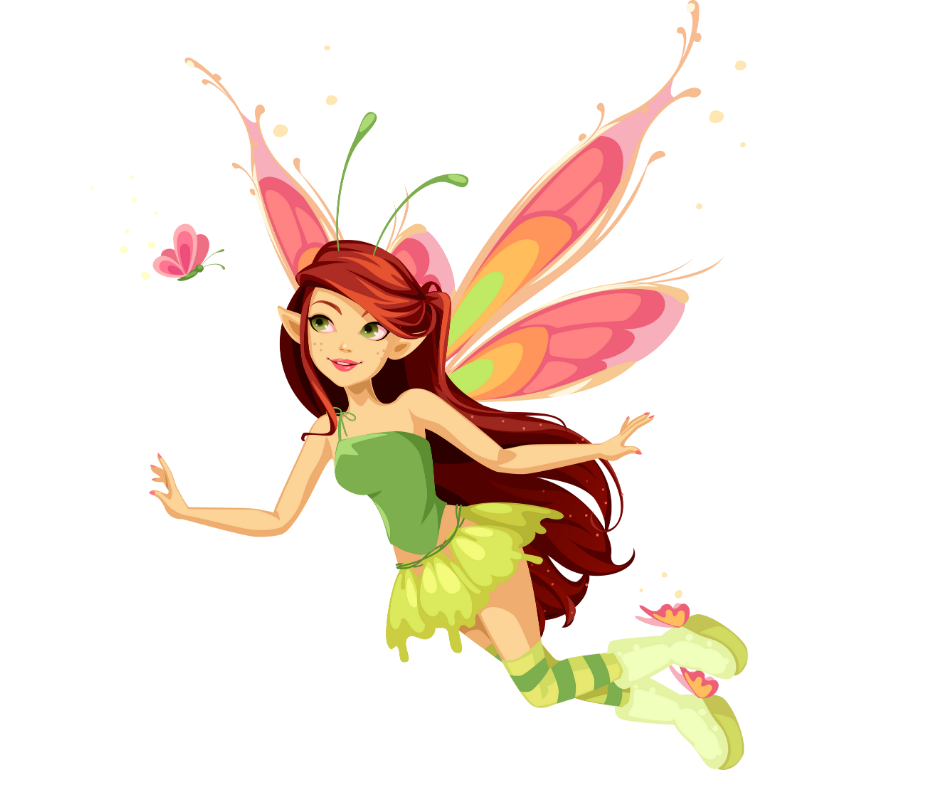 Telling your experience
Learning about Trauma
Enhancing Safety
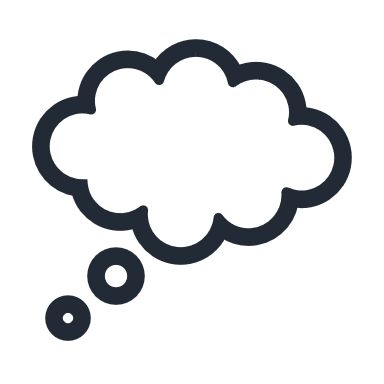 Relaxation
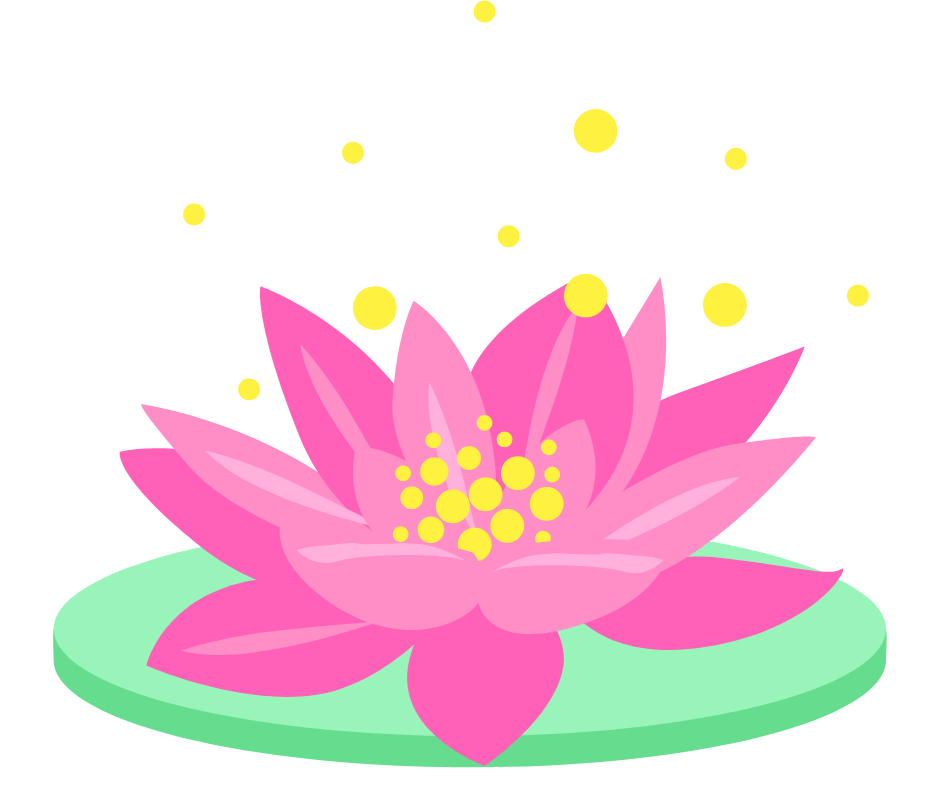 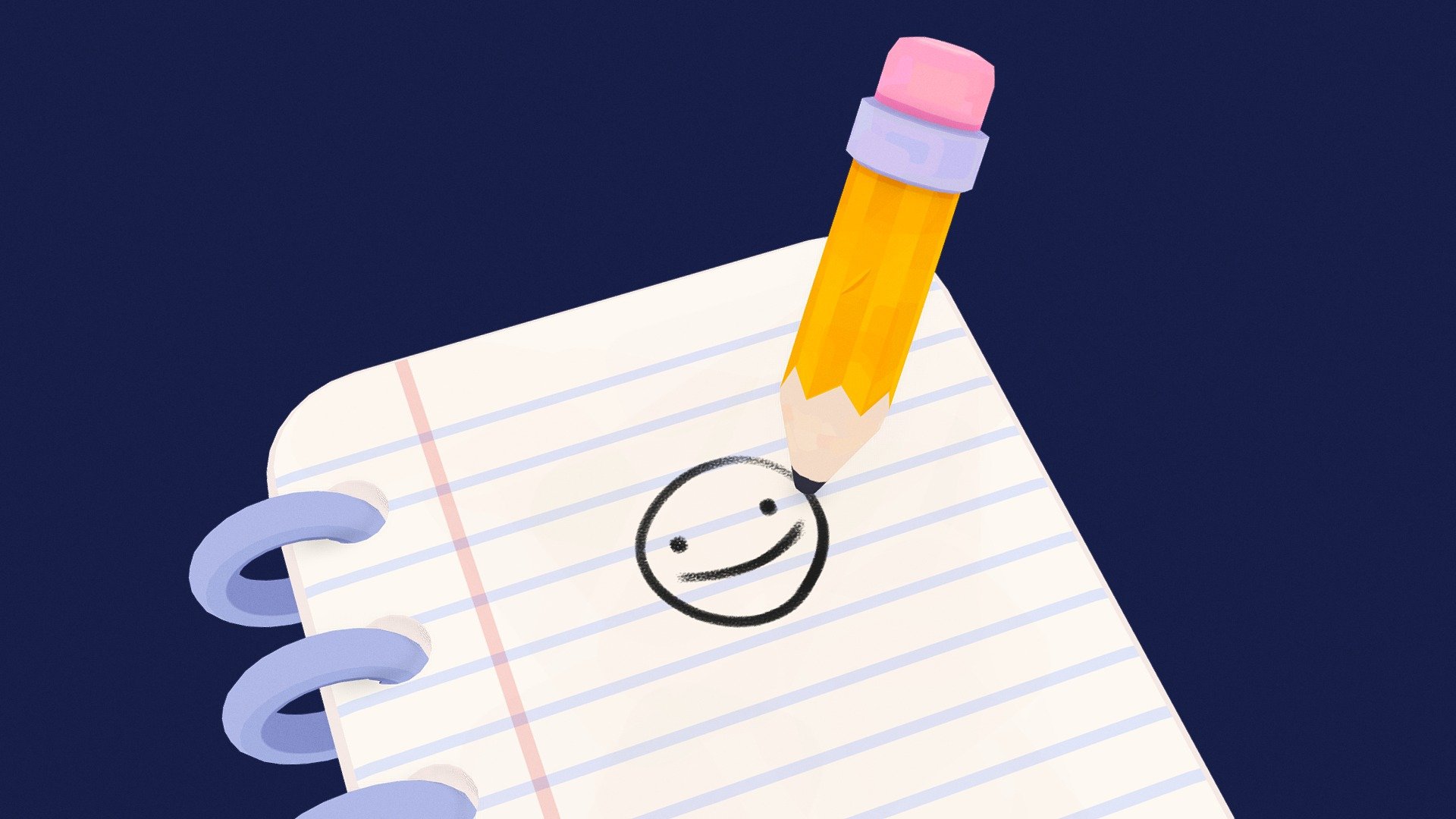 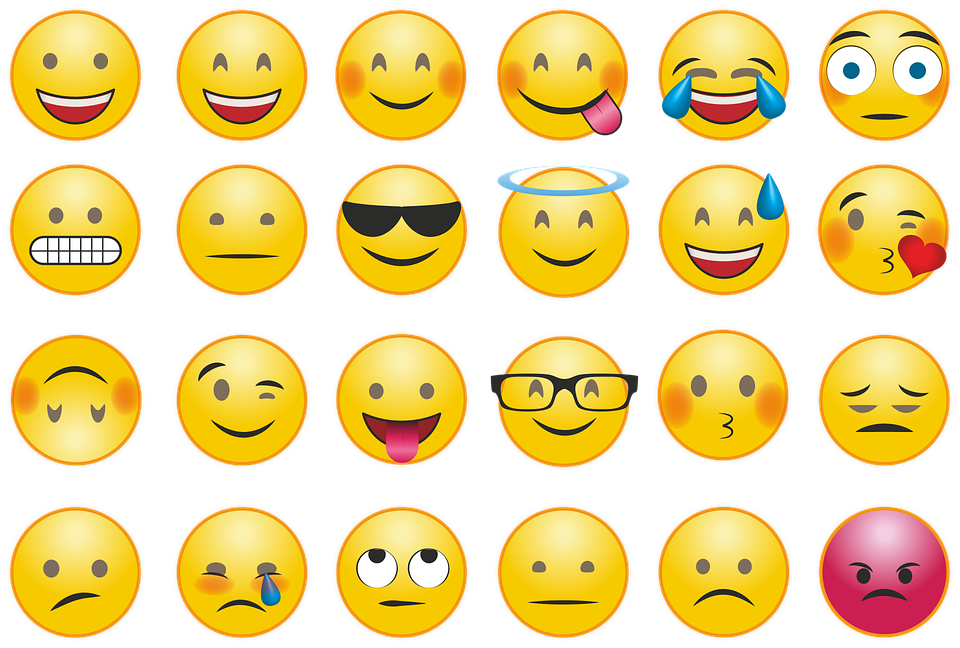 Managing your Thoughts
Sharing your experience
Dealing with Feelings
Start
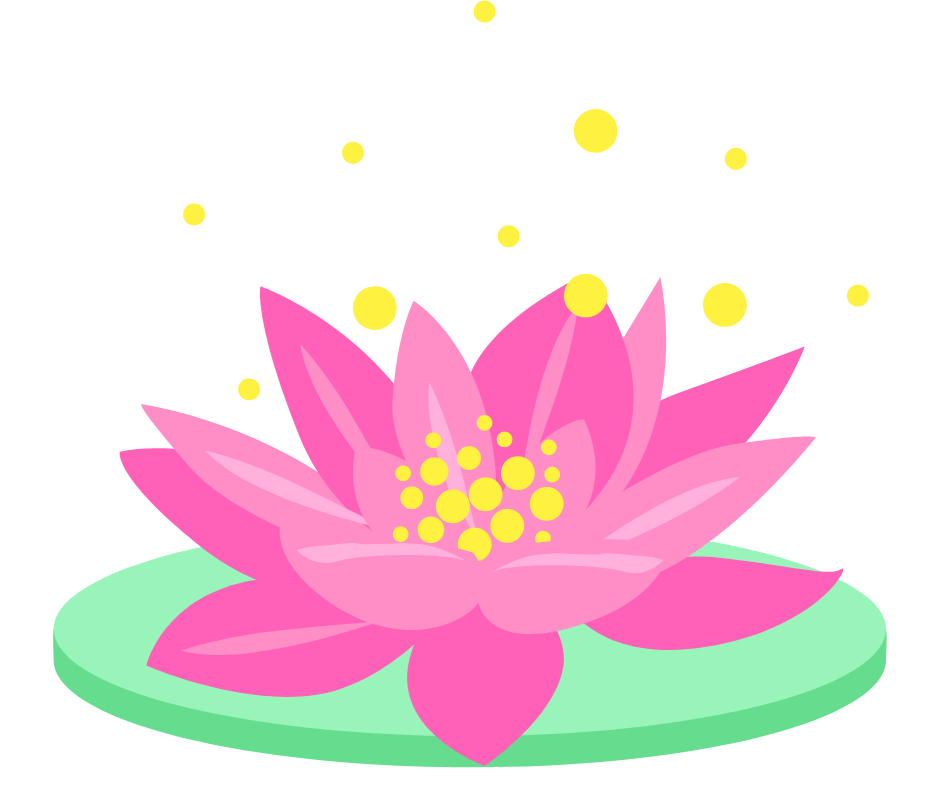 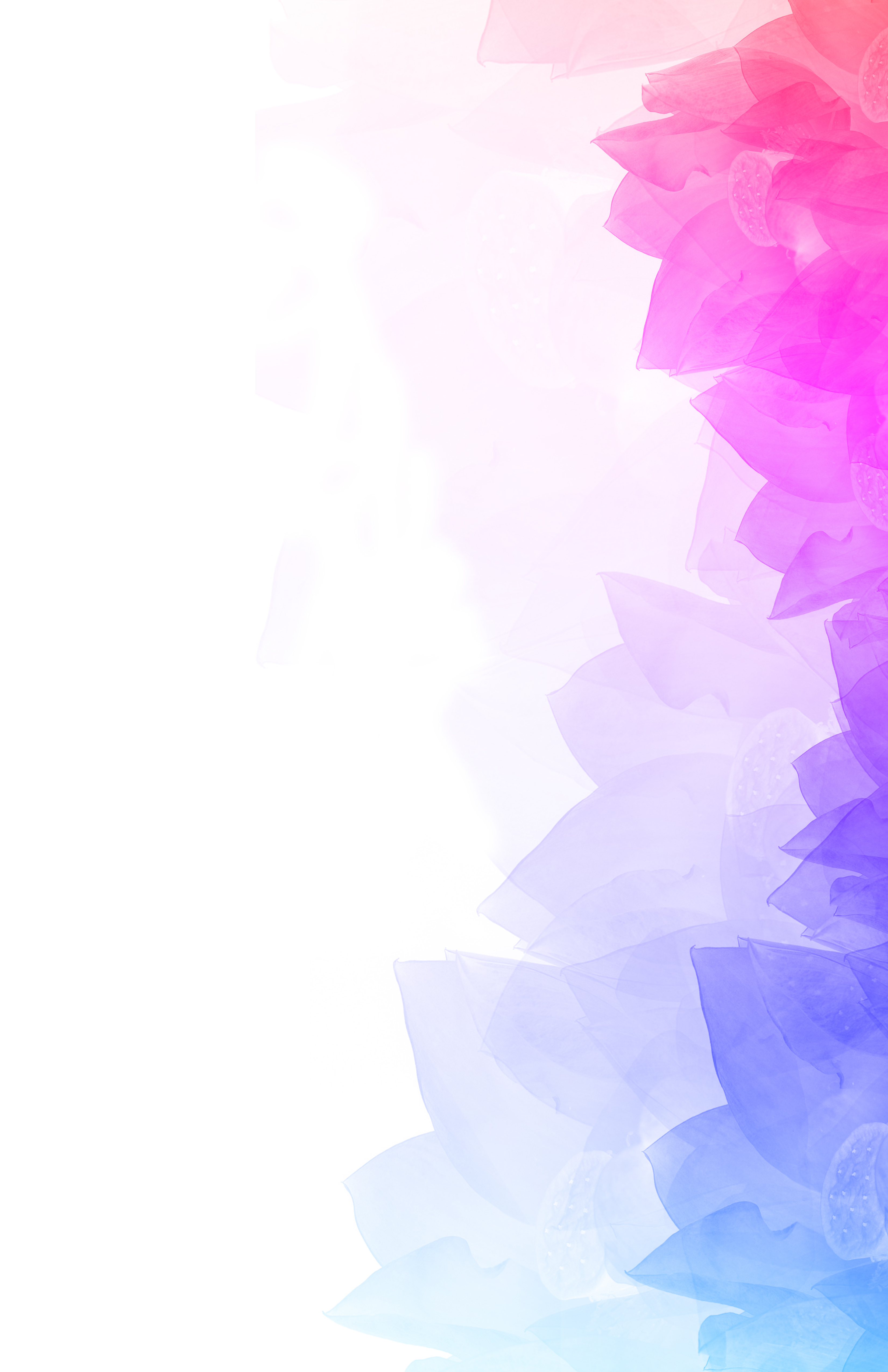 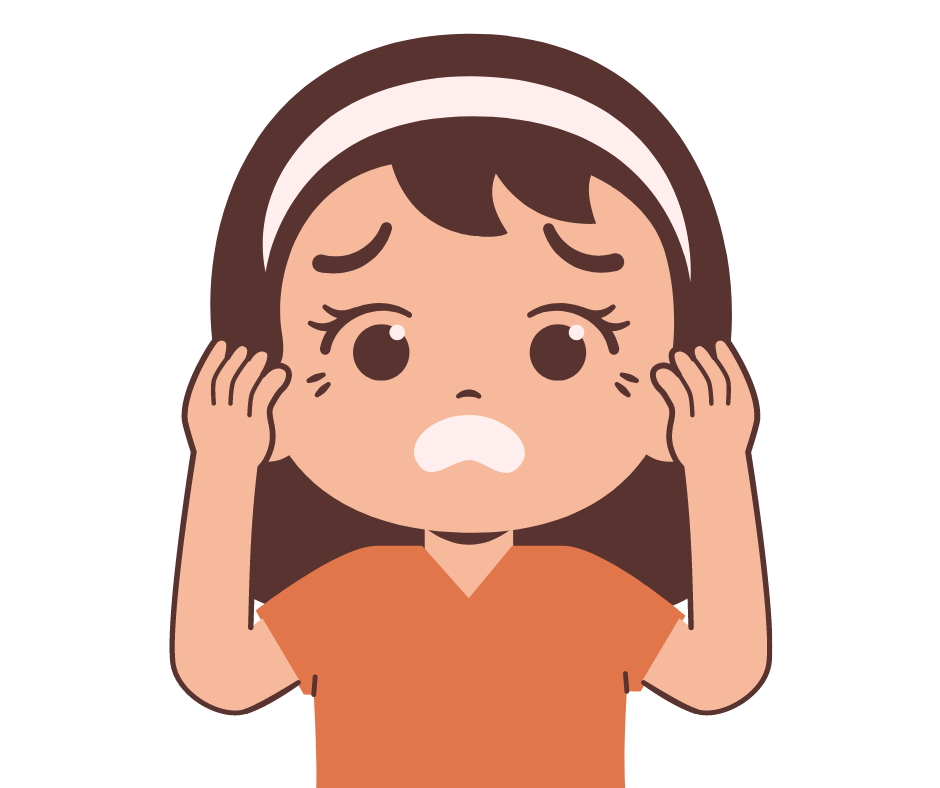 My TF-CBT Journey
Finish
Processing your experience
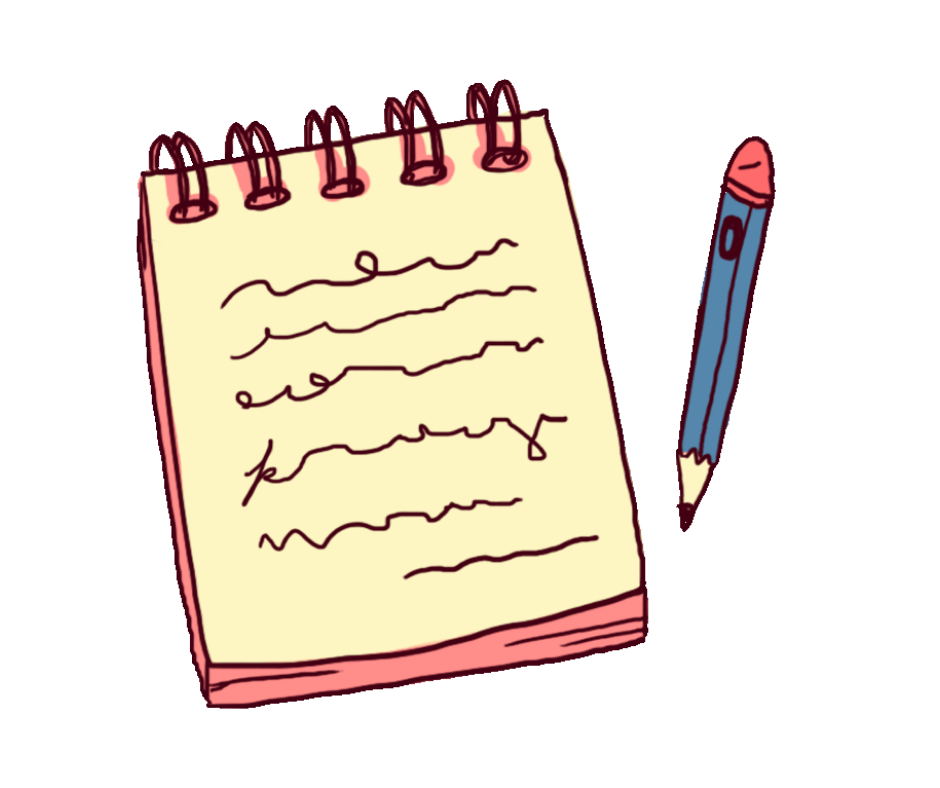 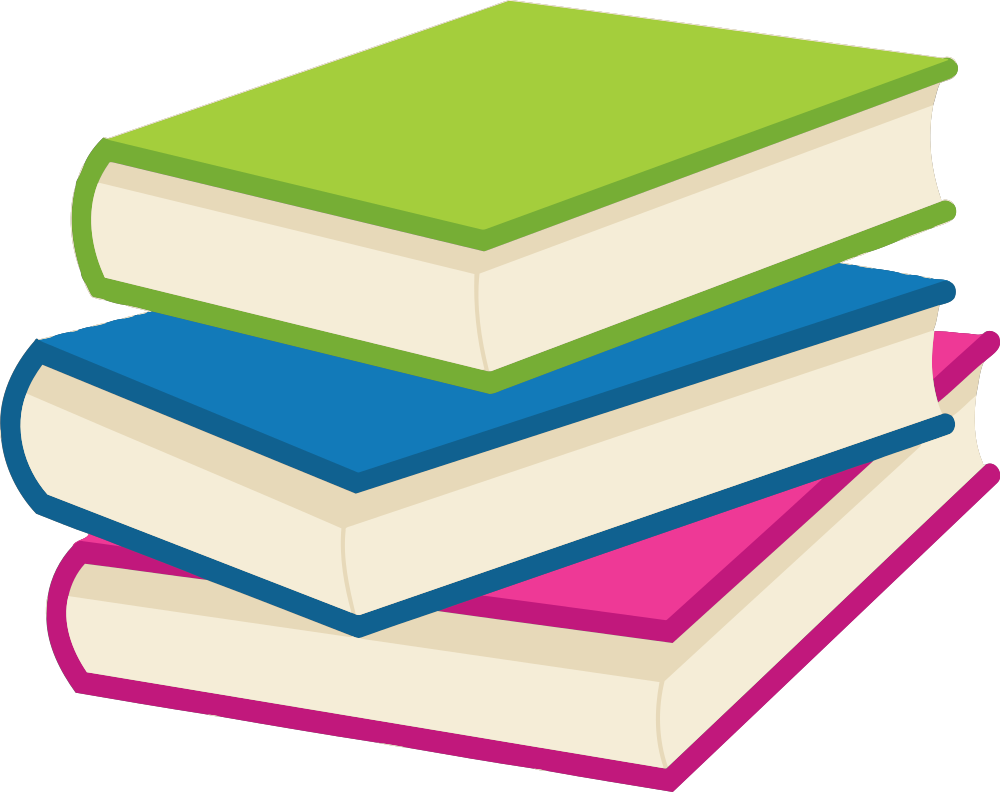 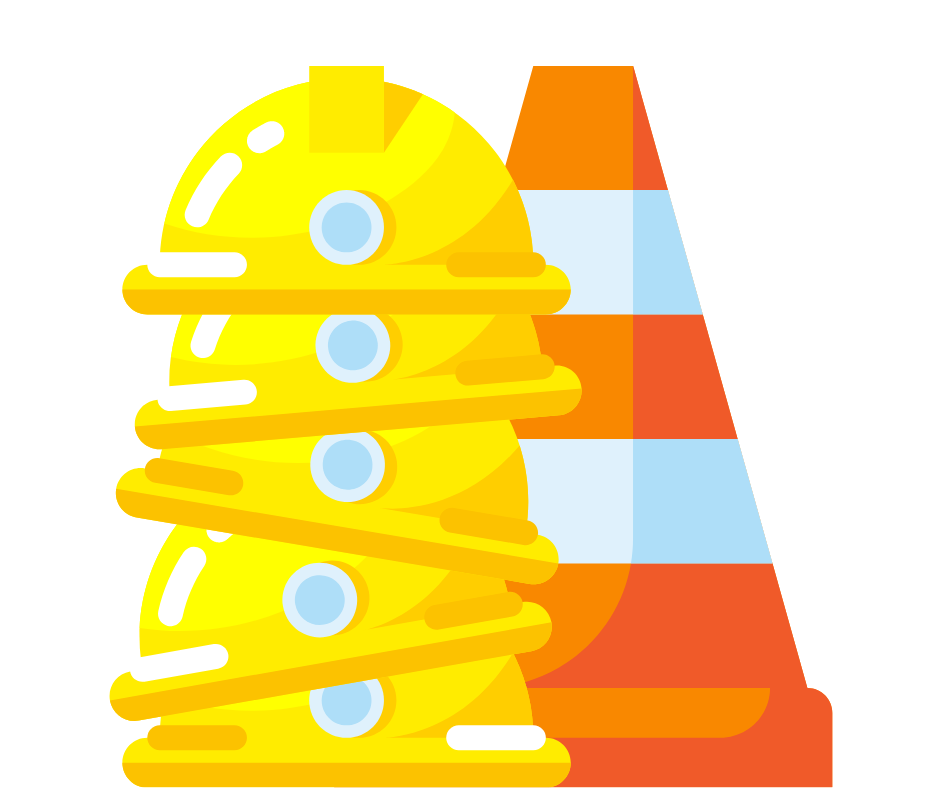 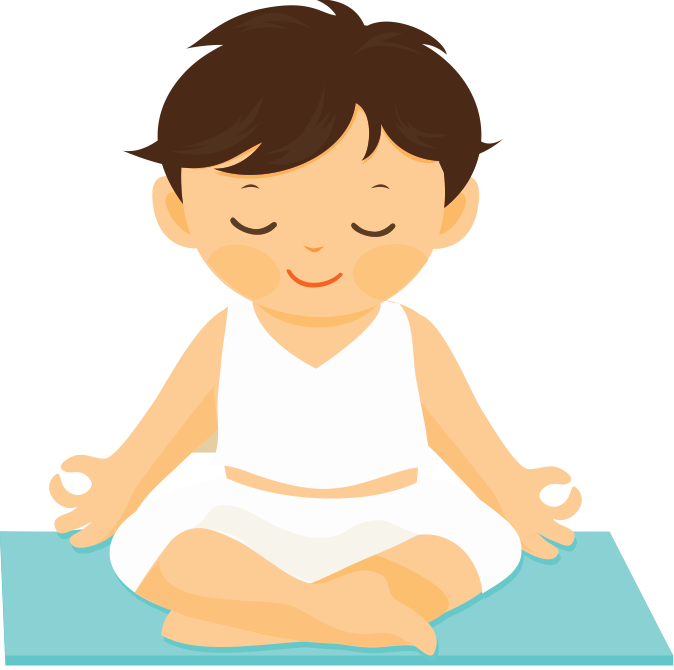 Telling your experience
Learning about Trauma
Enhancing Safety
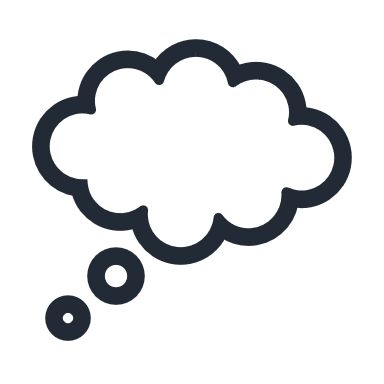 Relaxation
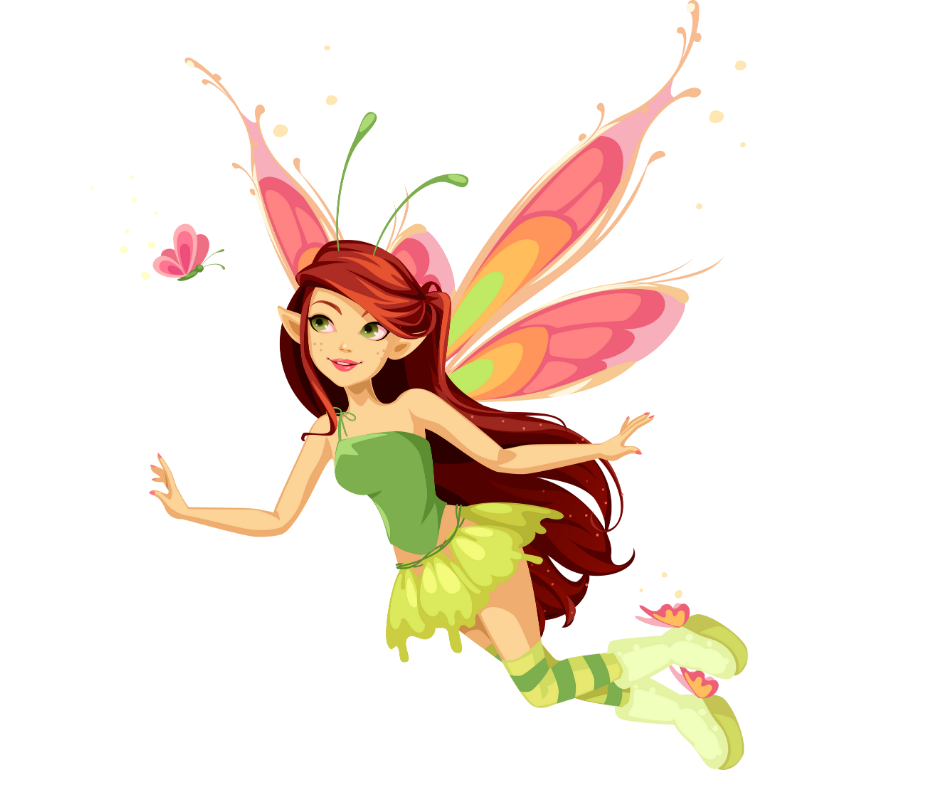 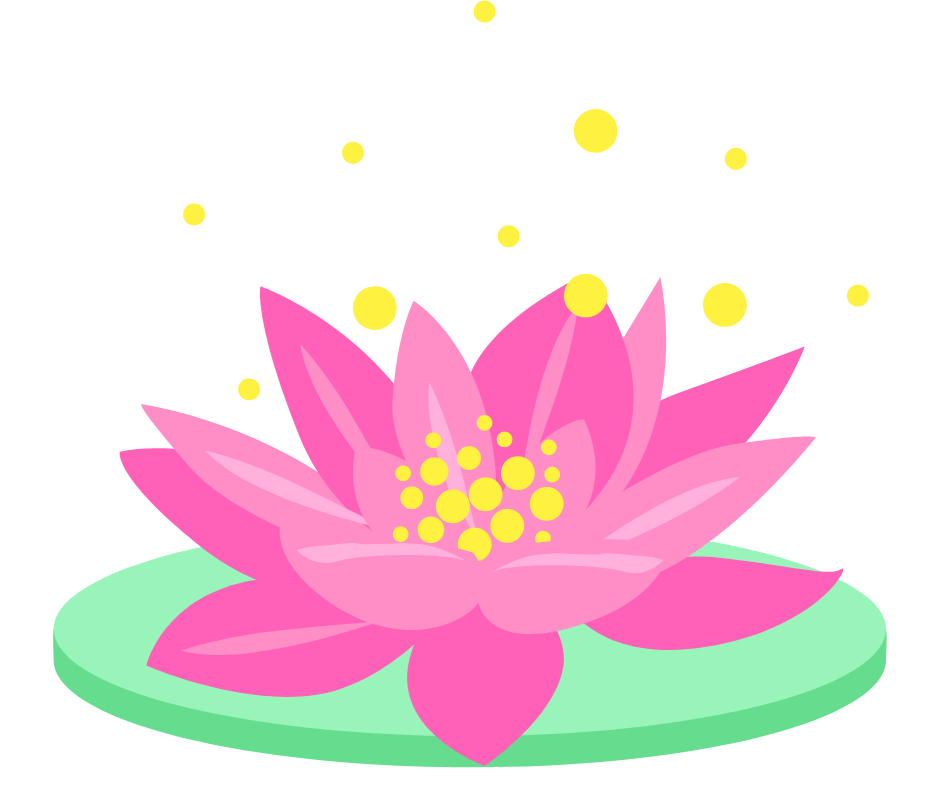 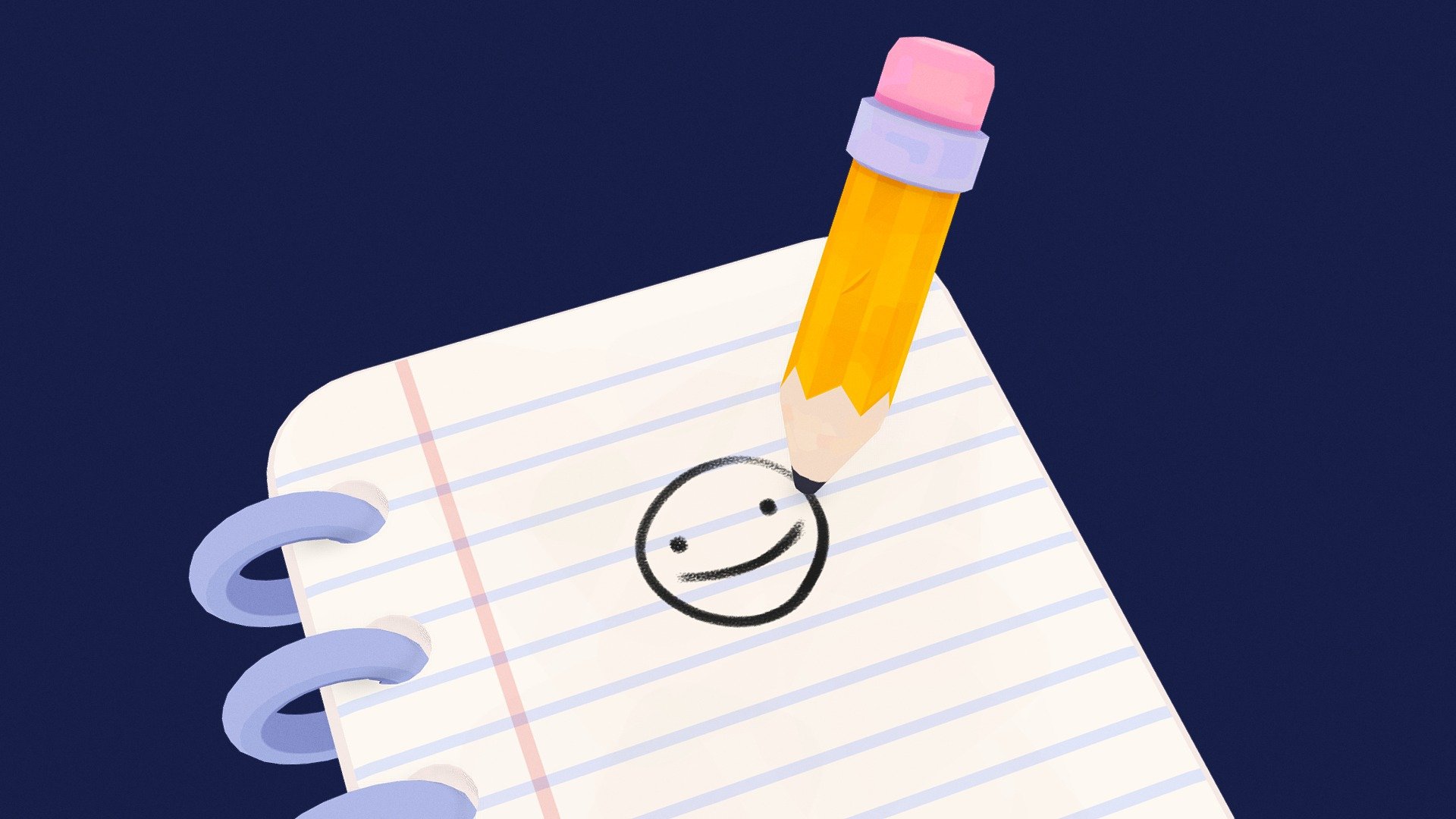 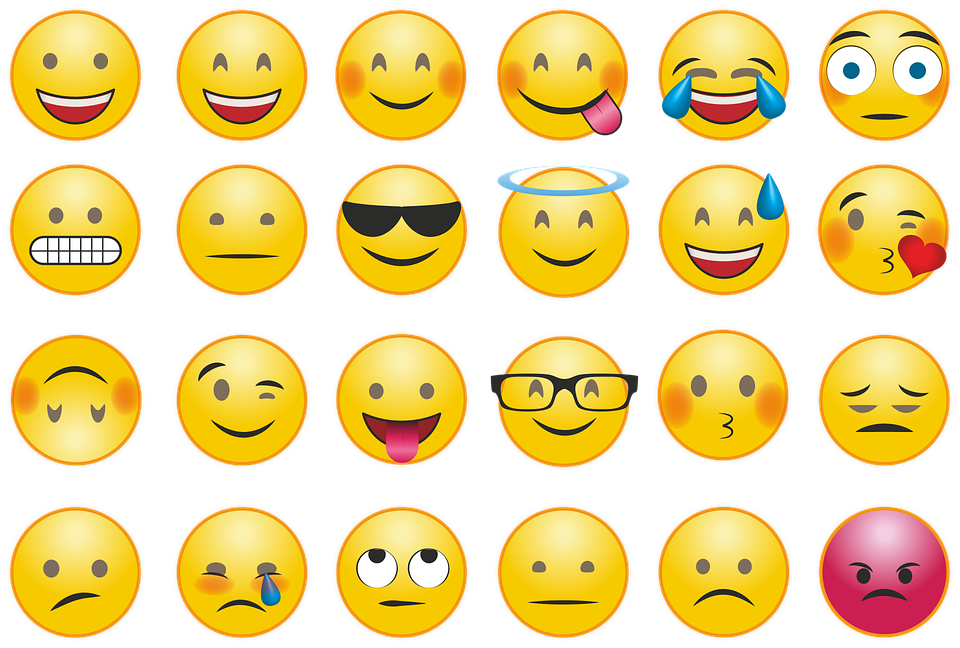 Managing your Thoughts
Sharing your experience
Dealing with Feelings
Start
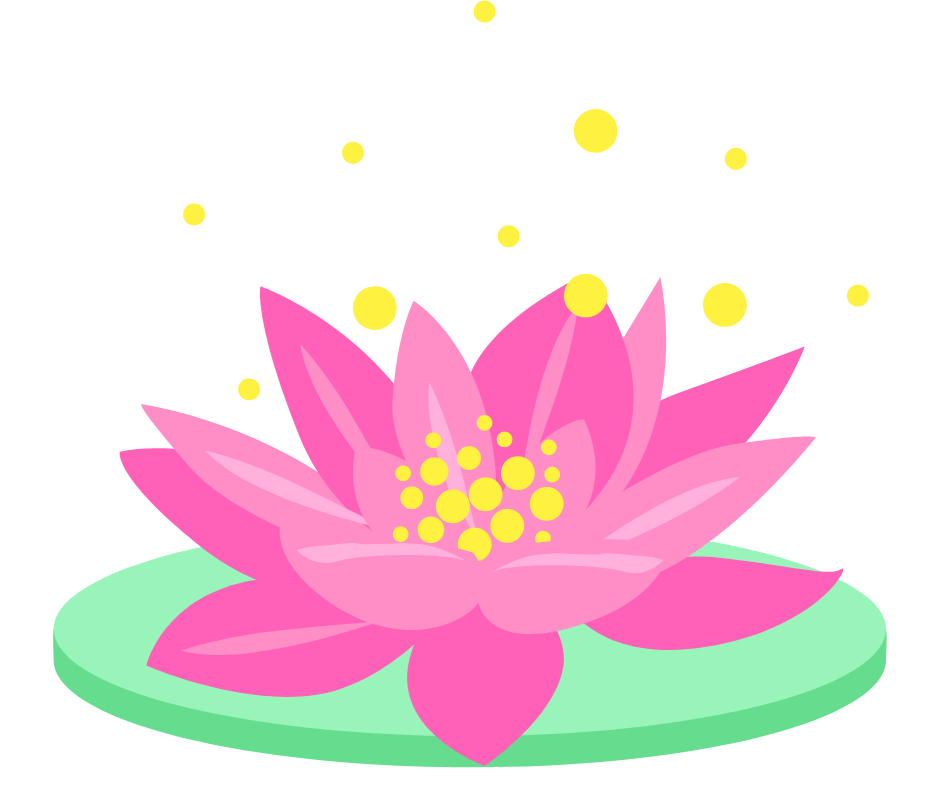 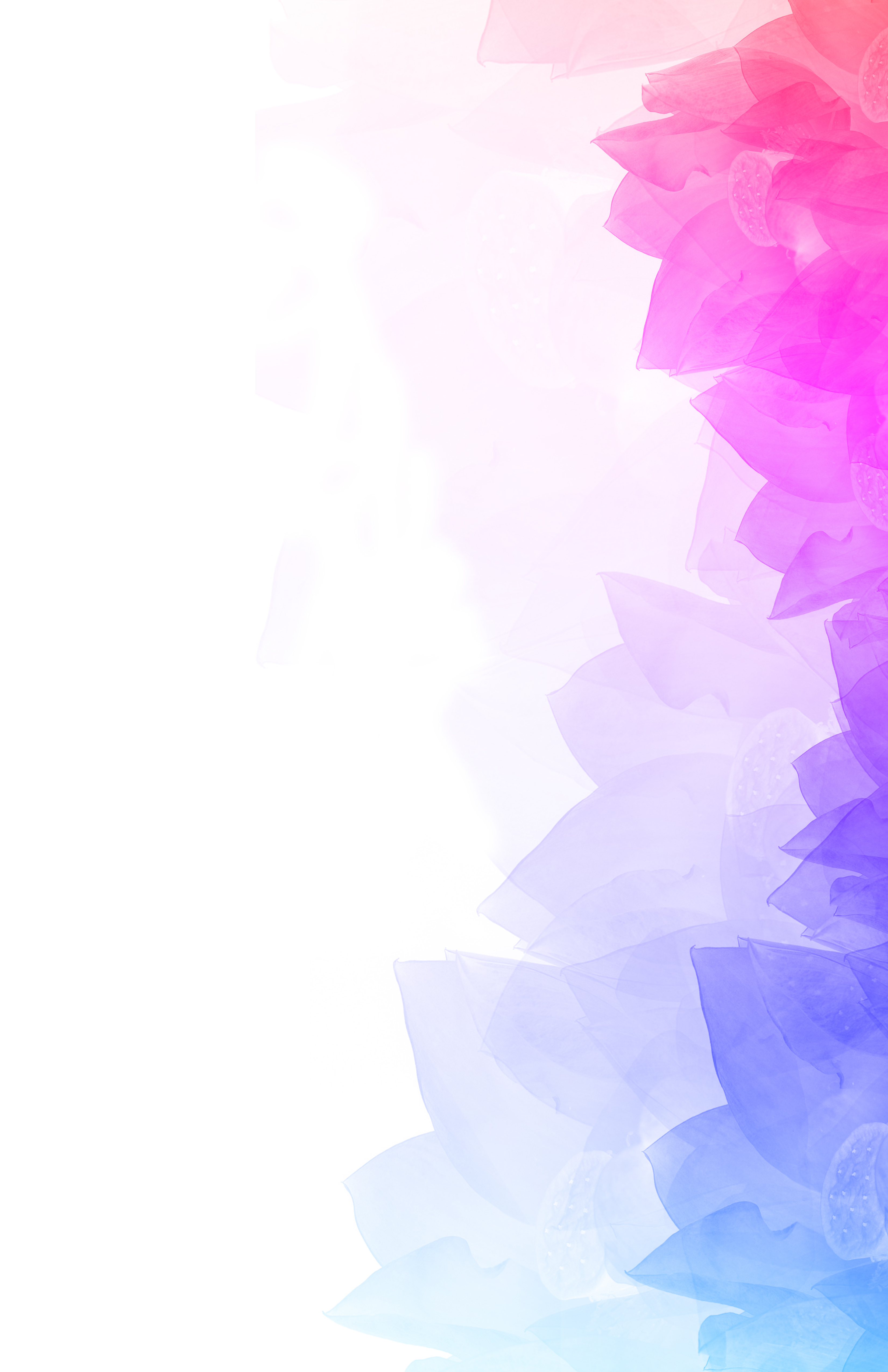 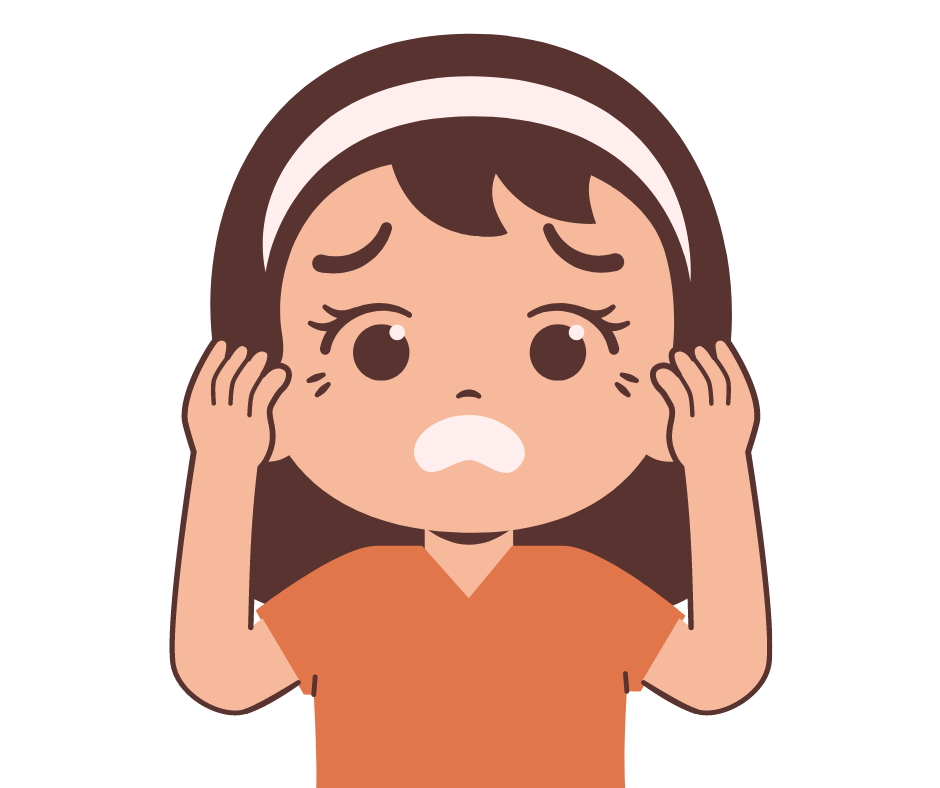 My TF-CBT Journey
Finish
Processing your experience
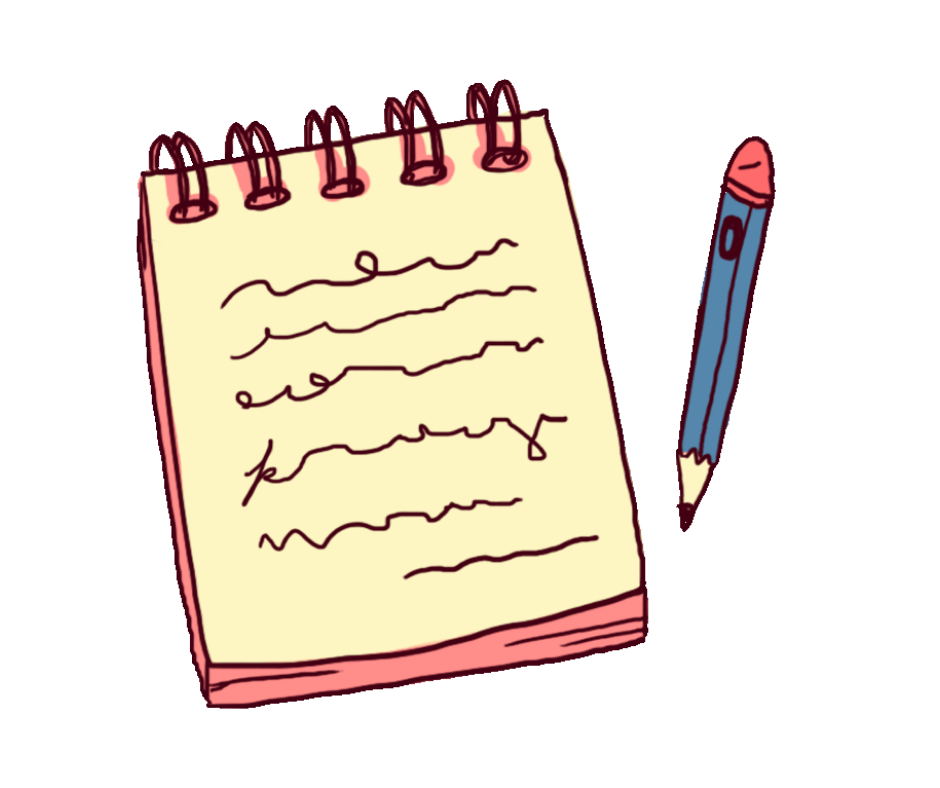 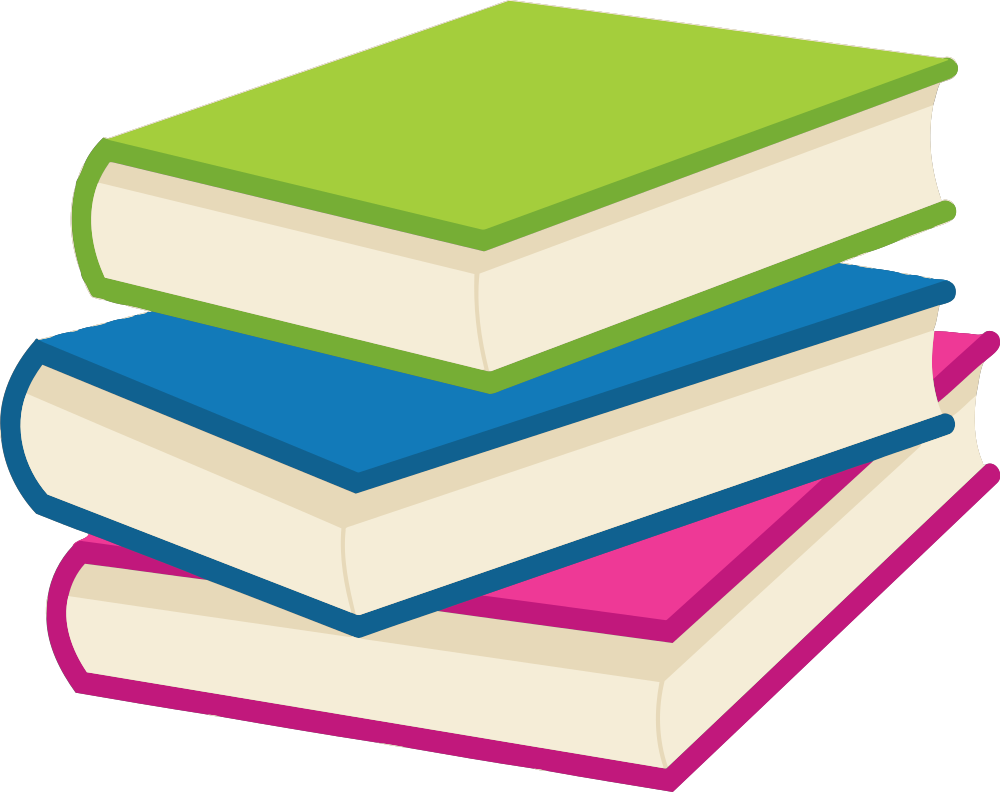 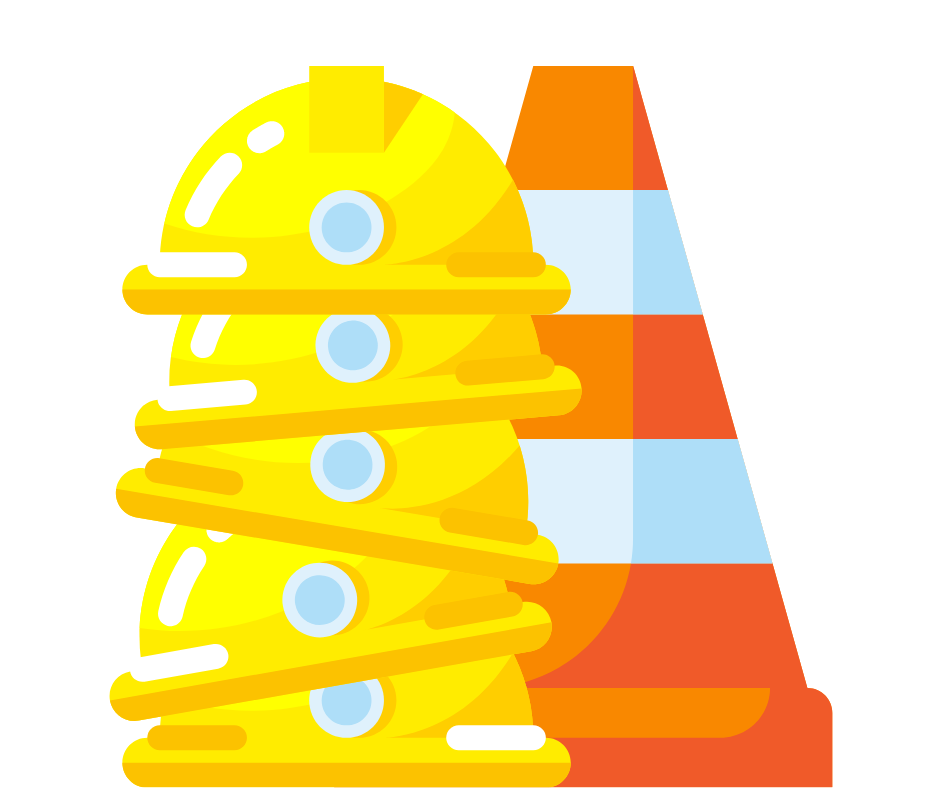 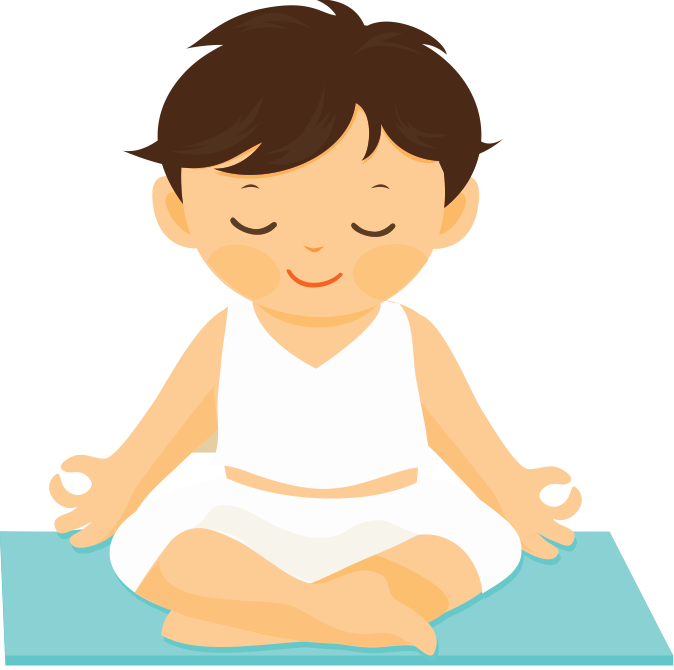 Telling your experience
Learning about Trauma
Enhancing Safety
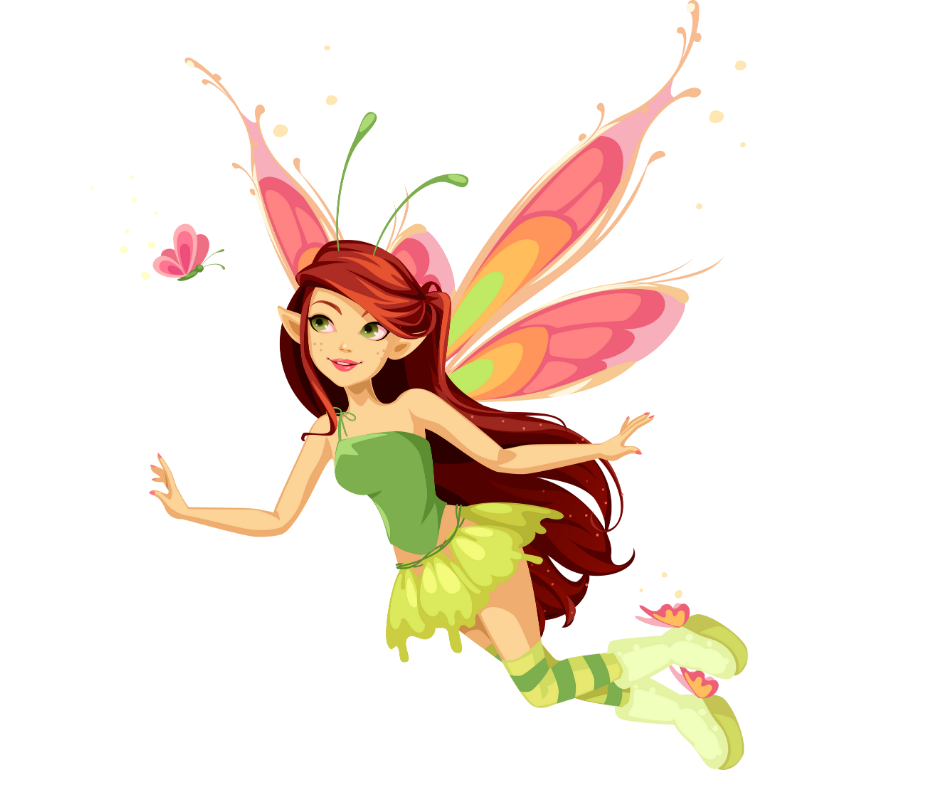 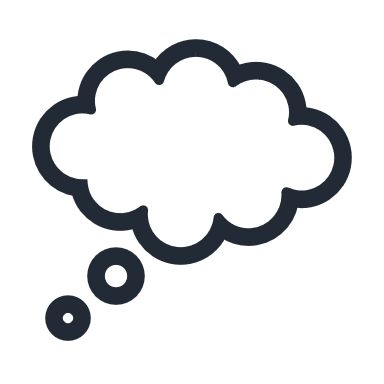 Relaxation
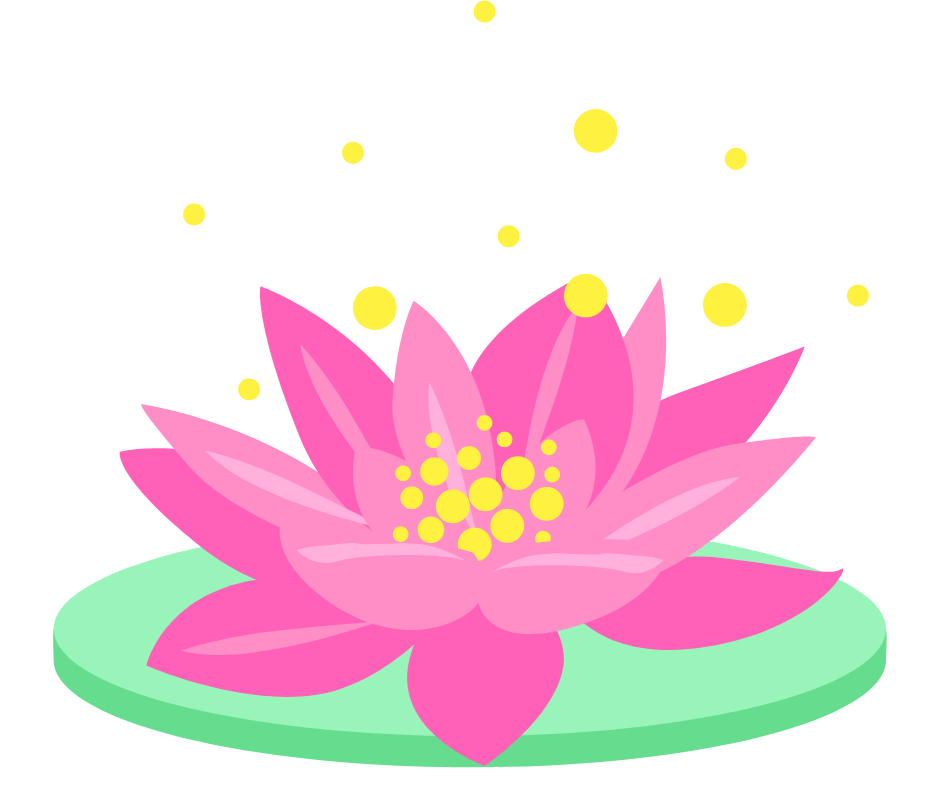 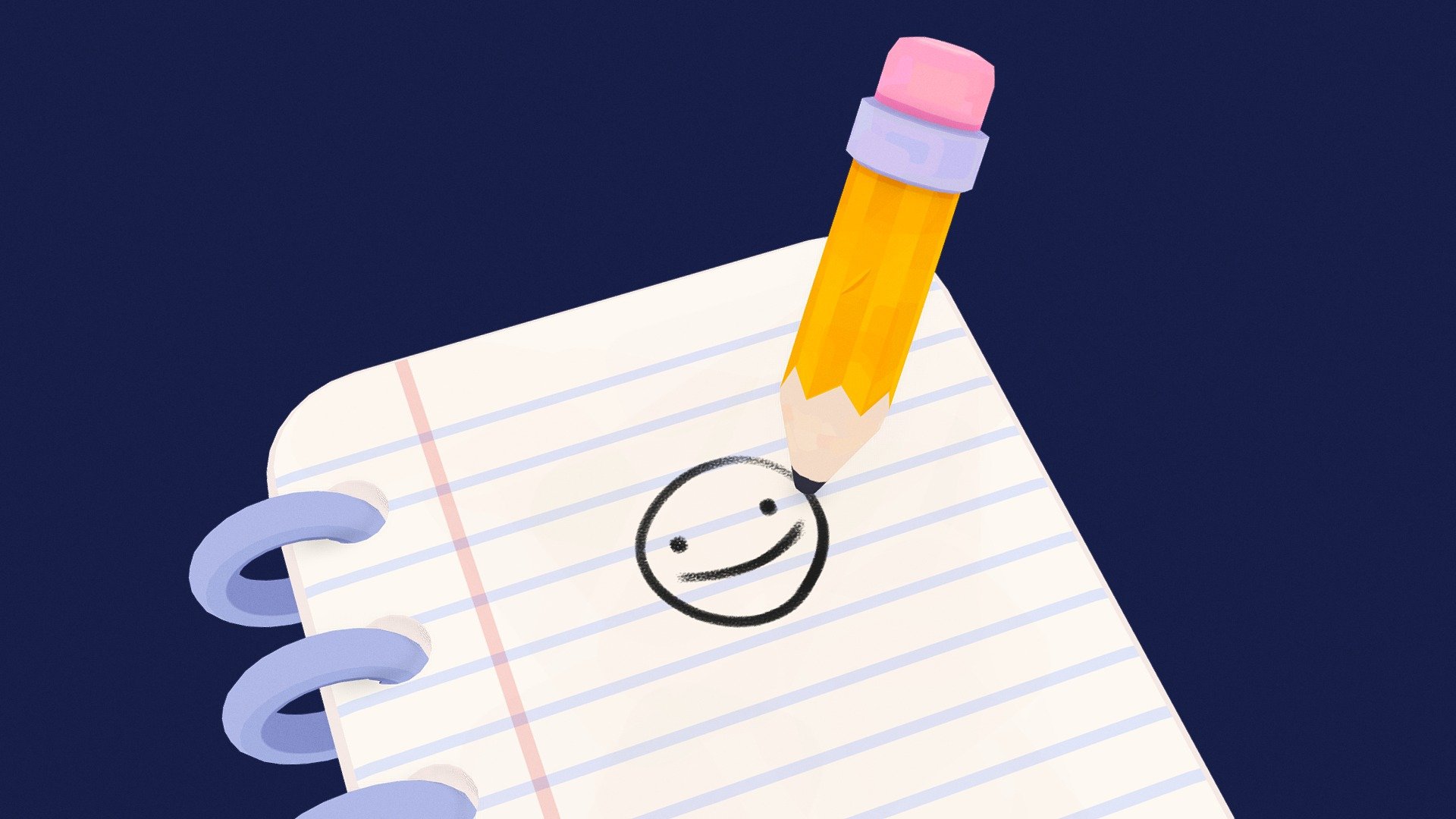 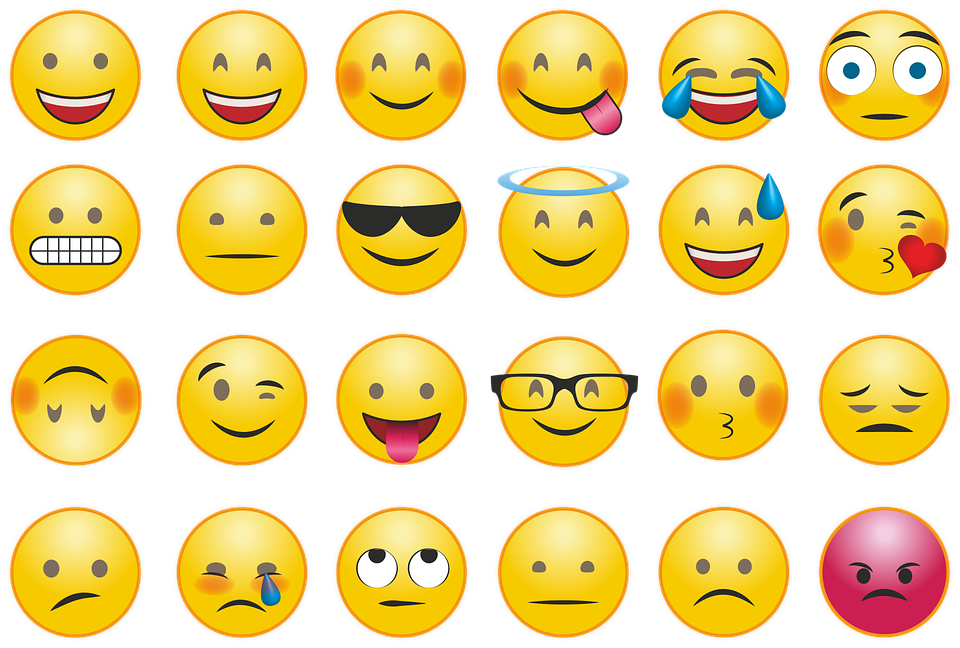 Managing your Thoughts
Sharing your experience
Dealing with Feelings
Start
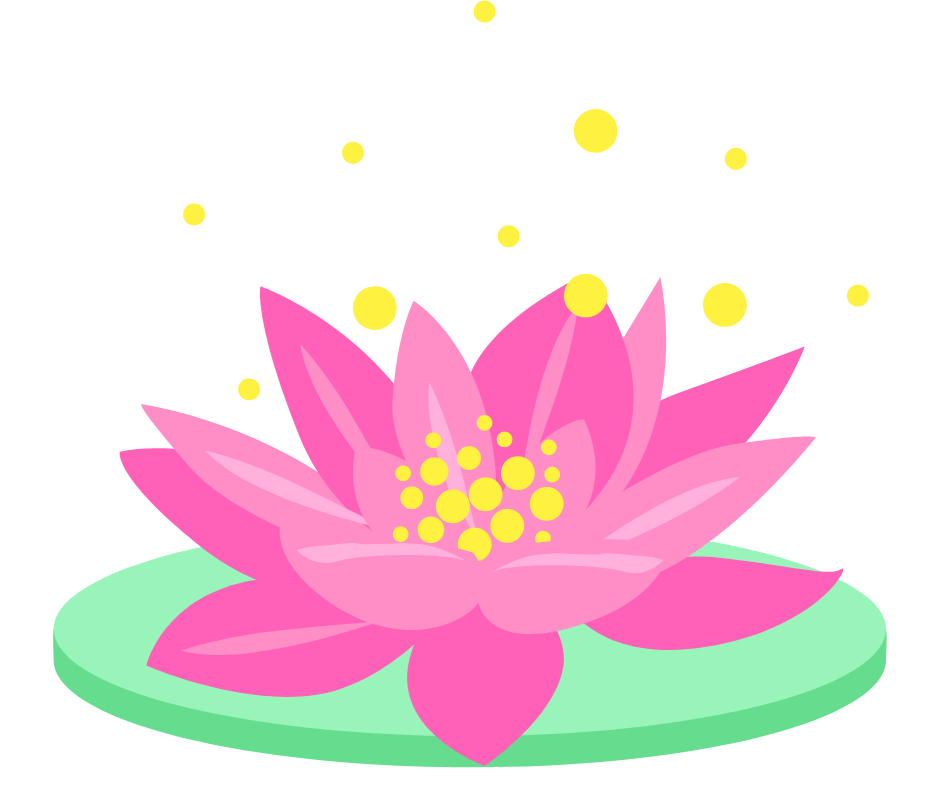 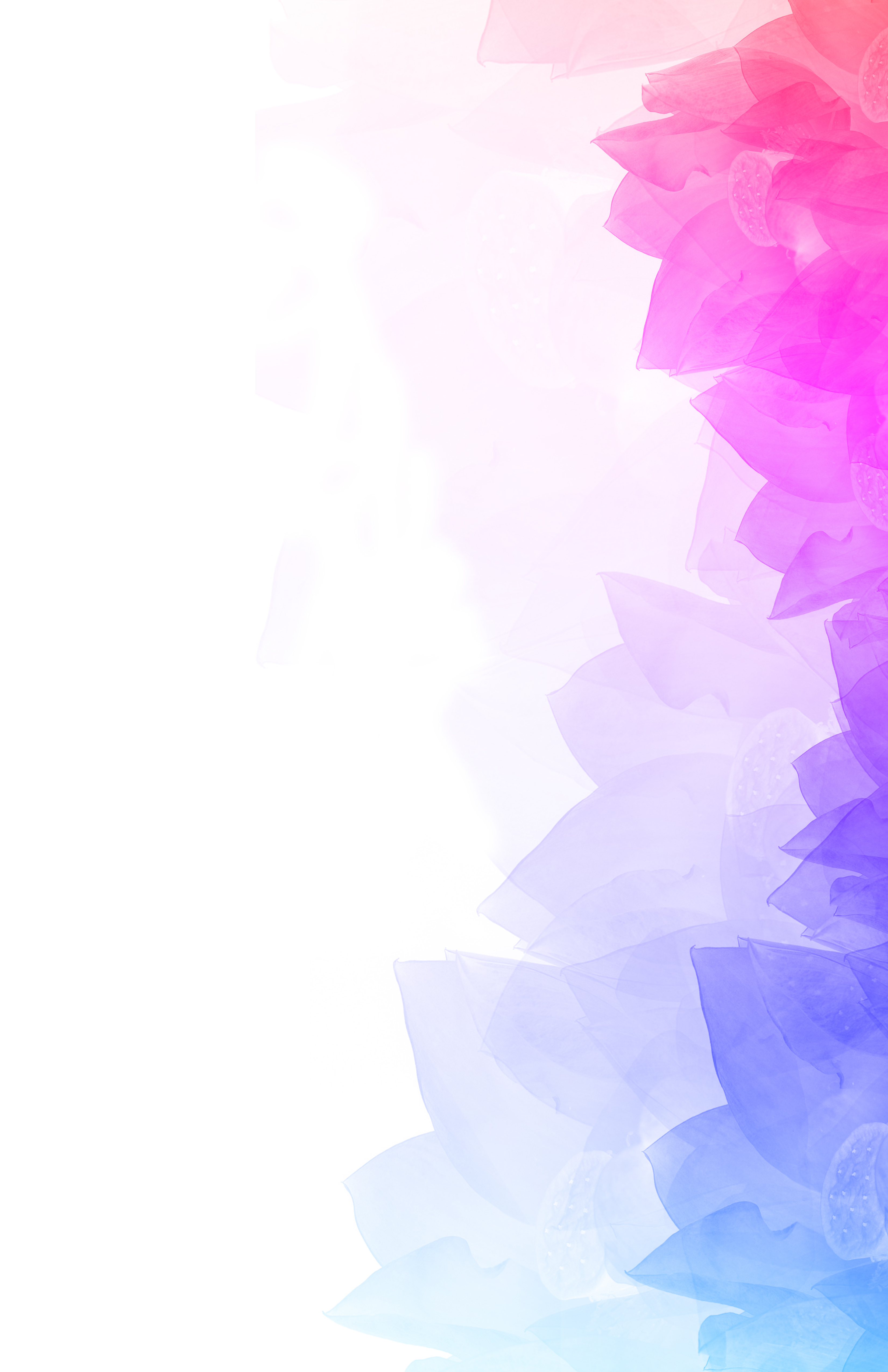 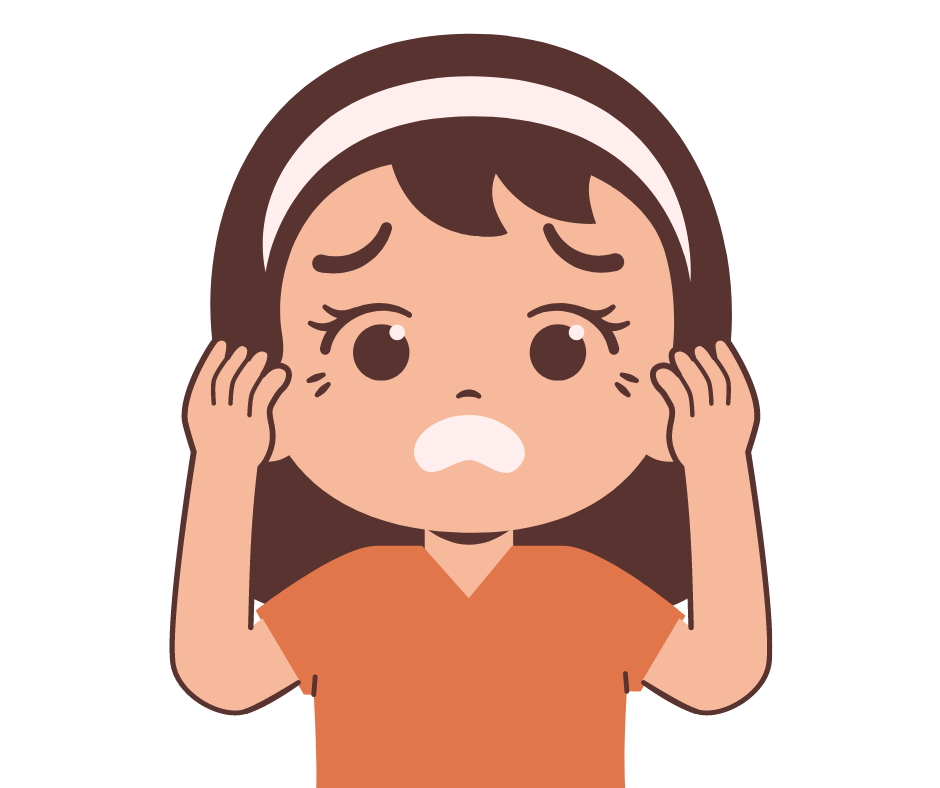 My TF-CBT Journey
Finish
Processing your experience
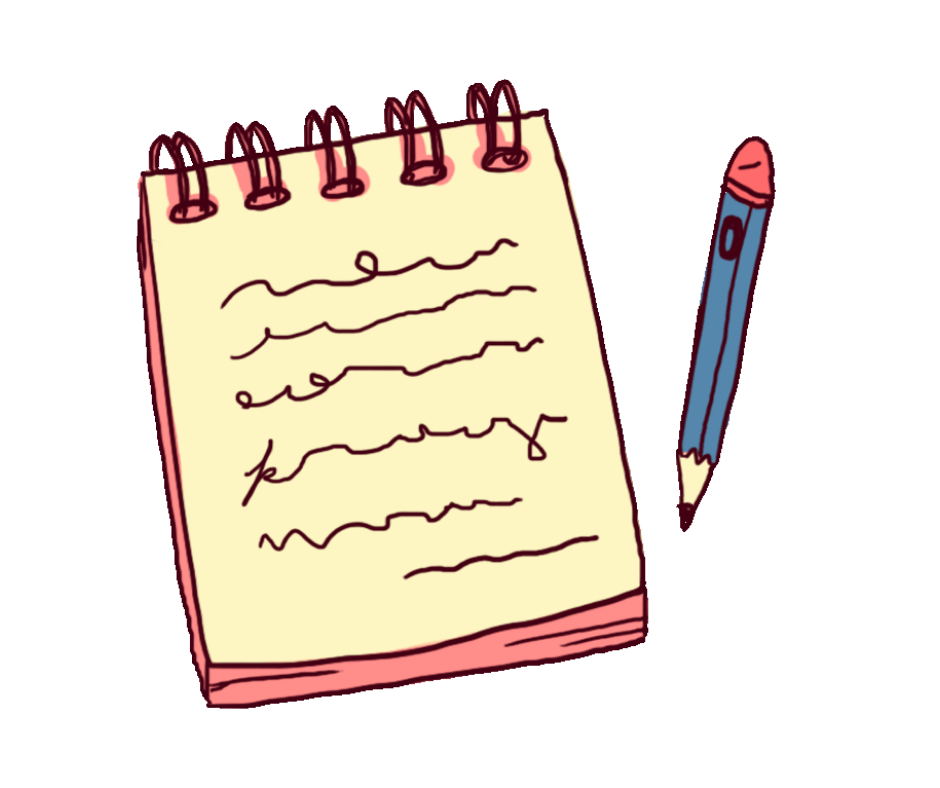 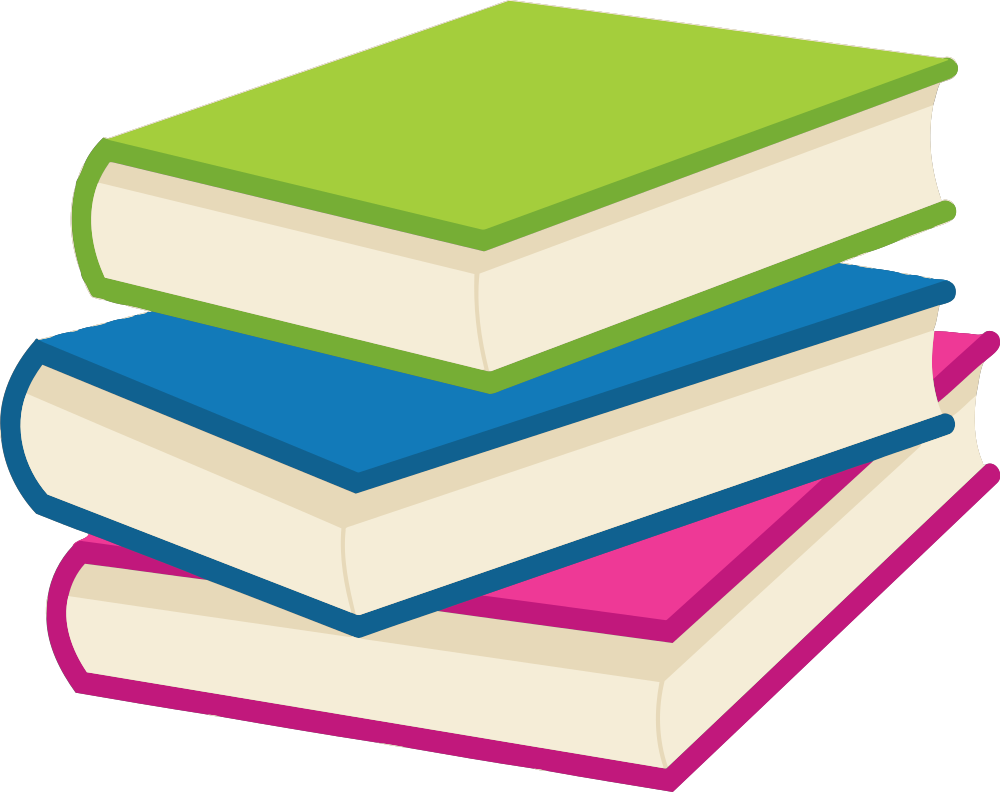 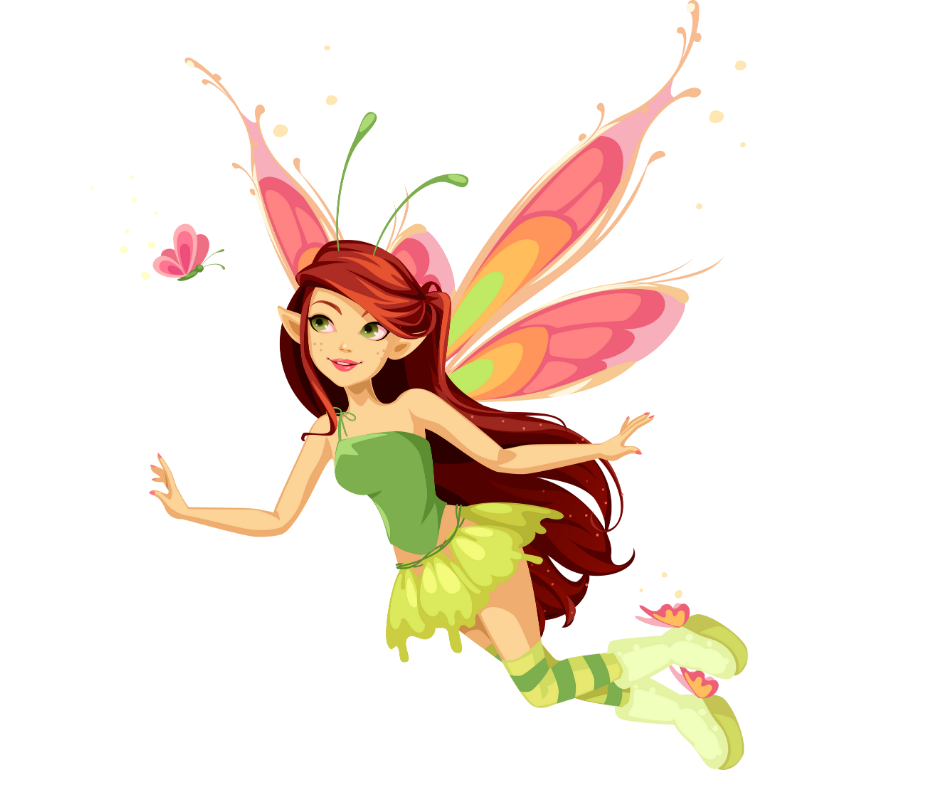 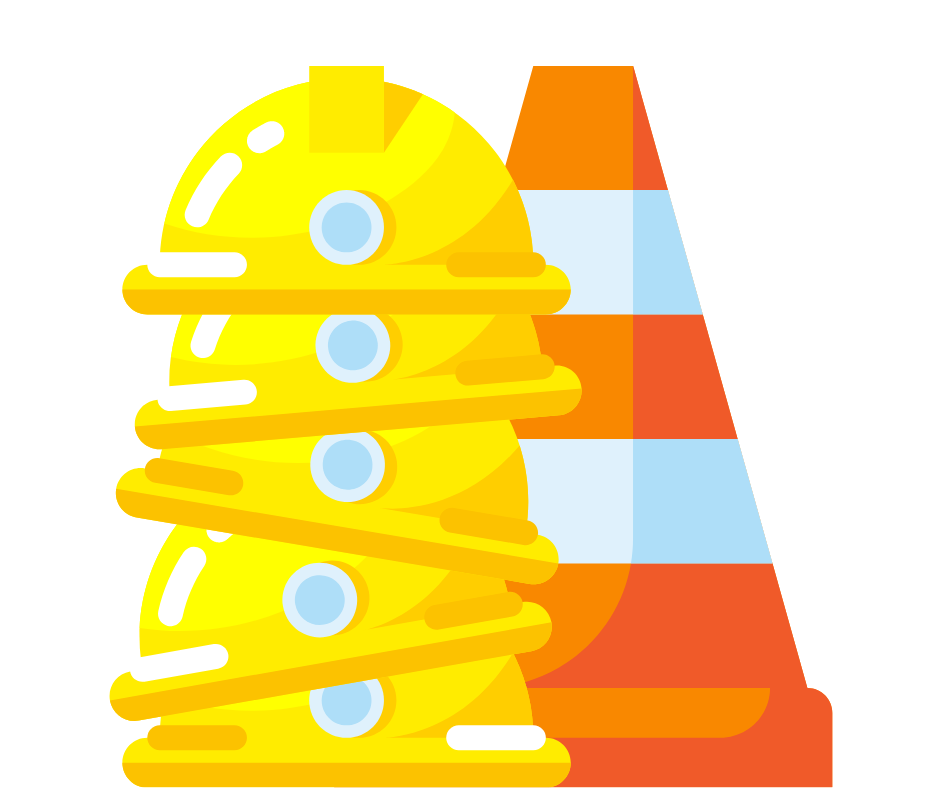 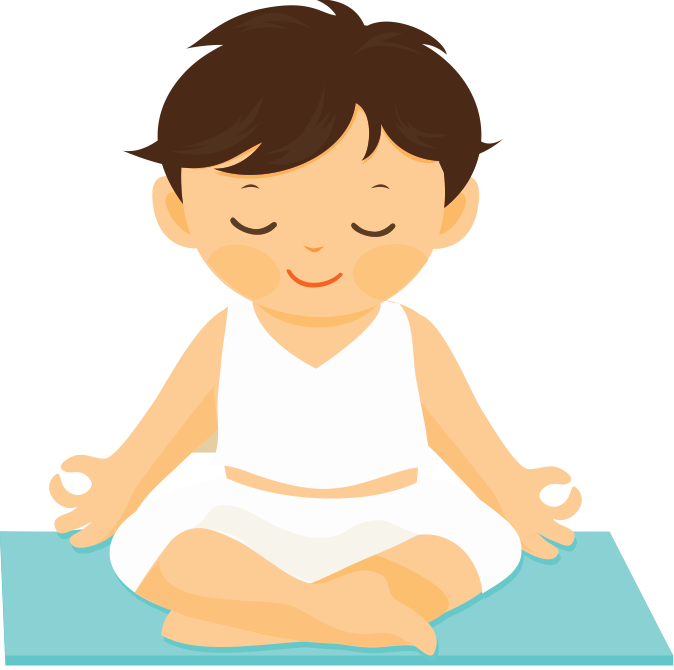 Telling your experience
Learning about Trauma
Enhancing Safety
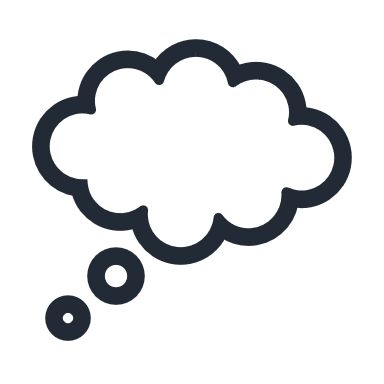 Relaxation
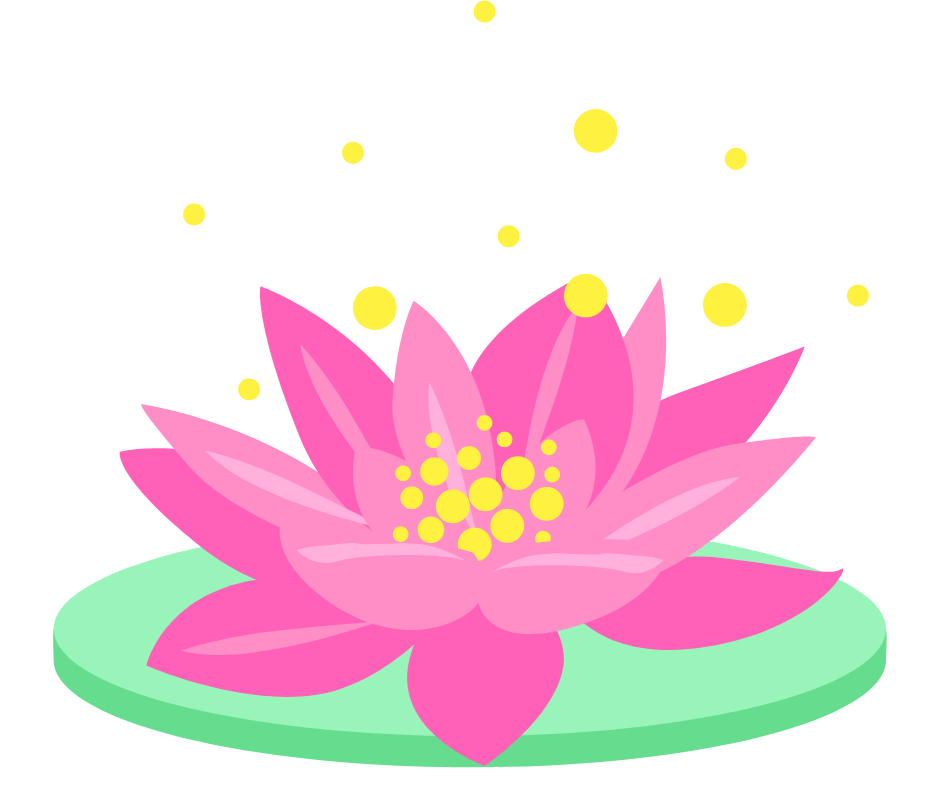 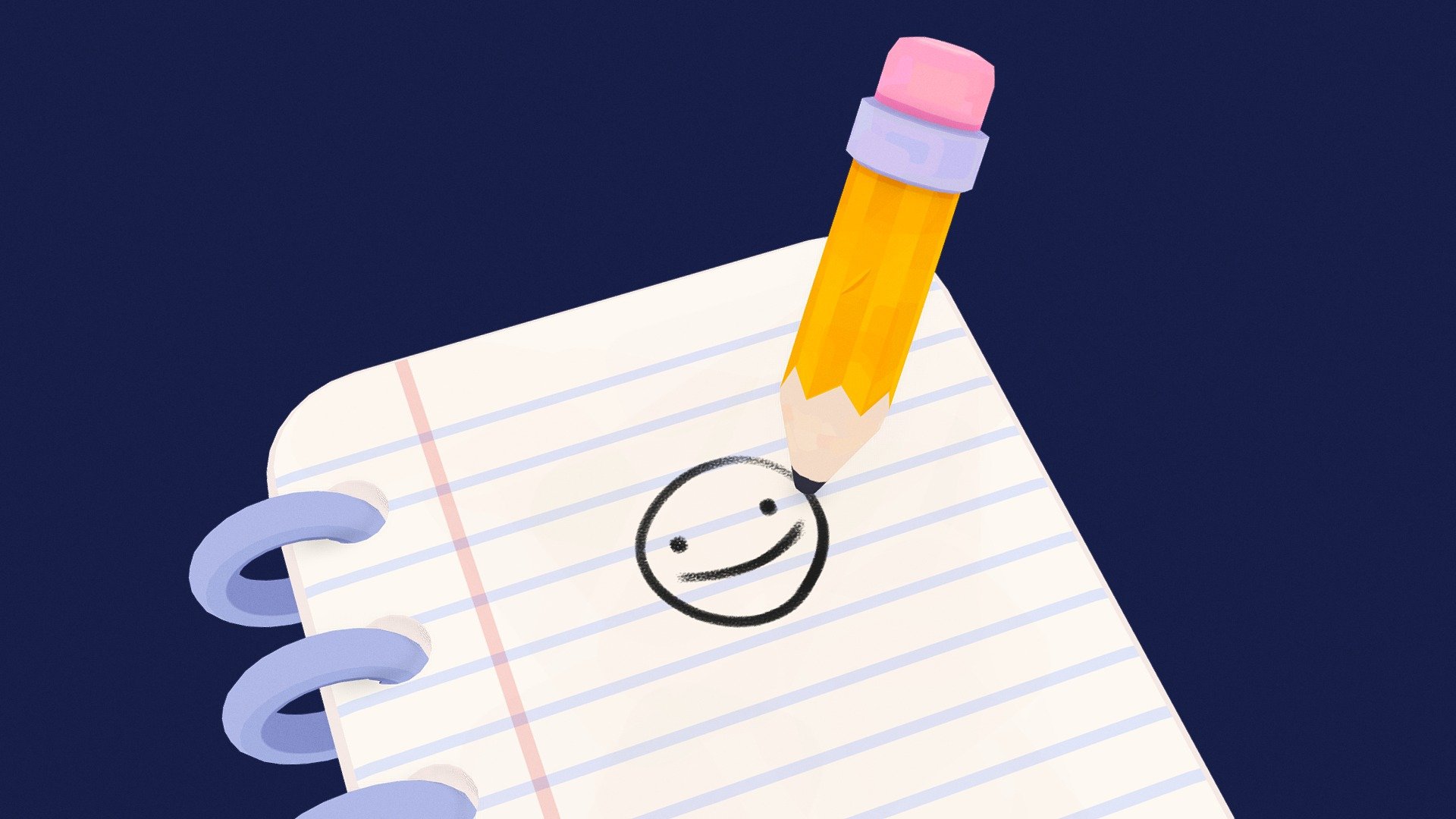 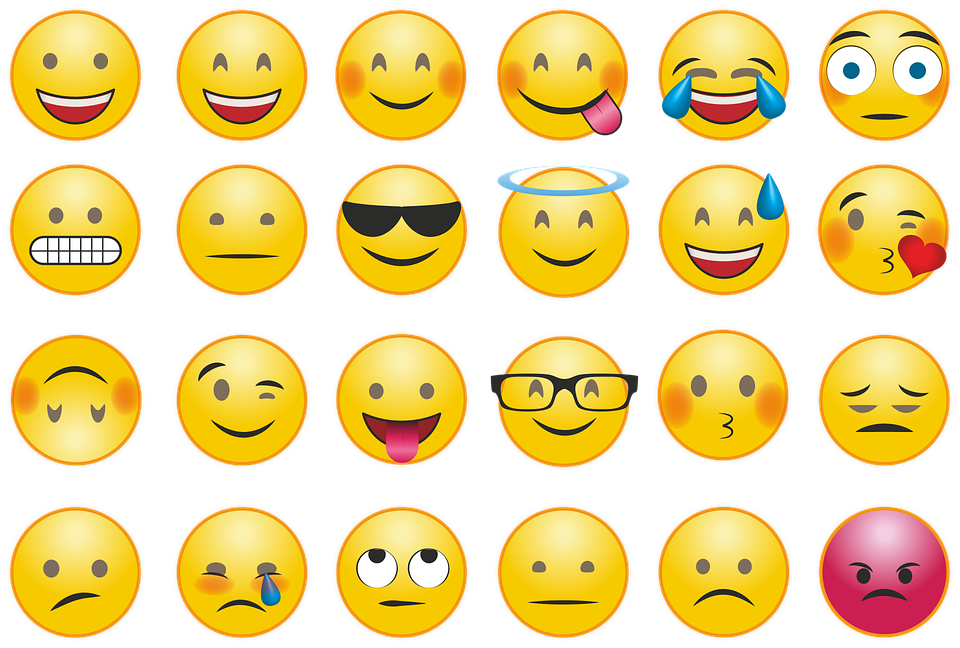 Managing your Thoughts
Sharing your experience
Dealing with Feelings
Start
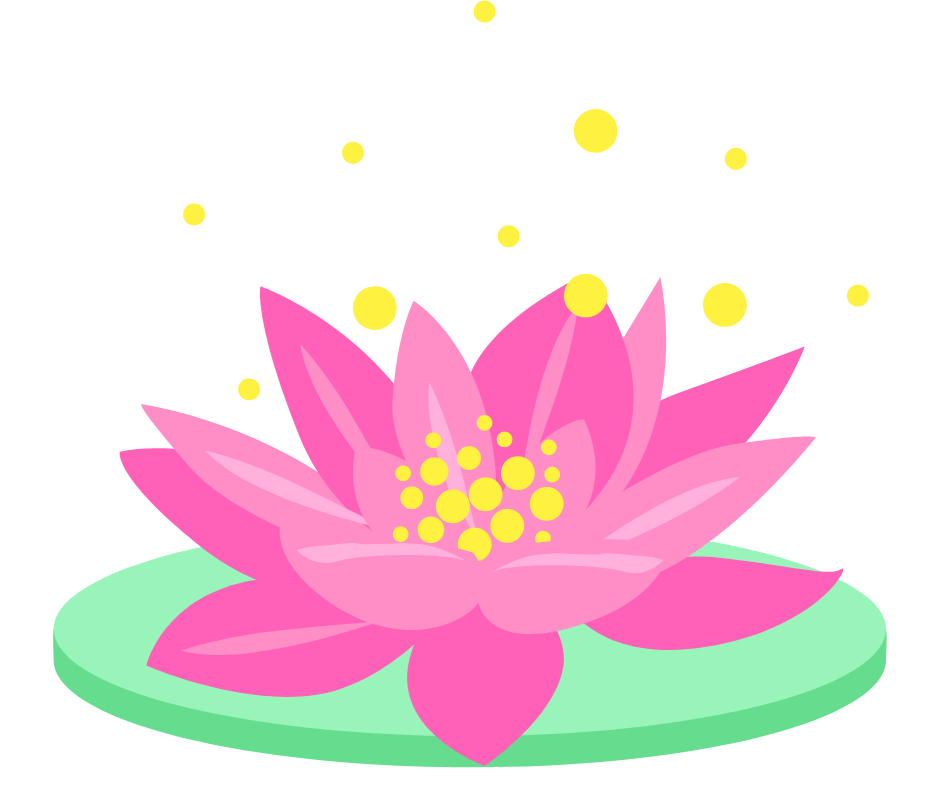 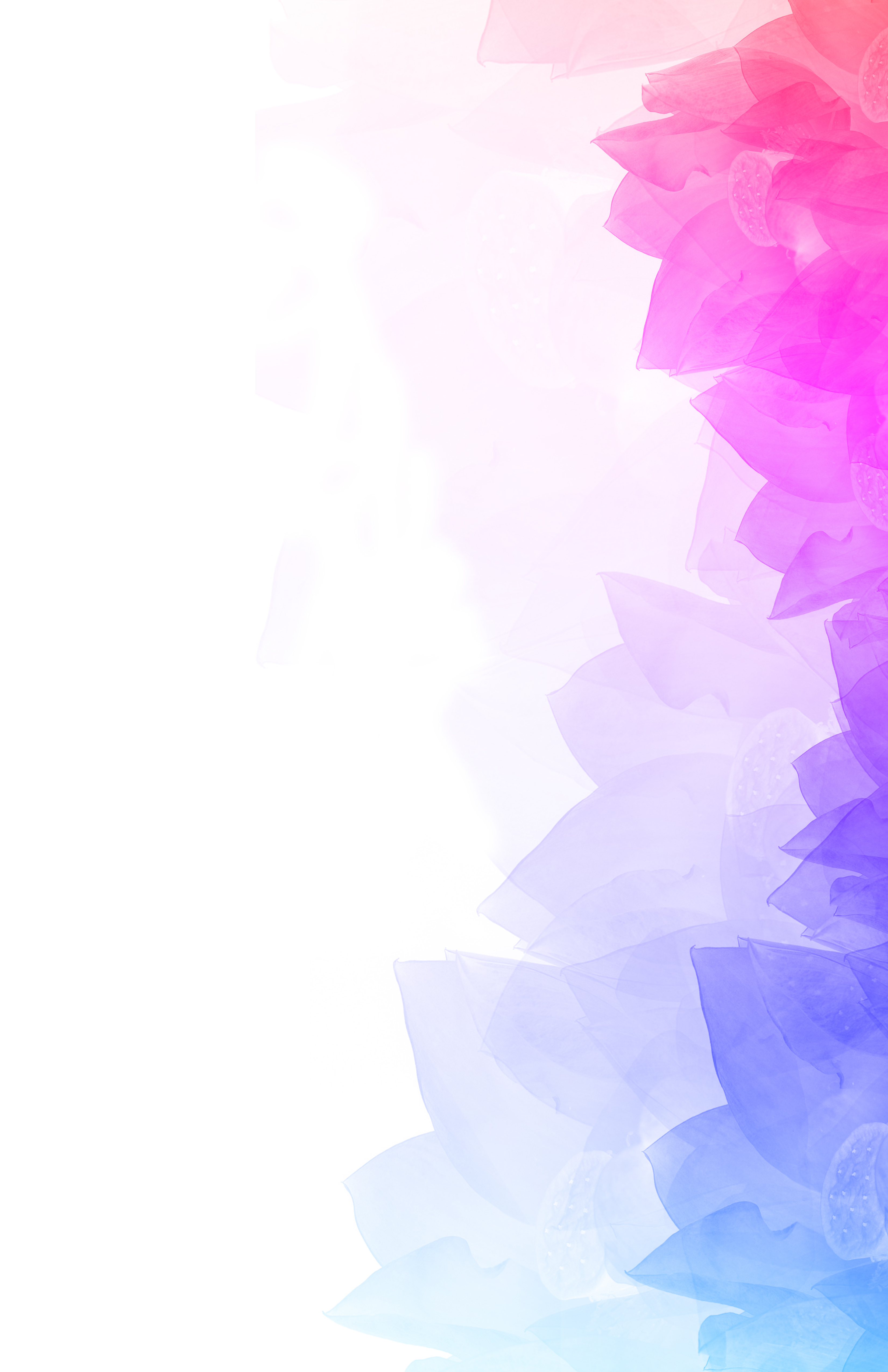 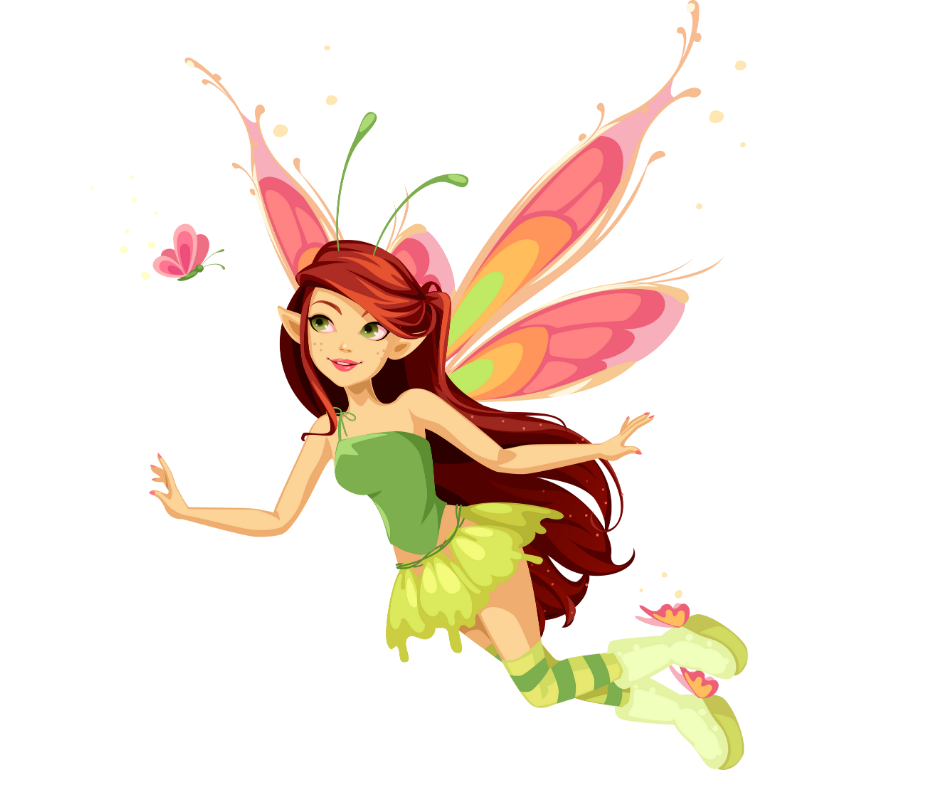 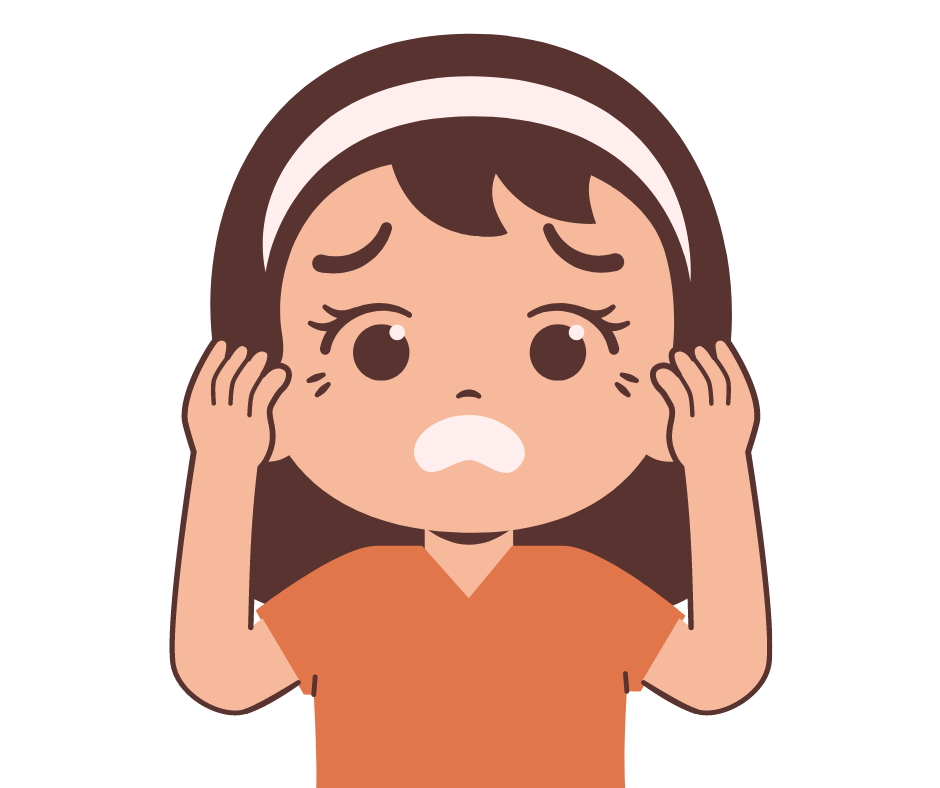 My TF-CBT Journey
Finish
Processing your experience
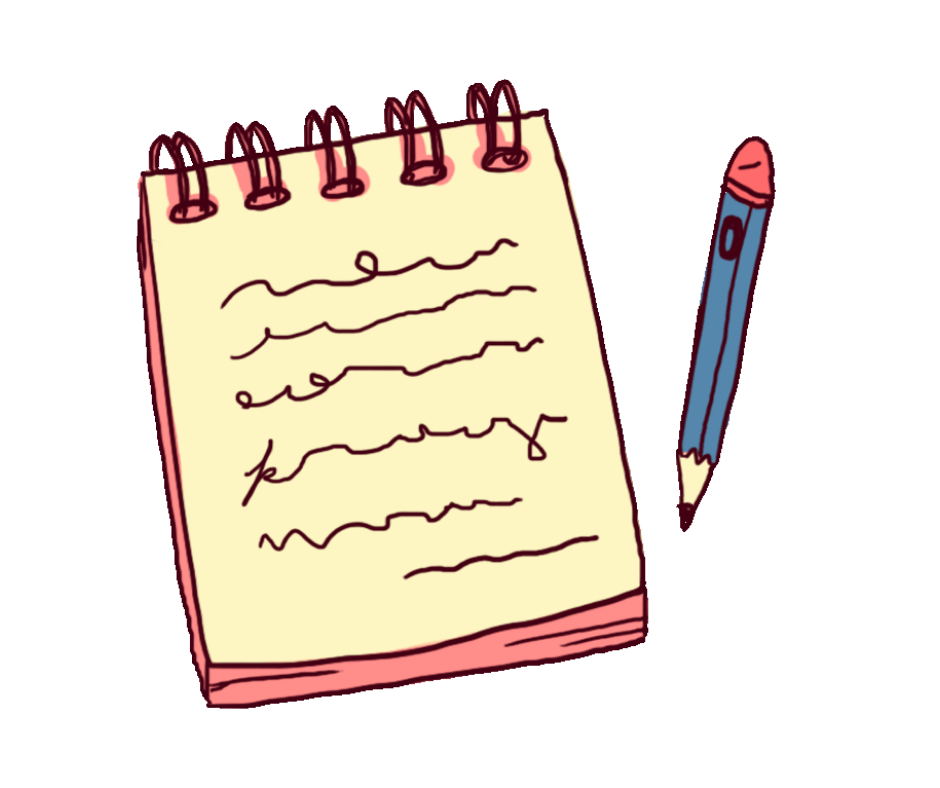 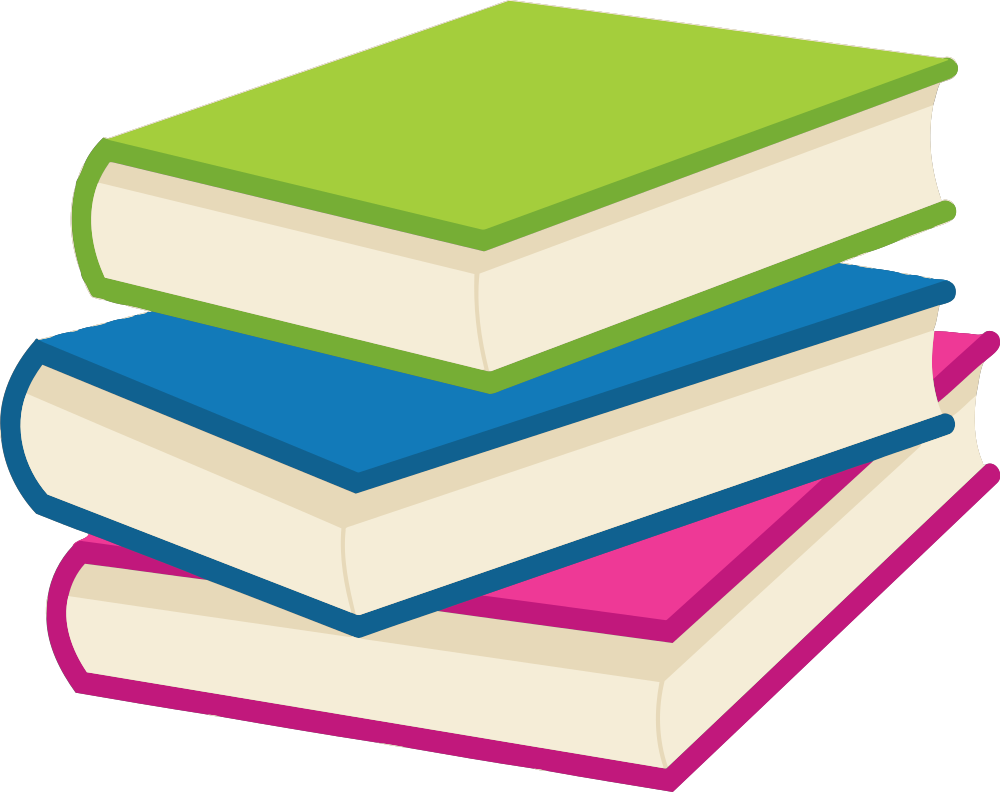 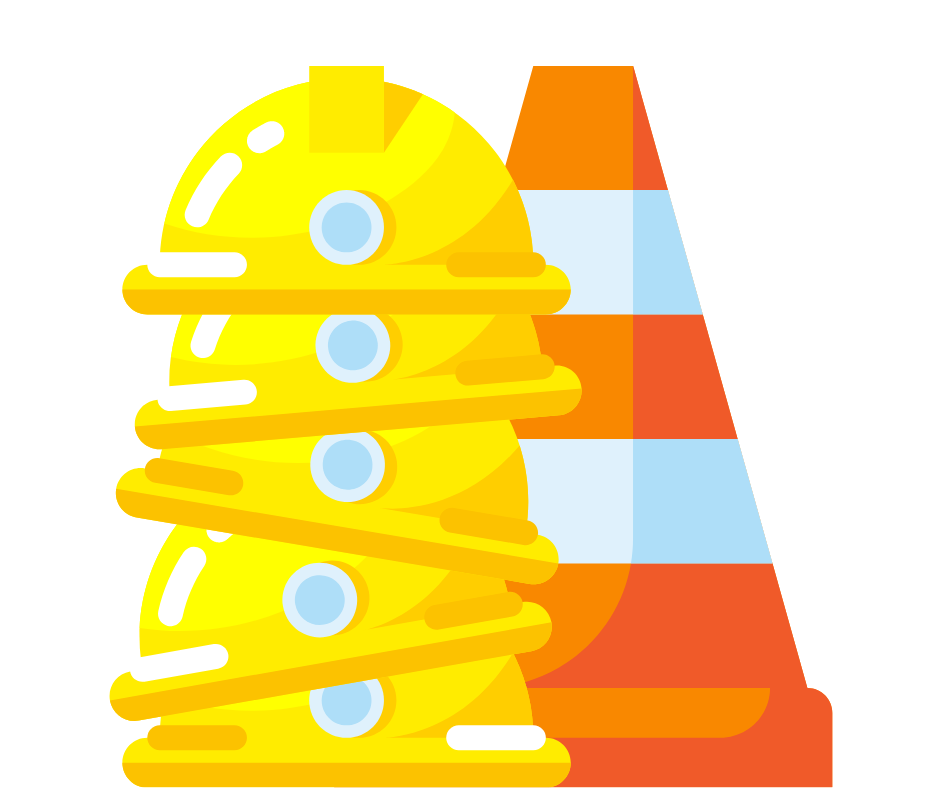 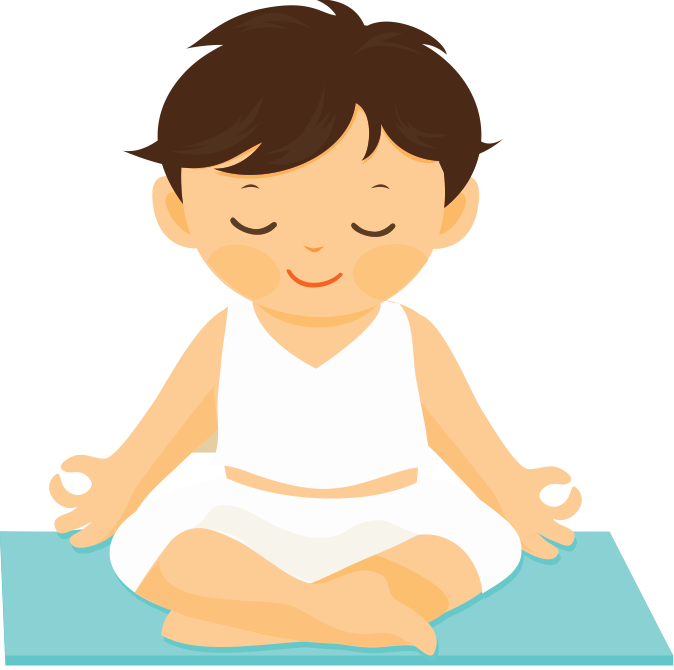 Telling your experience
Learning about Trauma
Enhancing Safety
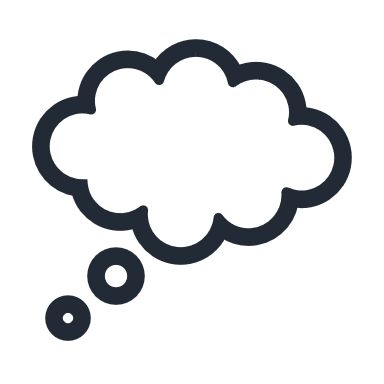 Relaxation
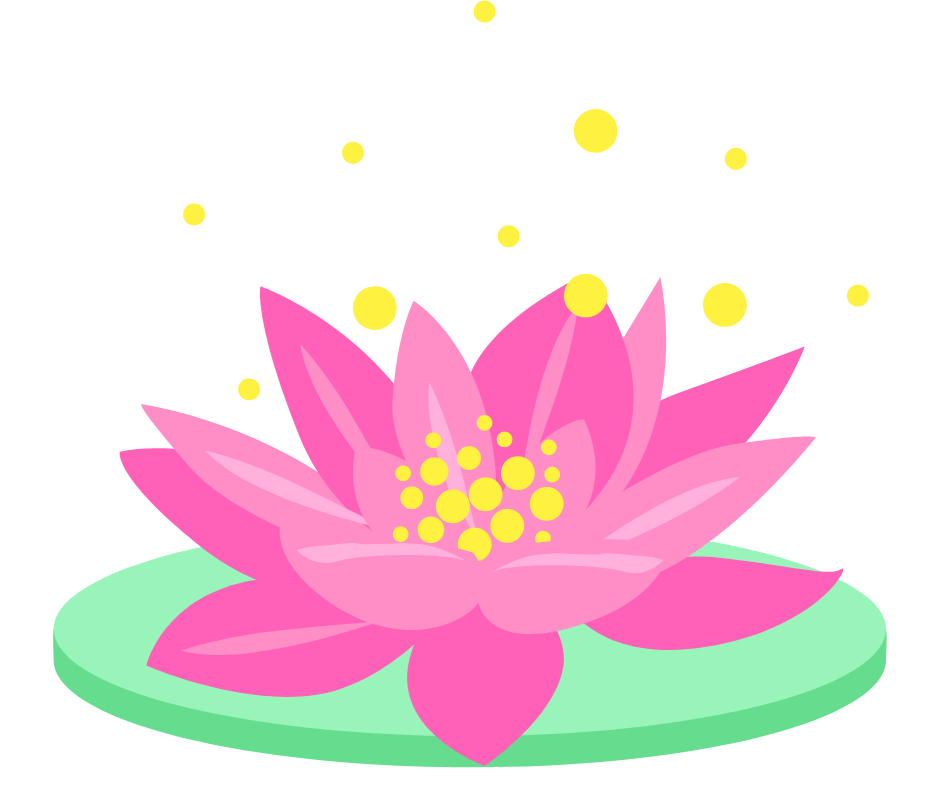 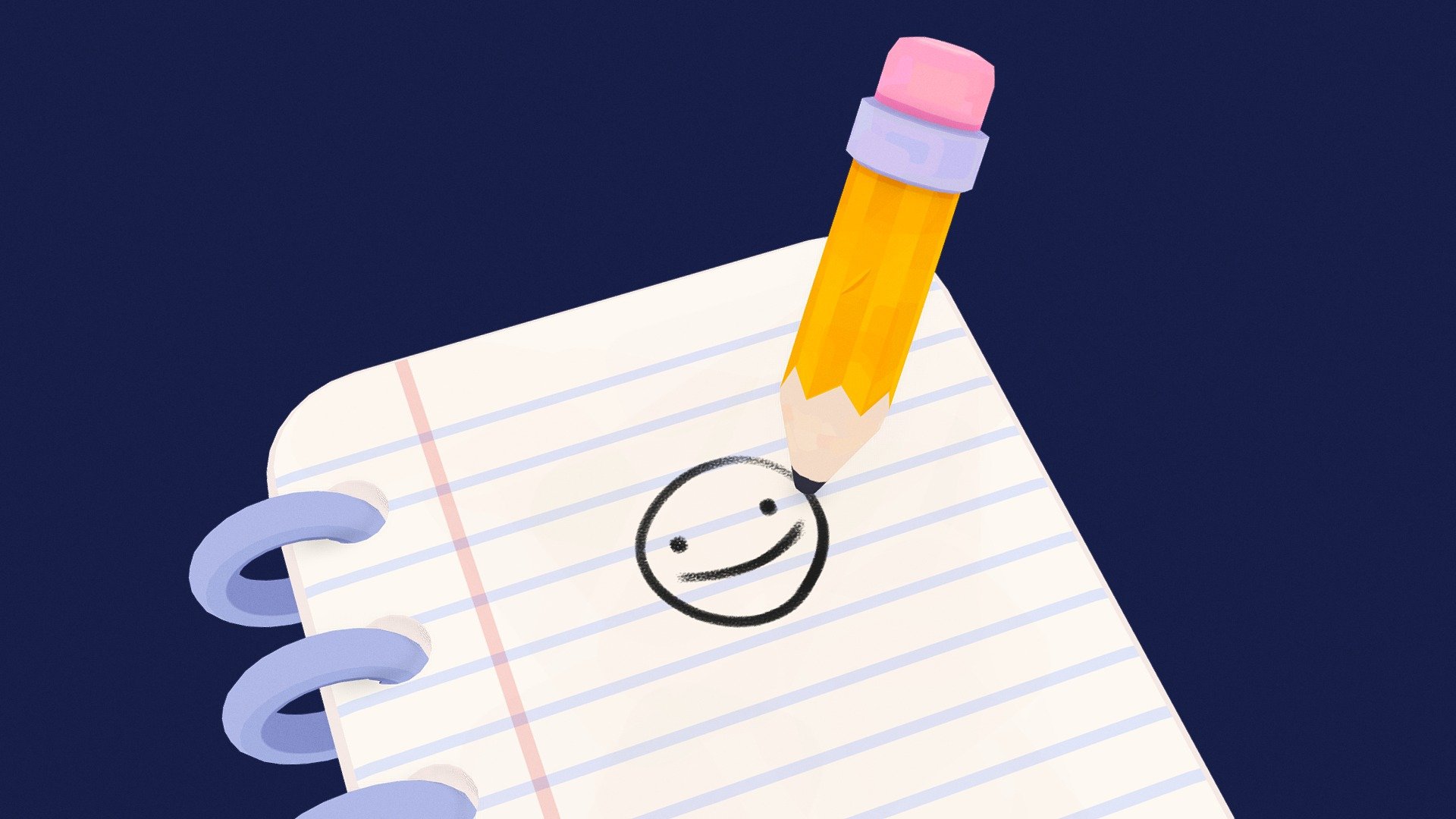 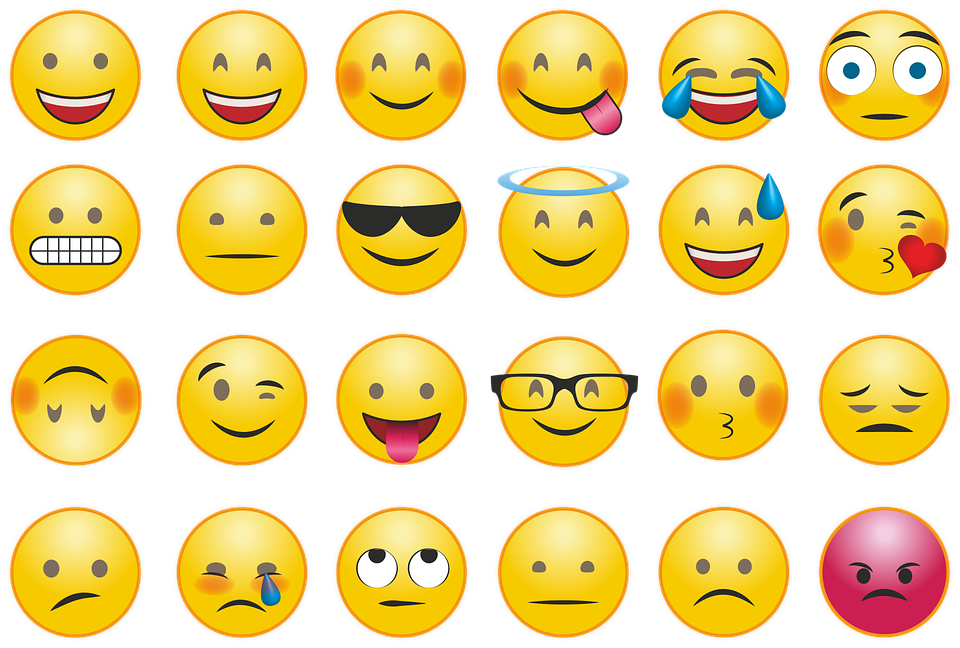 Managing your Thoughts
Sharing your experience
Dealing with Feelings
Start
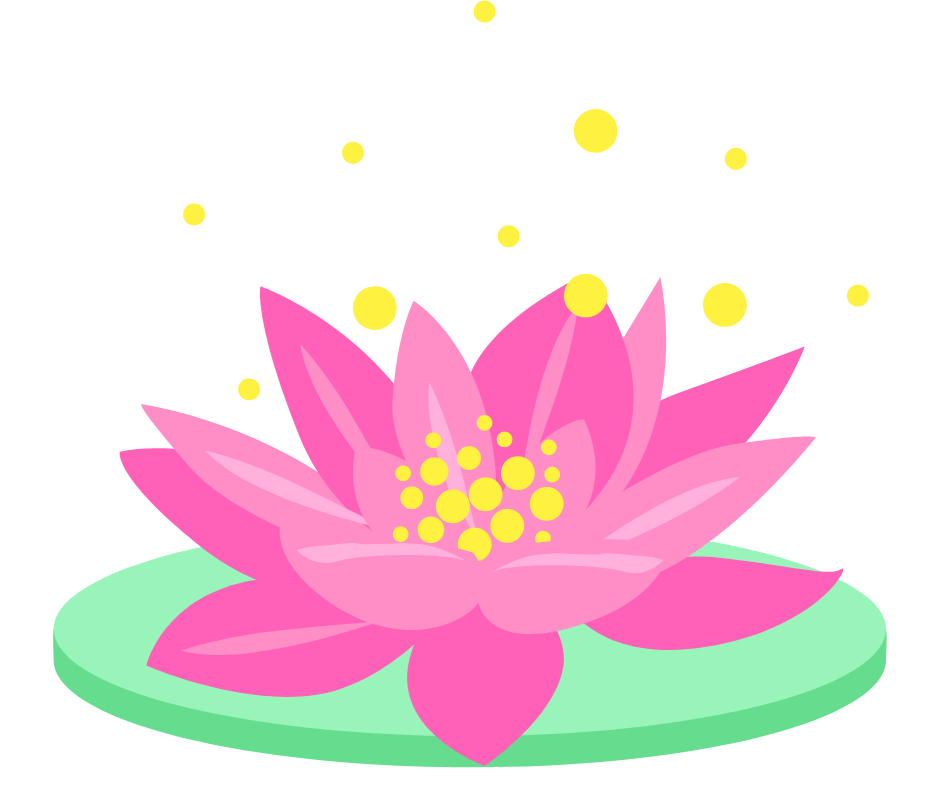 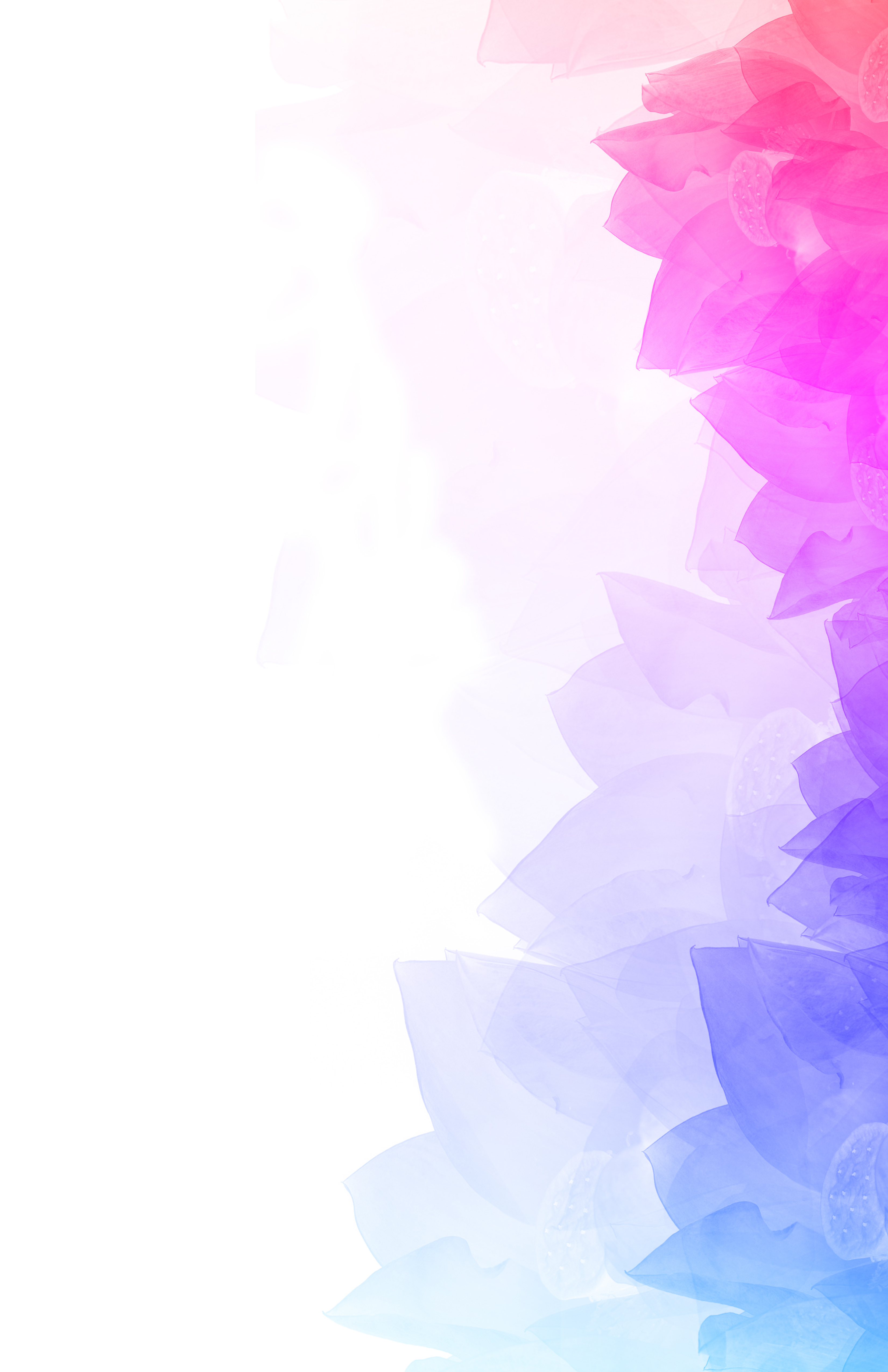 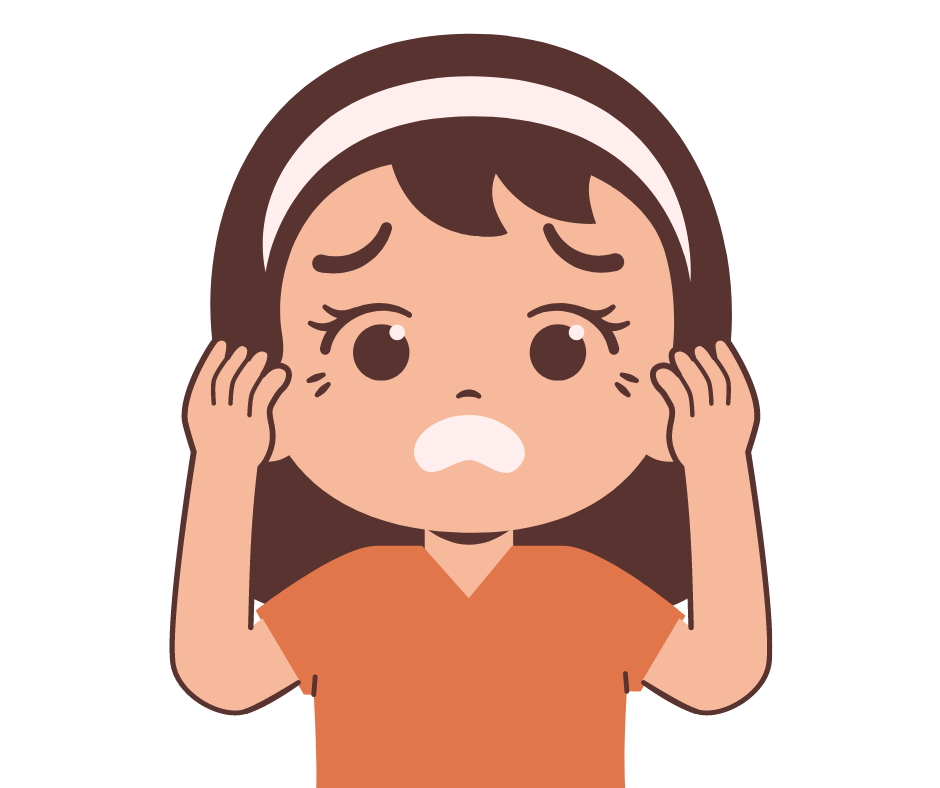 My TF-CBT Journey
Finish
Processing your experience
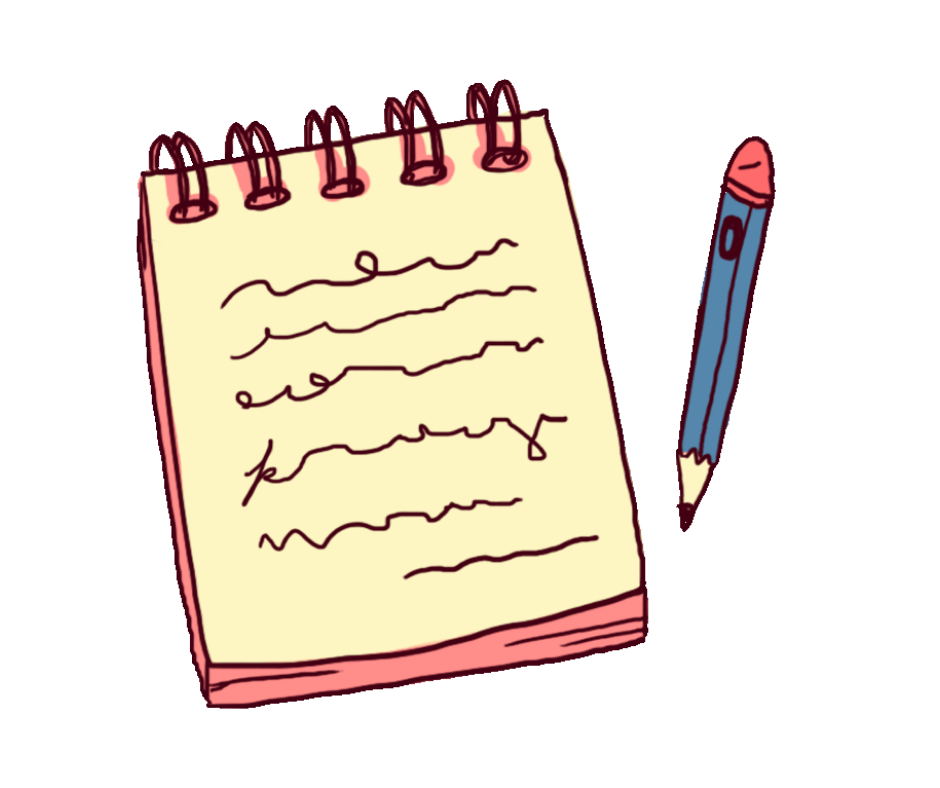 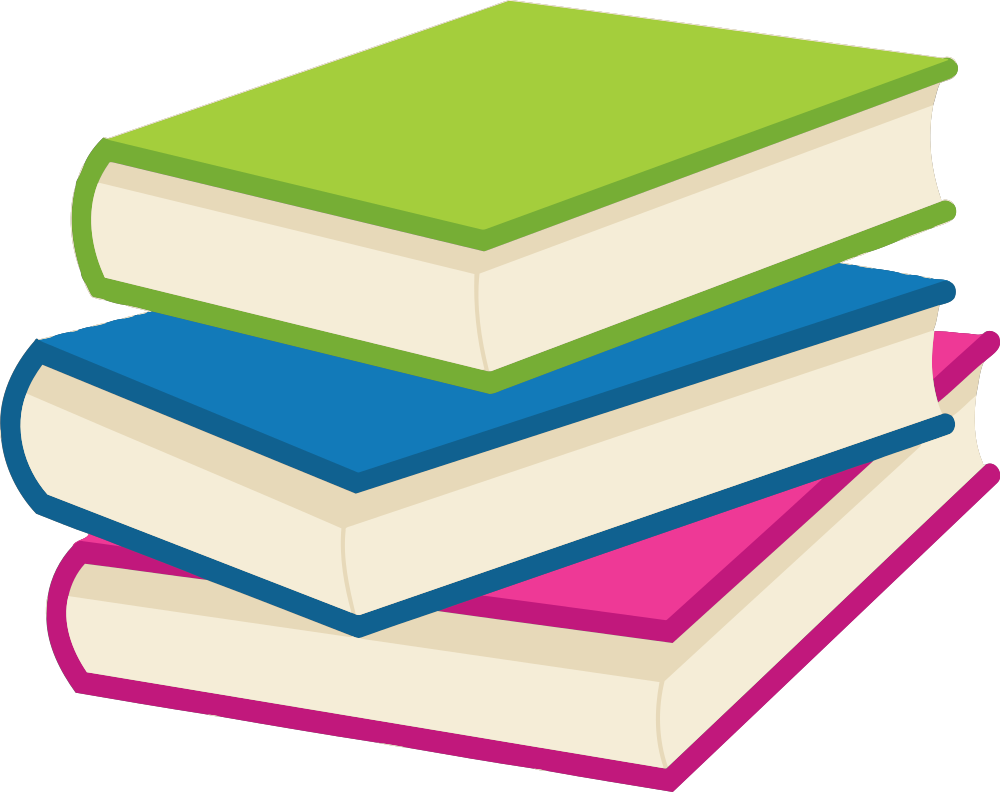 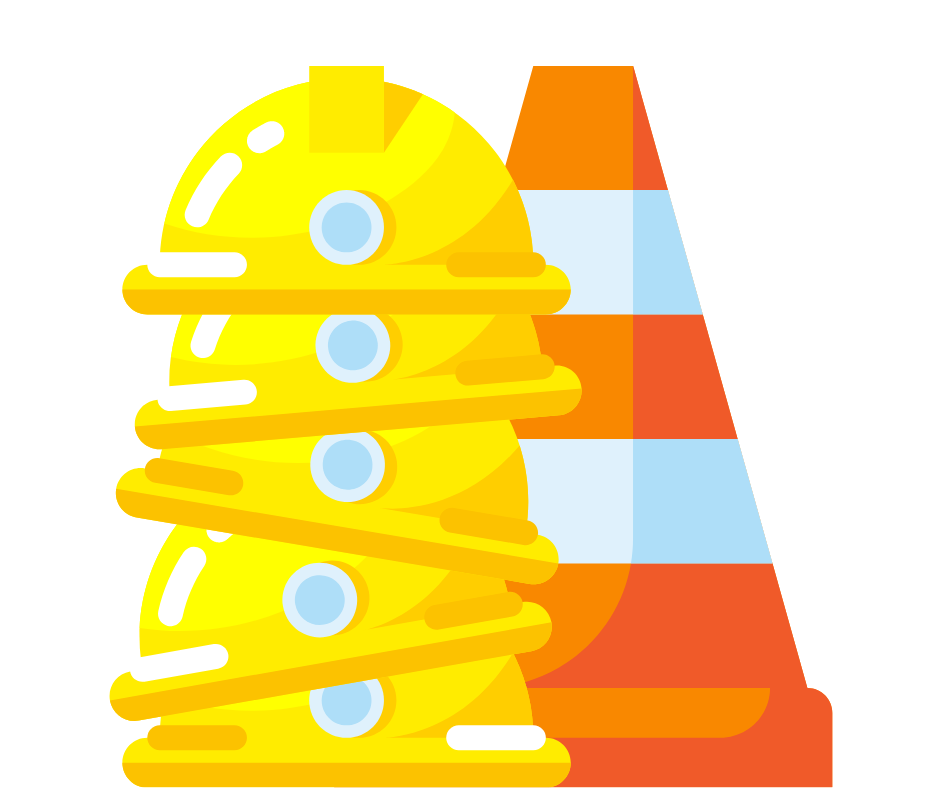 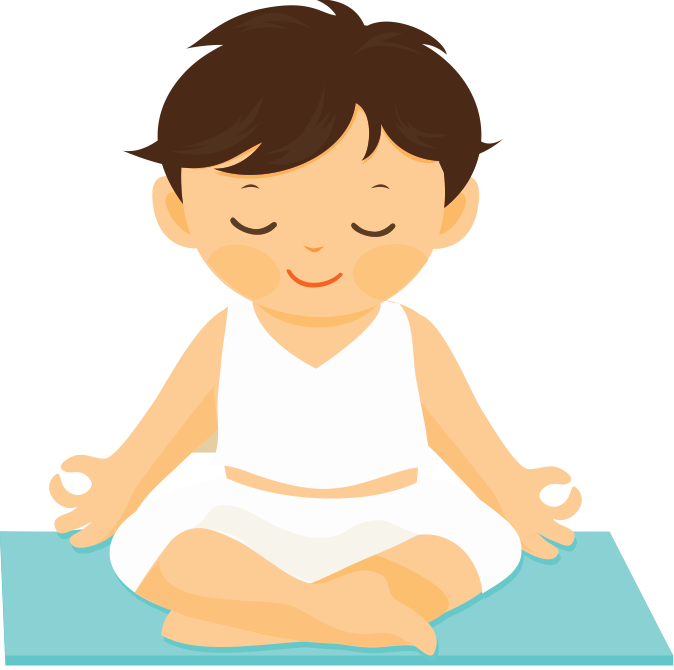 Telling your experience
Learning about Trauma
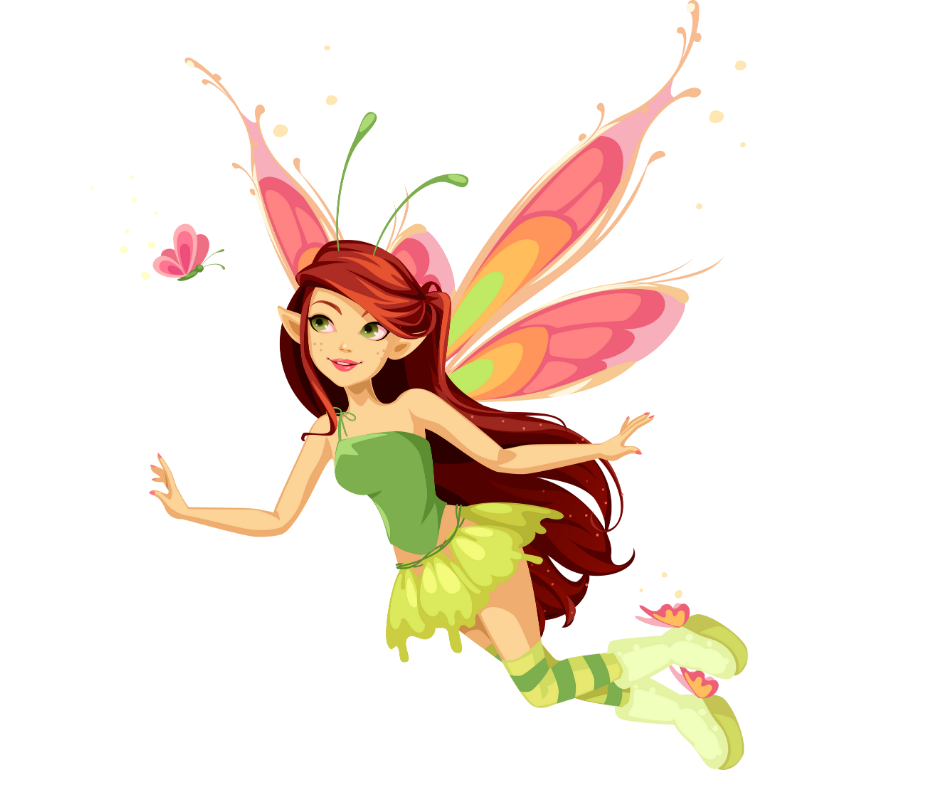 Enhancing Safety
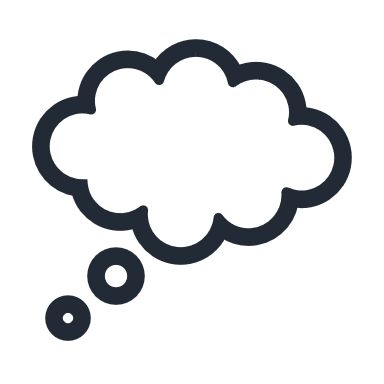 Relaxation
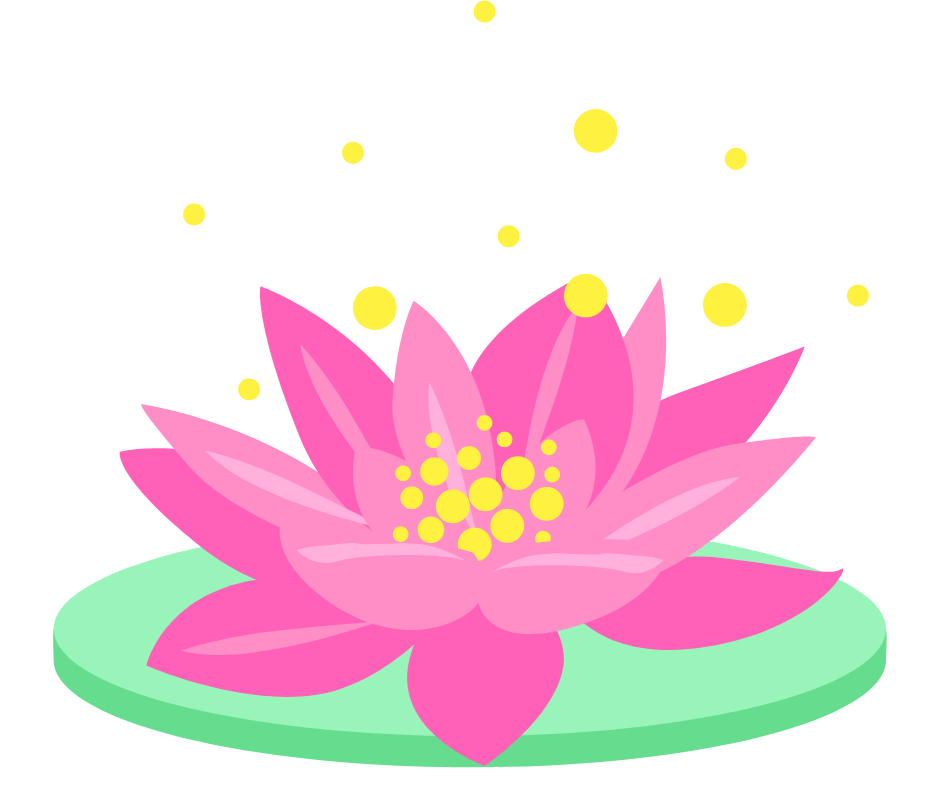 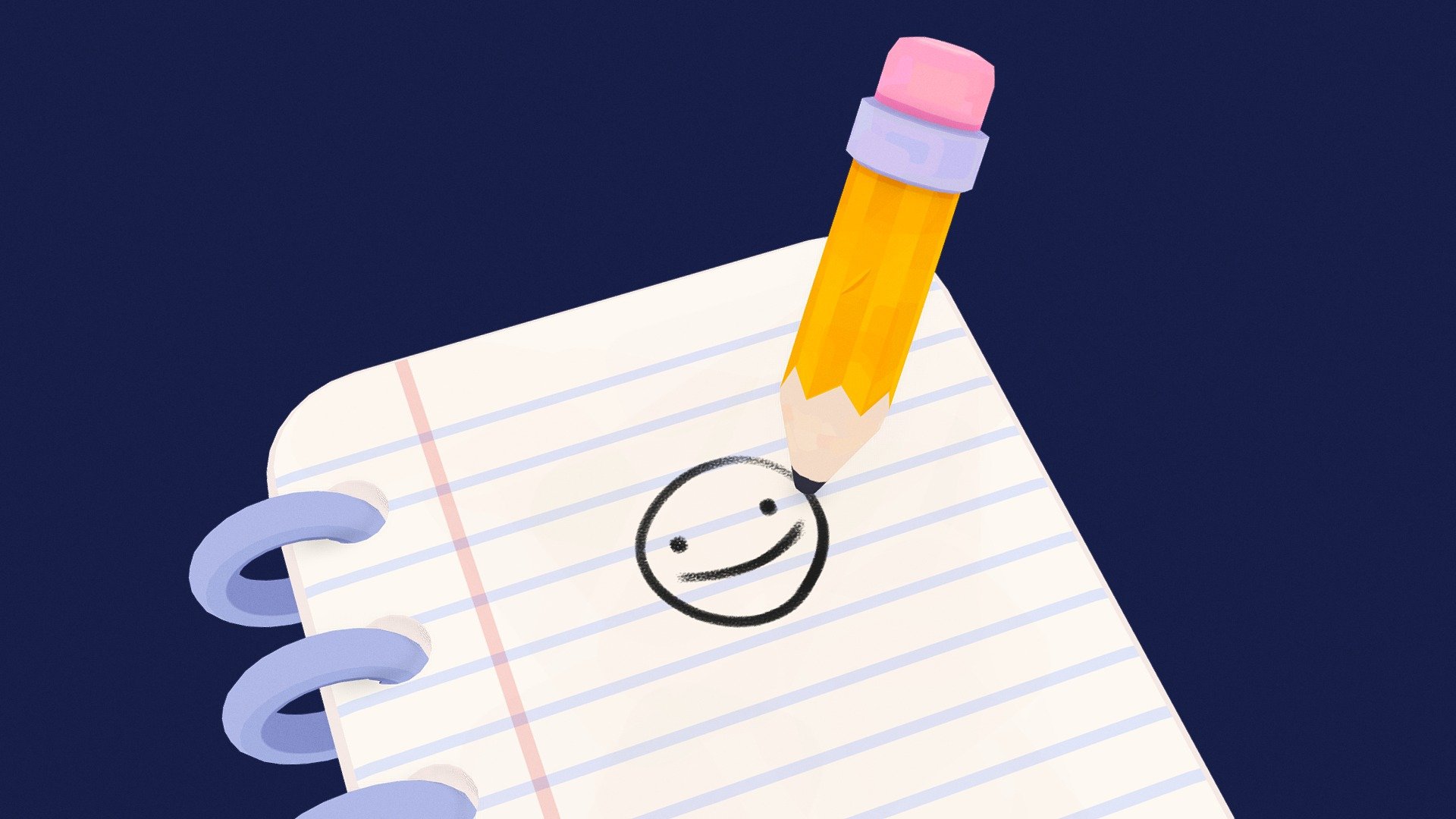 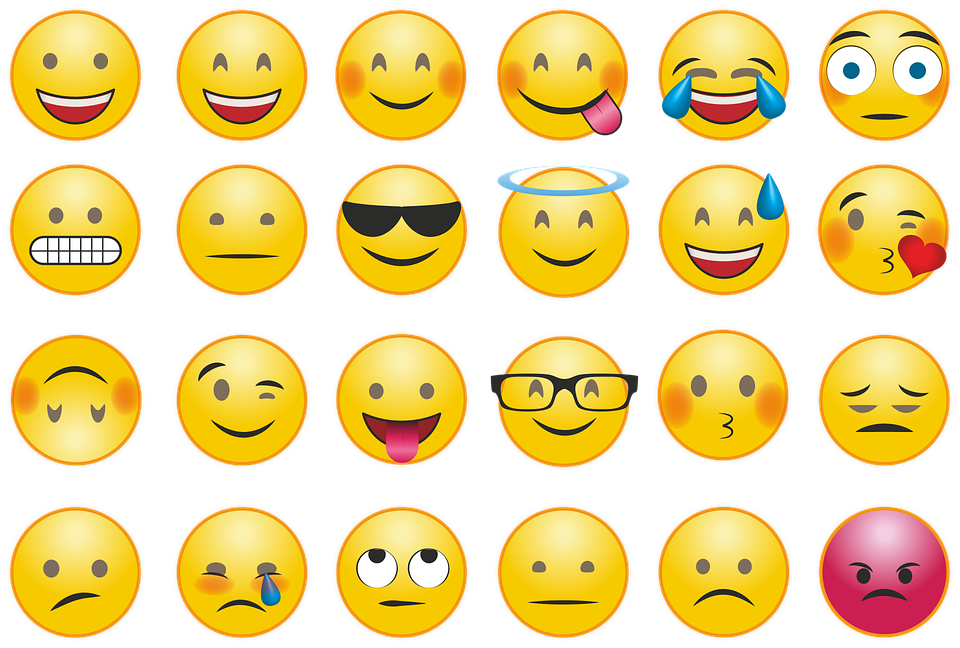 Managing your Thoughts
Sharing your experience
Dealing with Feelings
Start
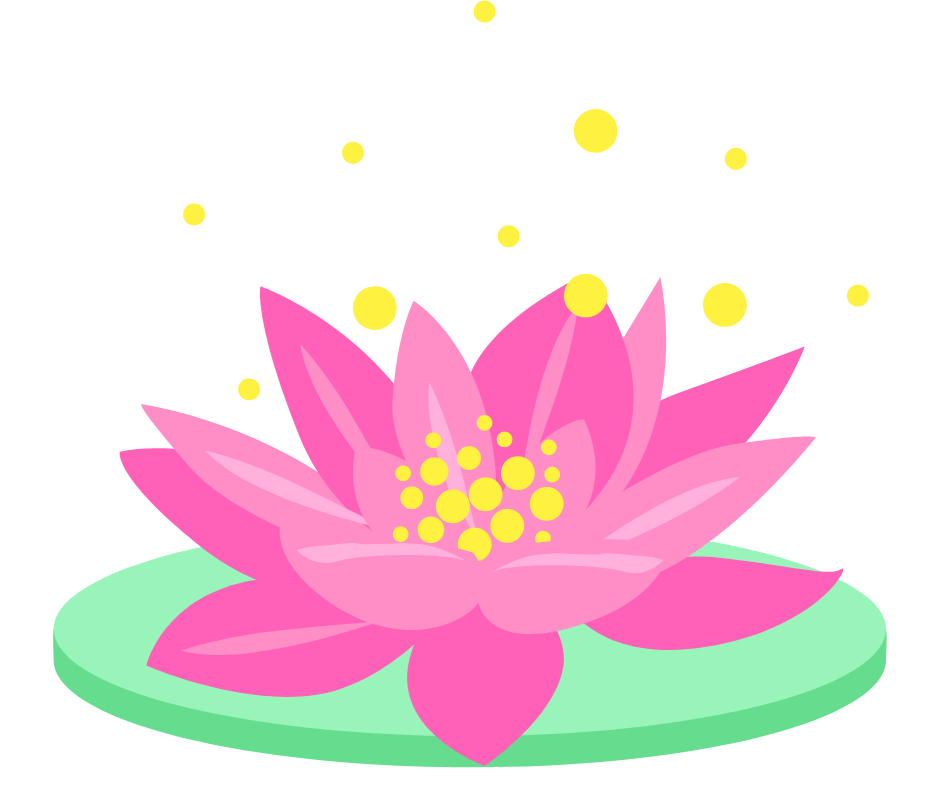 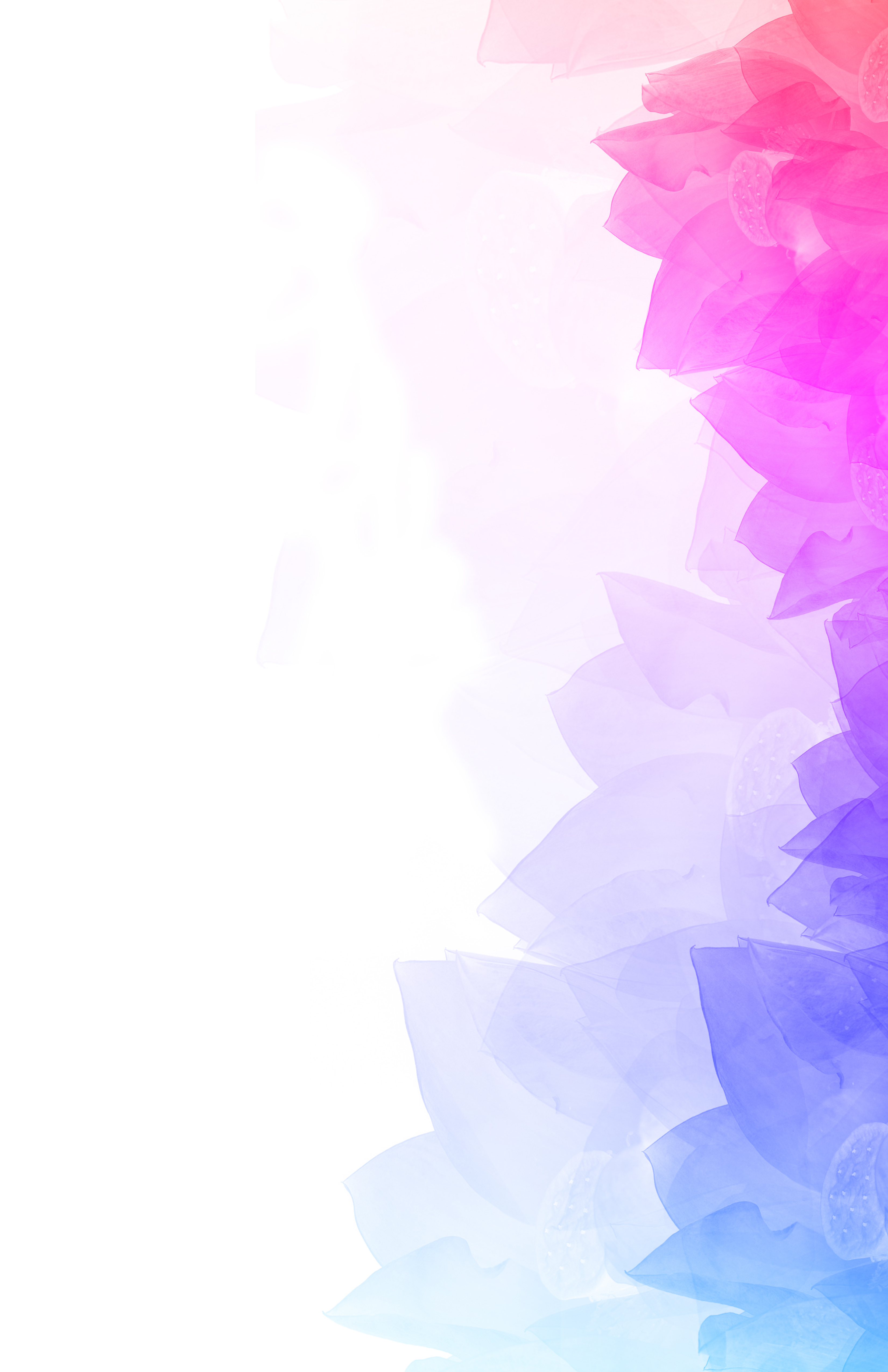 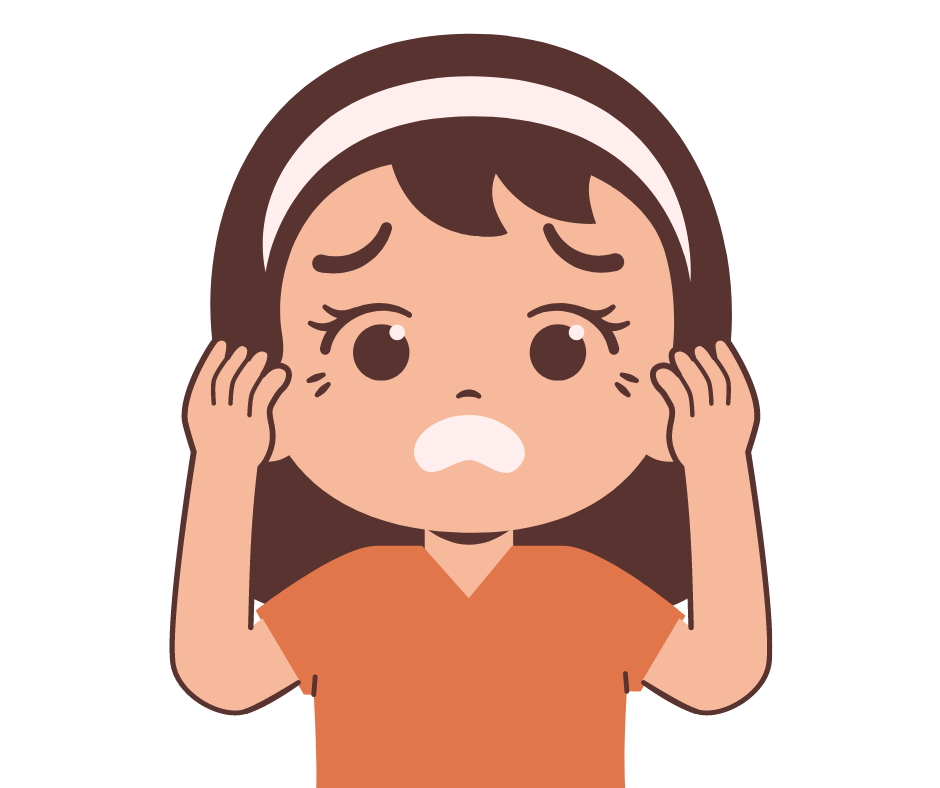 My TF-CBT Journey
Finish
Processing your experience
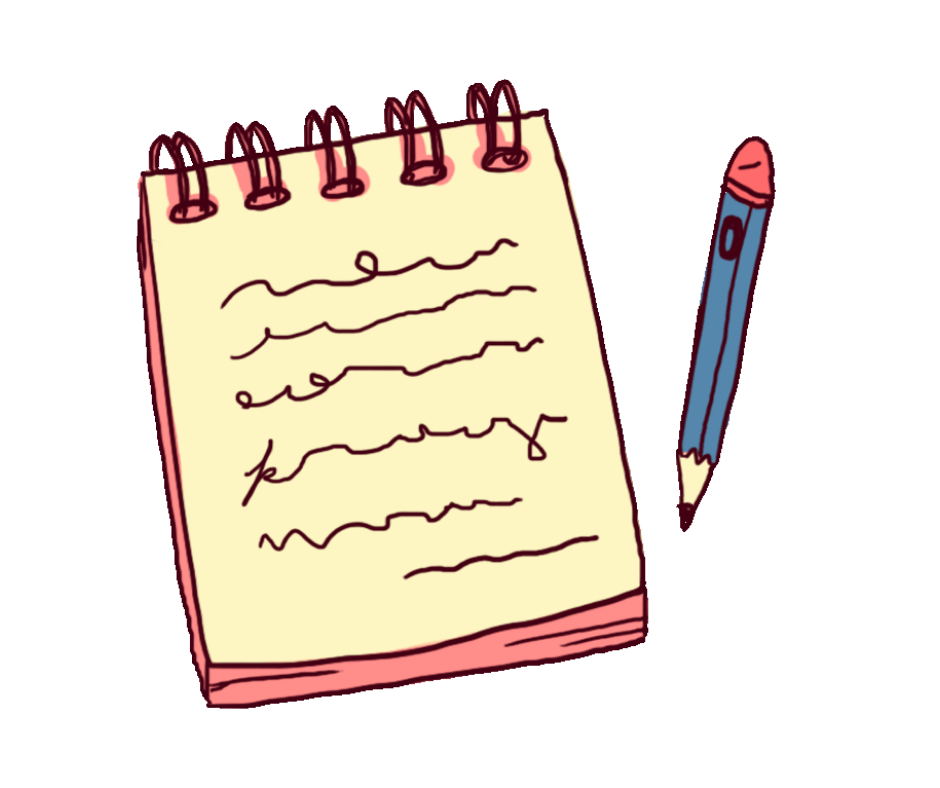 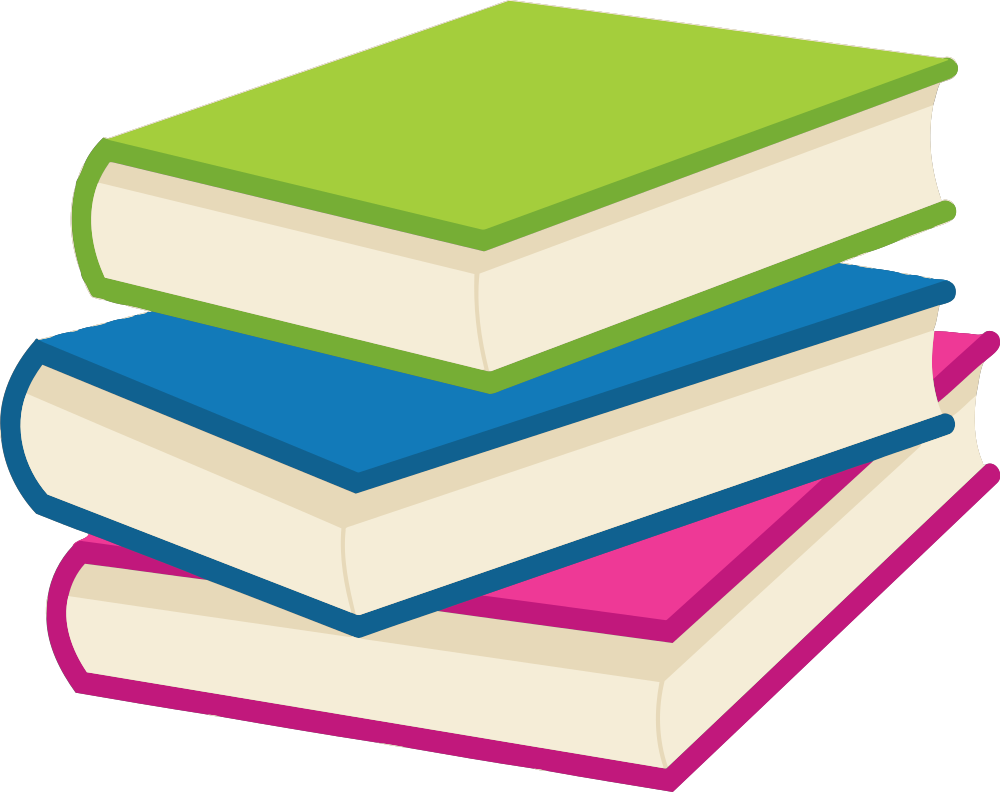 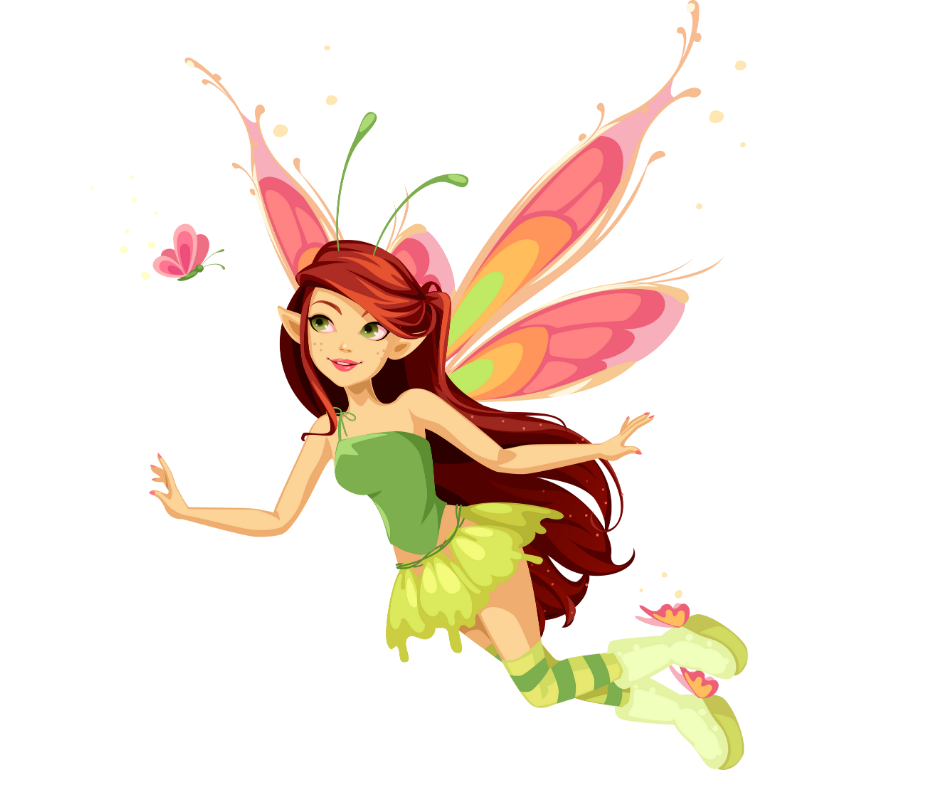 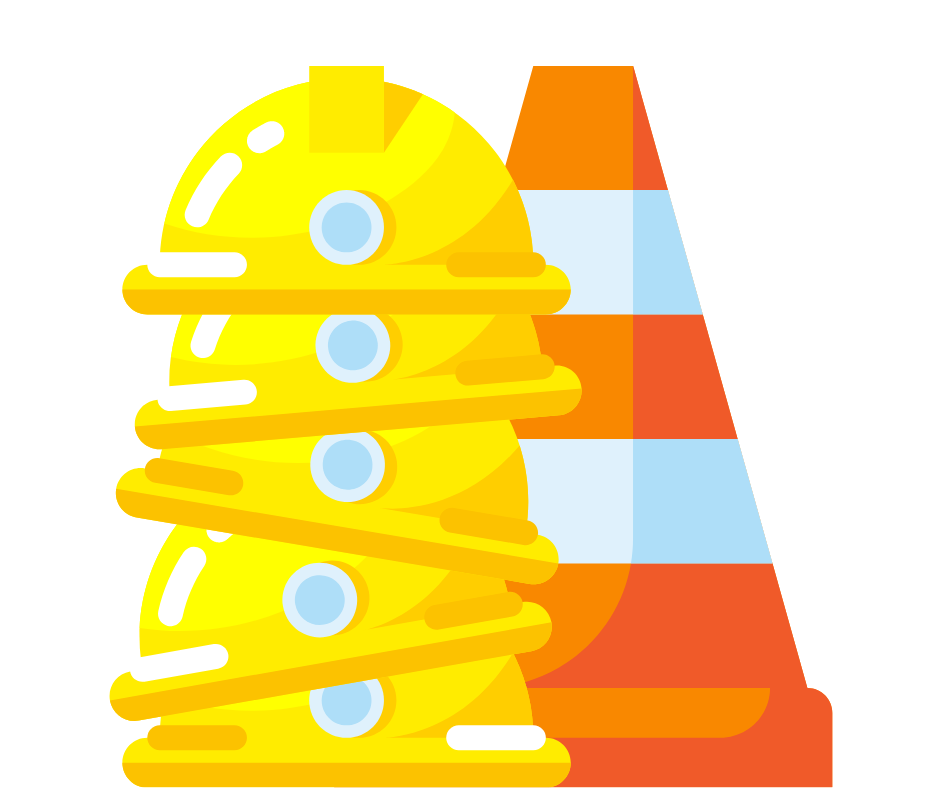 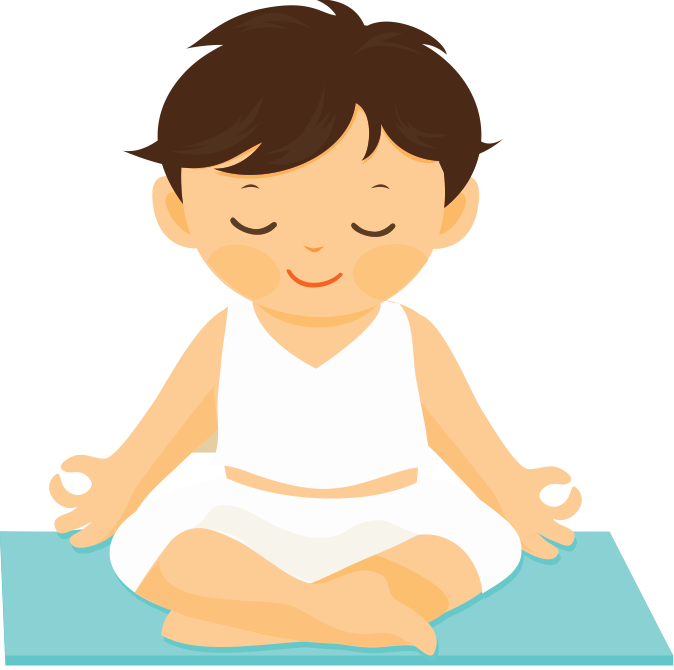 Telling your experience
Learning about Trauma
Enhancing Safety
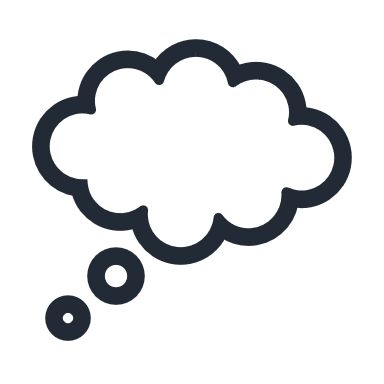 Relaxation
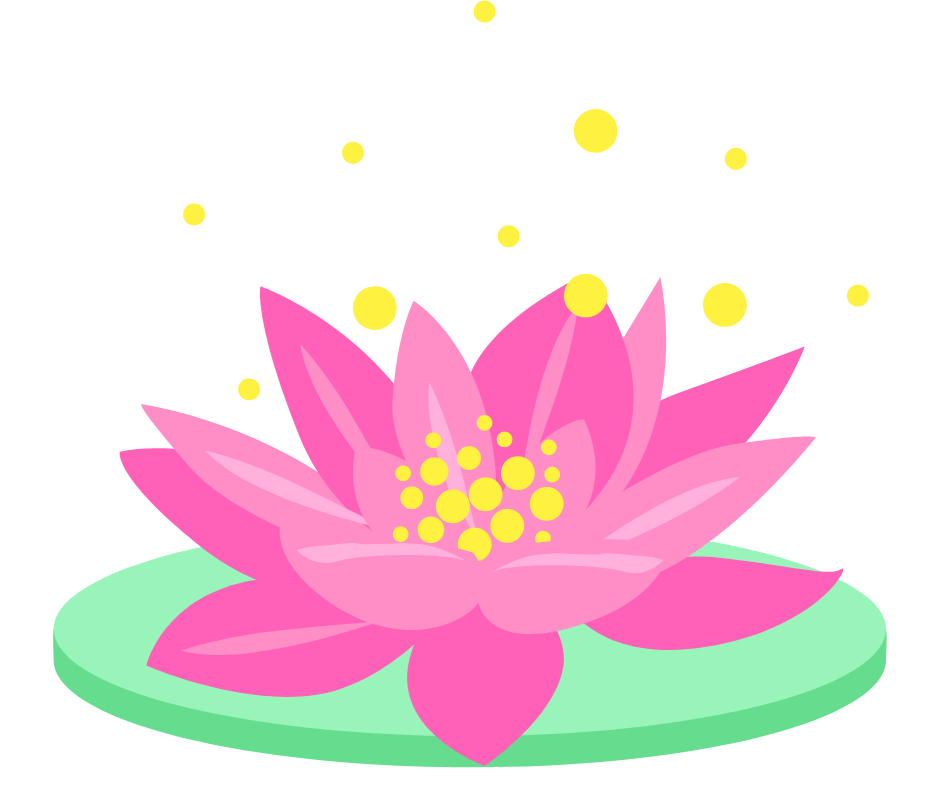 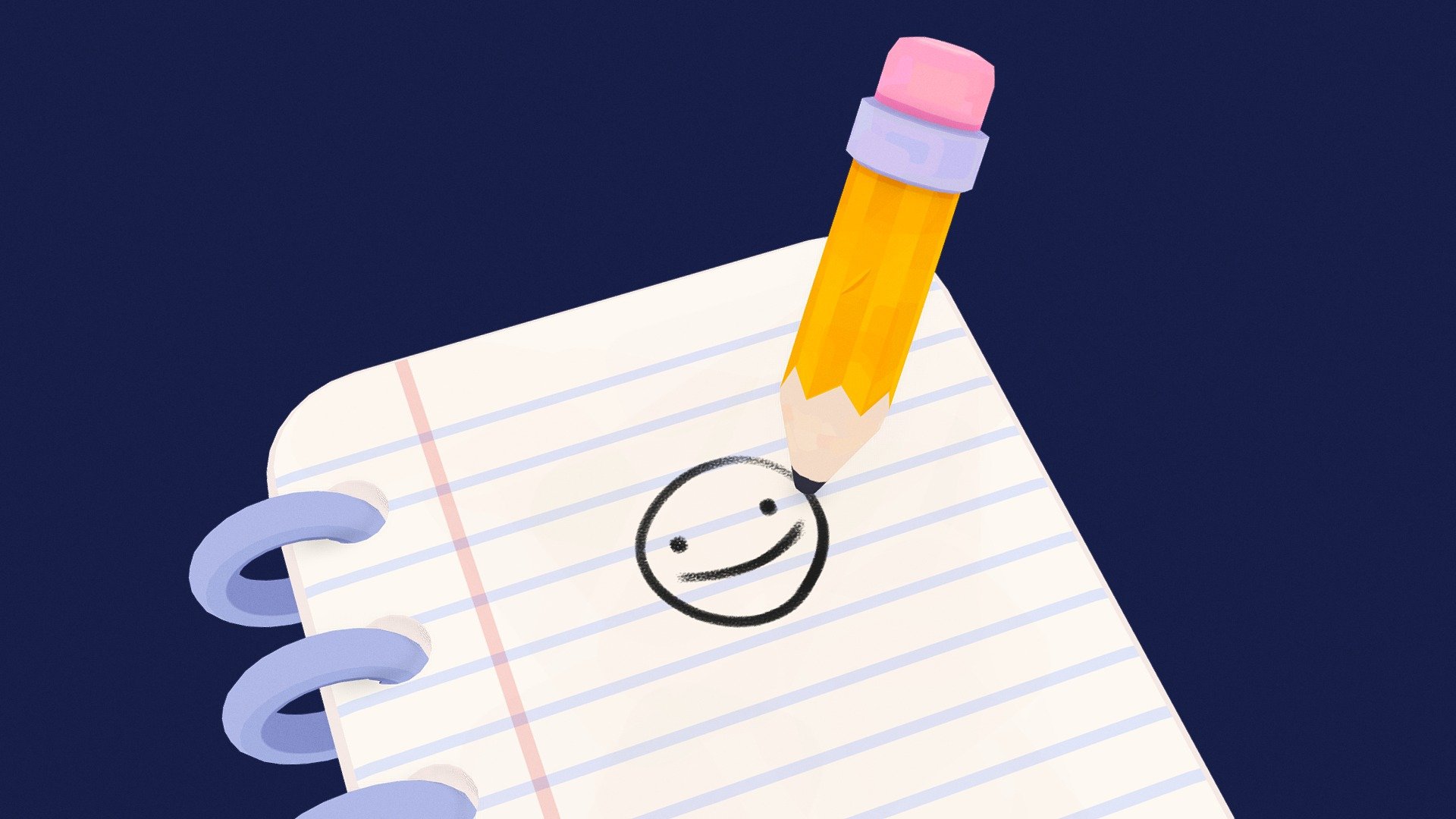 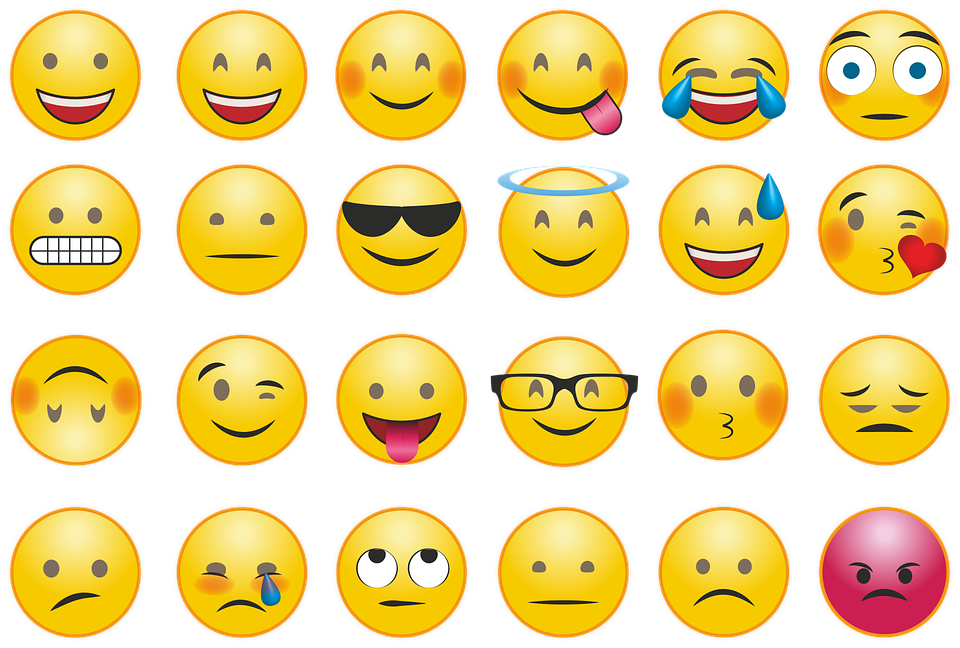 Managing your Thoughts
Sharing your experience
Dealing with Feelings
Start
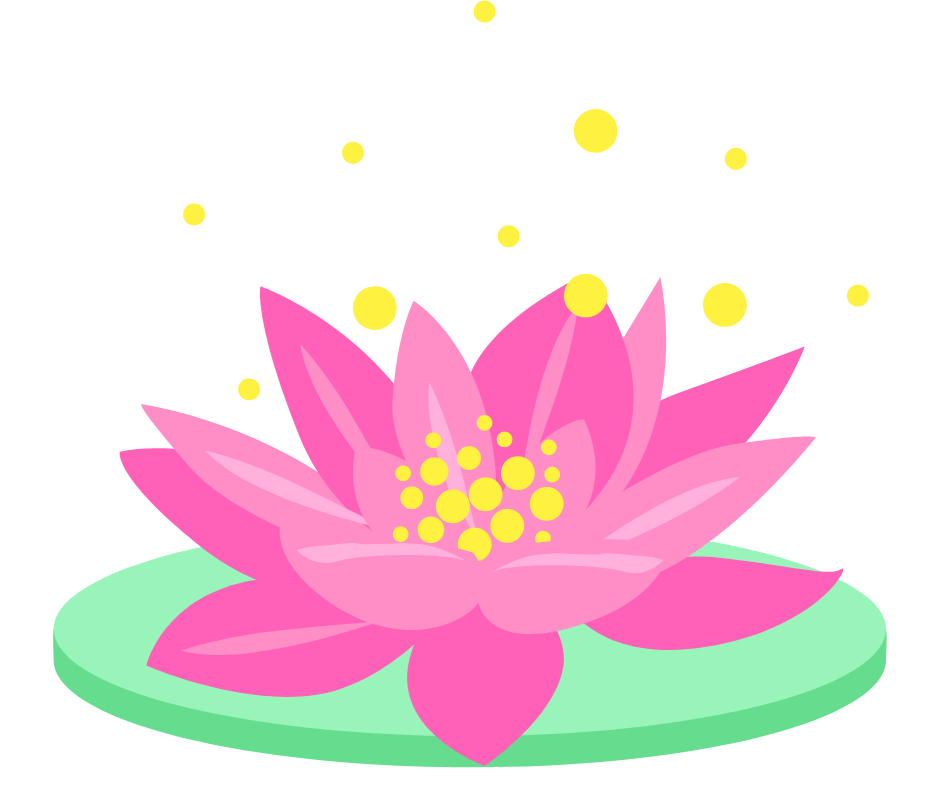 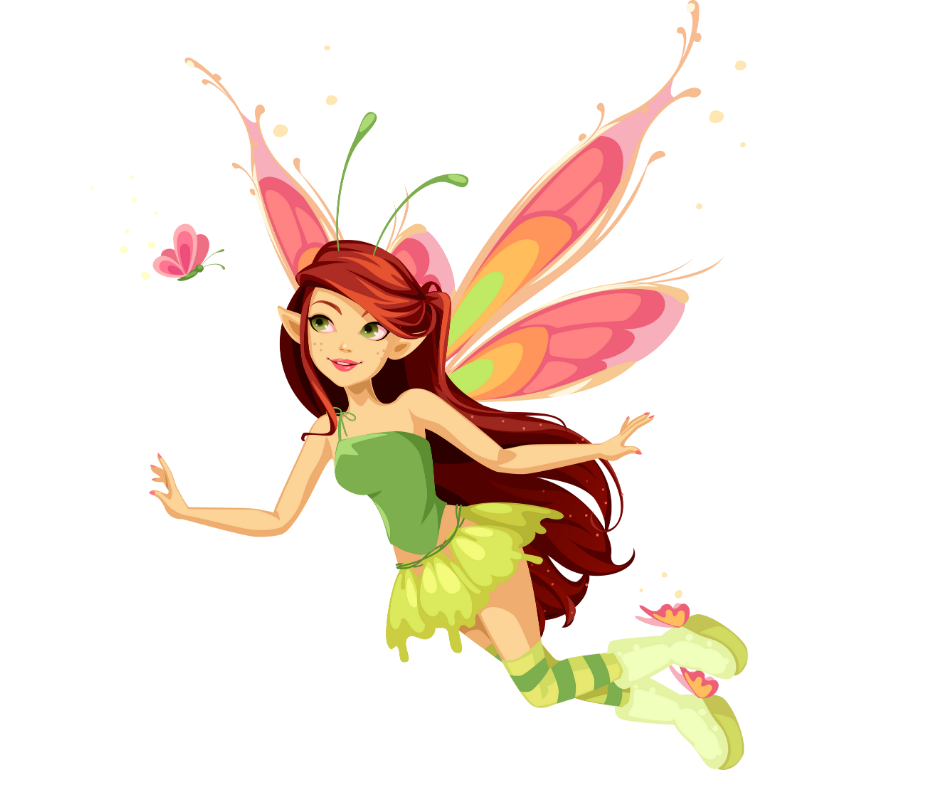 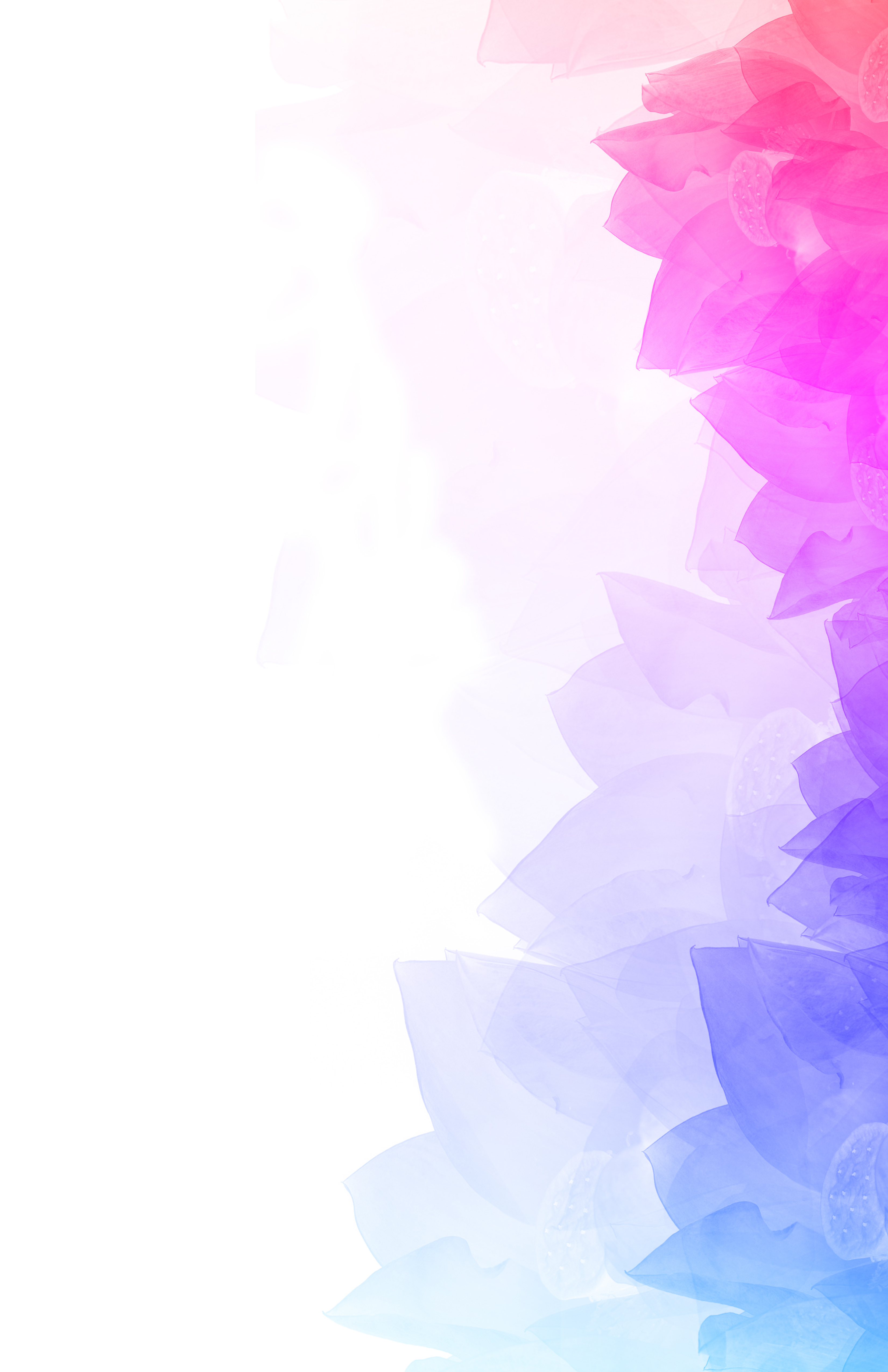 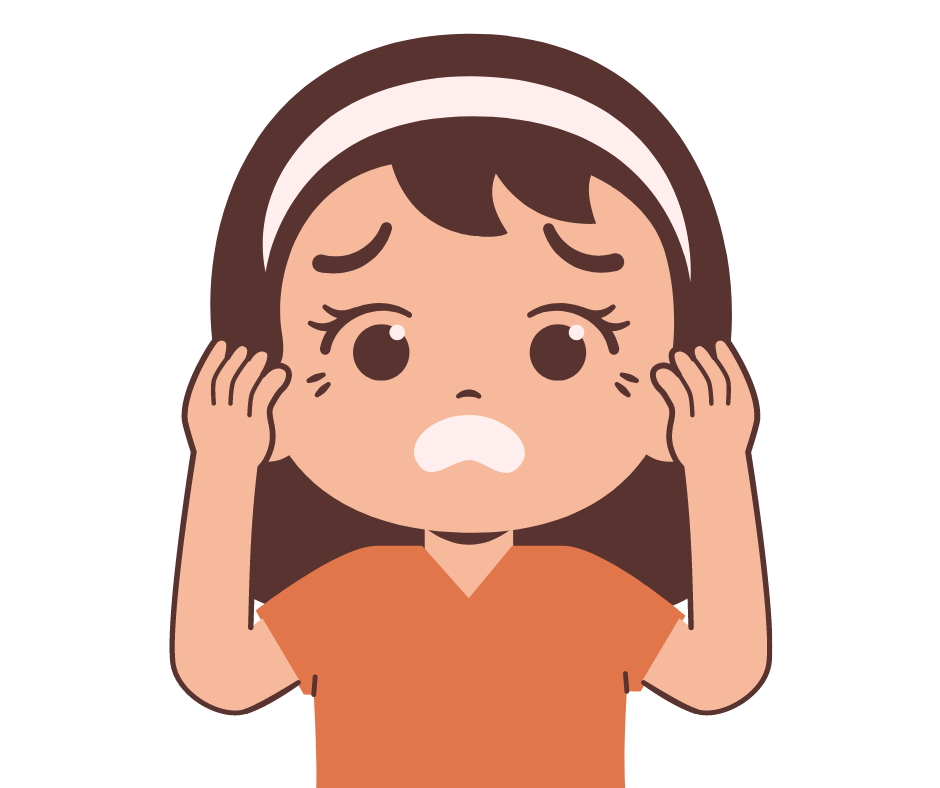 My TF-CBT Journey
Finish
Processing your experience
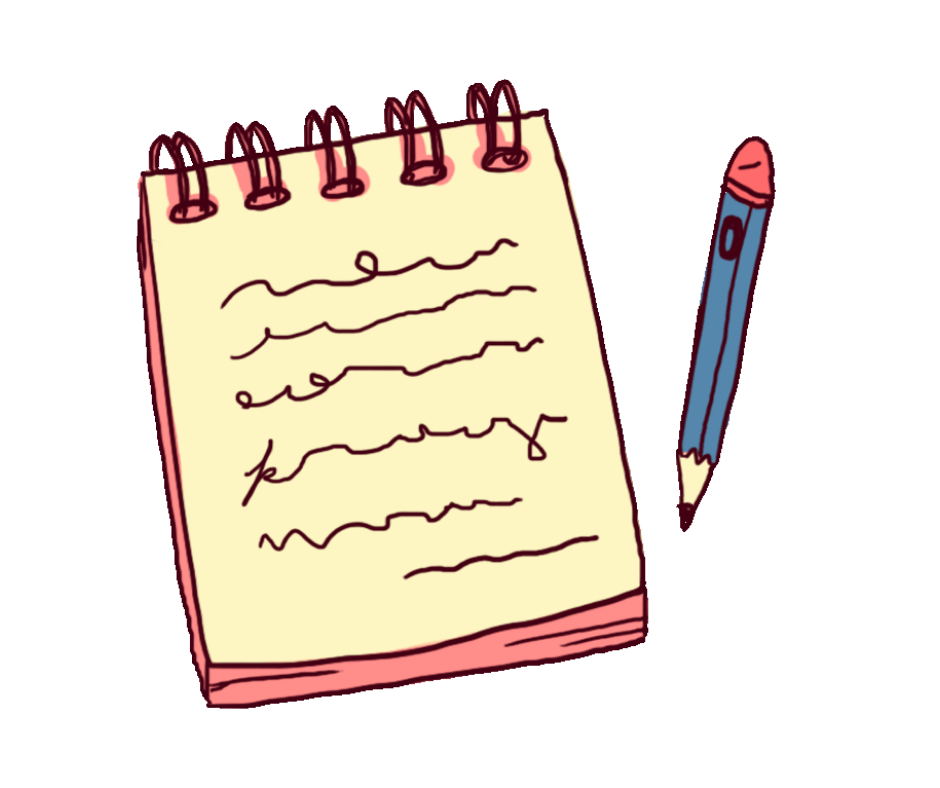 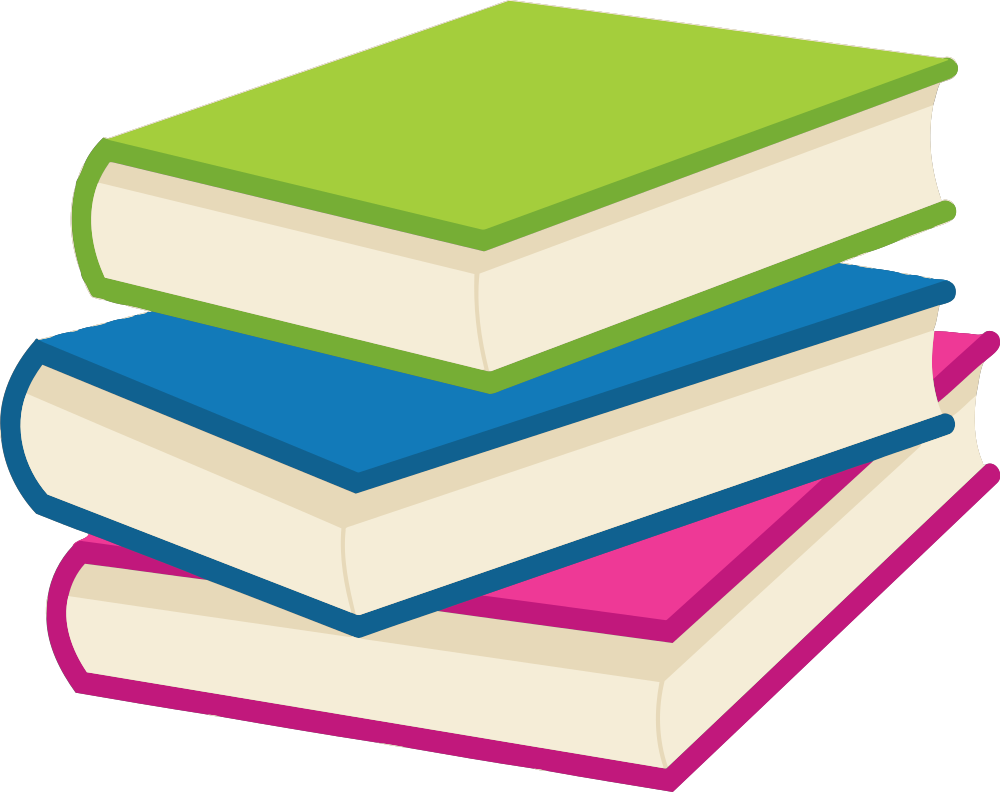 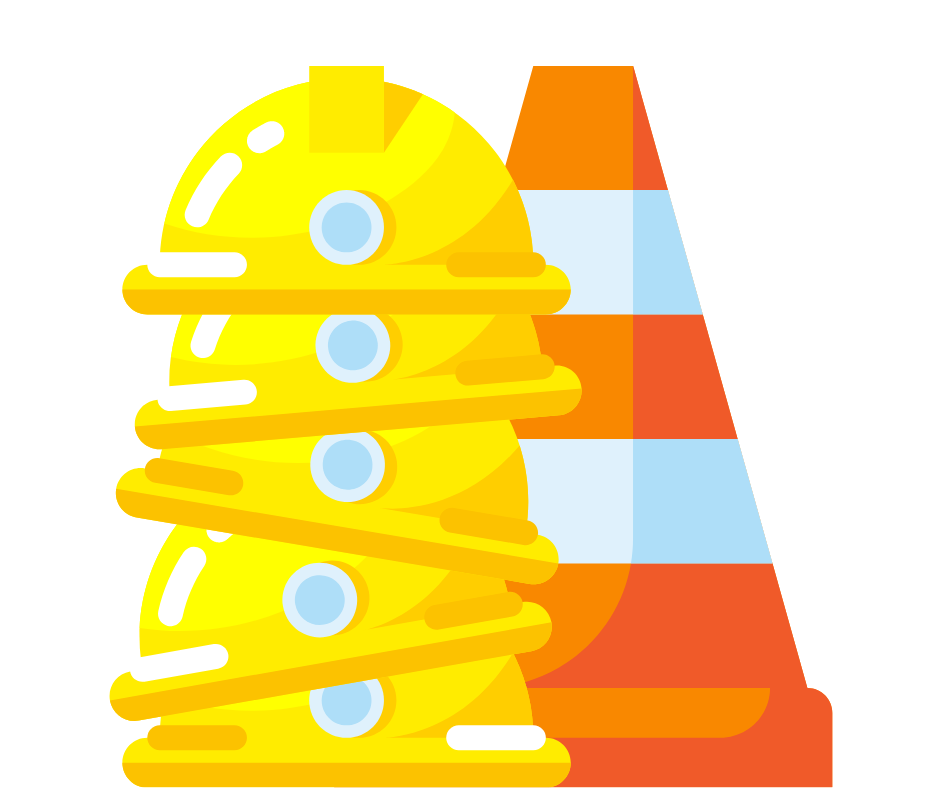 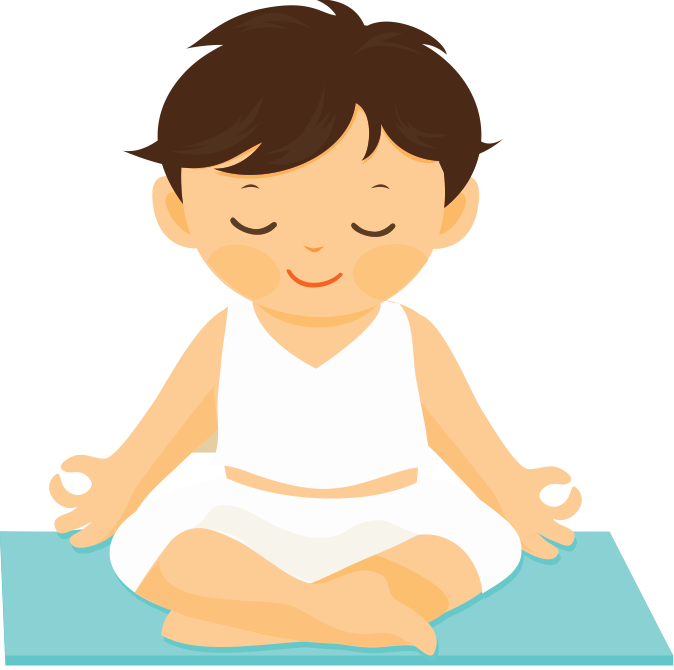 Telling your experience
Learning about Trauma
Enhancing Safety
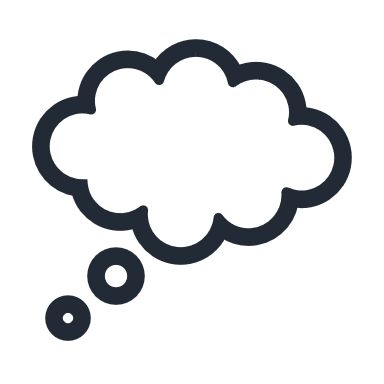 Relaxation
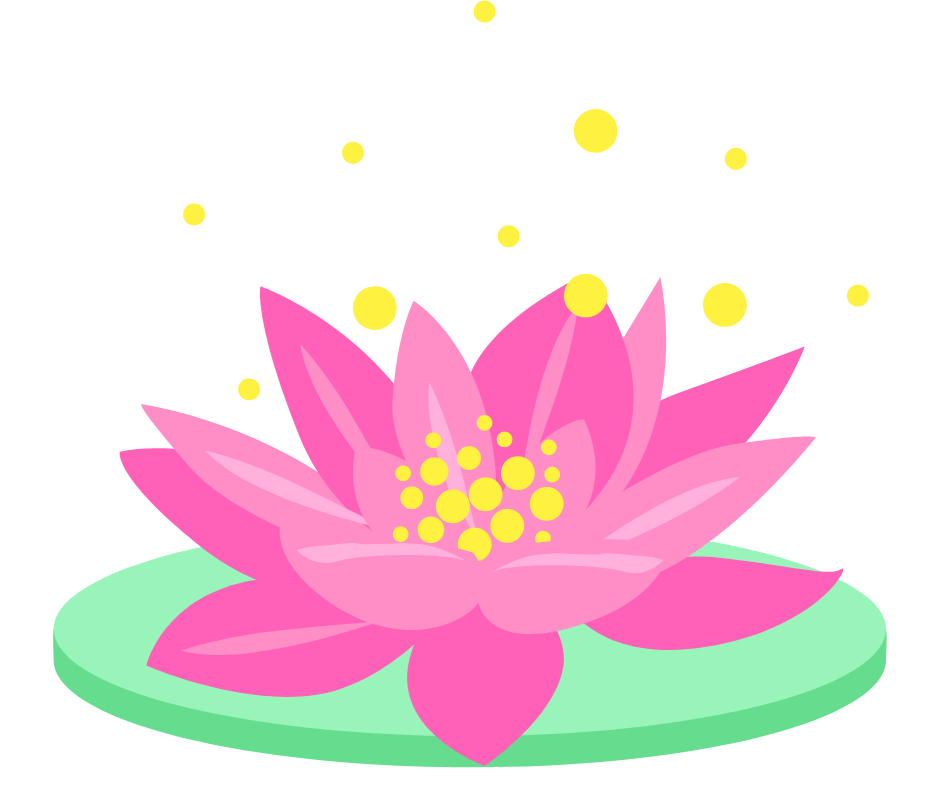 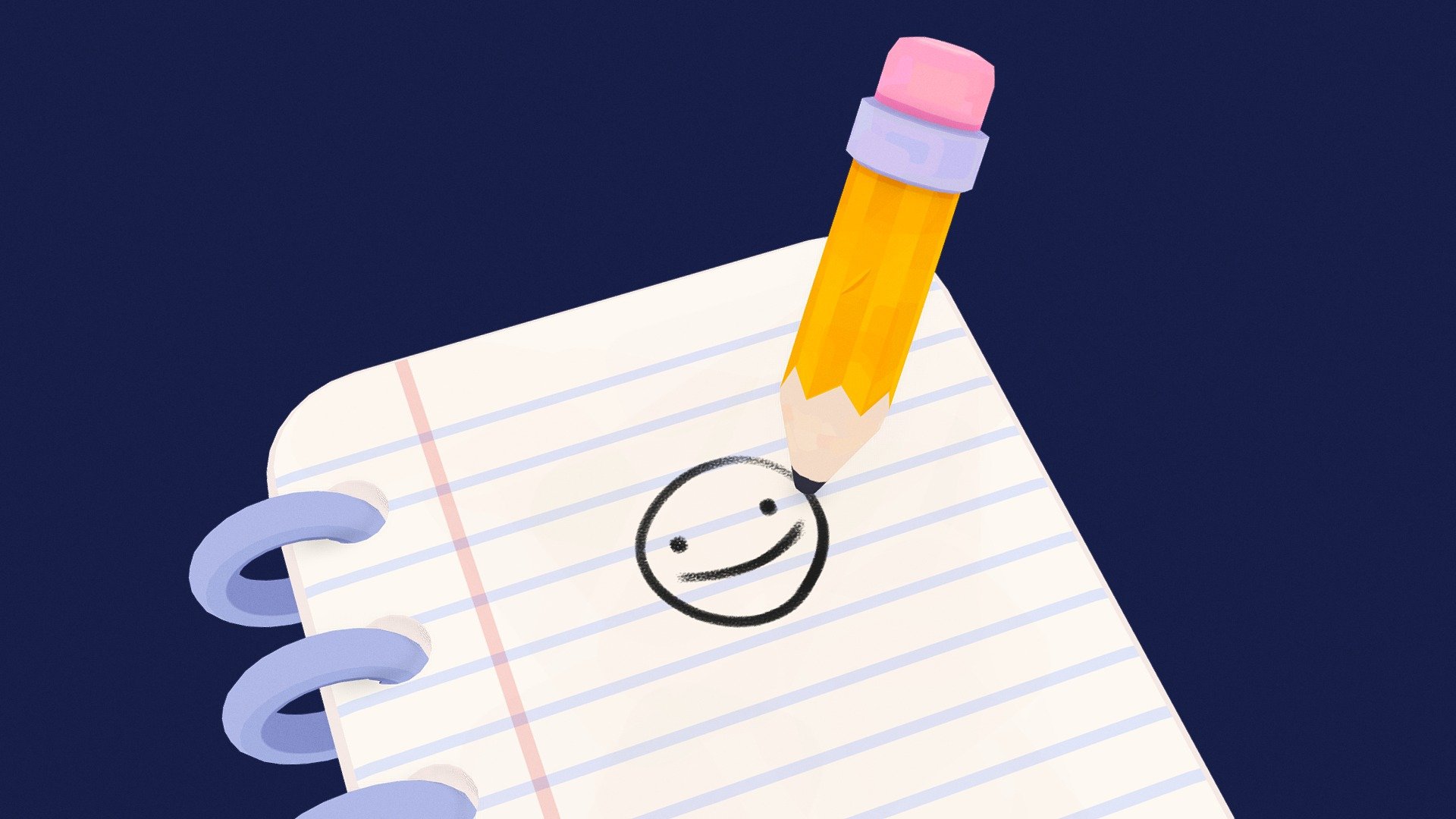 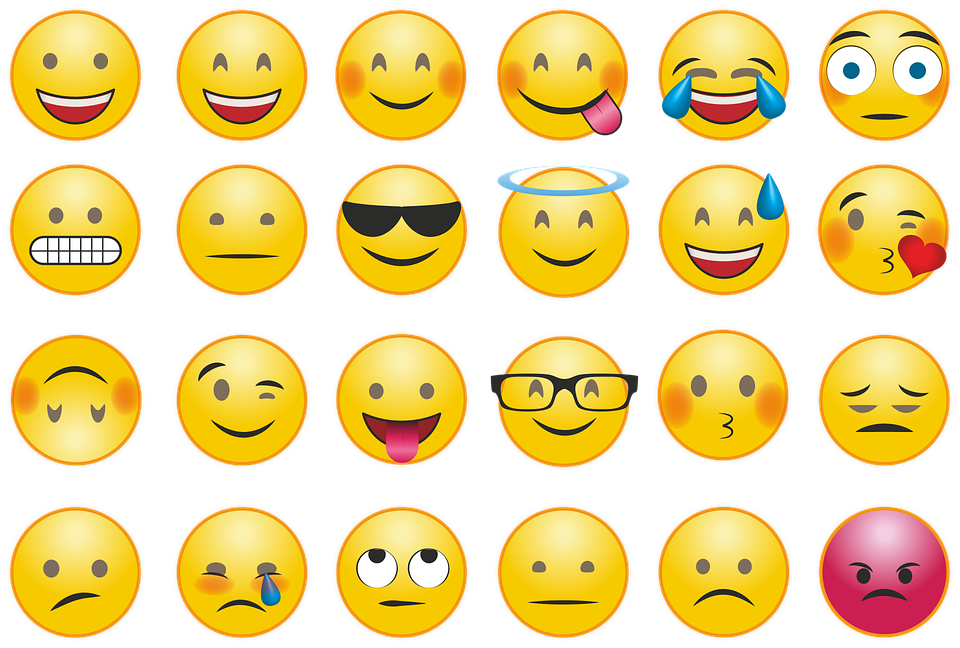 Managing your Thoughts
Sharing your experience
Dealing with Feelings
Start